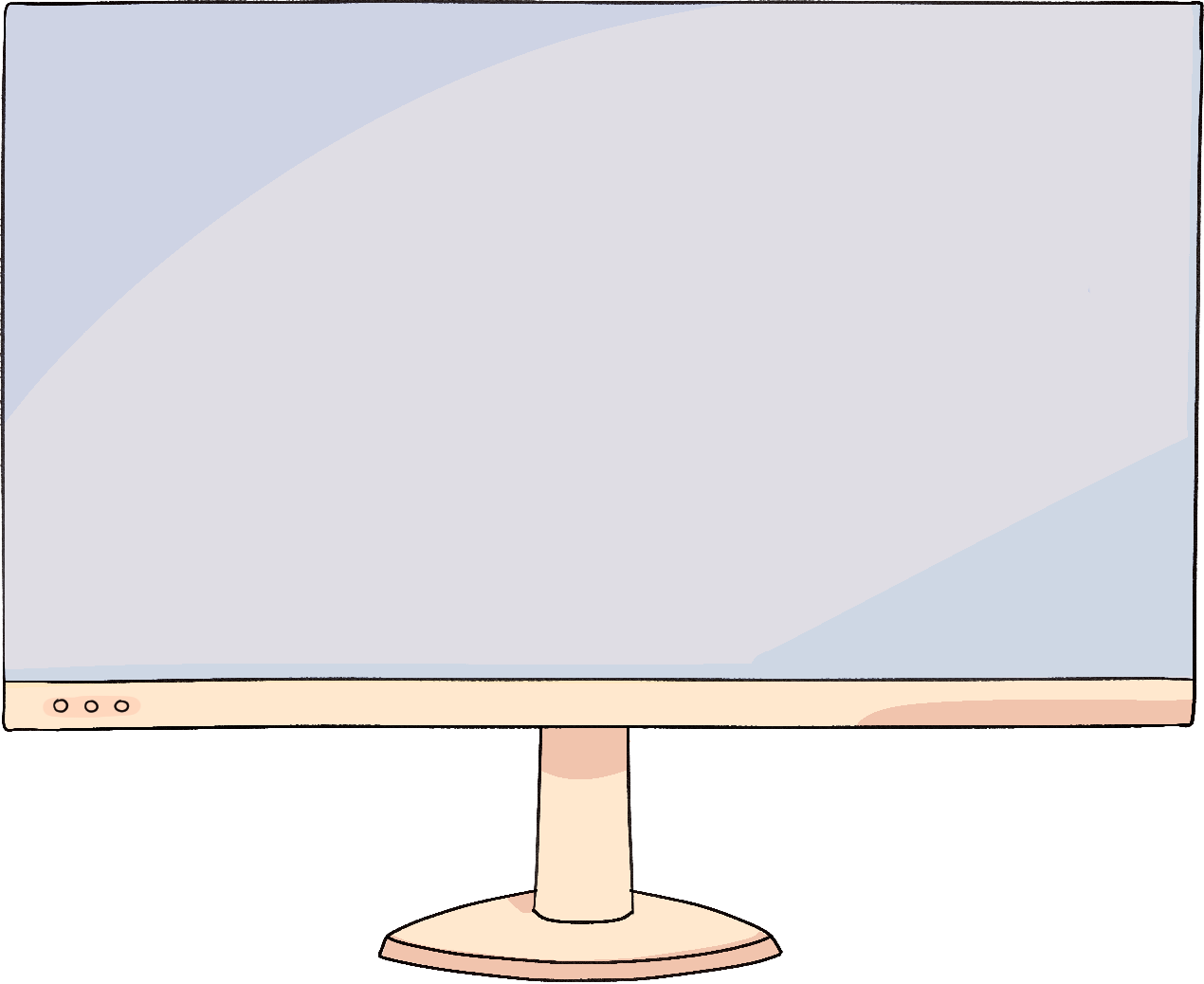 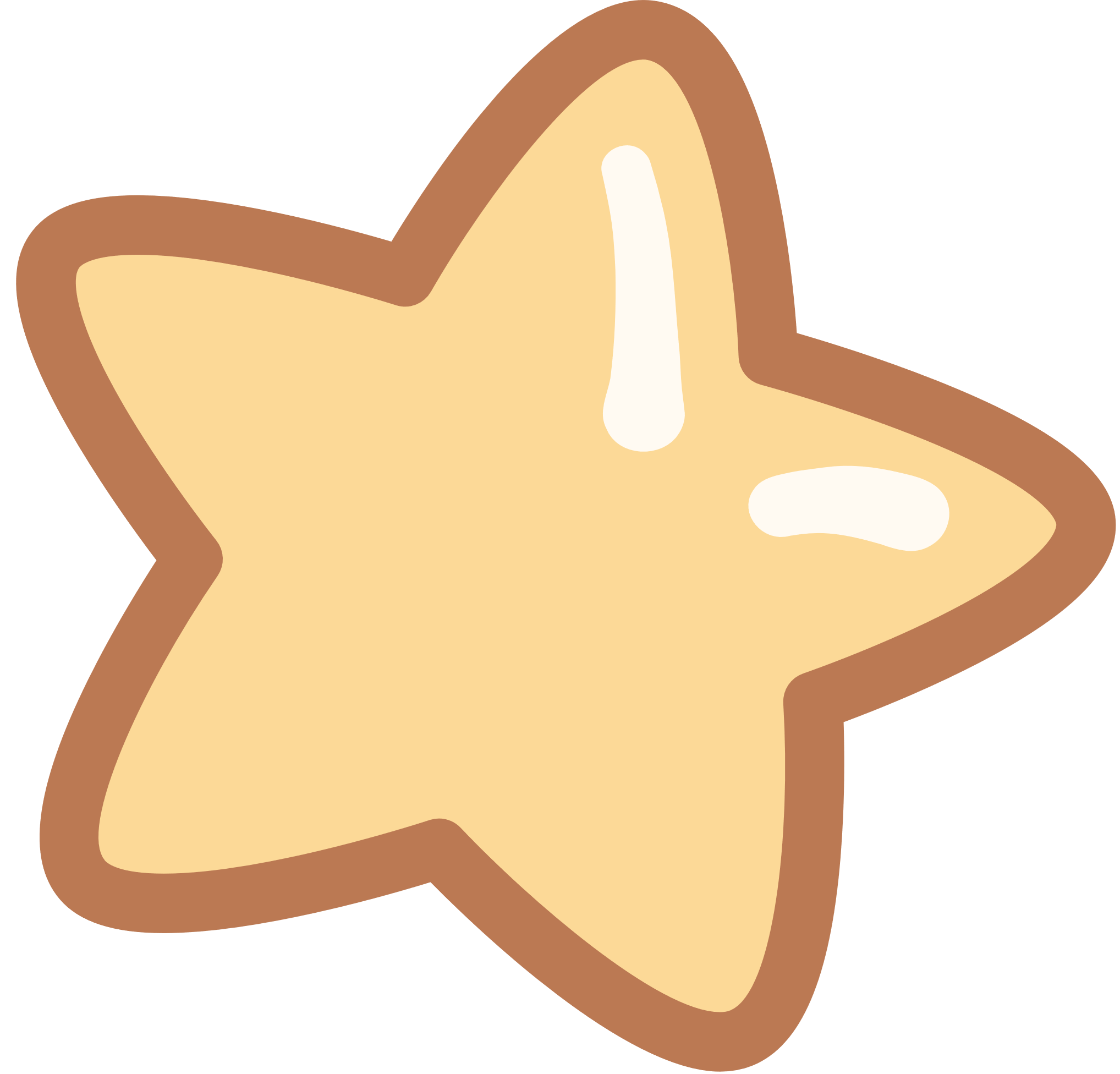 CHÀO MỪNG CÁC EM 
ĐẾN VỚI BÀI HỌC HÔM NAY!
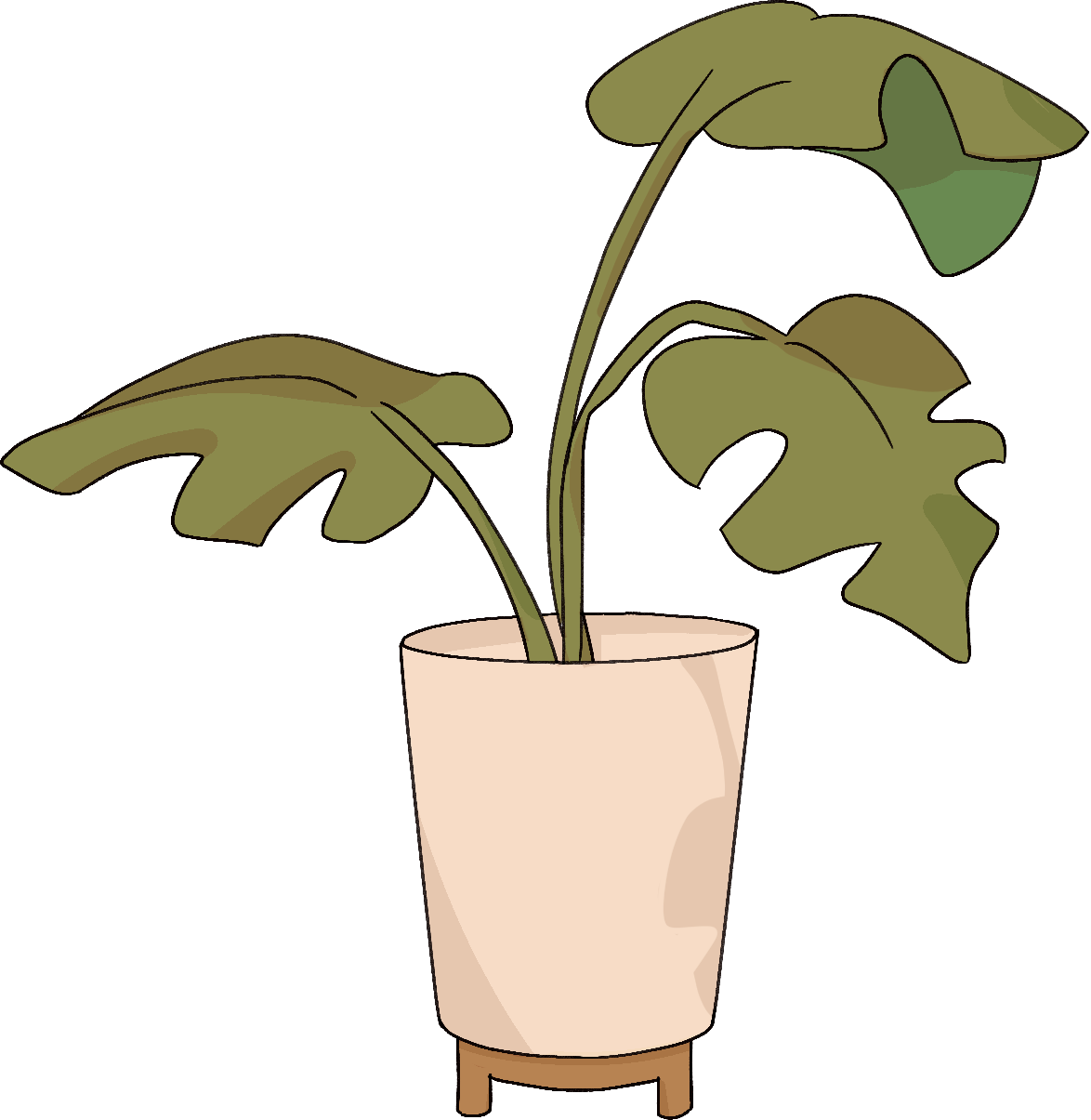 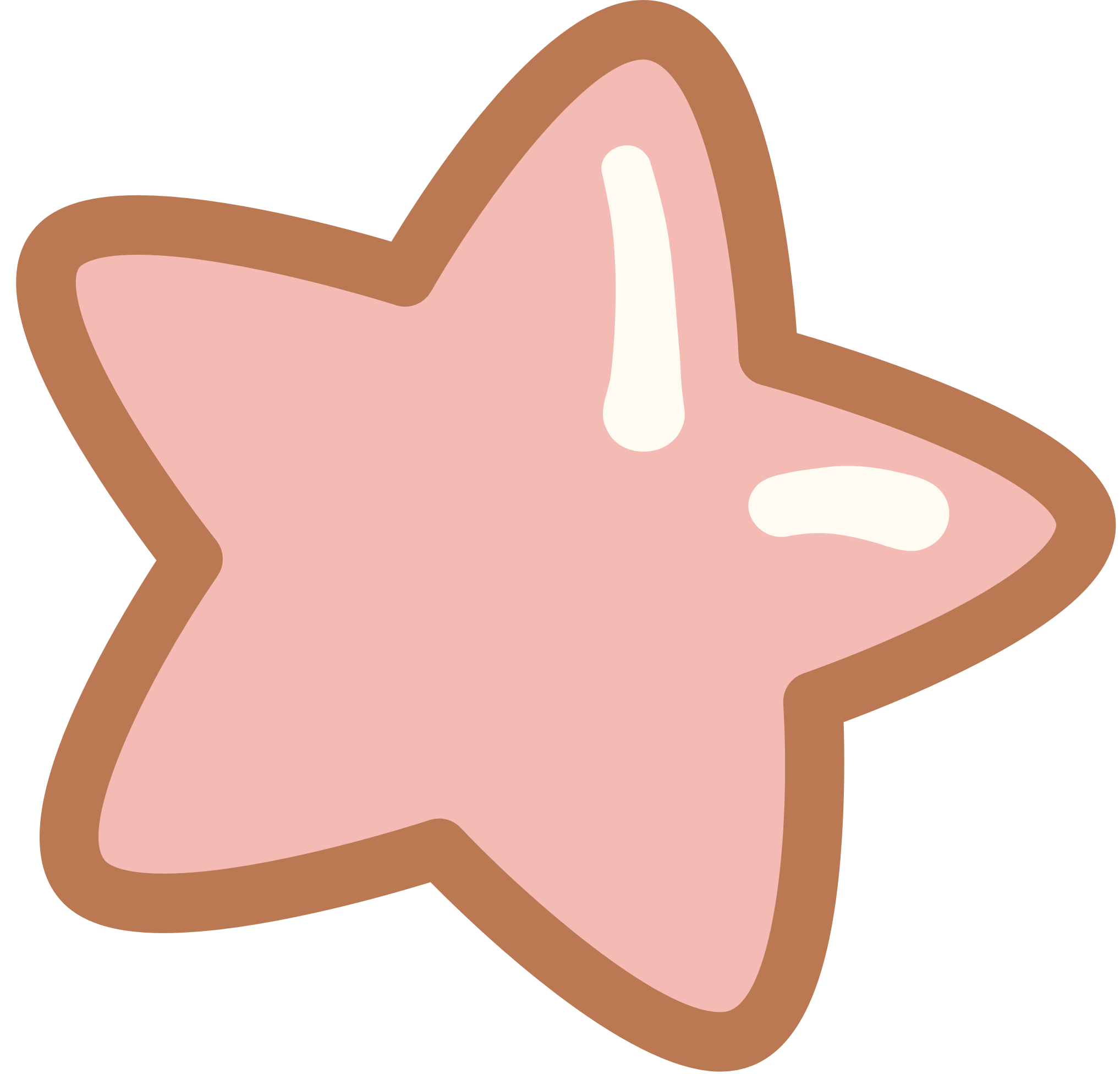 File
Edit
Format
View
KHỞI ĐỘNG
B
I
U
Thảo luận nhóm
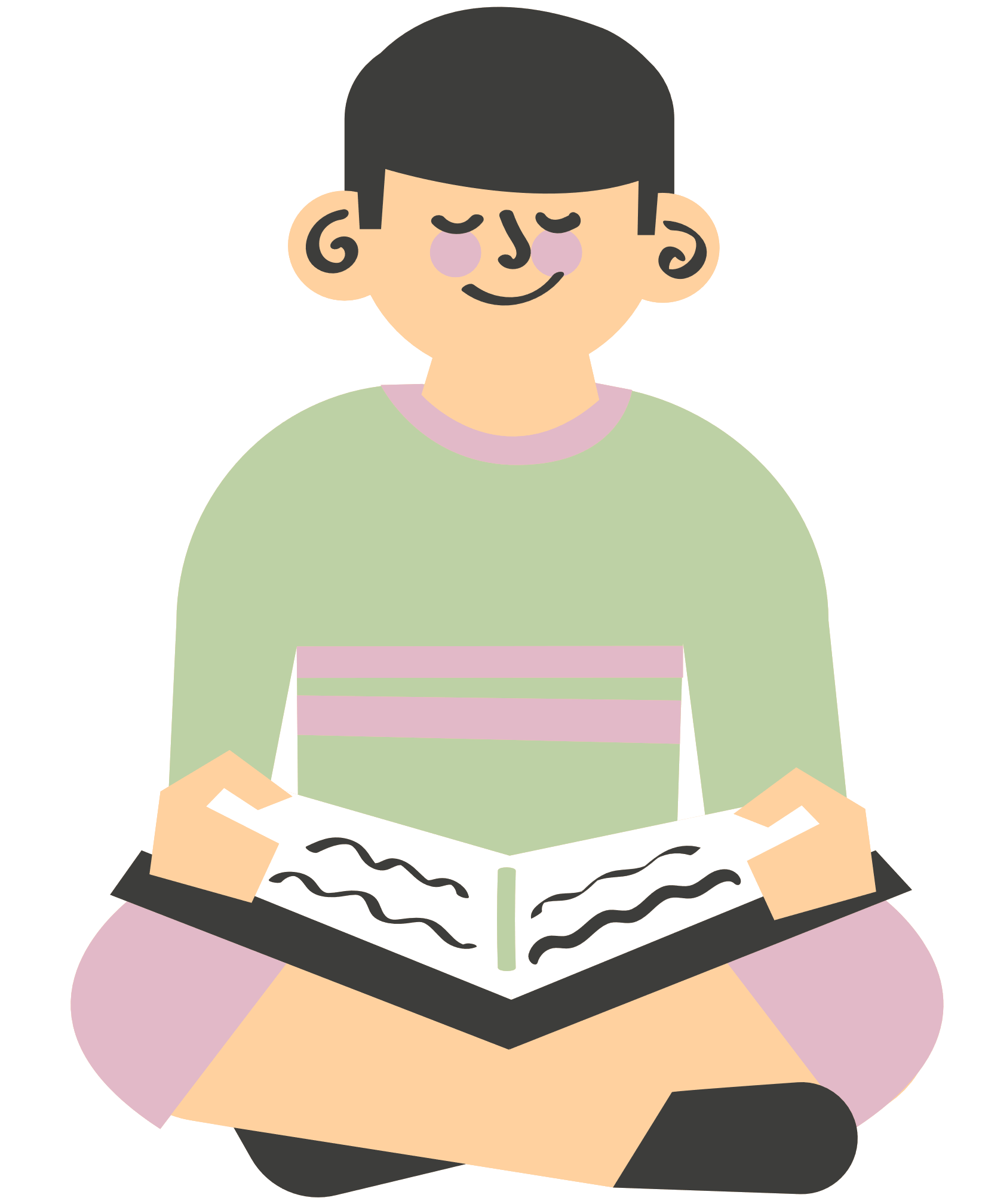 Trong dự án Sổ lưu niệm, bạn An đóng vai trò trưởng nhóm. Em hãy chọn ba công việc thể hiện chức năng điều hành nhóm của bạn An trong những công việc sau đây:
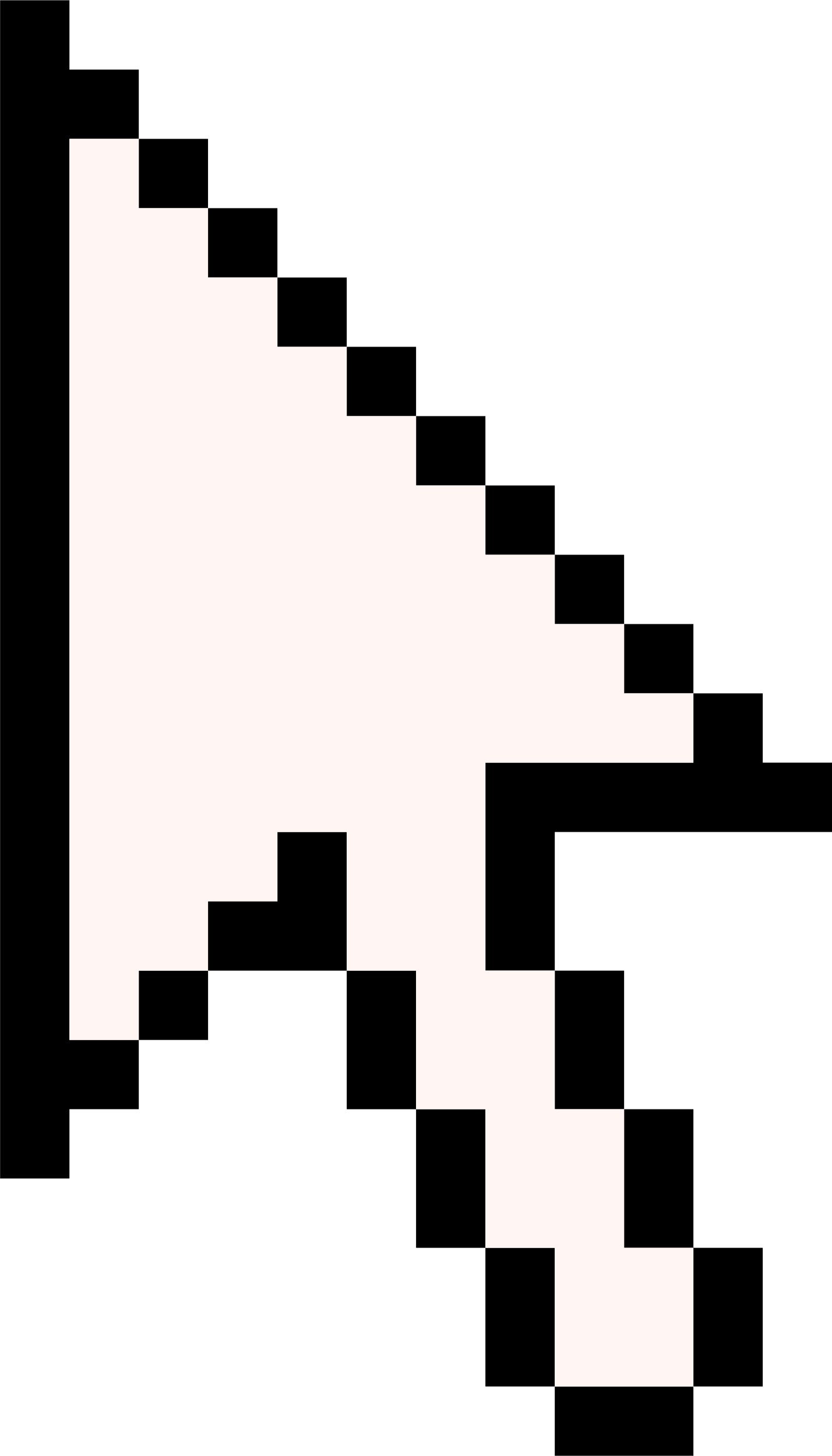 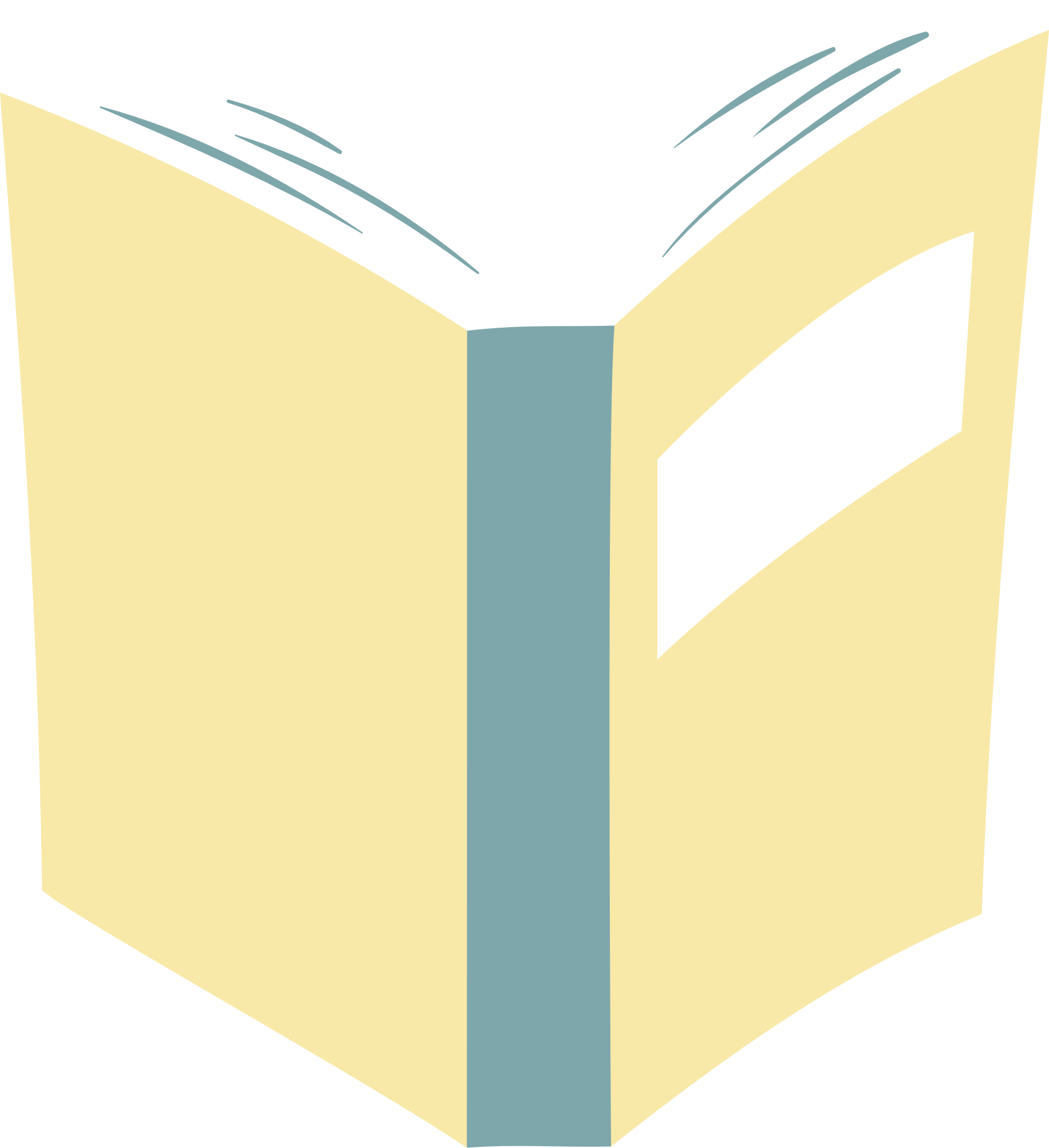 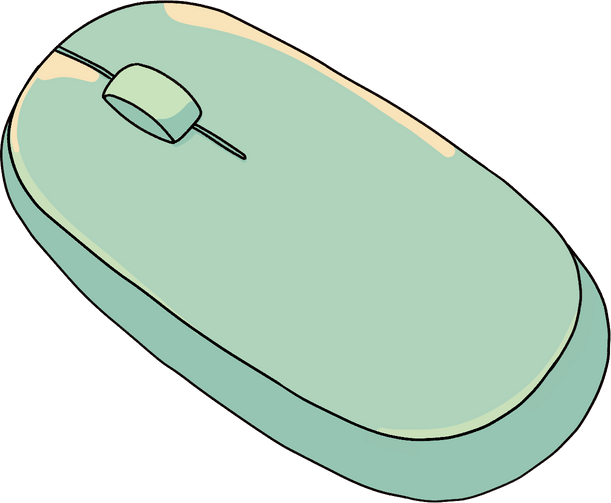 a) Mô tả nội dung sổ lưu niệm bằng phần mềm sơ đồ tư duy.
b) Quản lí công việc của cả nhóm, theo dõi thời gian thực hiện.
c) Định dạng và sắp xếp các đoạn văn bản trong sổ lưu niệm.
d) Phân công nhiệm vụ và kết nối các hoạt động của các thành viên.
e) Thiết kế bài giới thiệu sản phẩm bằng phần mềm trình chiếu.
f) Thay mặt cả nhóm, trao đổi thông tin với cô giáo và các nhóm khác.
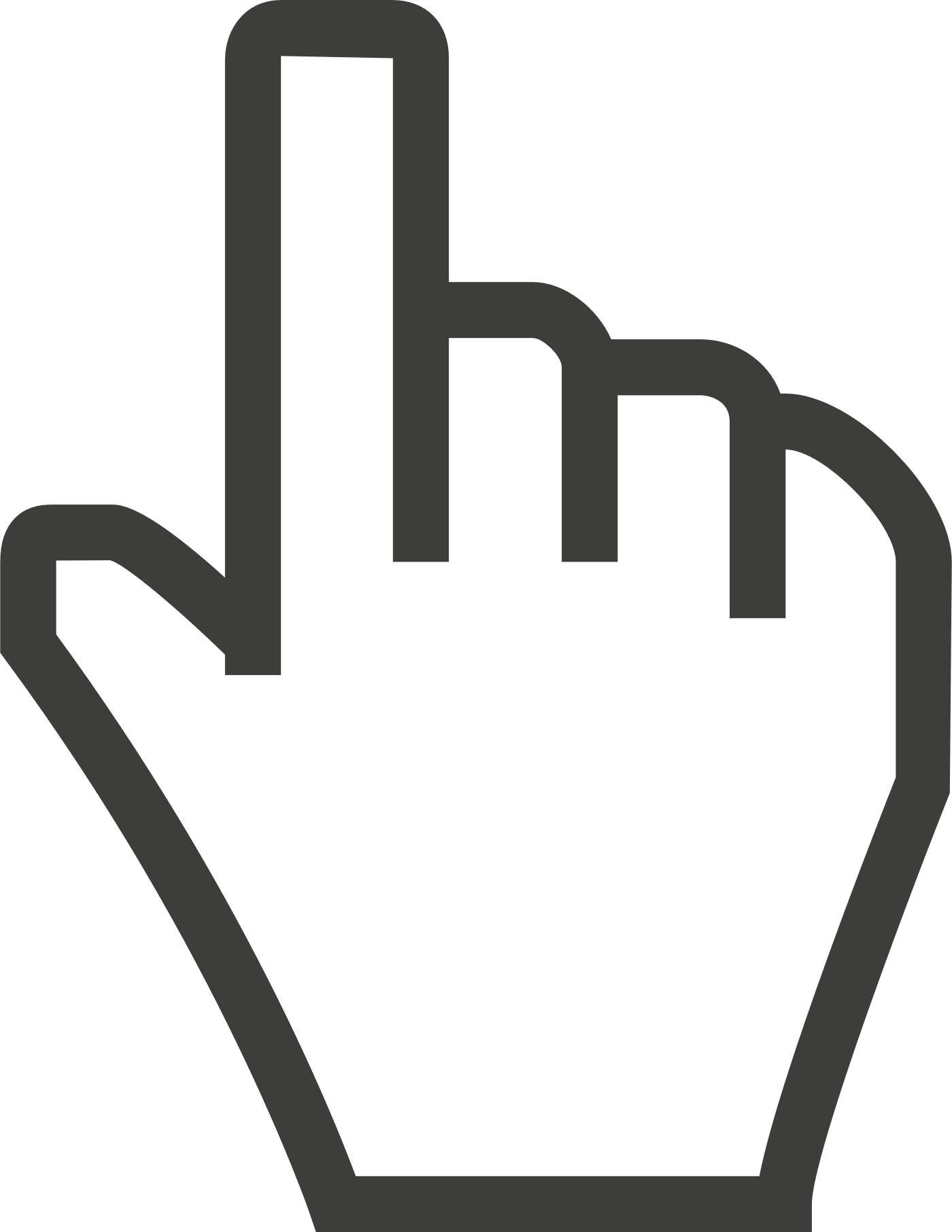 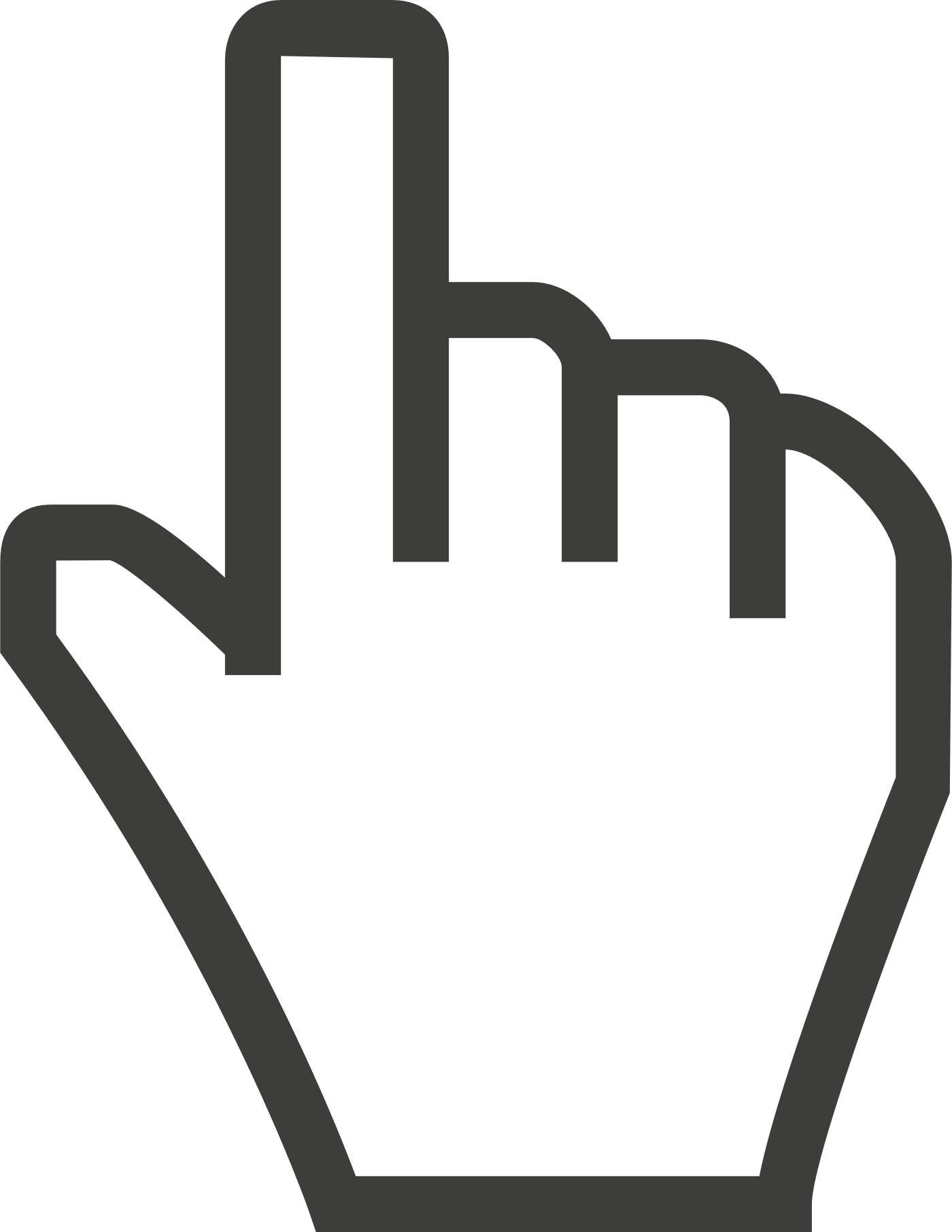 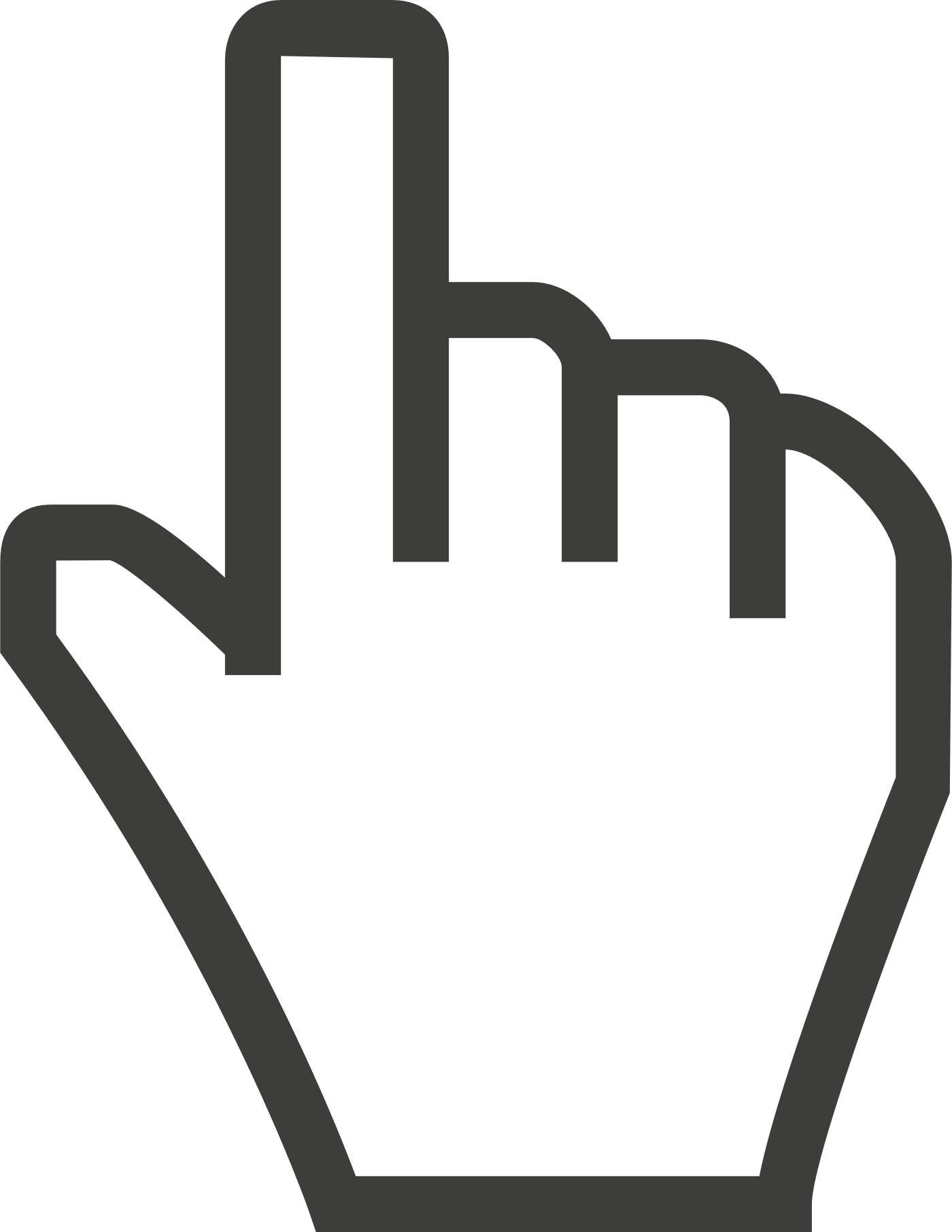 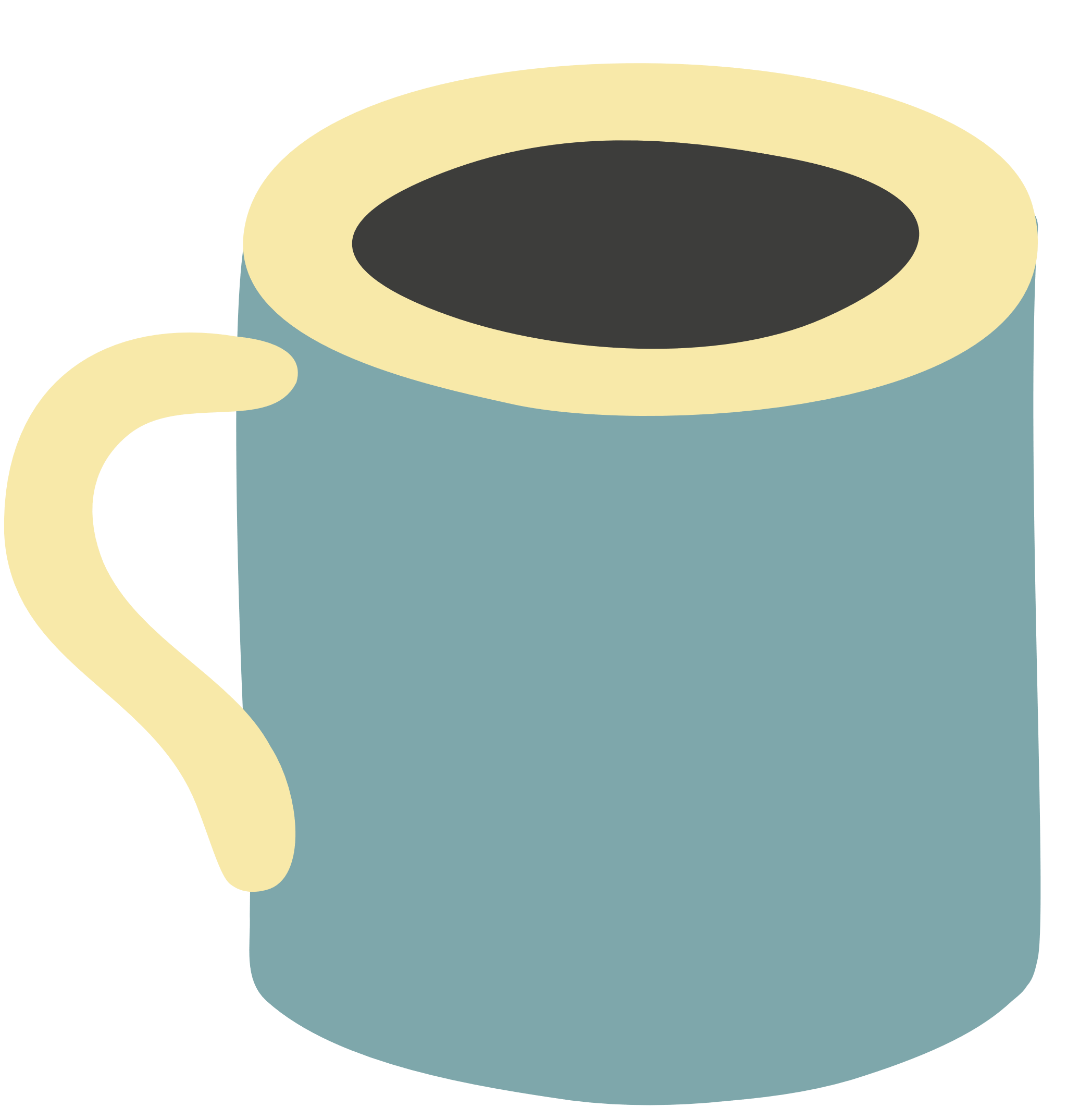 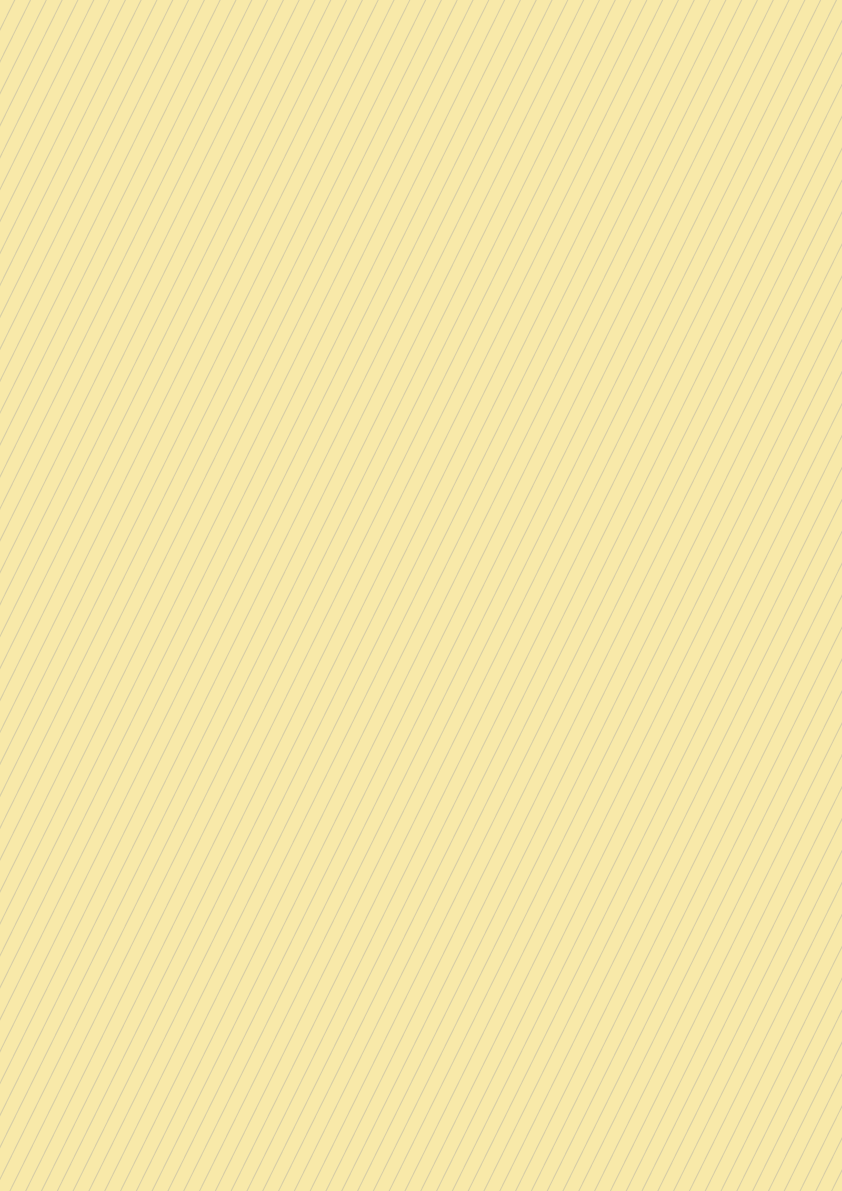 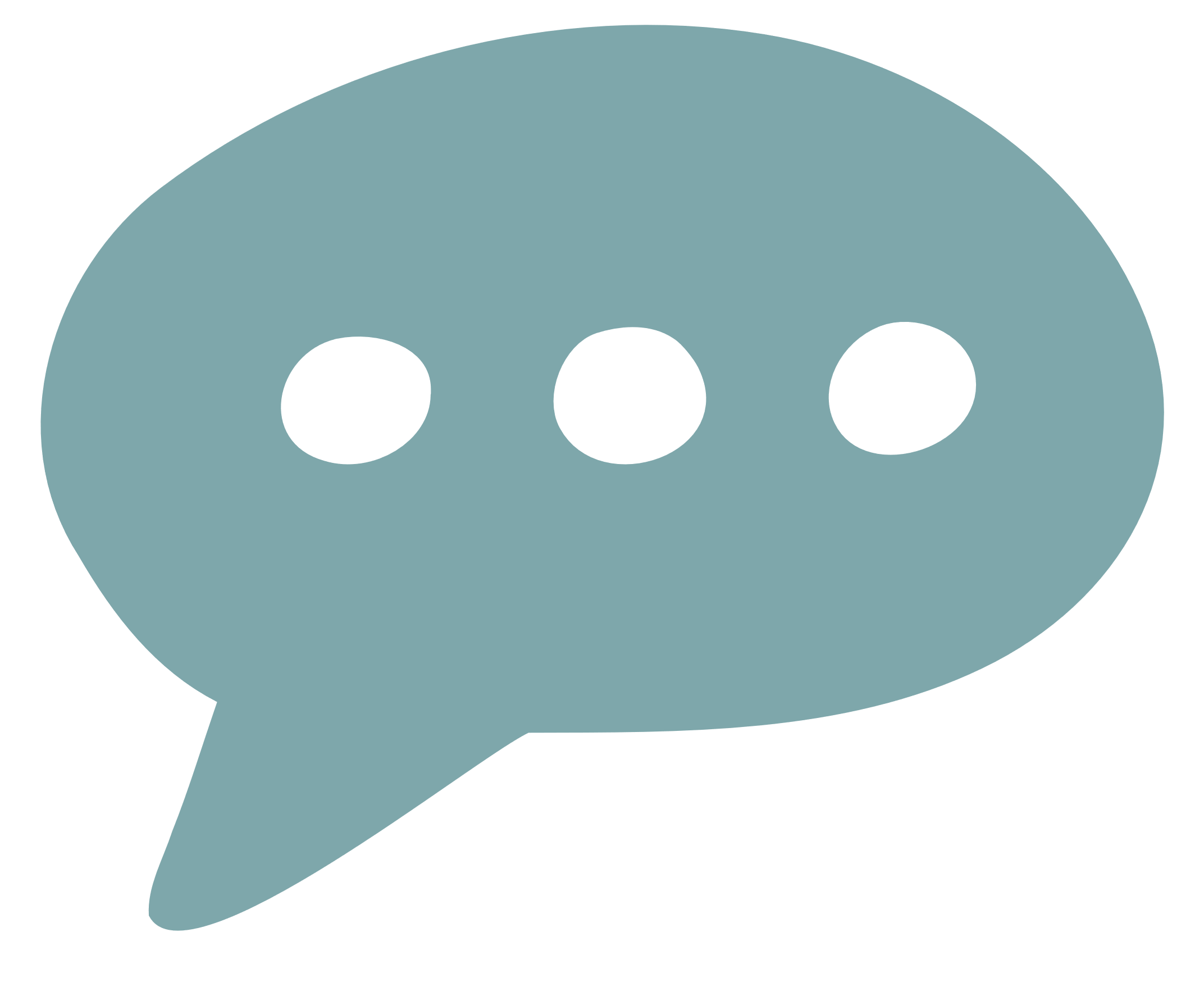 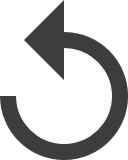 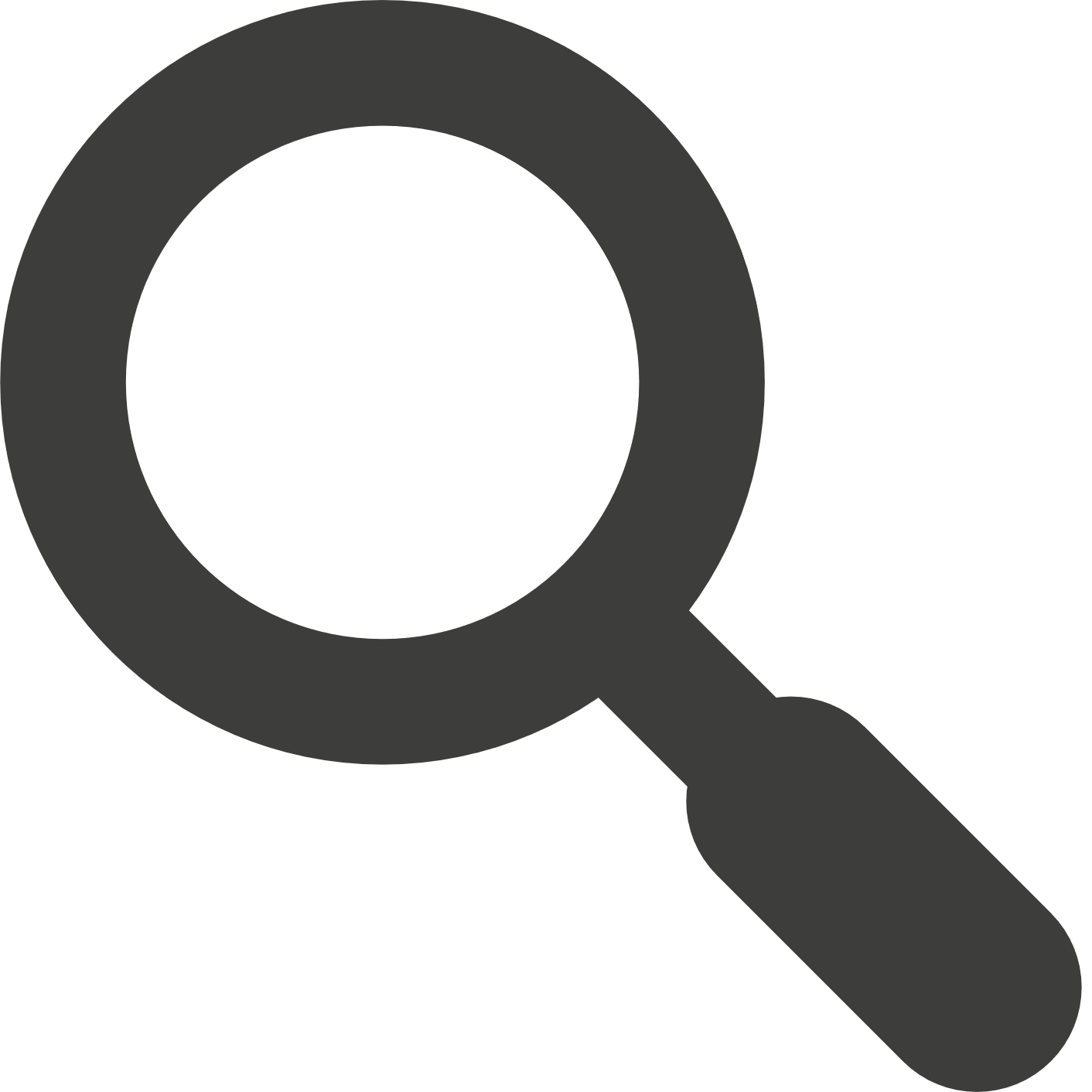 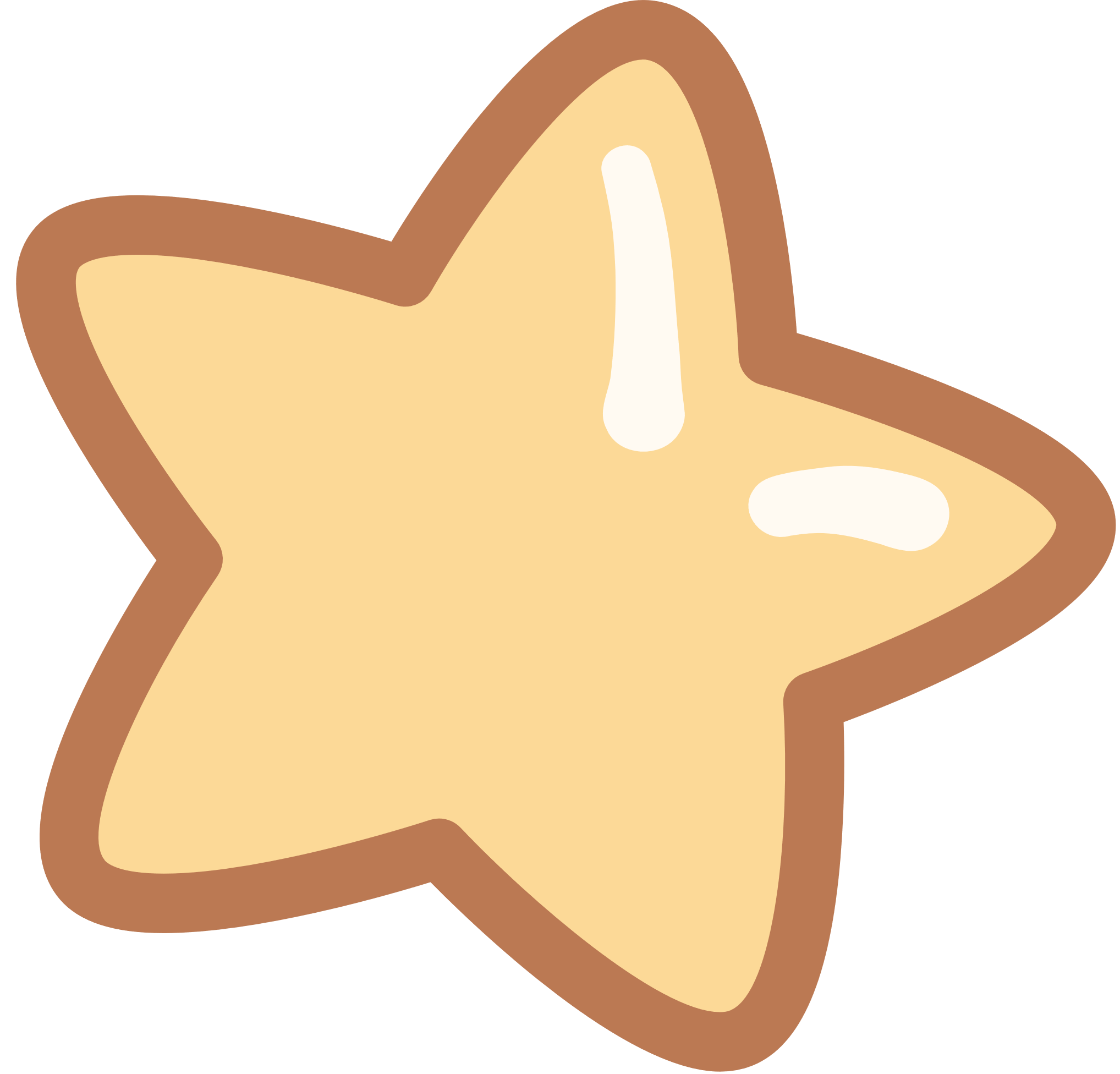 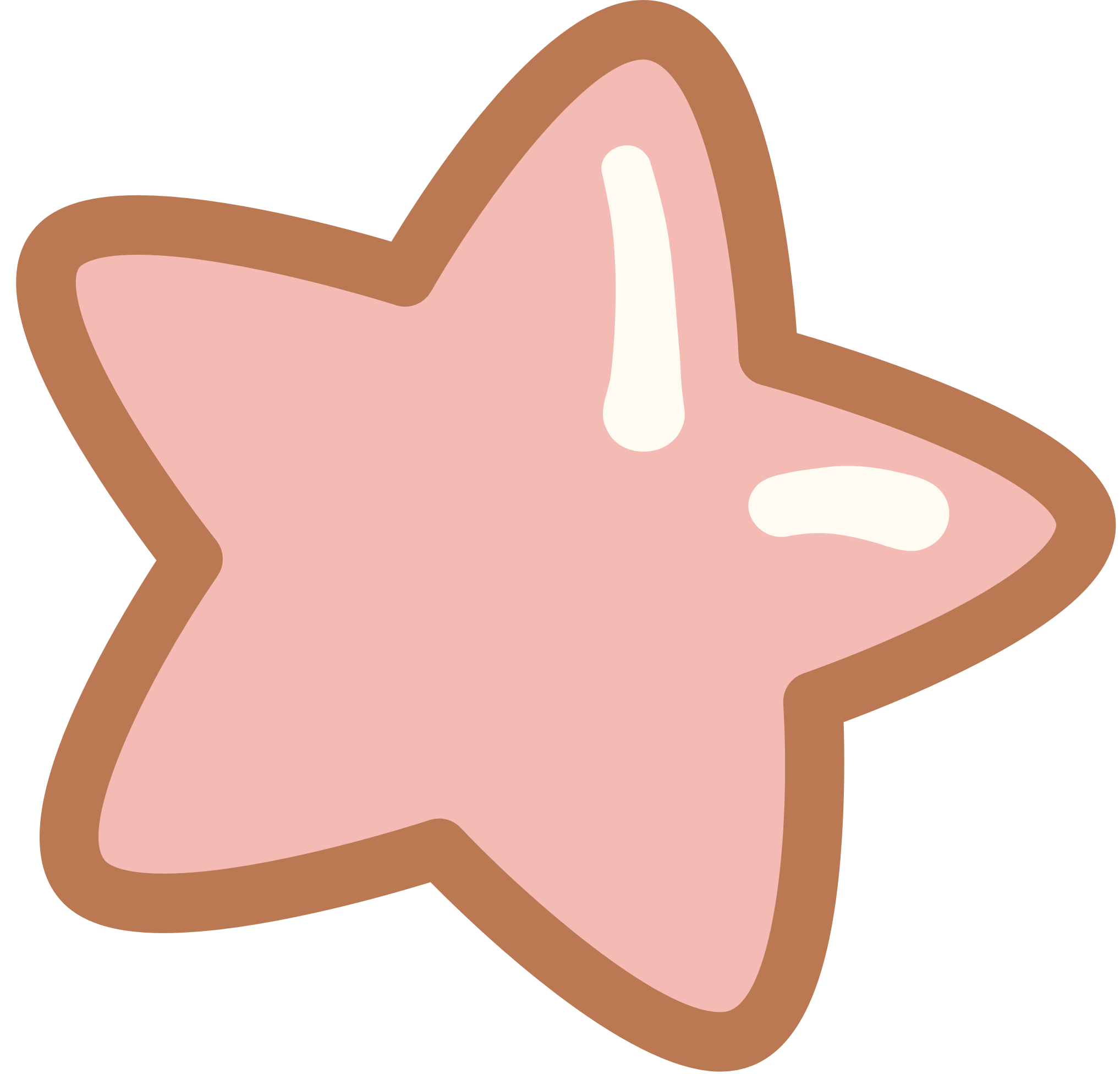 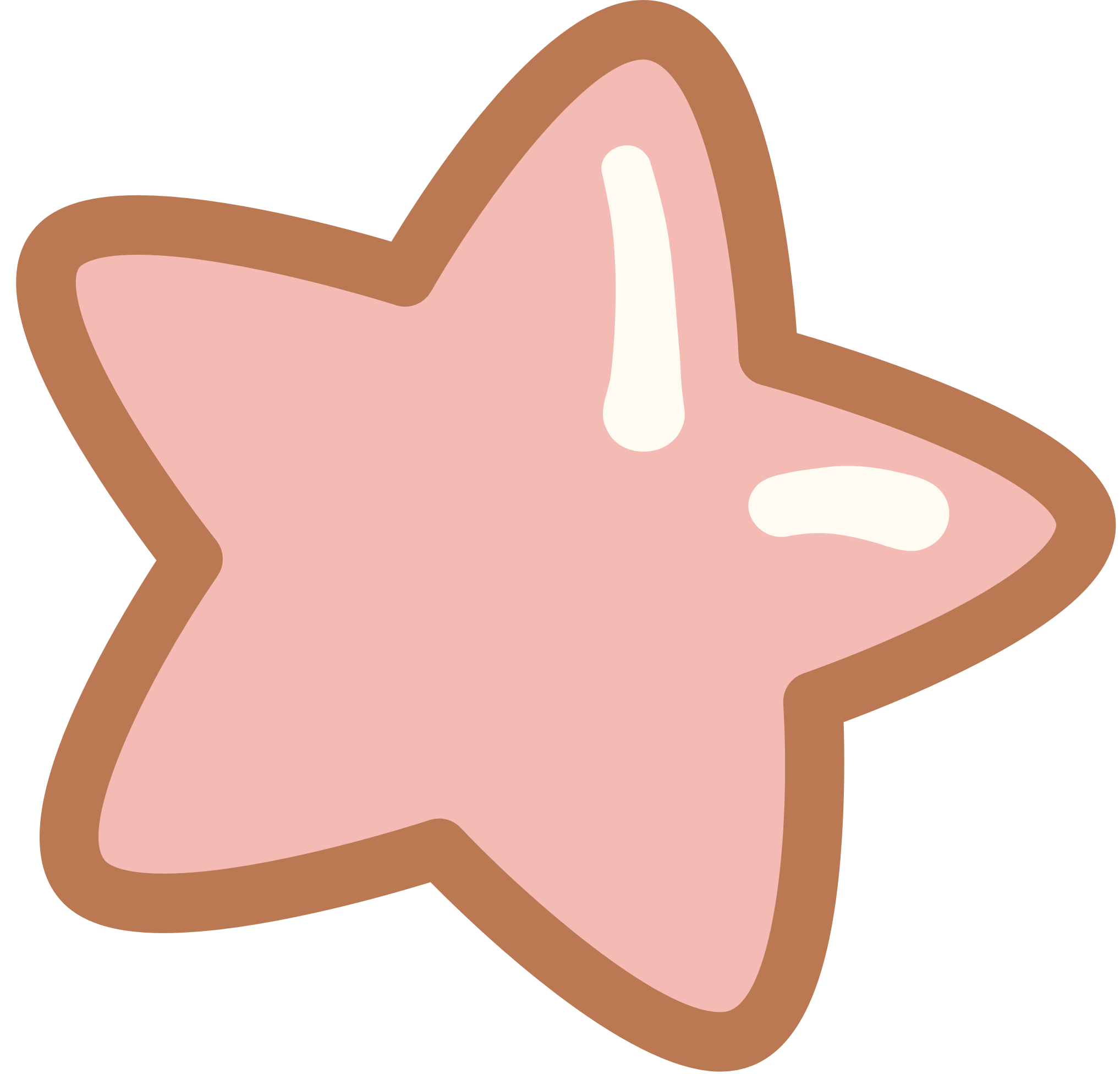 BÀI 2: PHẦN MỀM MÁY TÍNH
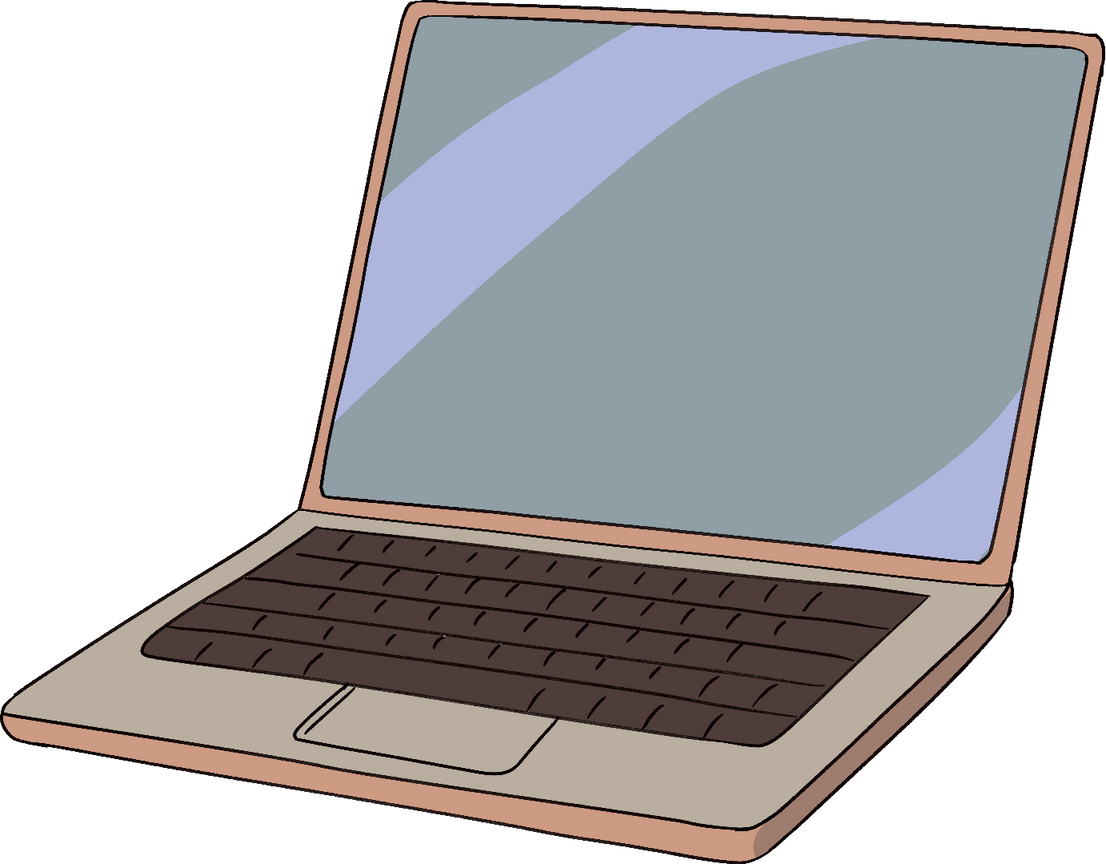 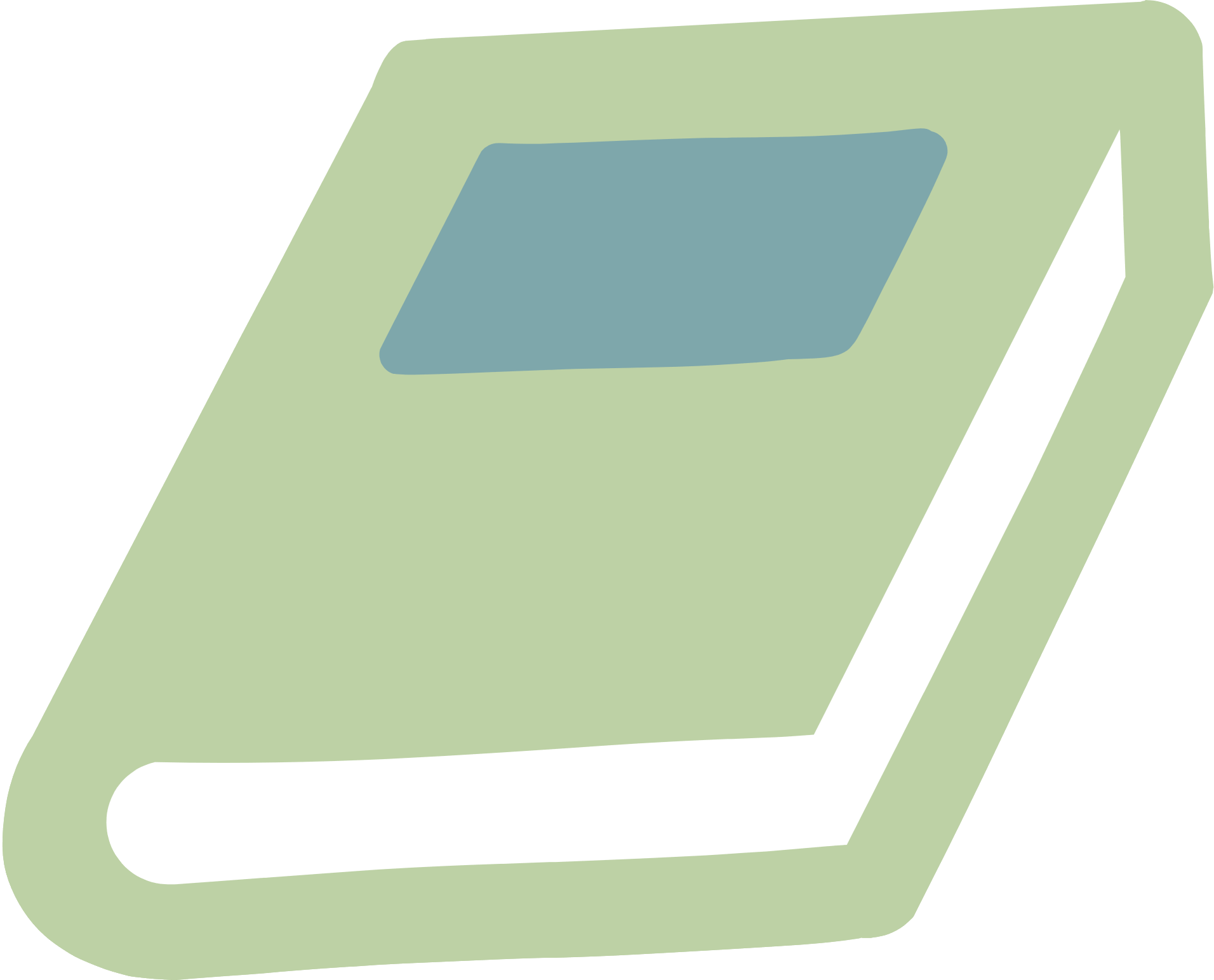 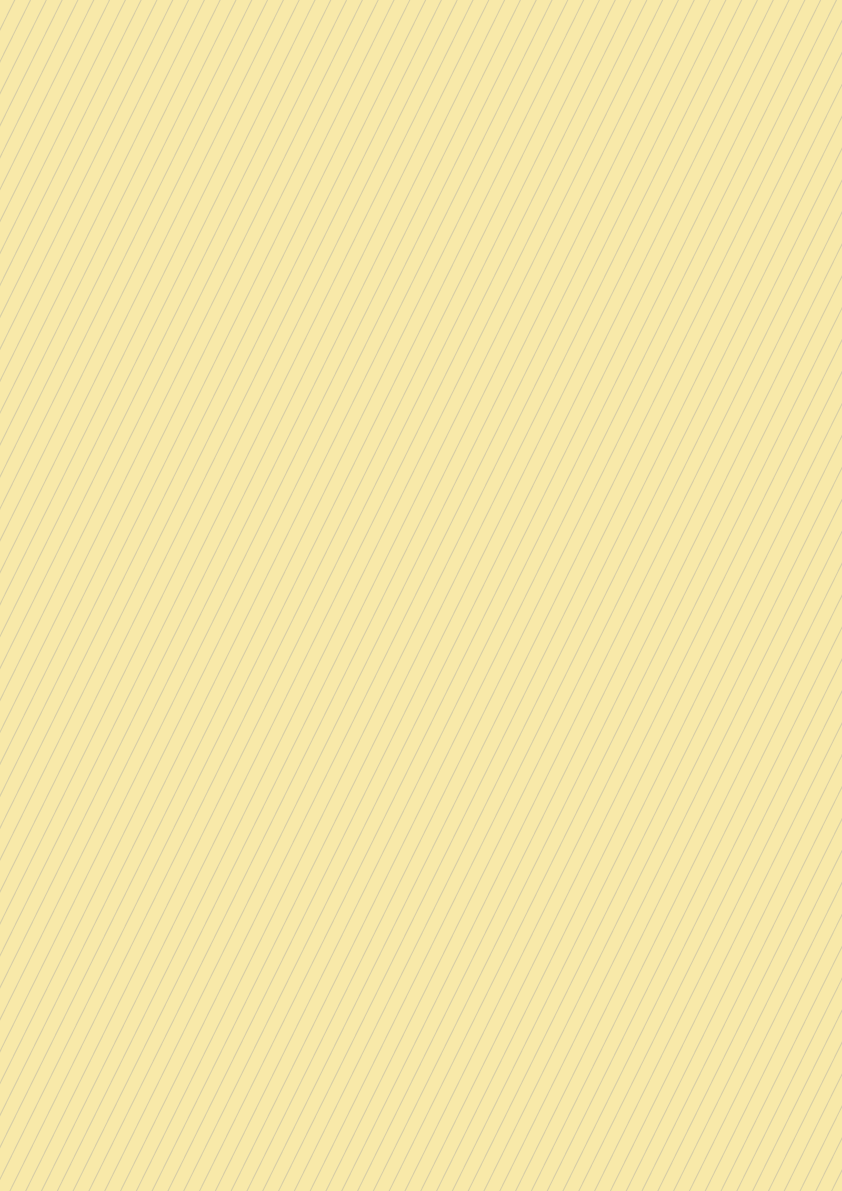 NỘI DUNG BÀI HỌC
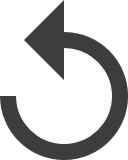 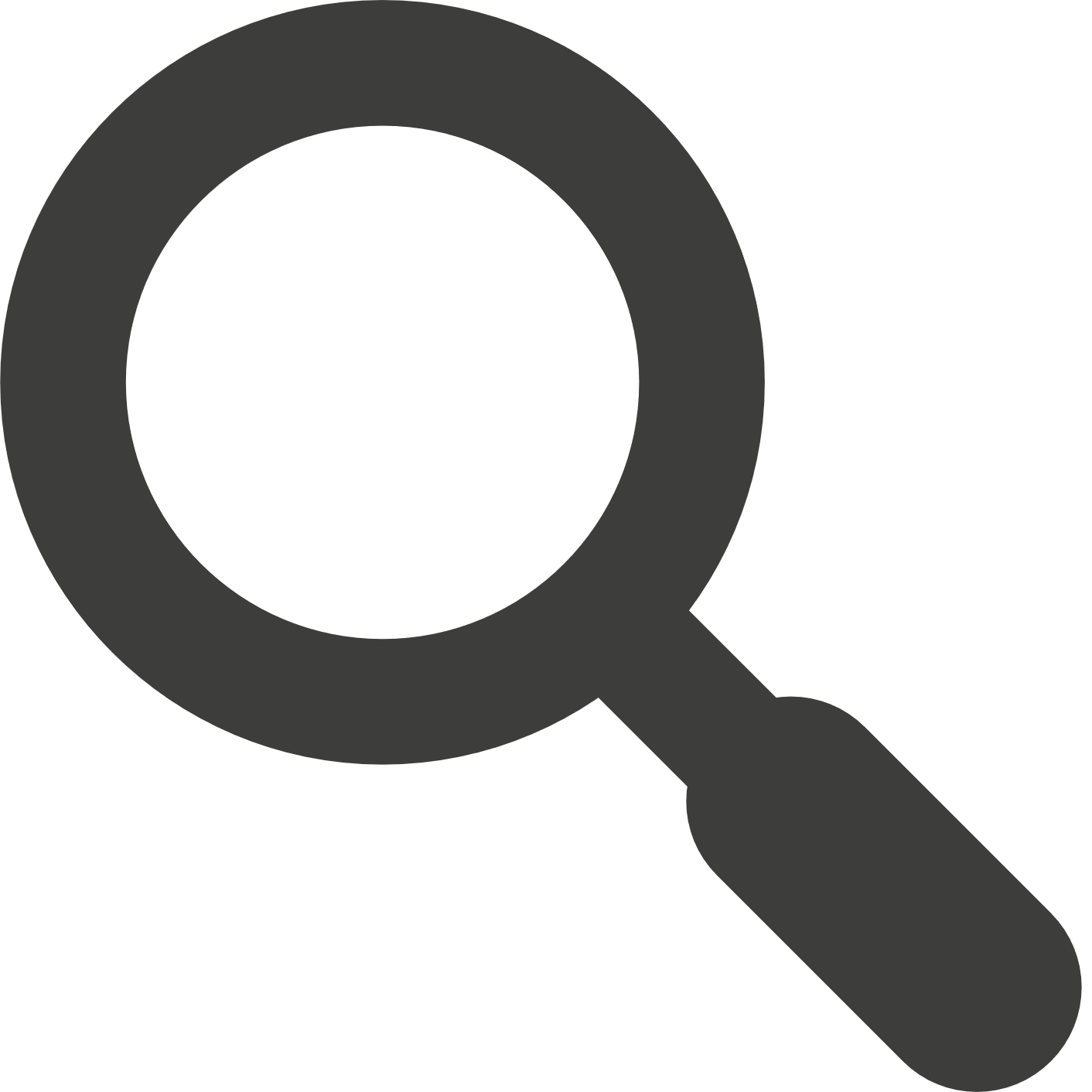 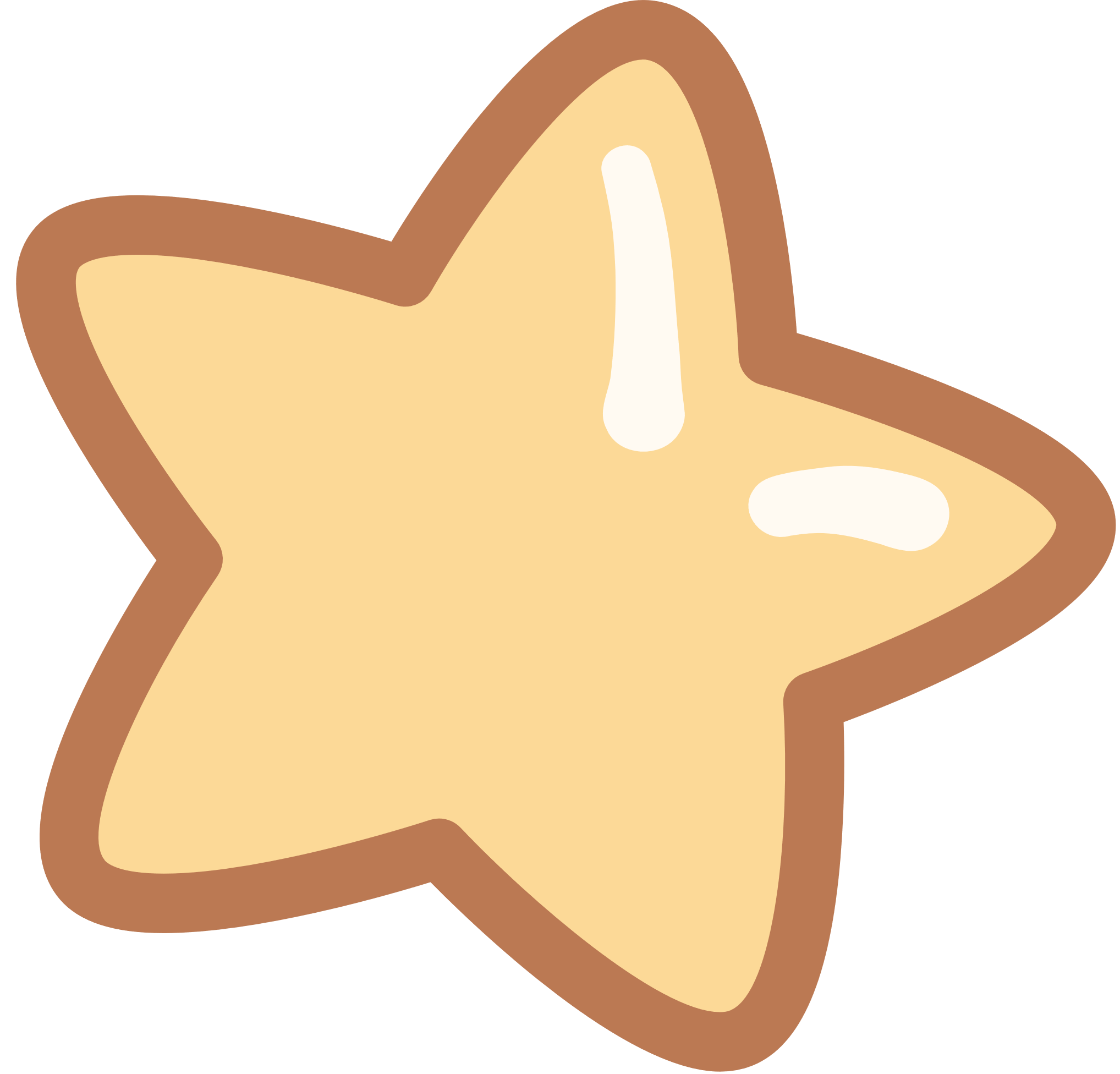 01
Hệ điều hành
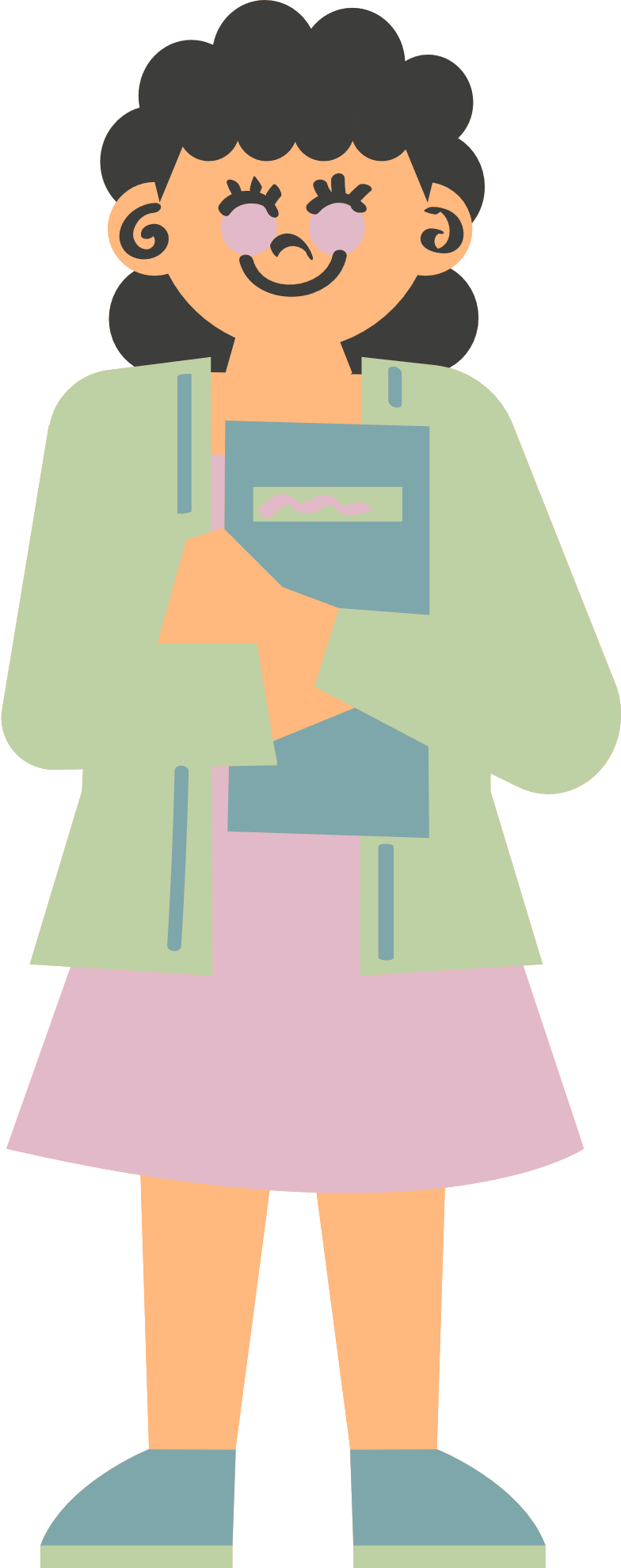 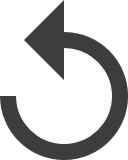 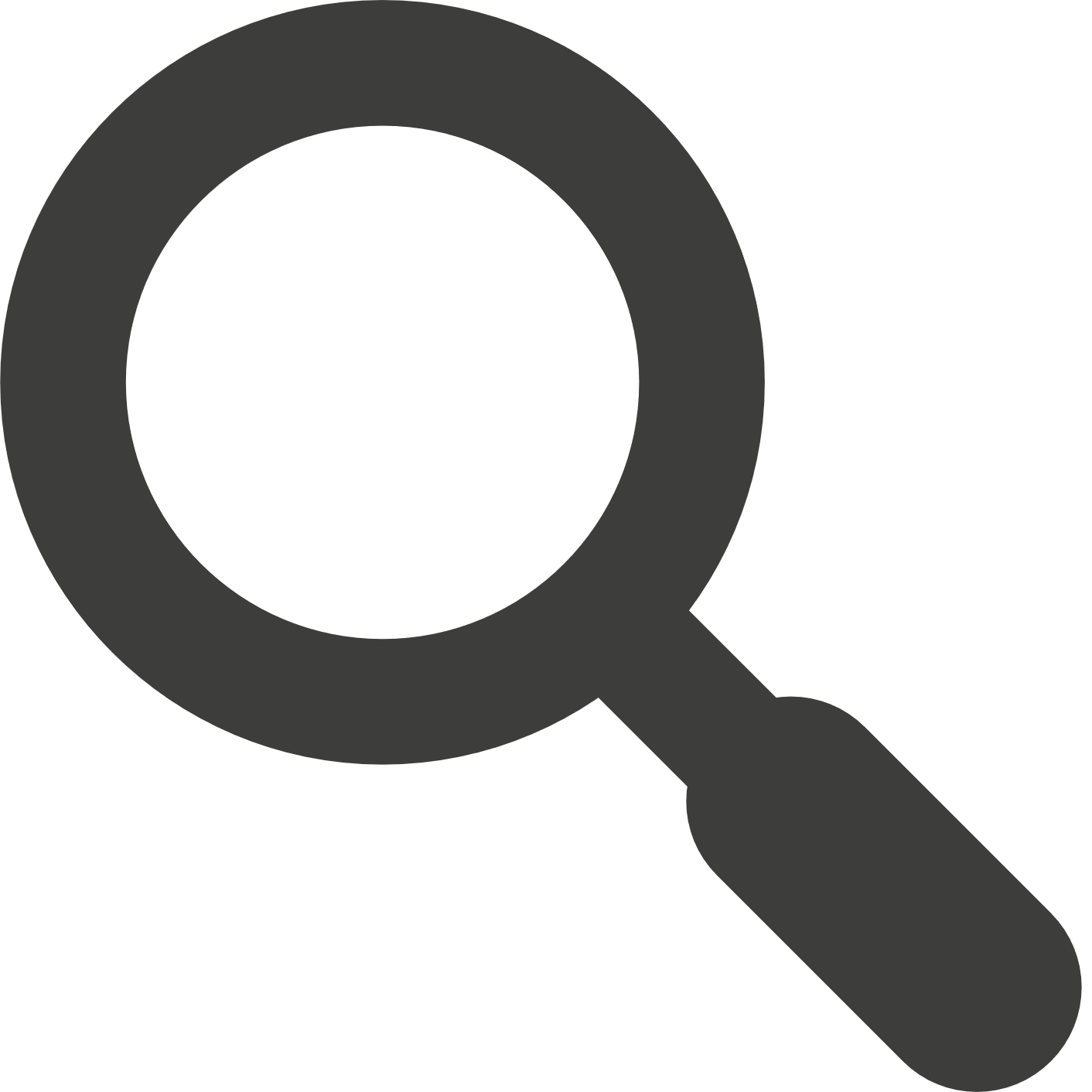 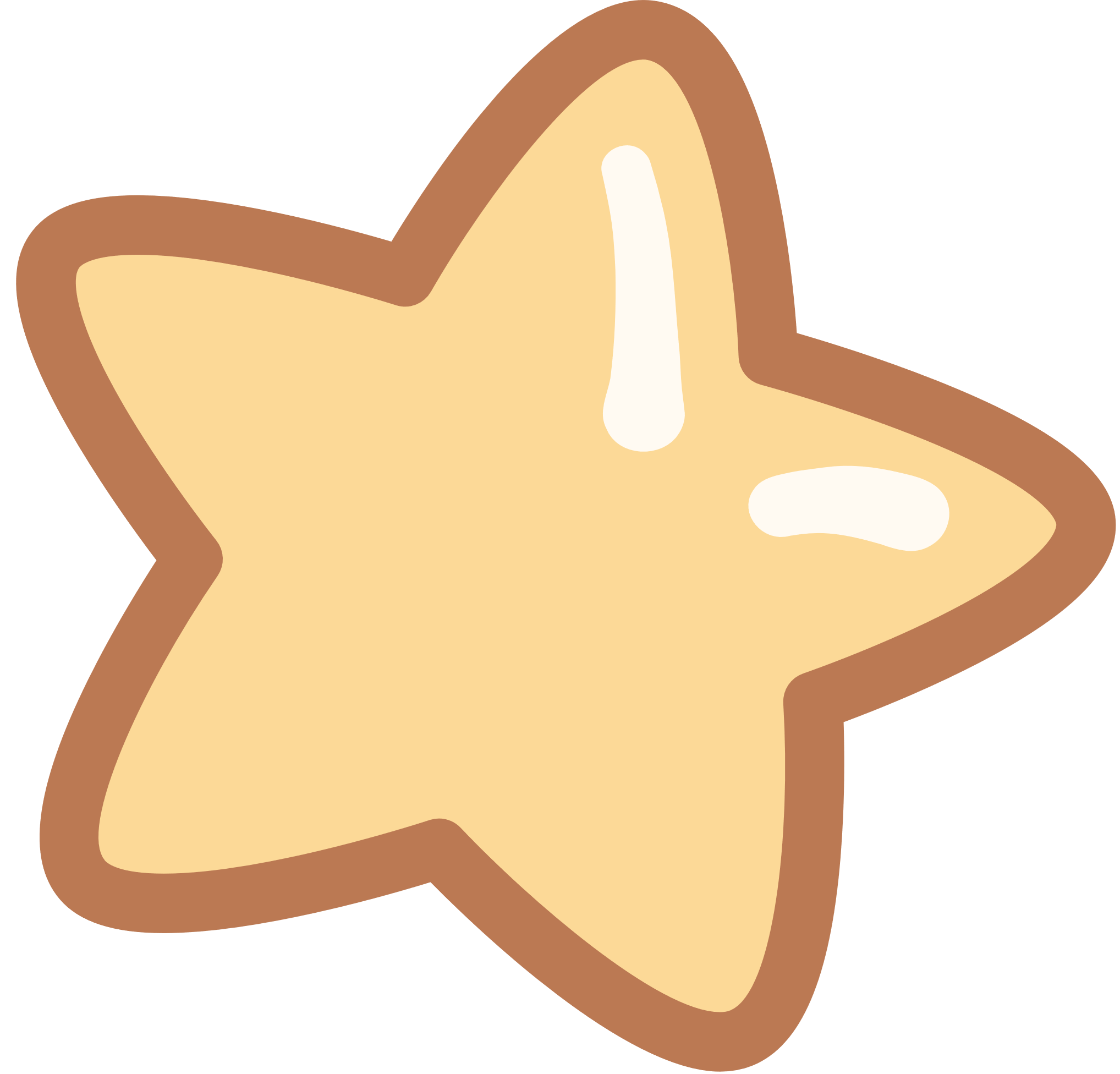 02
Phần mềm ứng dụng
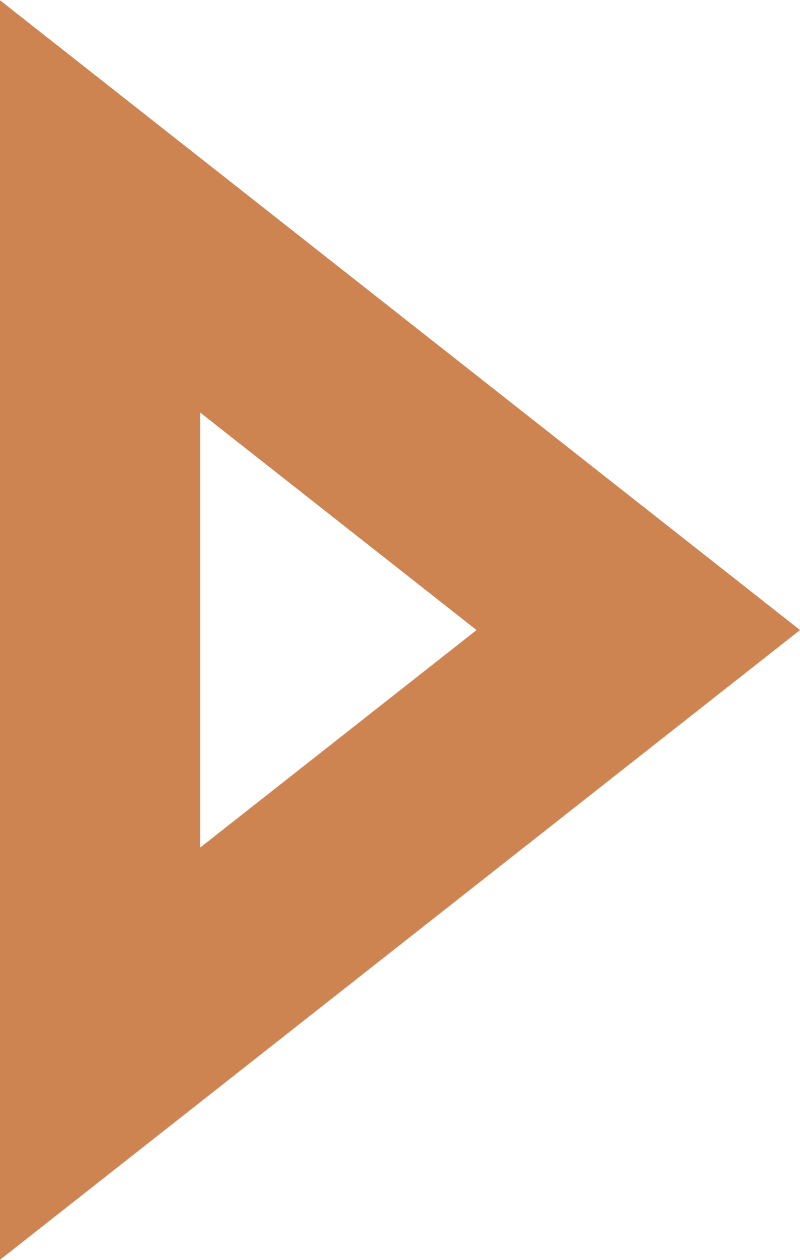 1. Hệ điều hành
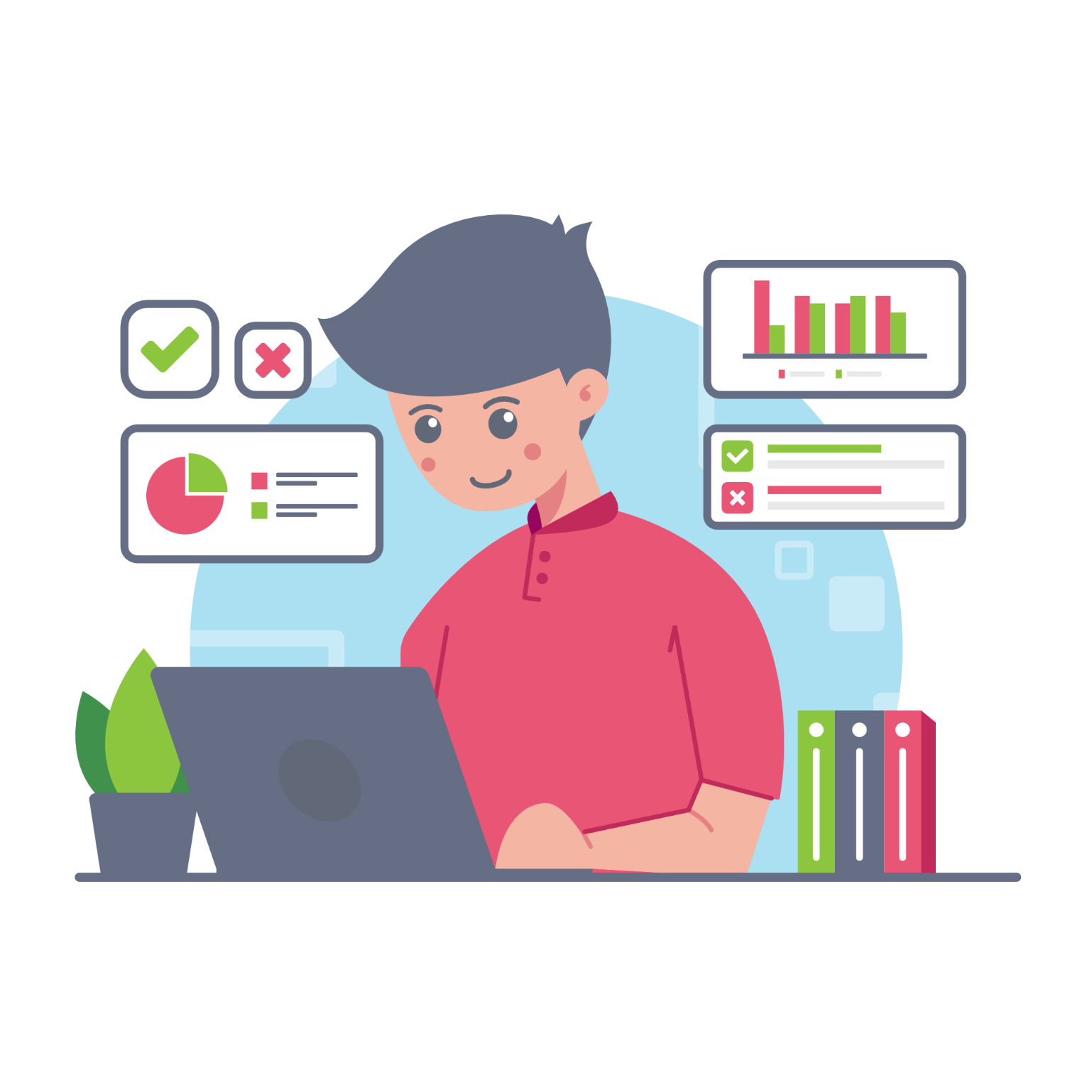 Đọc thông tin mục 1 SGK trang 10 và trả lời câu hỏi: 
Nêu vai trò của hệ điều hành trong hoạt động của máy tính.
Nêu những chức năng cơ bản của hệ điều hành.
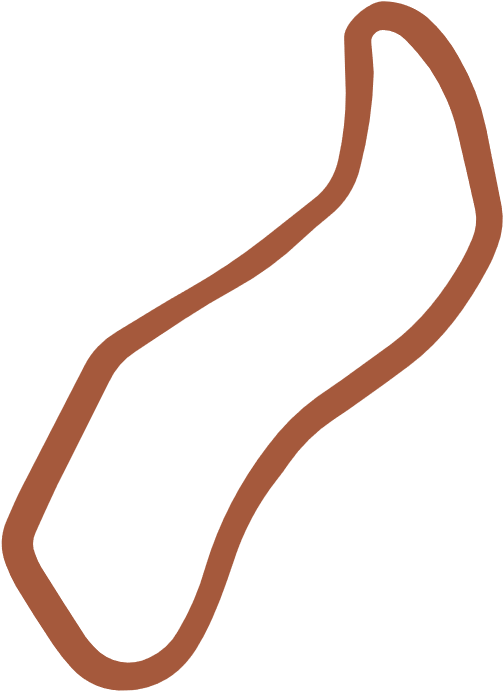 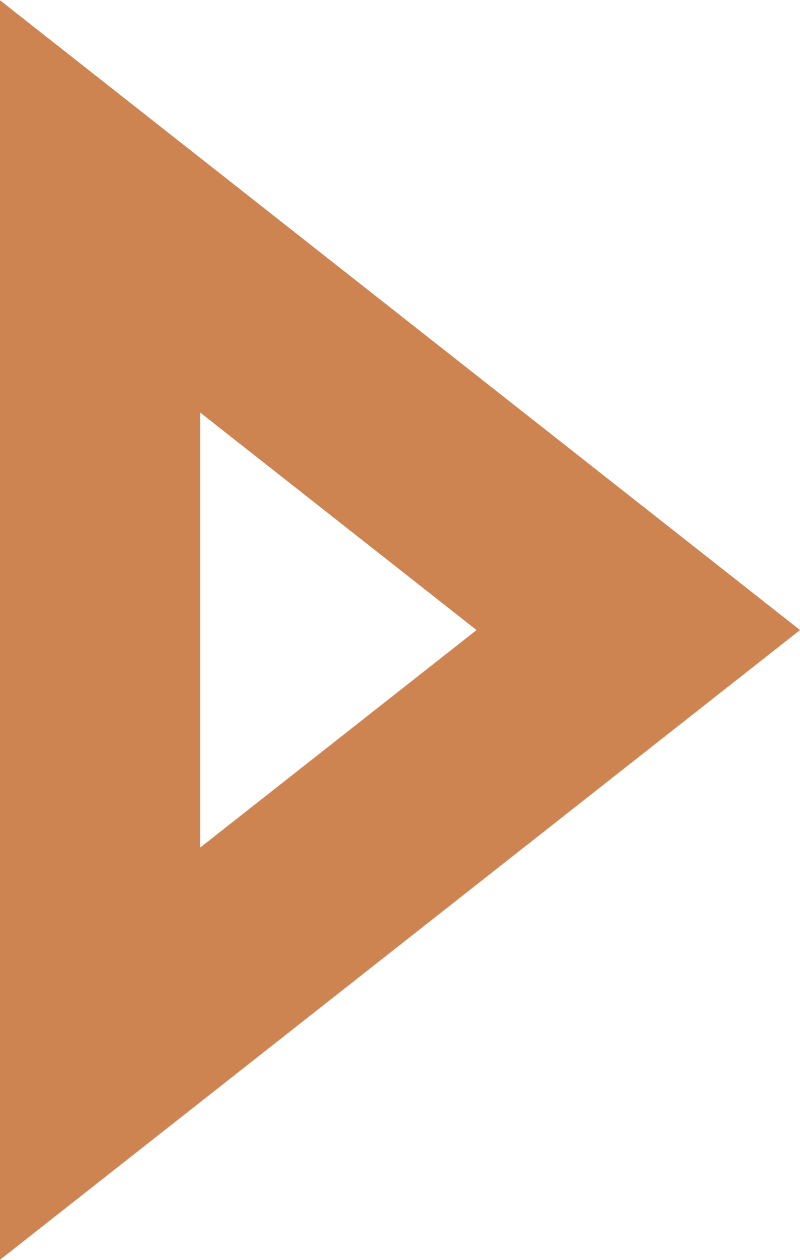 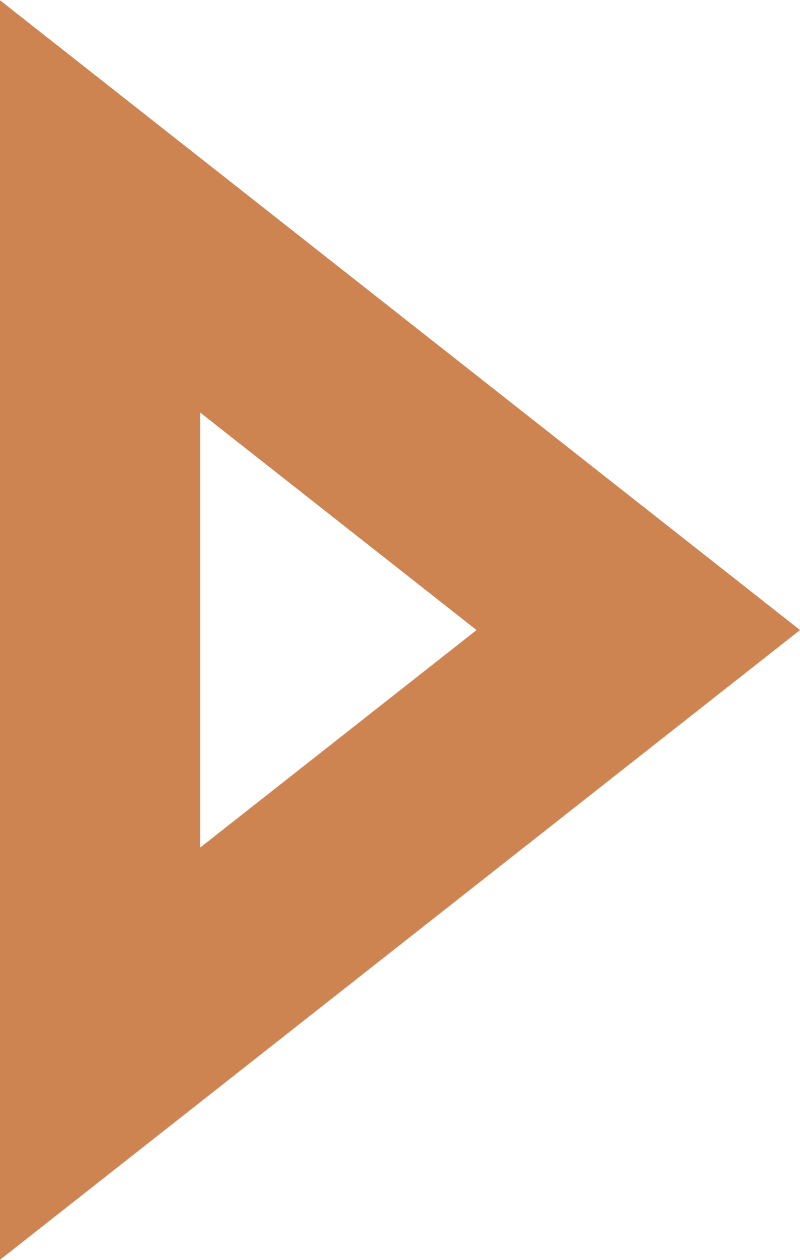 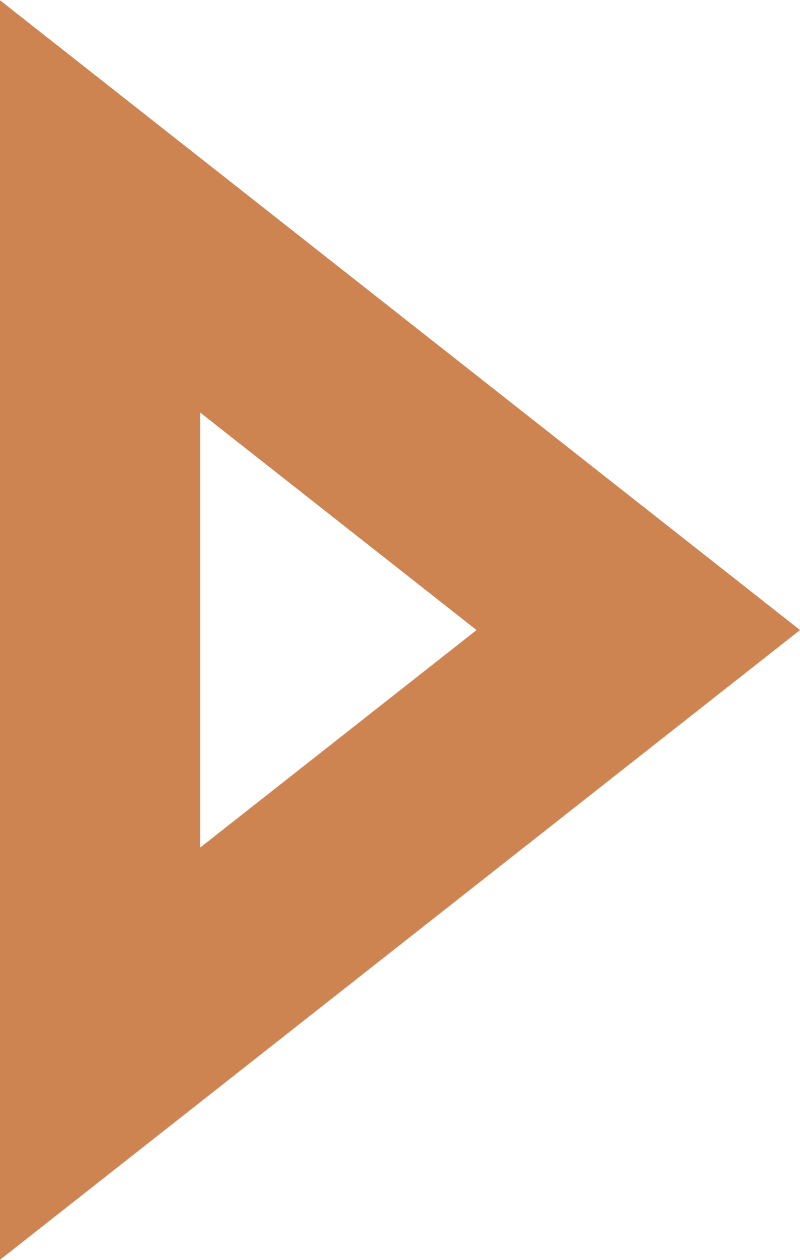 Vai trò của hệ điều hành trong hoạt động của máy tính: kết nối giúp người sử dụng khai thác khả năng xử lí của máy tính.
Máy tính cần có hệ điều hành để hoạt động.
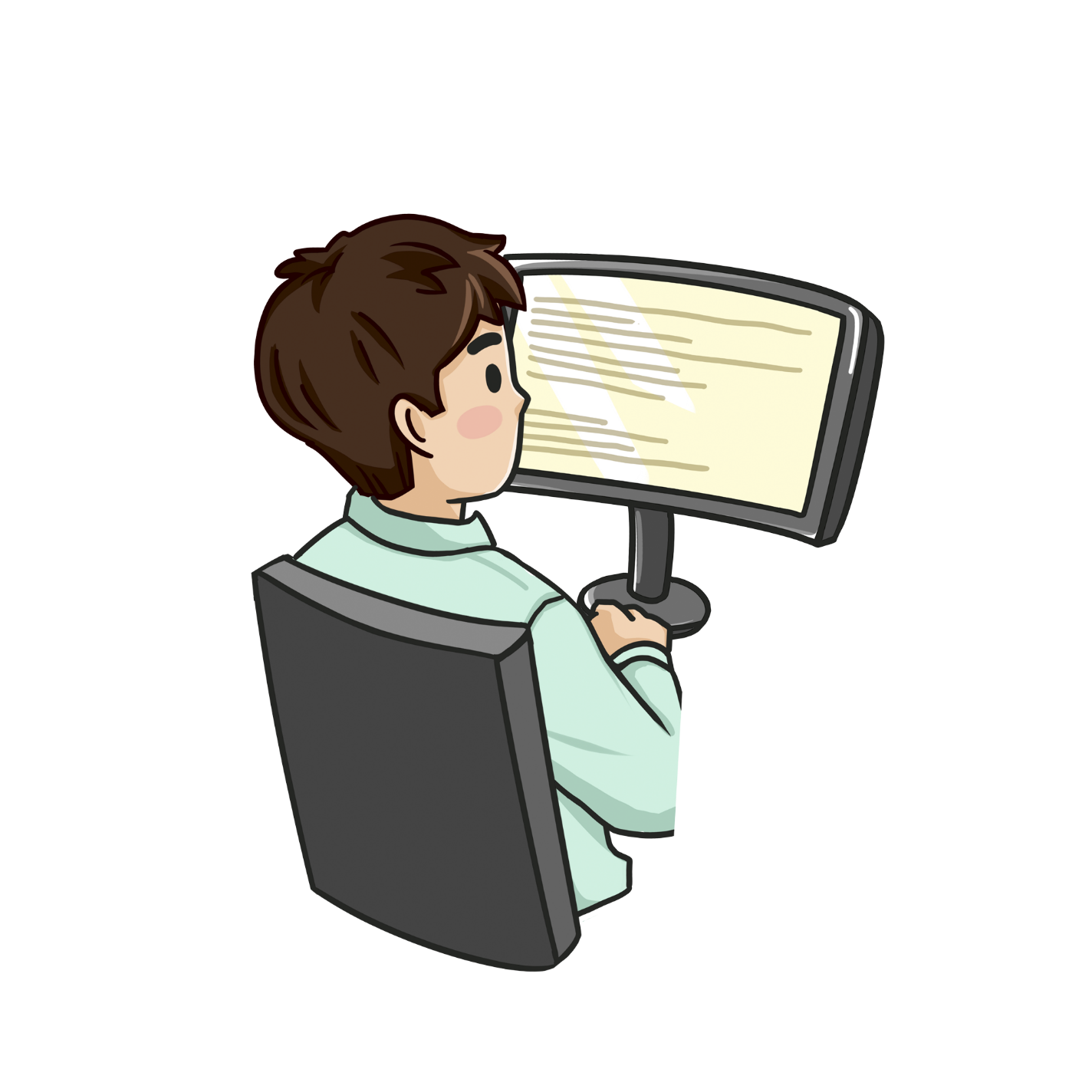 Máy tính chỉ là khối kim loại và dây dẫn nếu không có hệ điều hành.
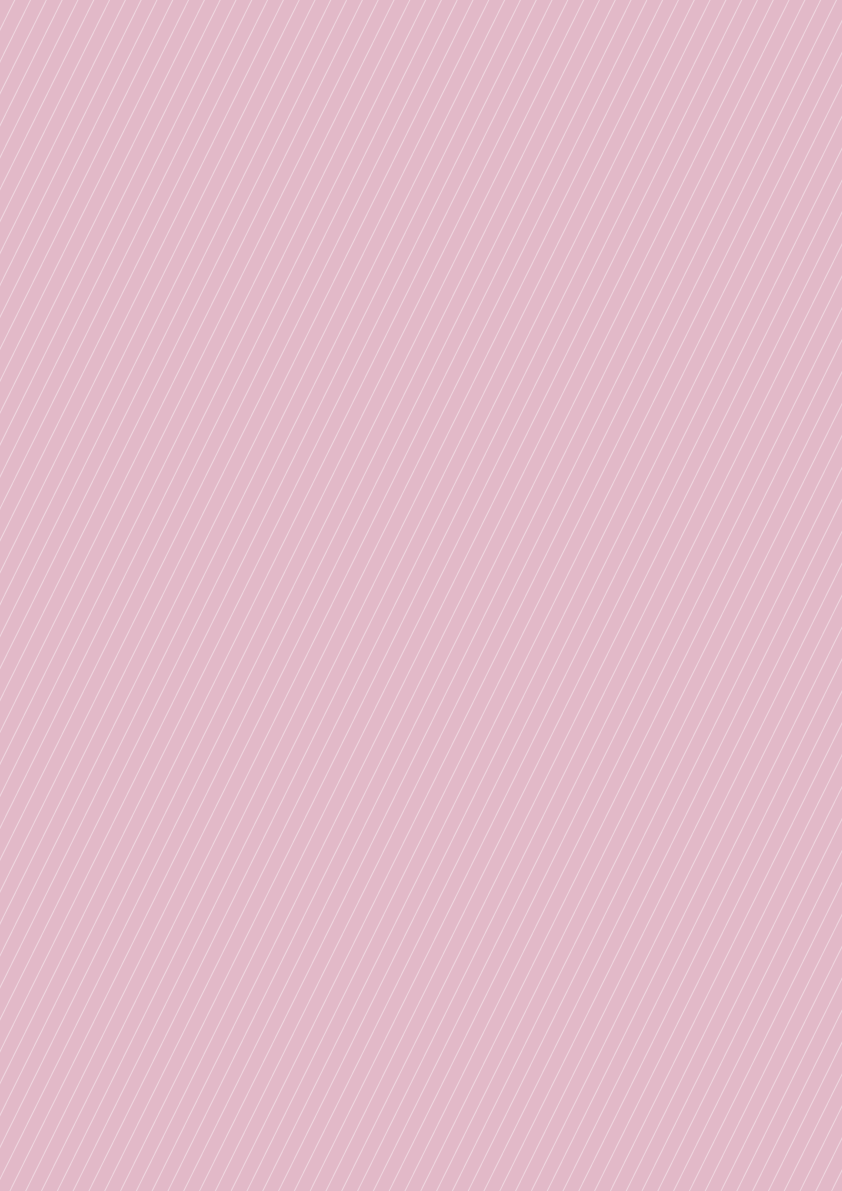 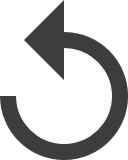 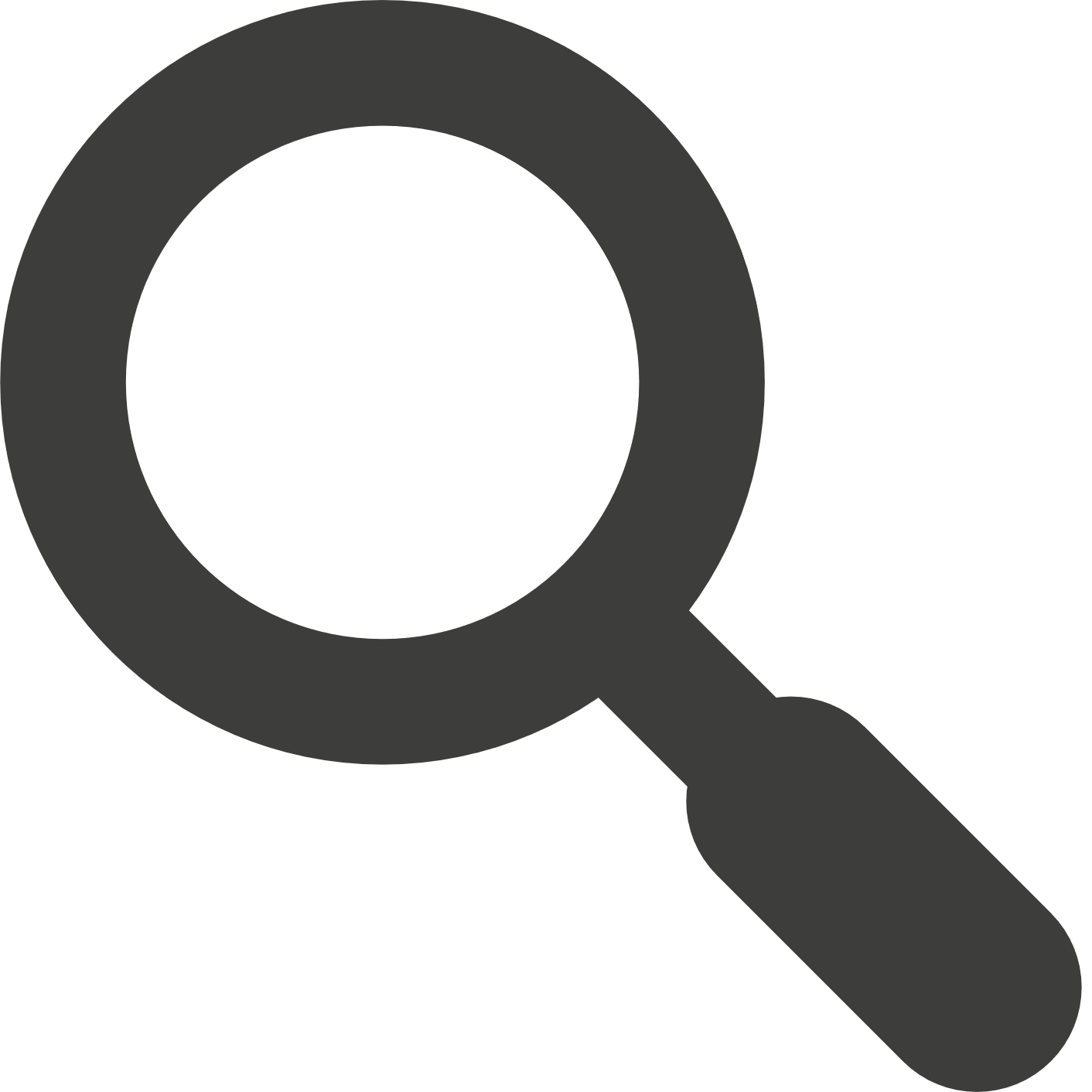 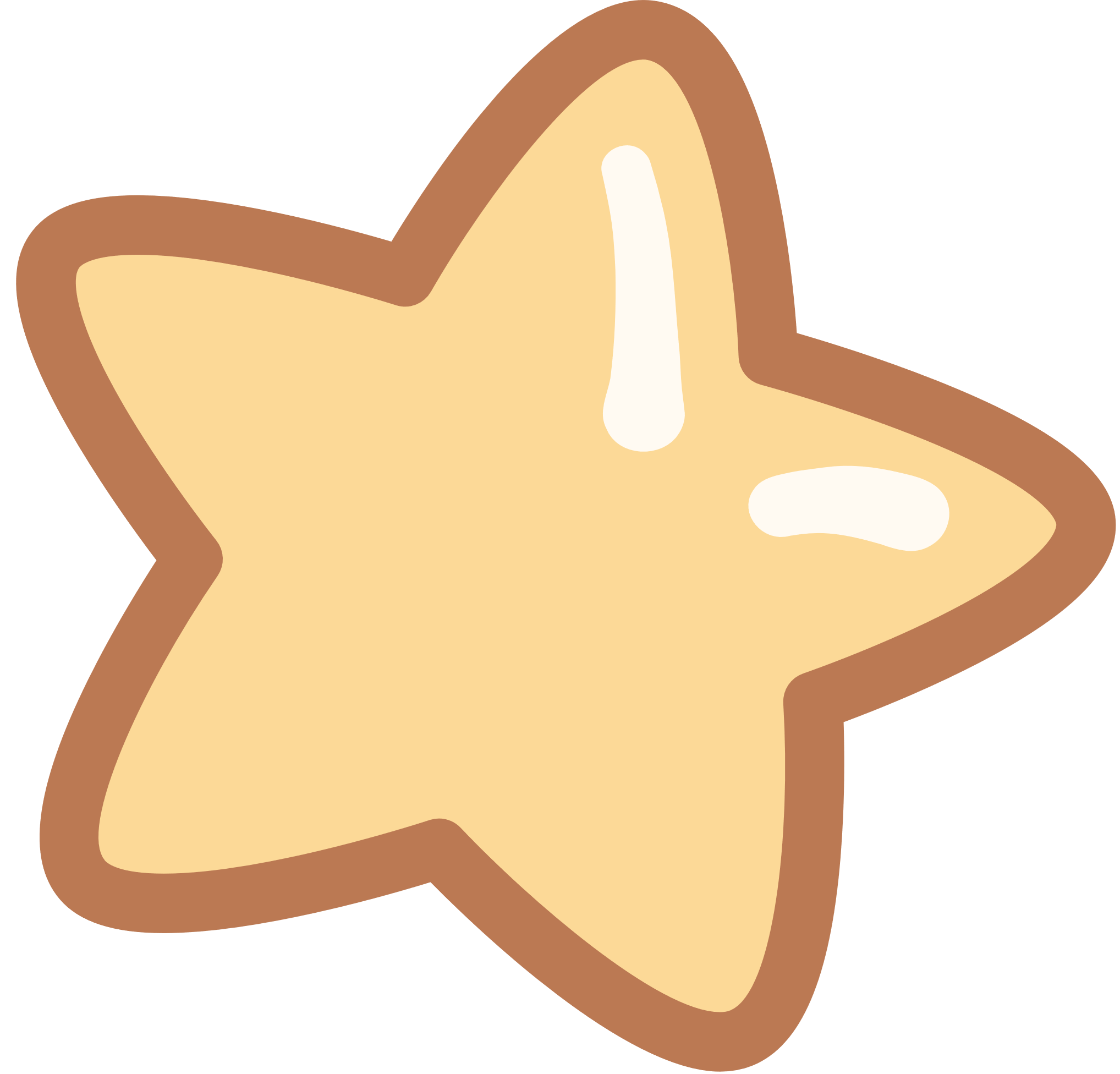 Quản lí các thiết bị và dữ liệu của máy tính, điều khiển chúng phối hợp hoạt động nhịp nhàng với nhau.
Chức năng cơ bản của hệ điều hành:
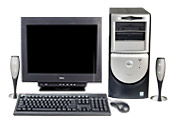 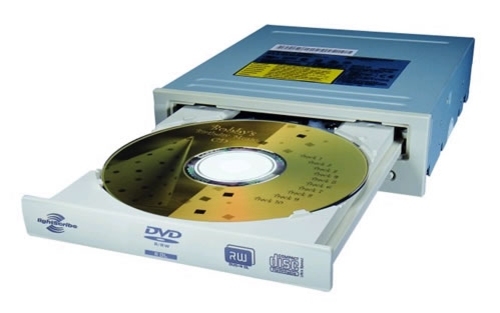 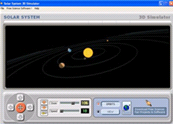 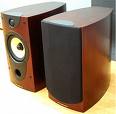 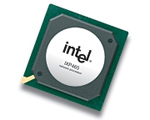 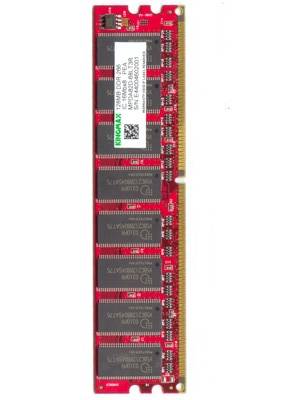 Tranh chấp tài nguyên
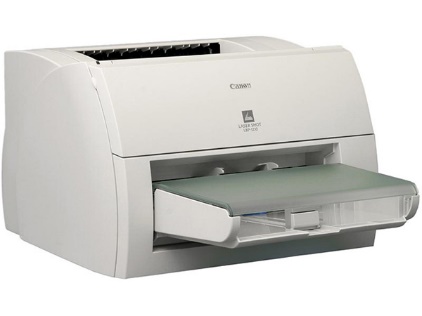 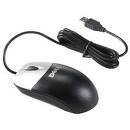 Tài nguyên của máy tính
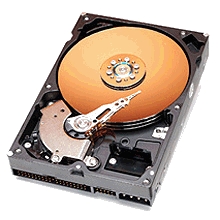 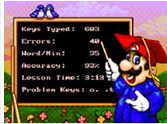 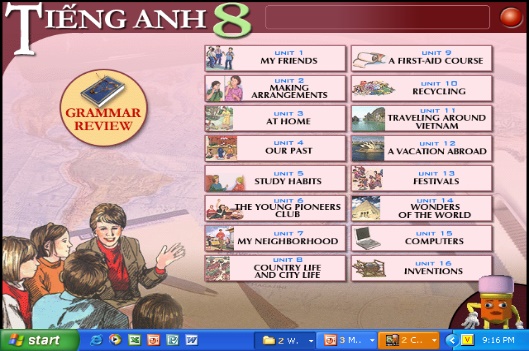 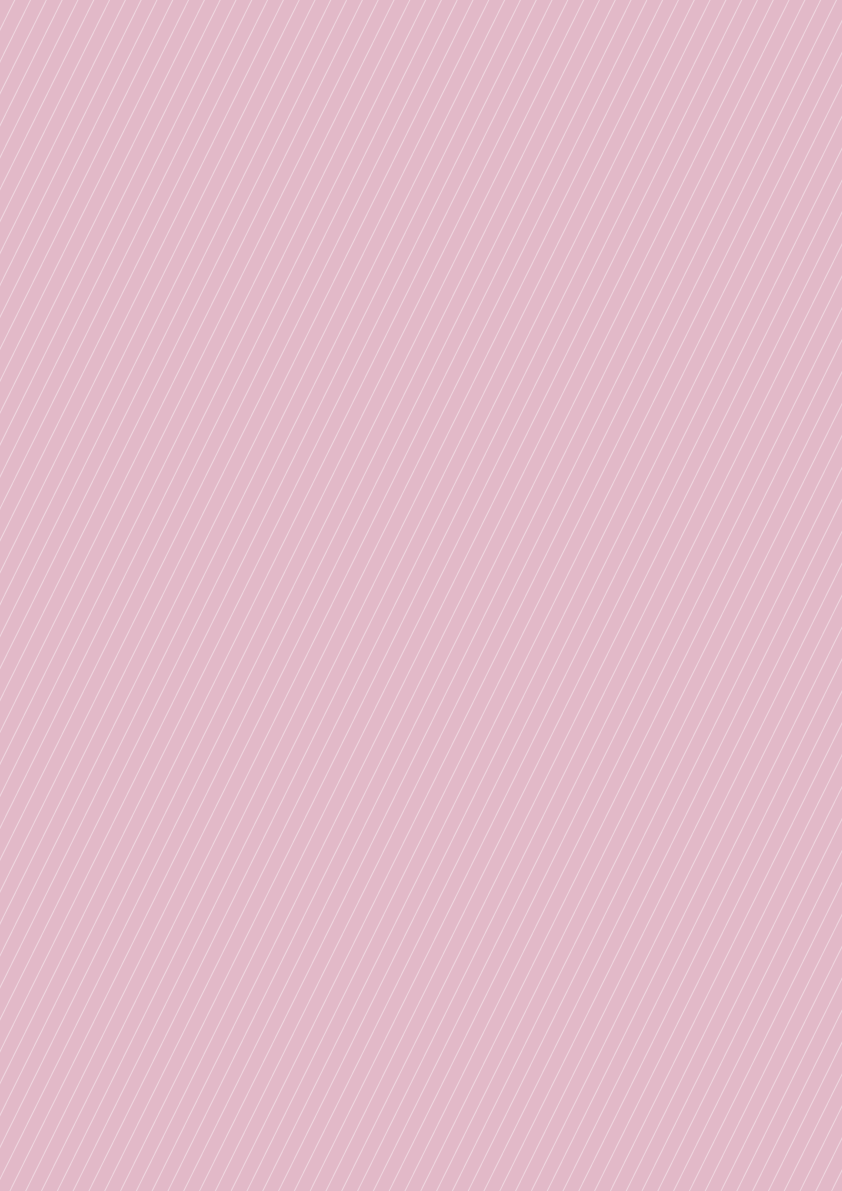 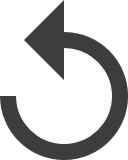 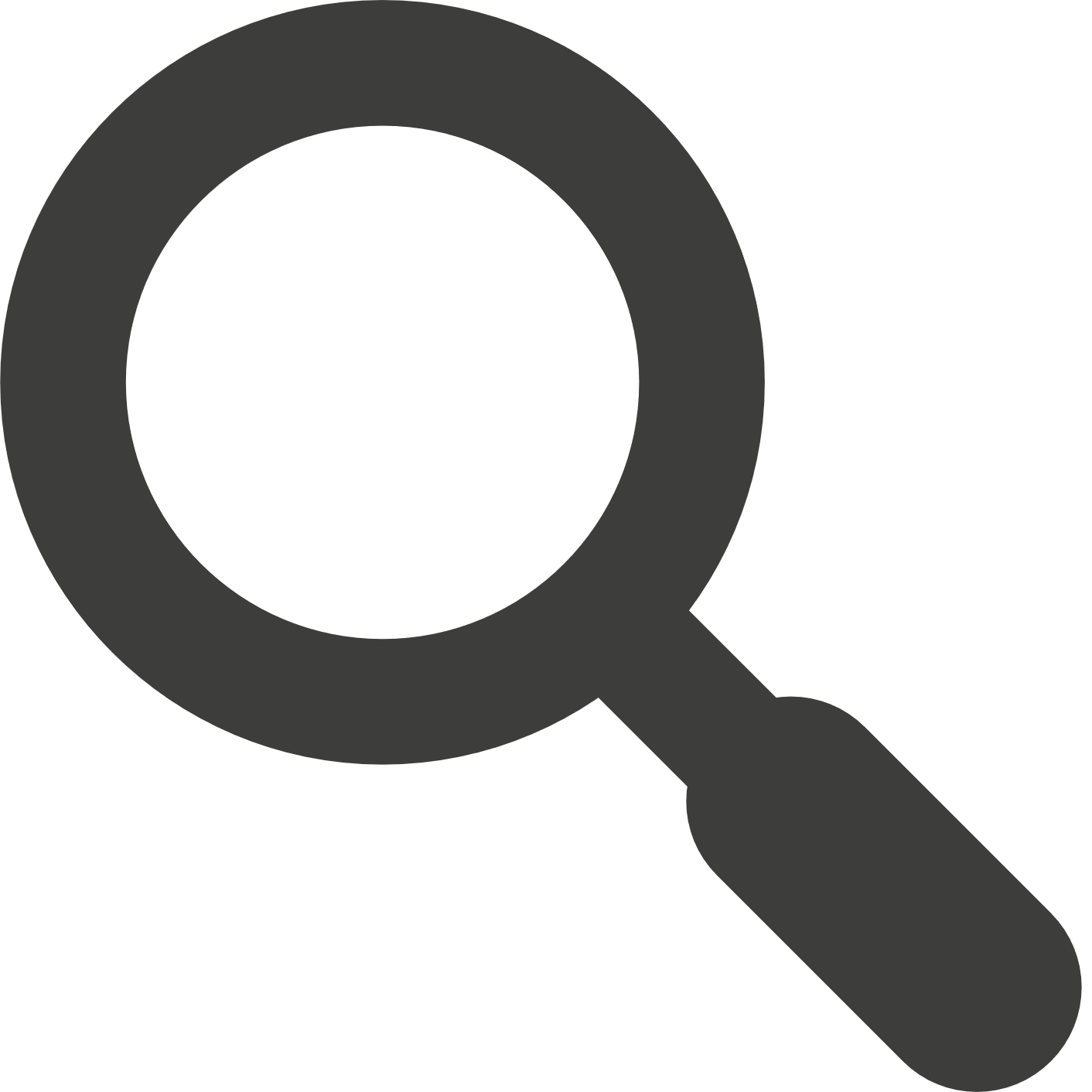 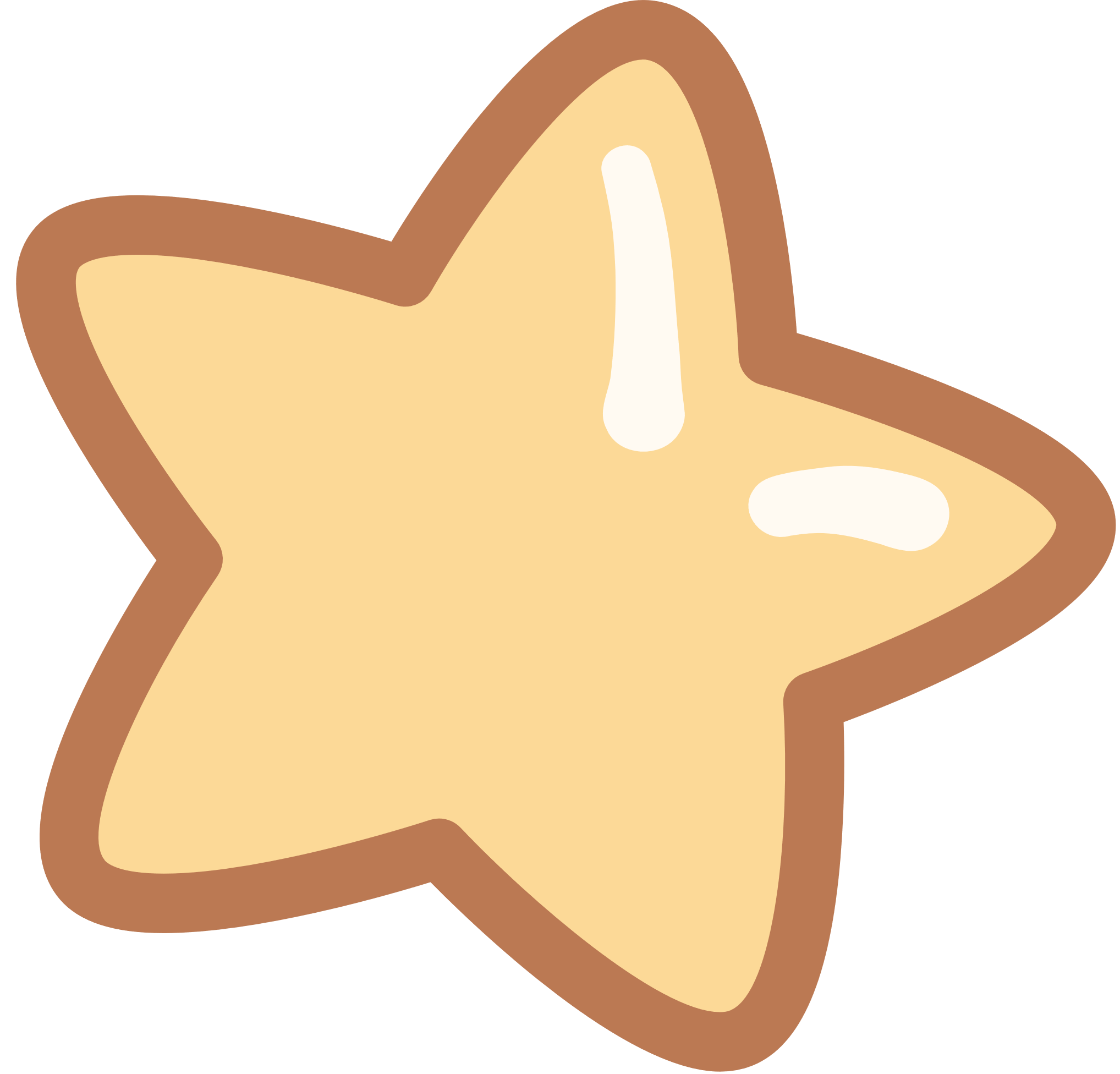 Quản lí các thiết bị và dữ liệu của máy tính, điều khiển chúng phối hợp hoạt động nhịp nhàng với nhau.
Chức năng cơ bản của hệ điều hành:
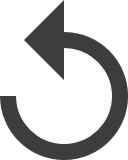 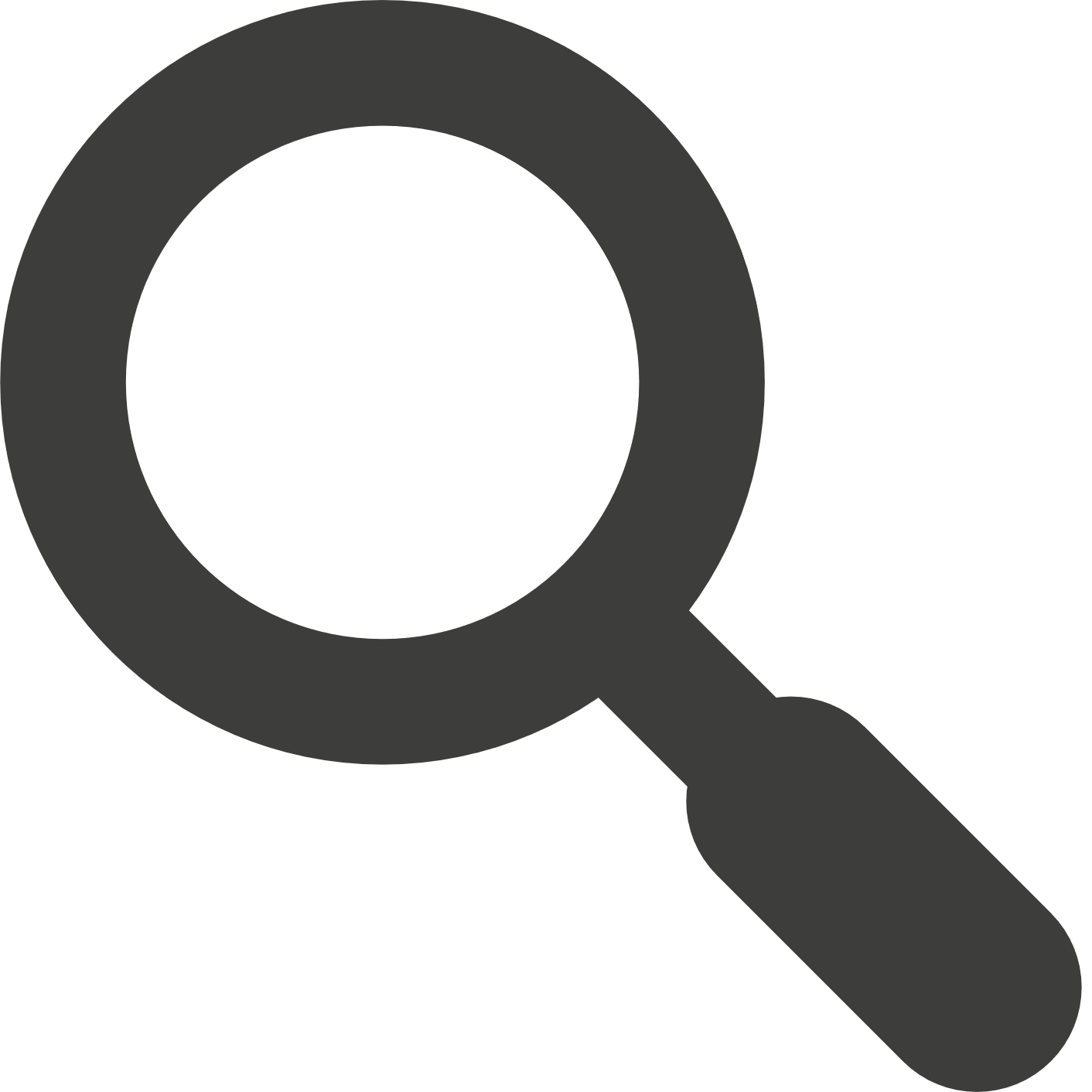 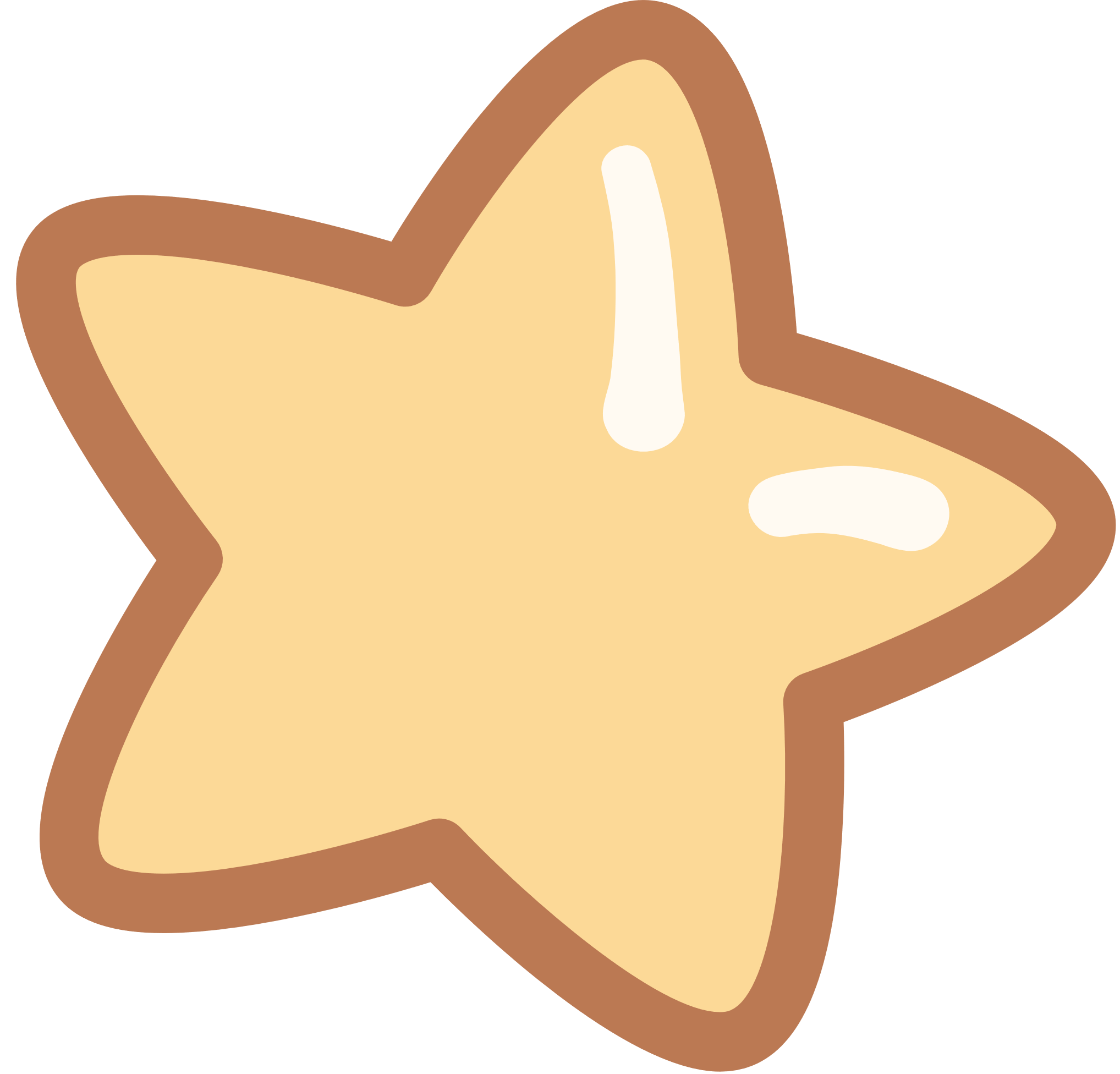 Cung cấp và quản lí môi trường trao đổi thông tin giữa người sử dụng và máy tính.
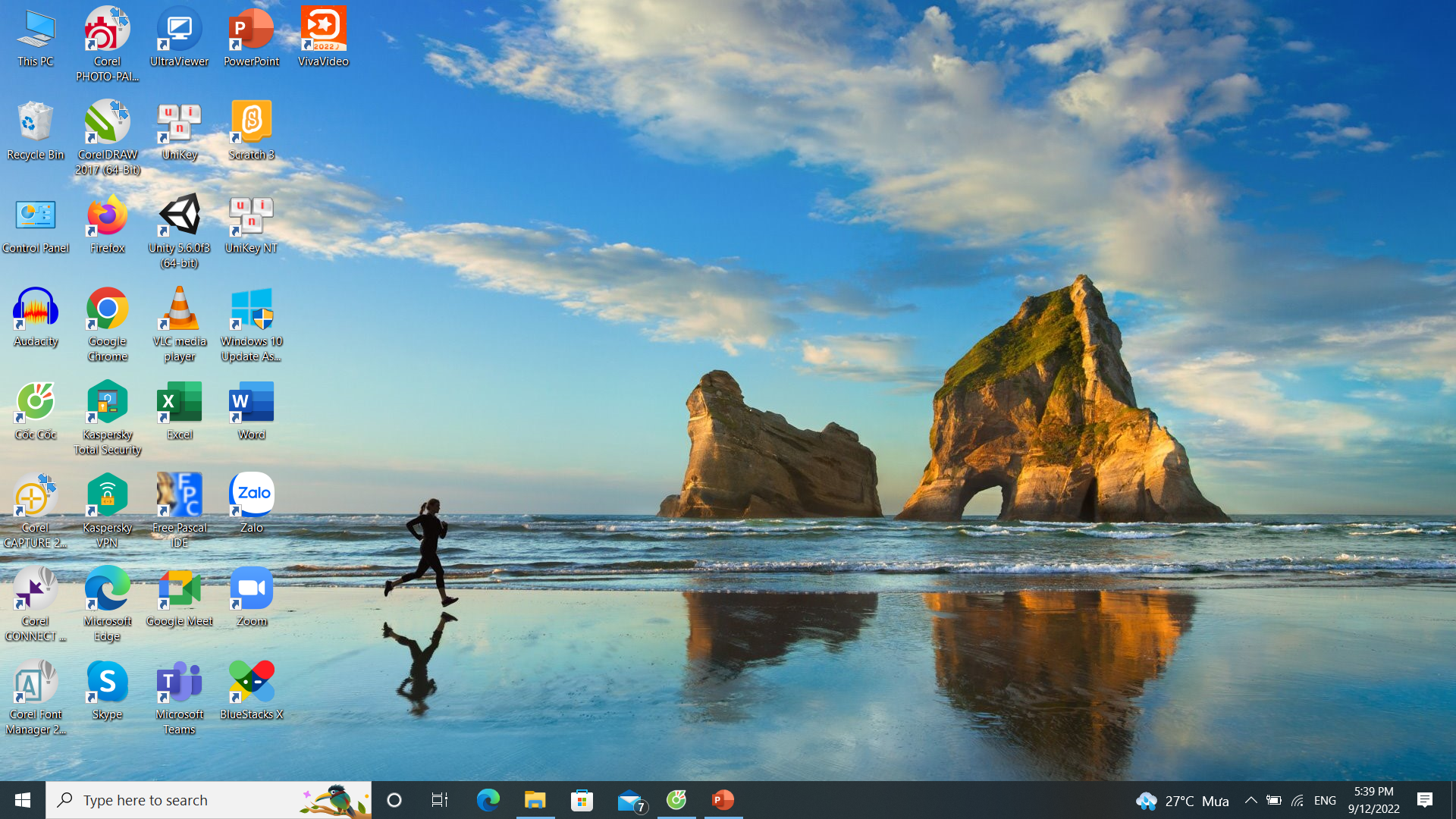 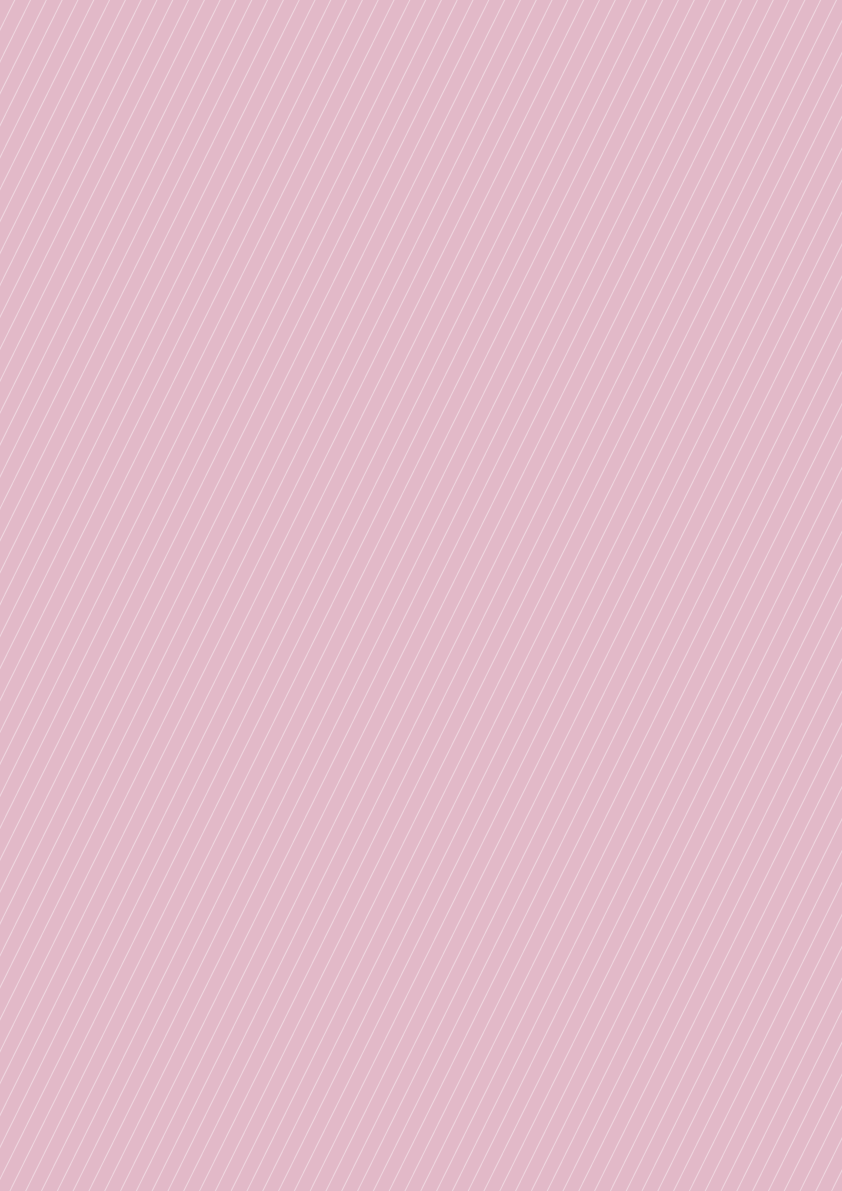 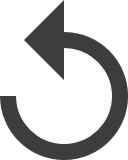 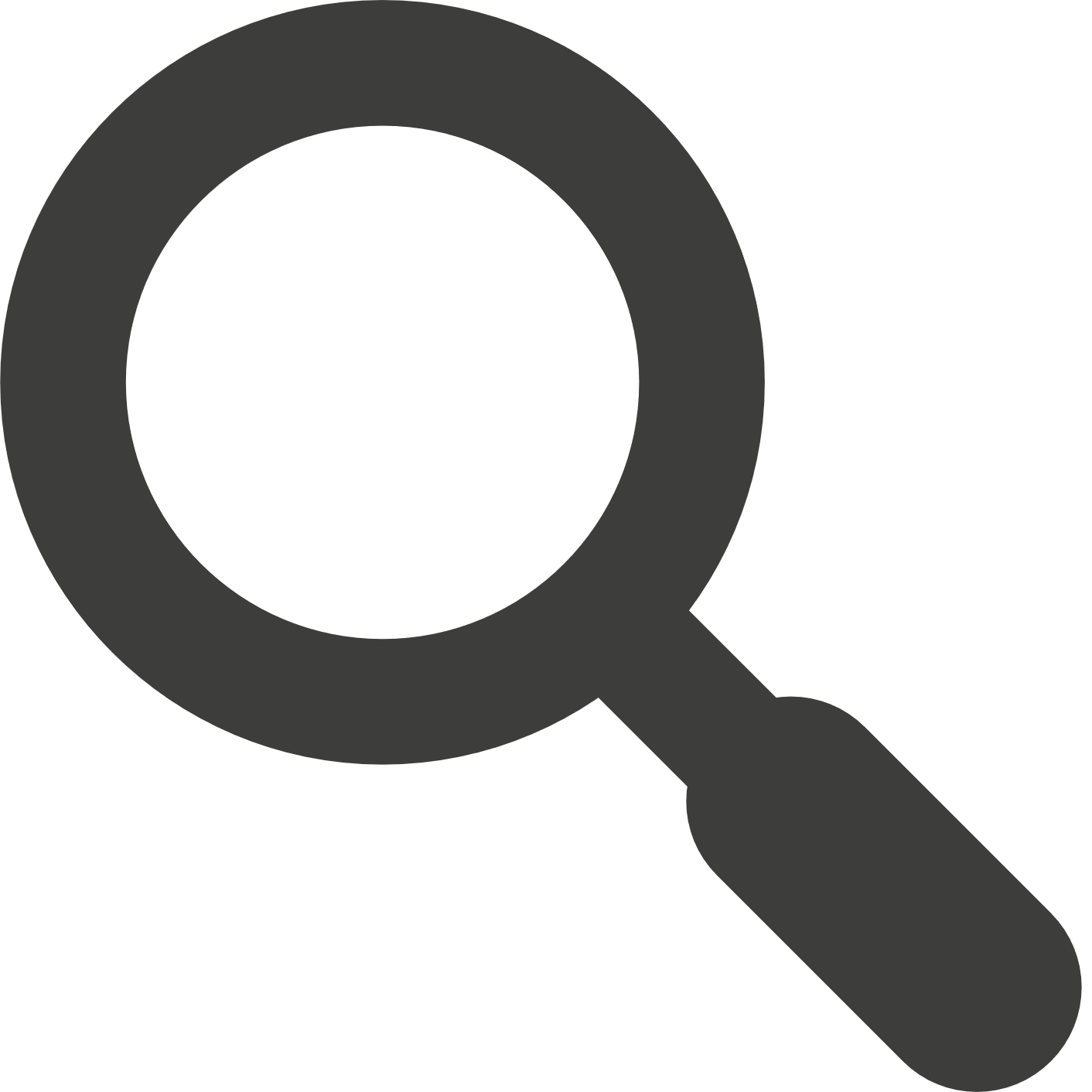 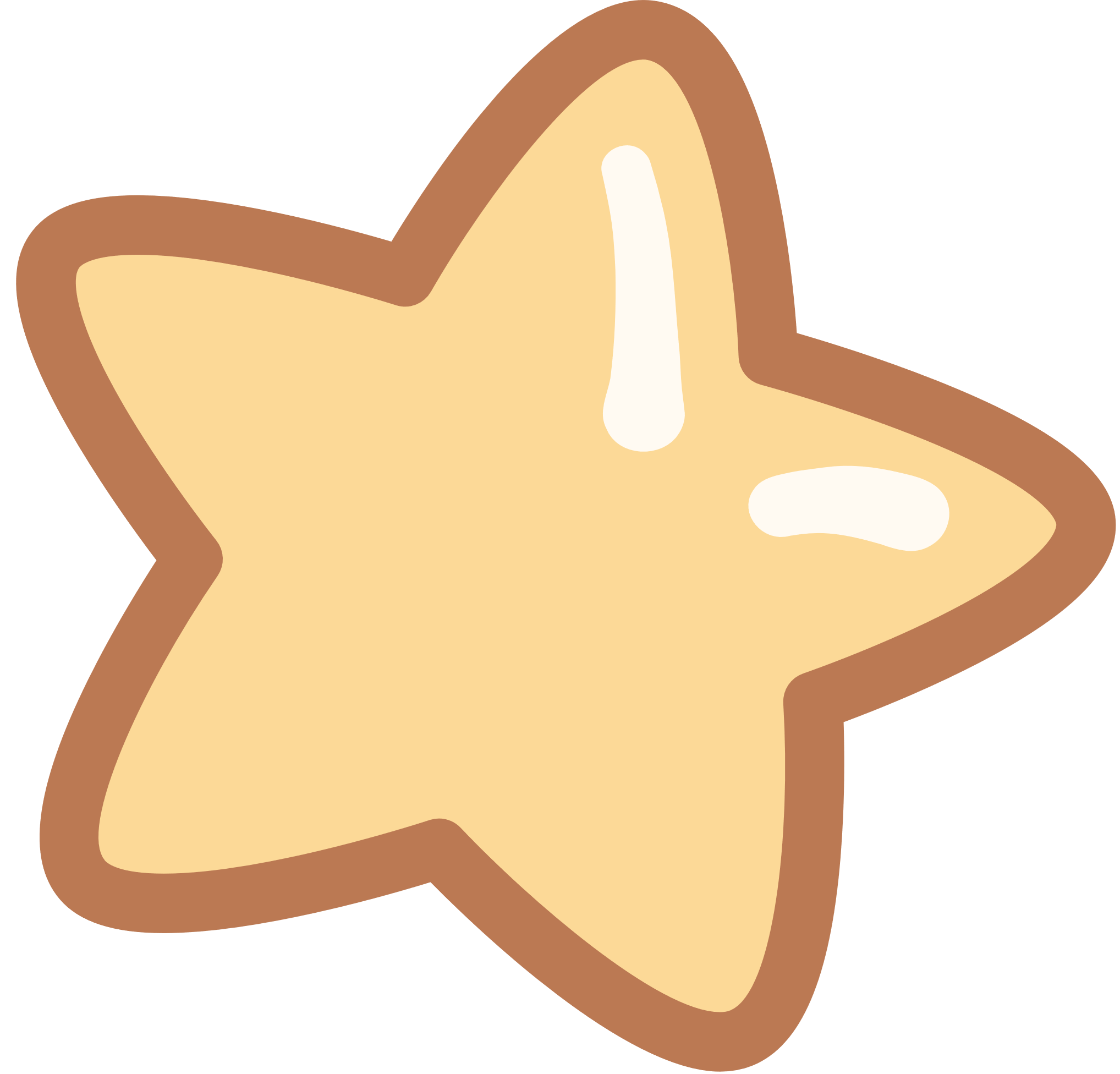 Quản lí các thiết bị và dữ liệu của máy tính, điều khiển chúng phối hợp hoạt động nhịp nhàng với nhau.
Chức năng cơ bản của hệ điều hành:
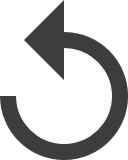 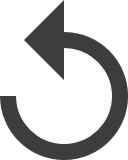 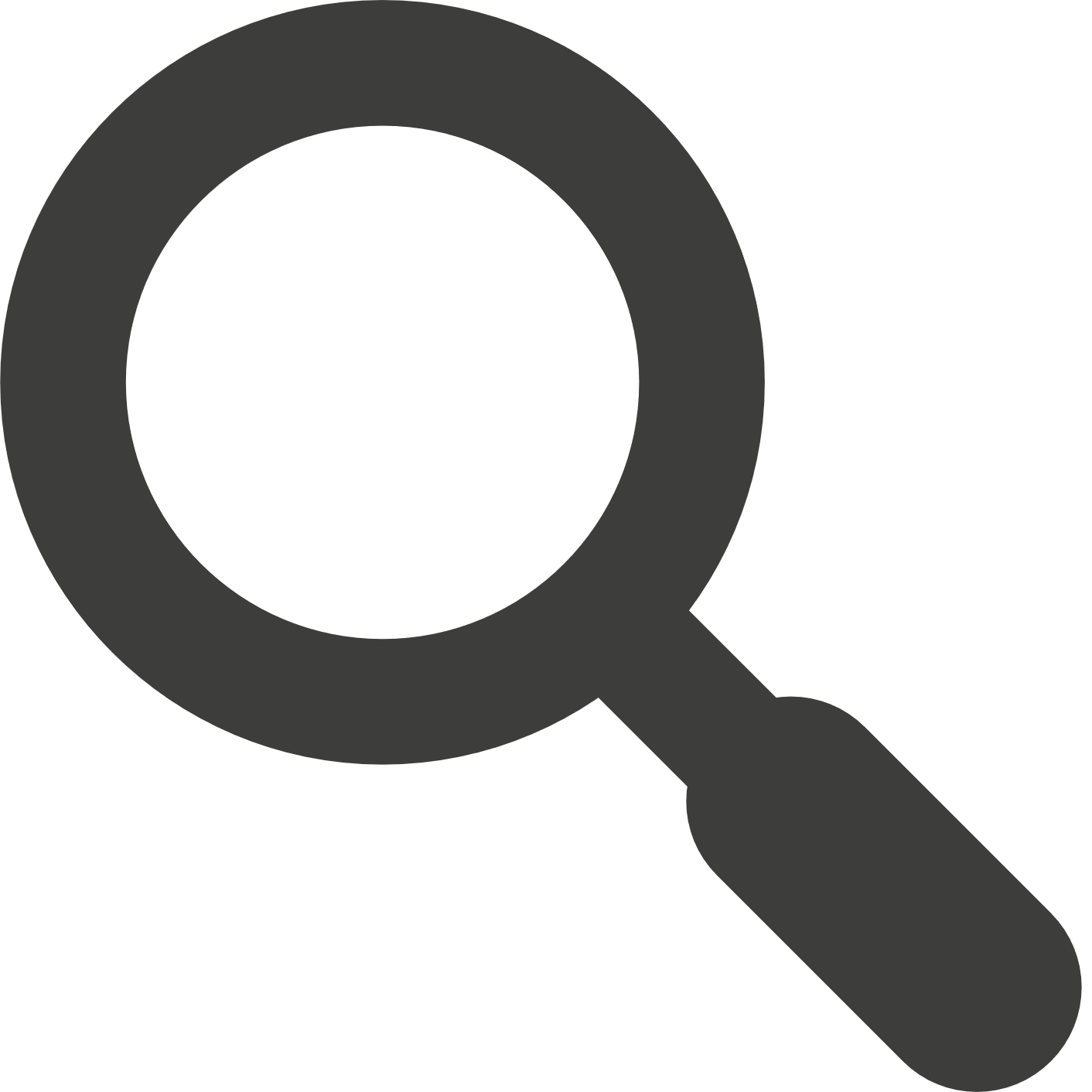 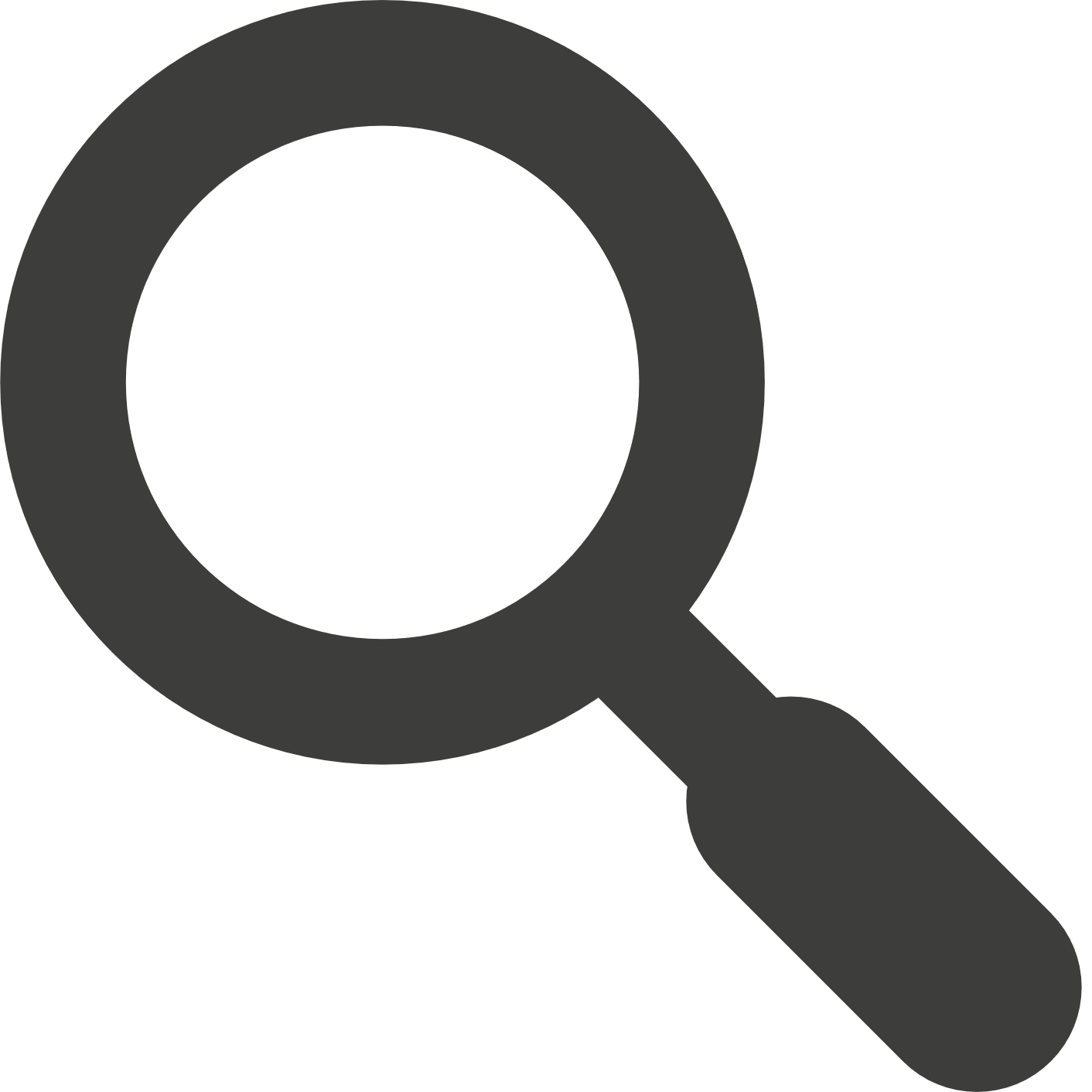 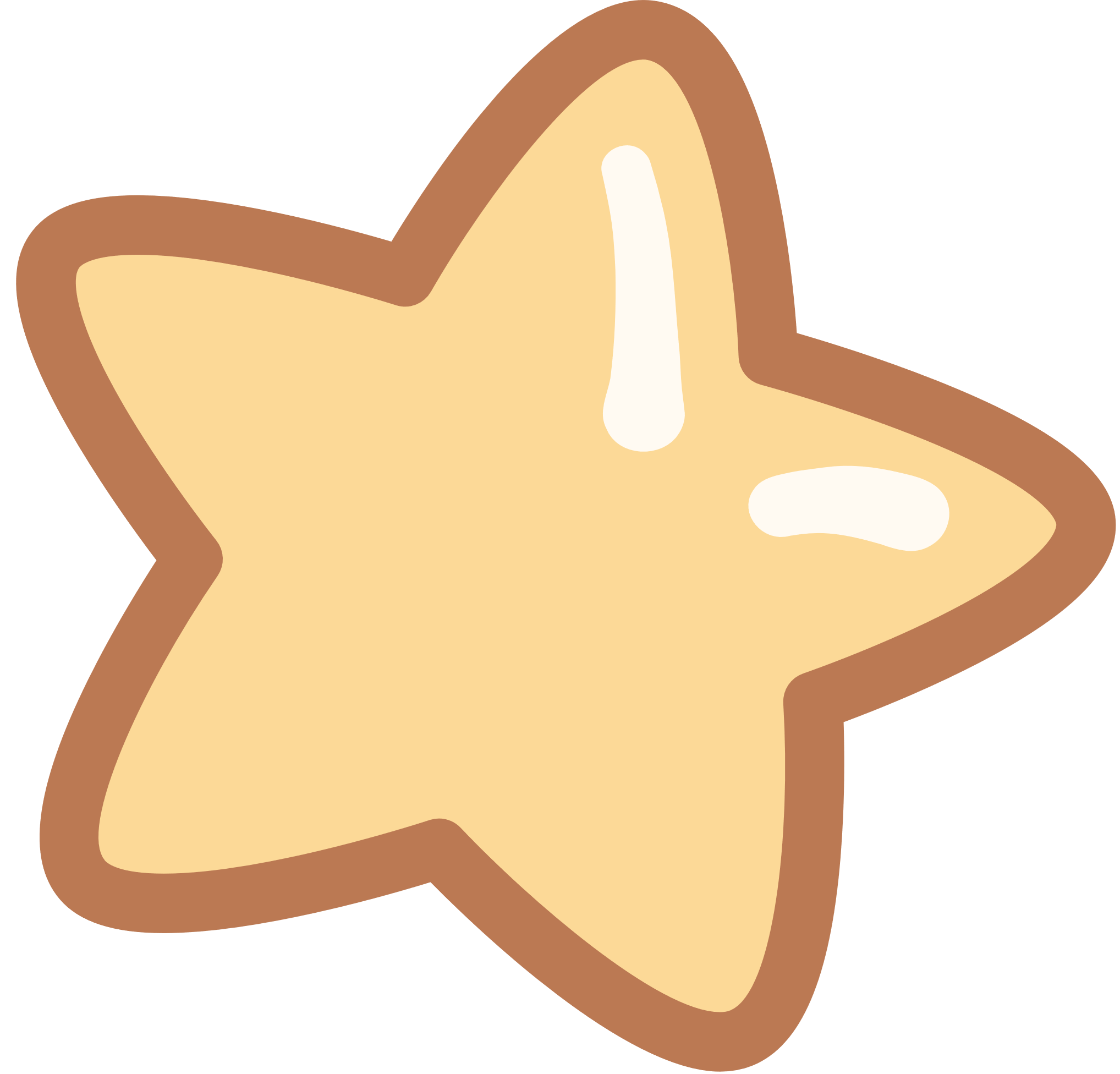 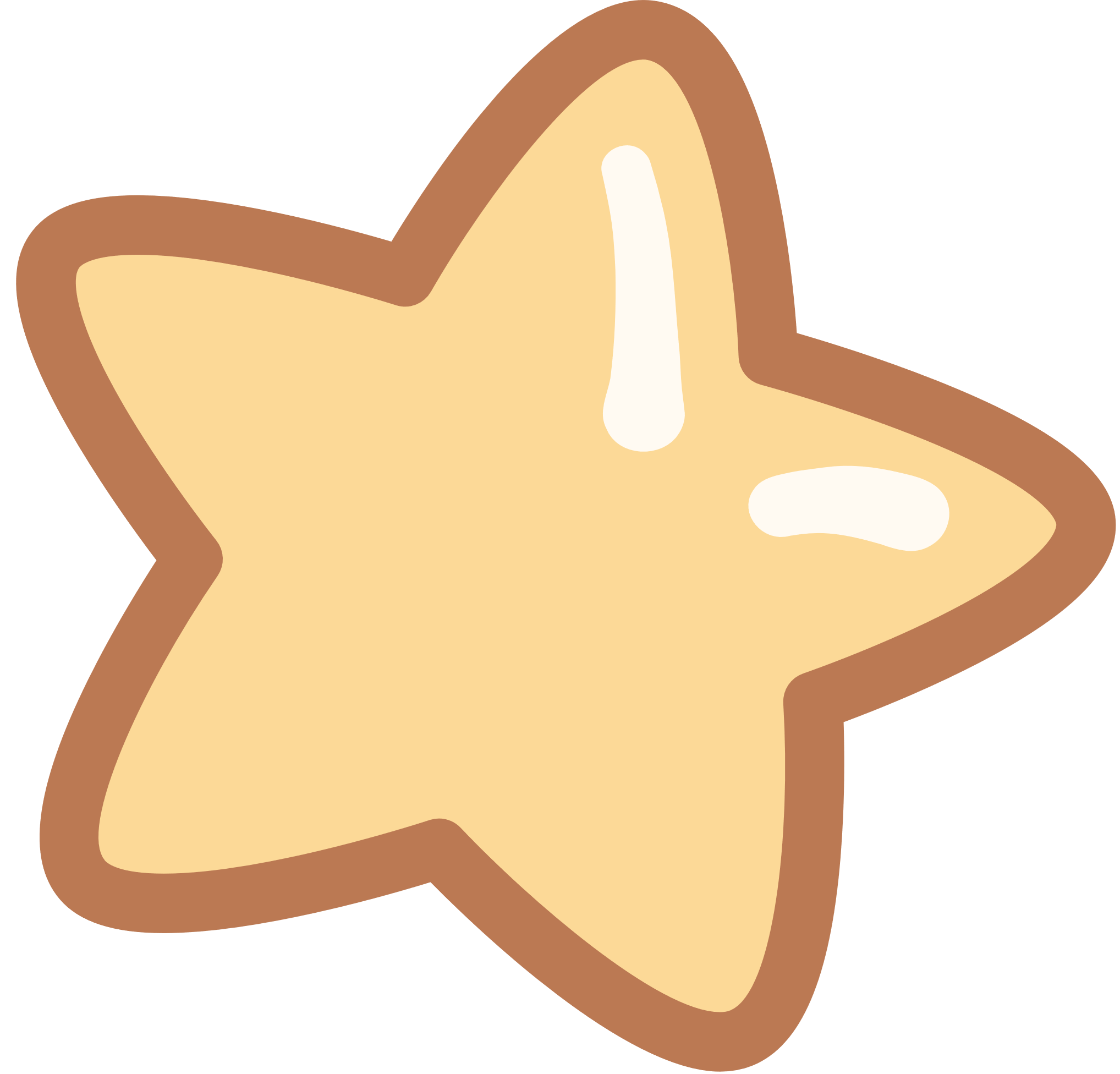 Cung cấp, quản lí môi trường cho phép người sử dụng chạy các phần mềm ứng dụng trên máy tính.
Cung cấp và quản lí môi trường trao đổi thông tin giữa người sử dụng và máy tính.
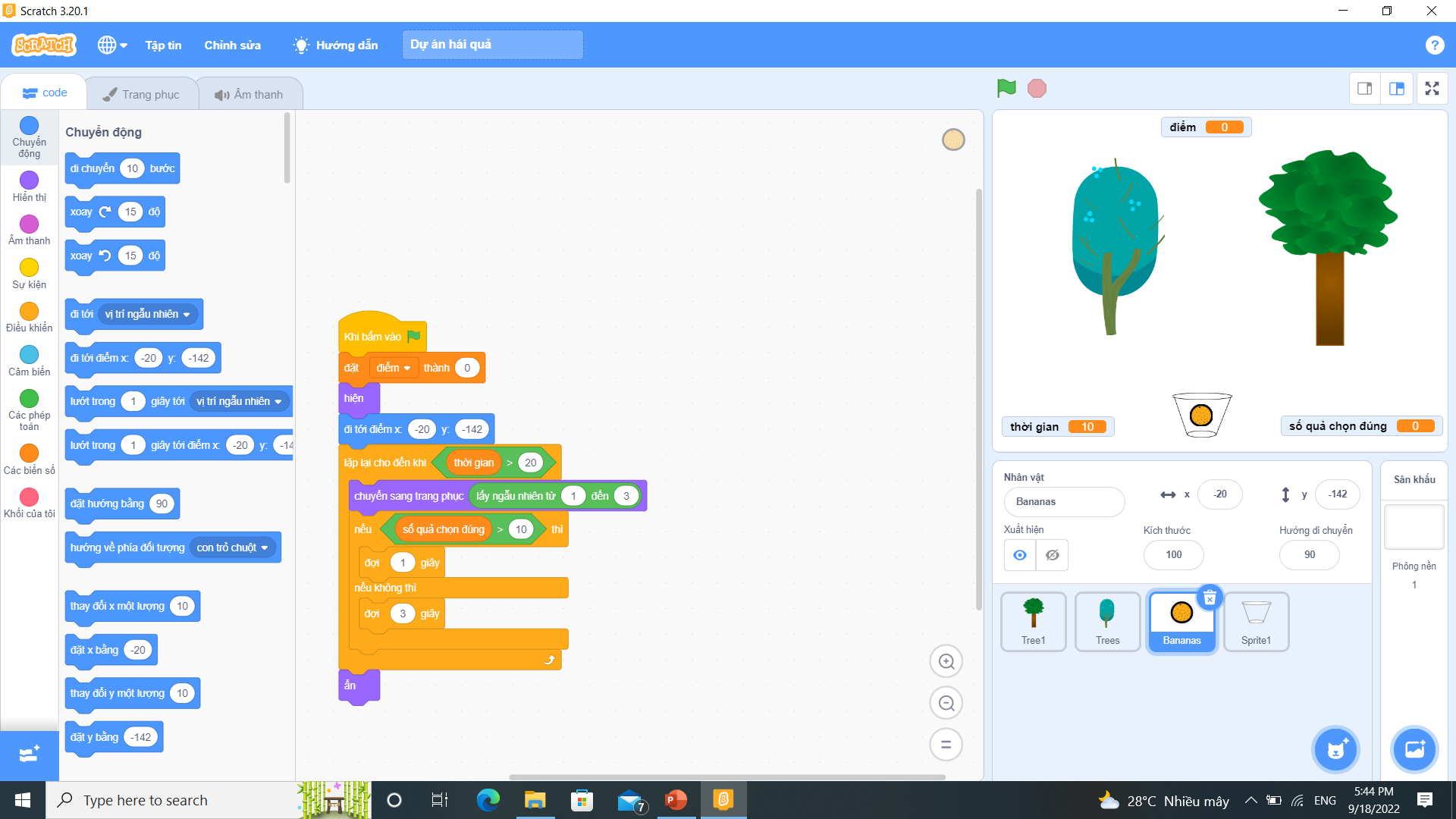 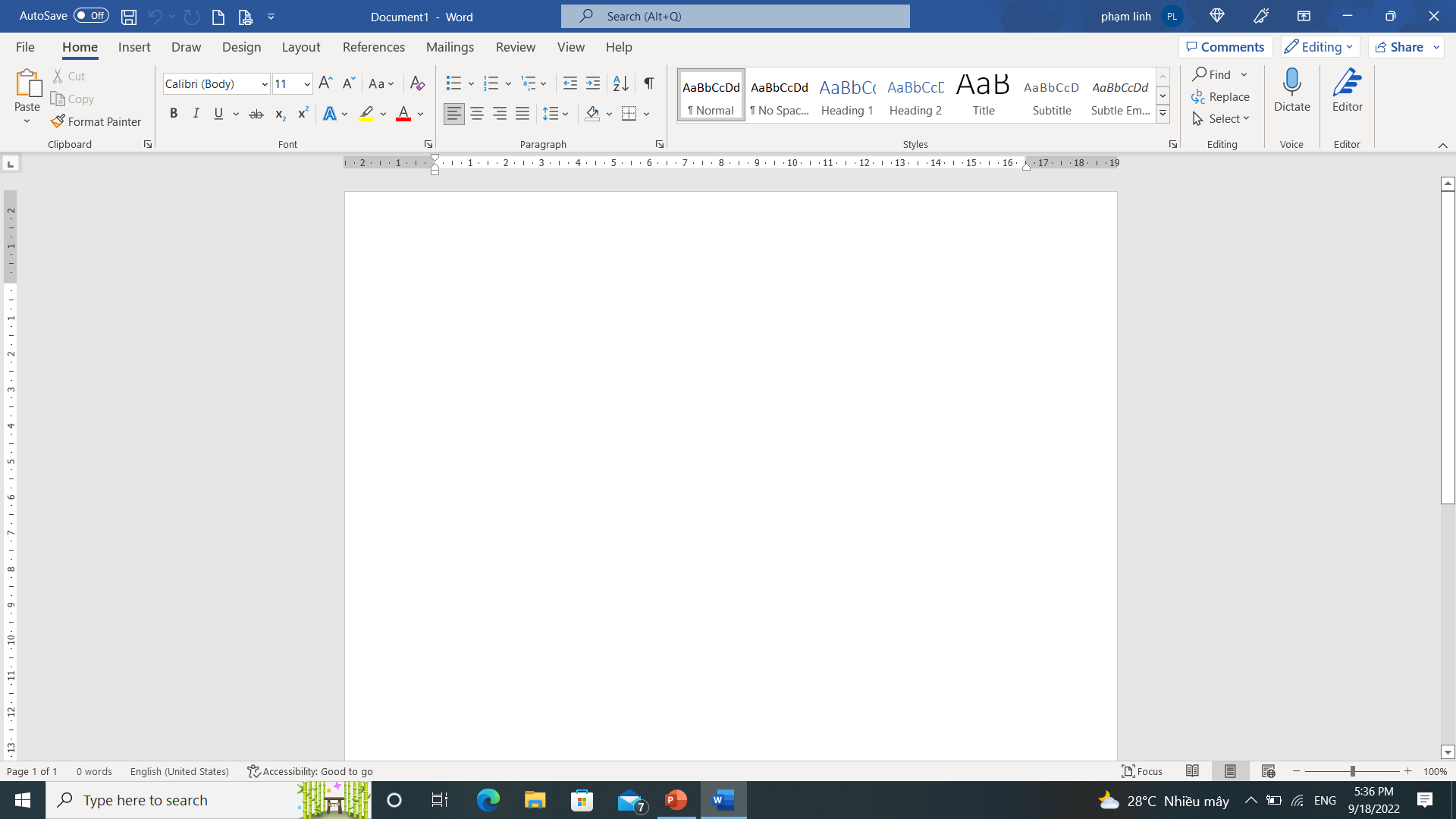 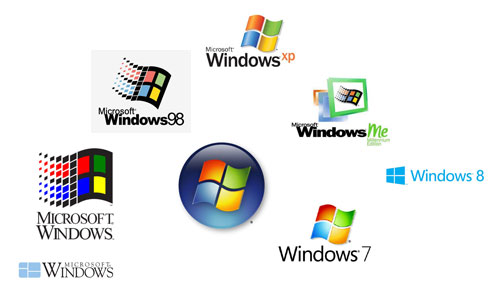 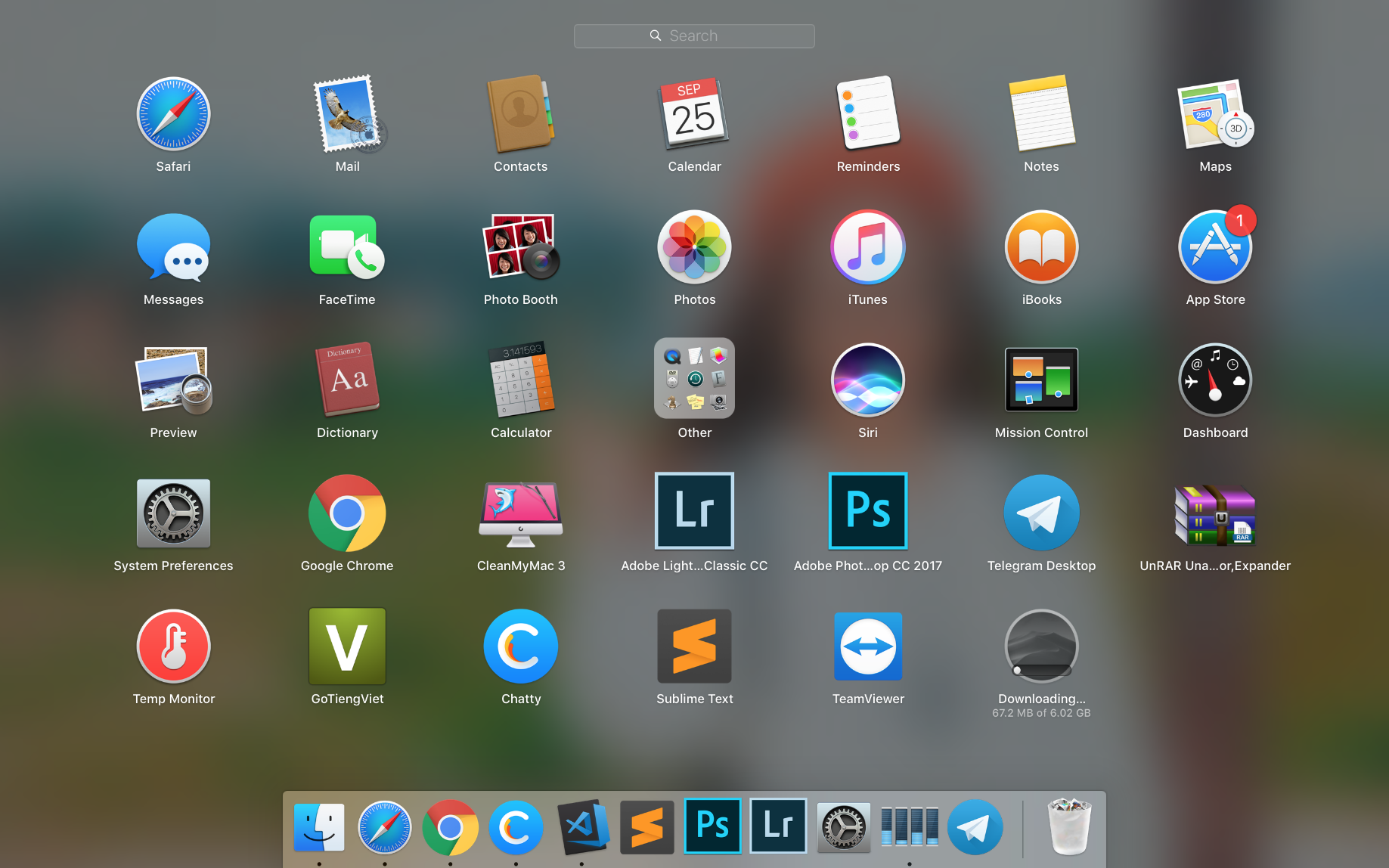 Hệ điều hành Windows
Hệ điều hành Mac OS
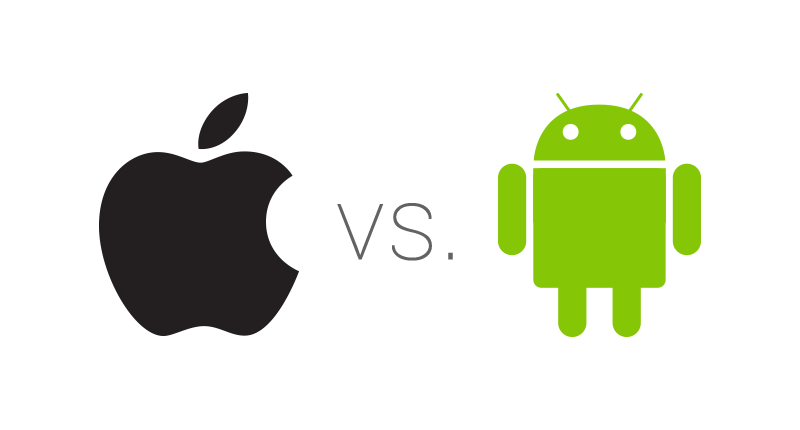 Hệ điều hành iOS
Hệ điều hành Android
Thảo luận nhóm đôi và trả lời câu hỏi:
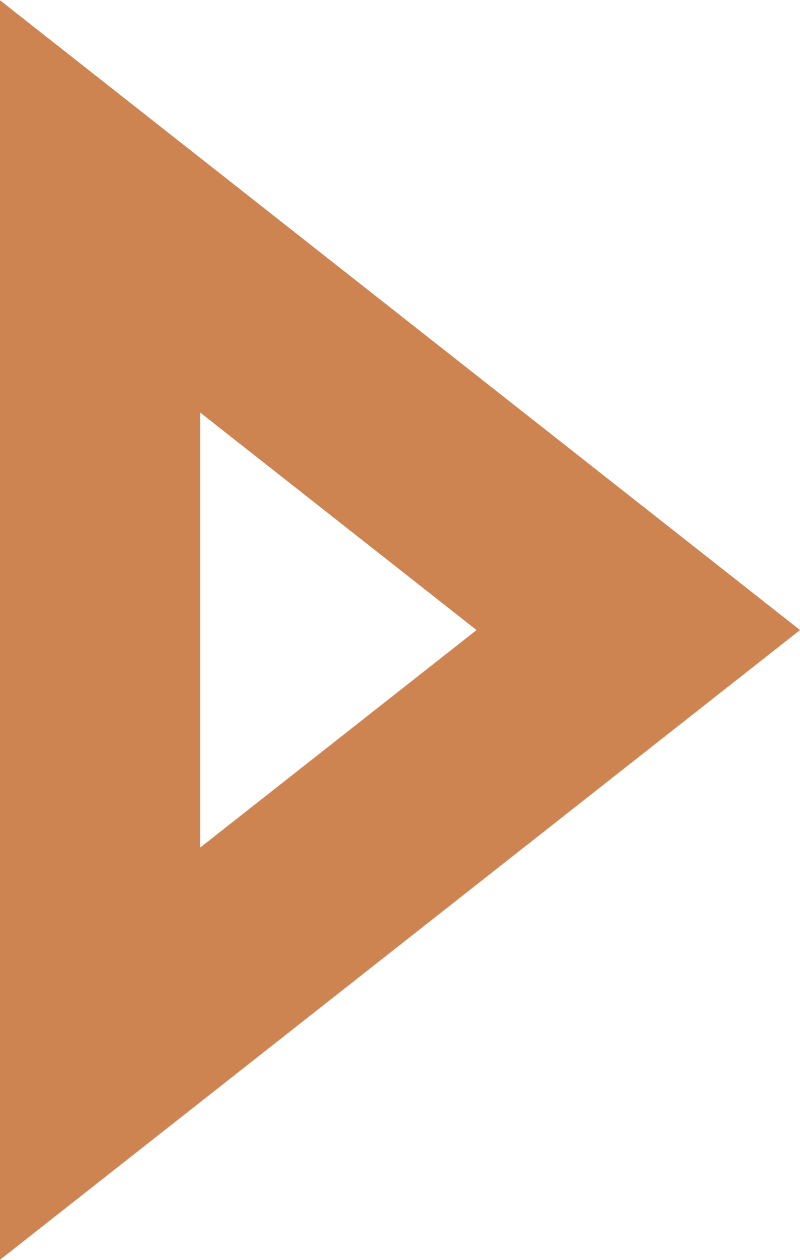 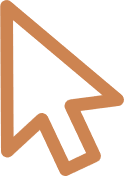 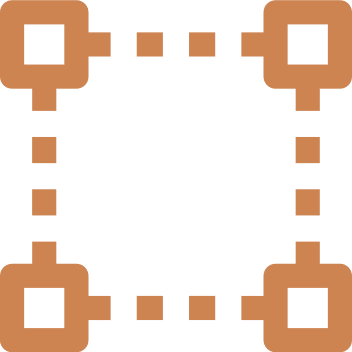 Câu 1. Phần mềm nào sau đây không phải là một hệ điều hành?
A. Windows 7                    
B. Windows 10.
C. Windows Explorer.        
D. Windows Phone.
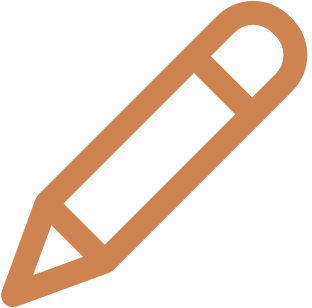 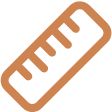 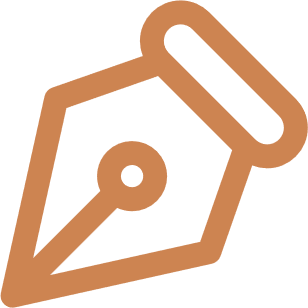 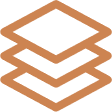 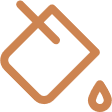 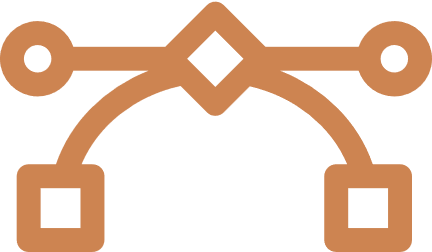 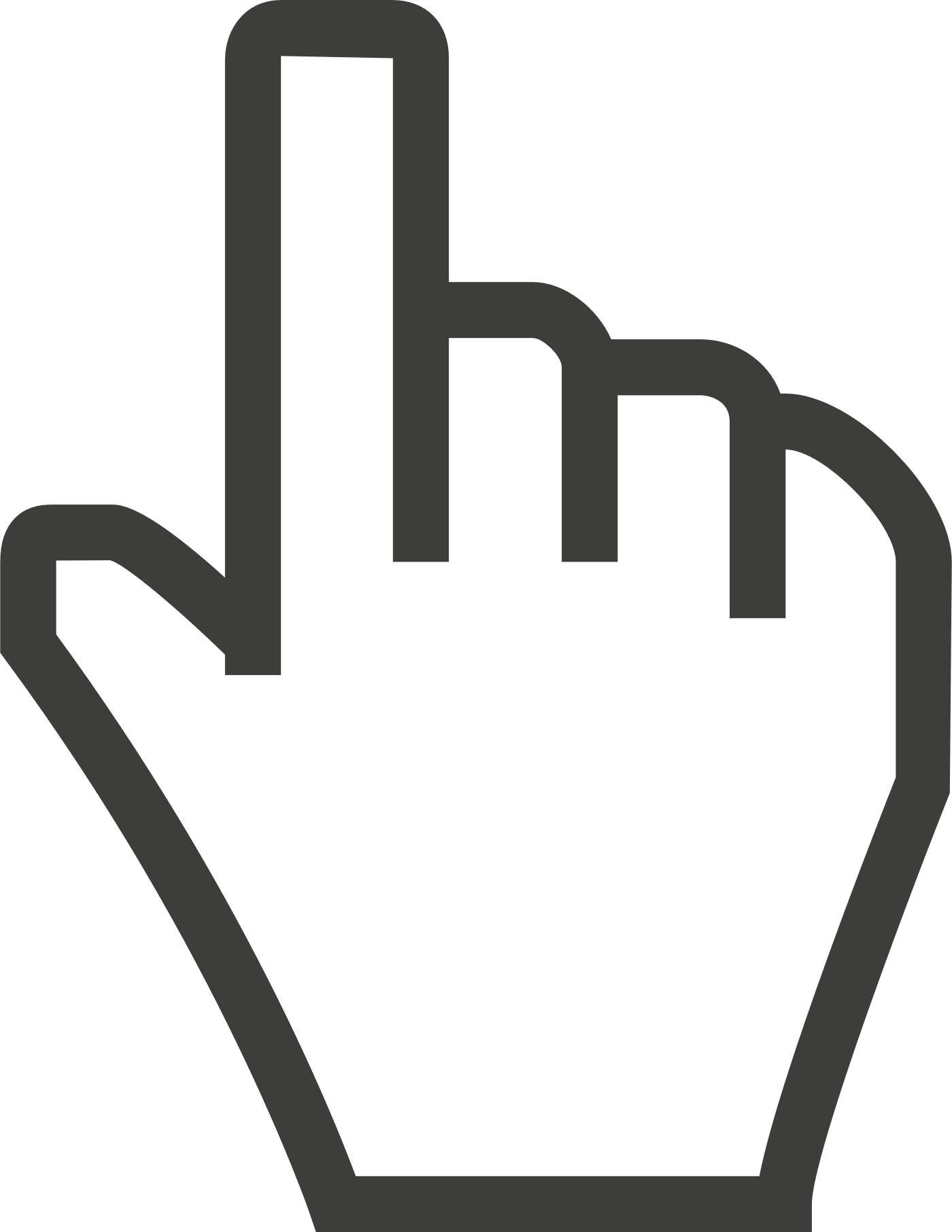 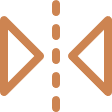 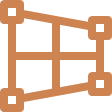 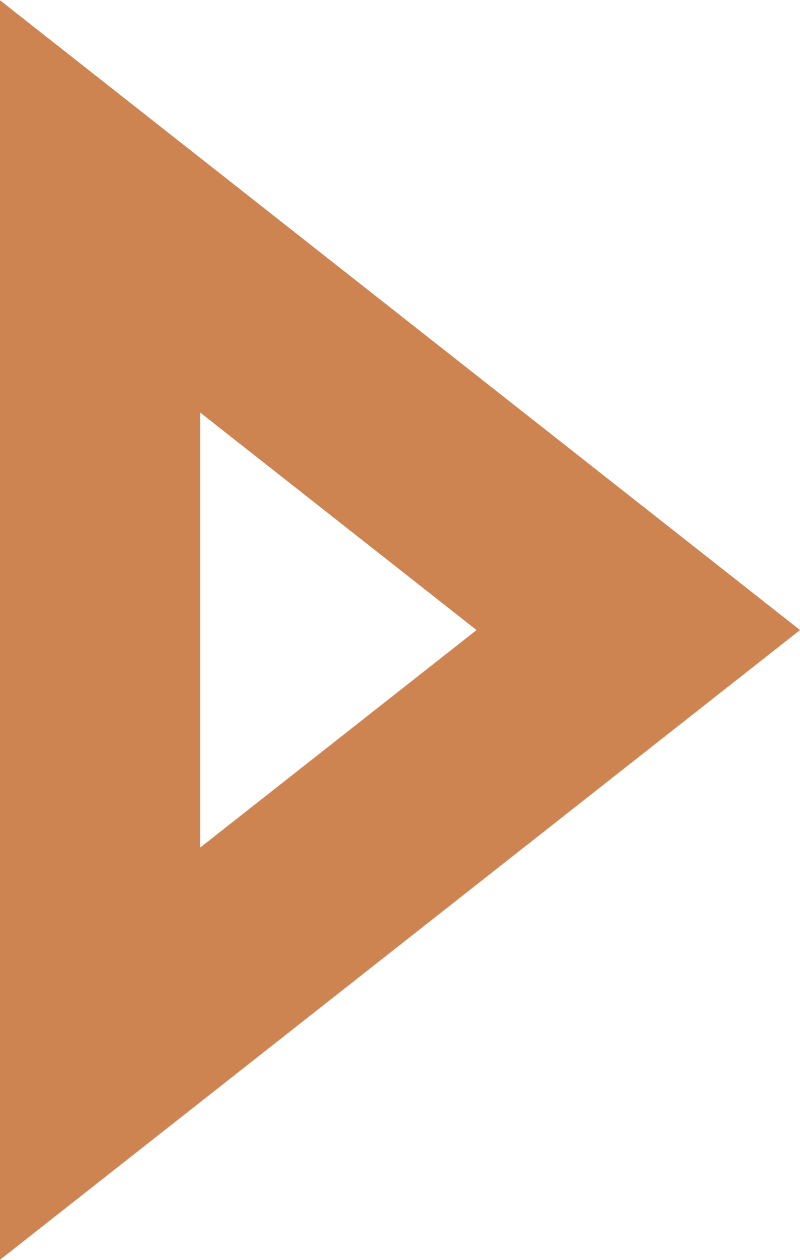 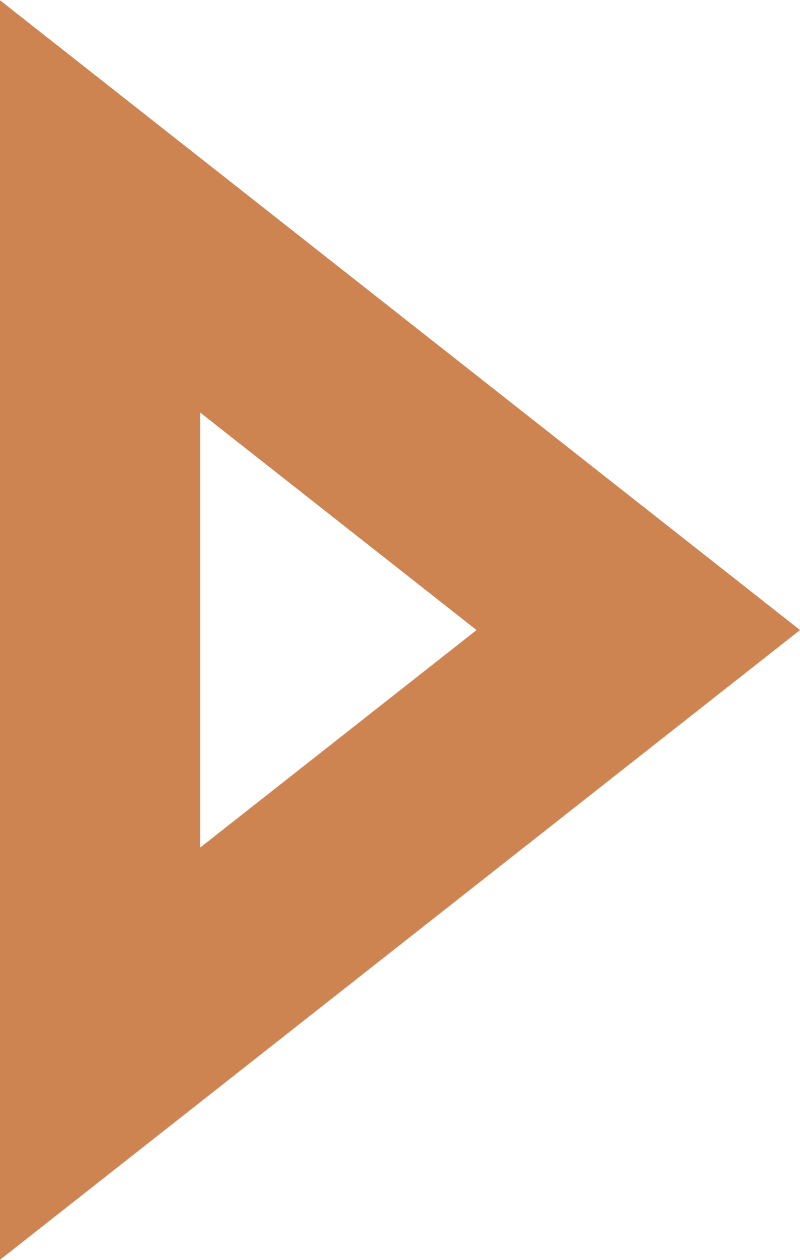 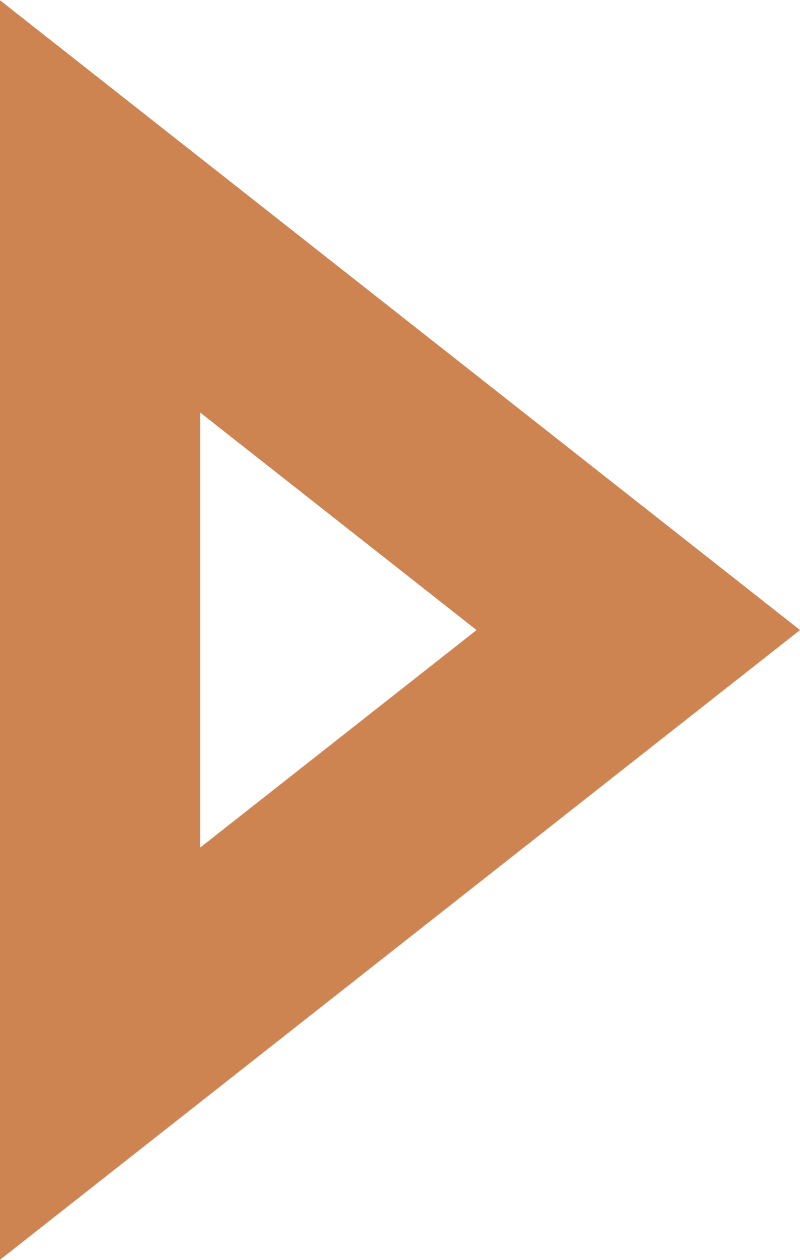 Thảo luận nhóm đôi và trả lời câu hỏi:
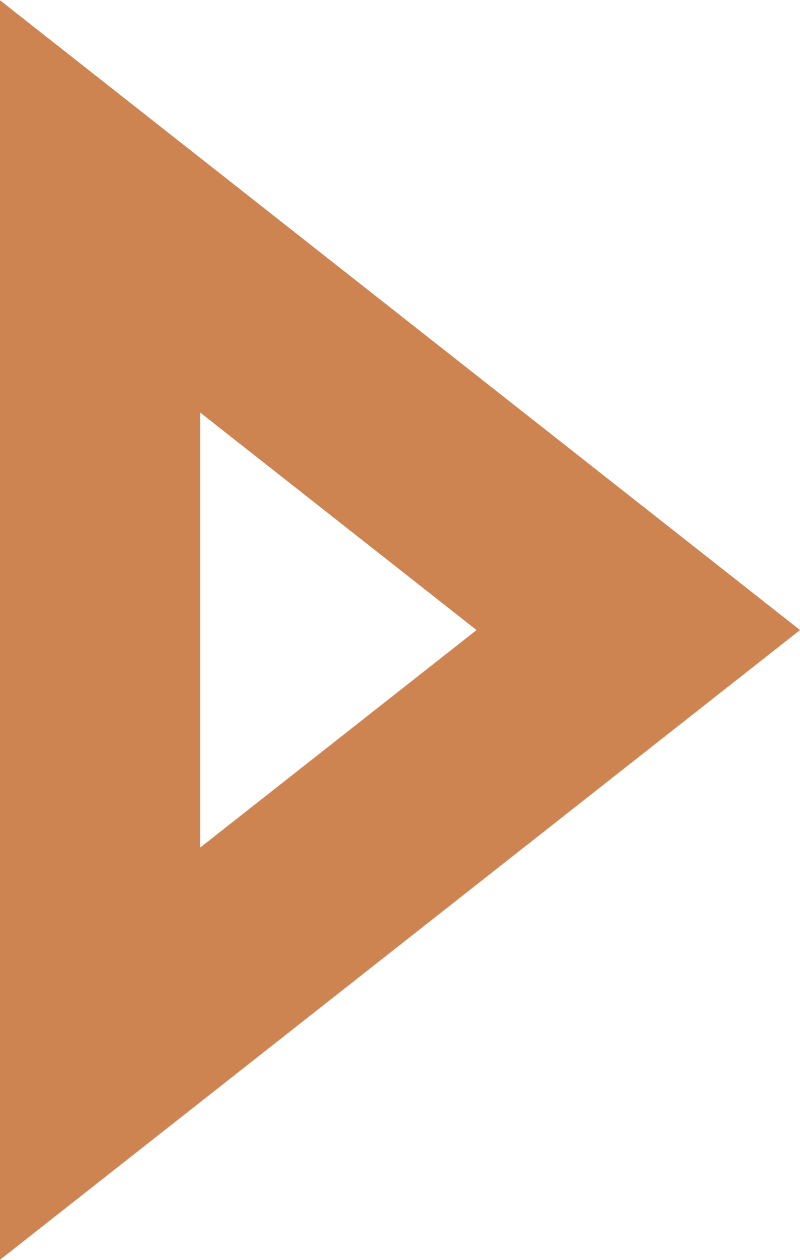 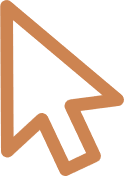 Câu 2. Chức năng nào sau đây không phải của hệ điều hành?
A. Quản lí các tệp dữ liệu trên đĩa.
B. Tạo và chỉnh sửa nội dung một tệp hình ảnh.
C. Điều khiển các thiết bị vào - ra.
D. Quản lí giao diện giữa người sử dụng và máy tính.
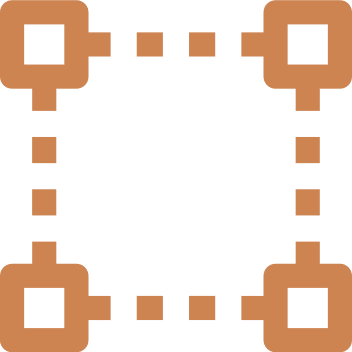 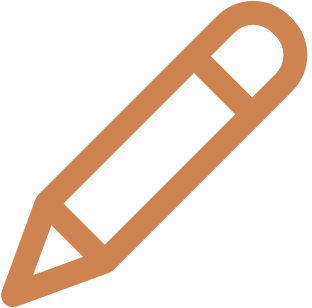 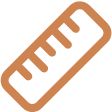 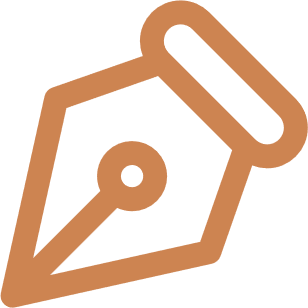 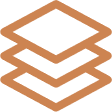 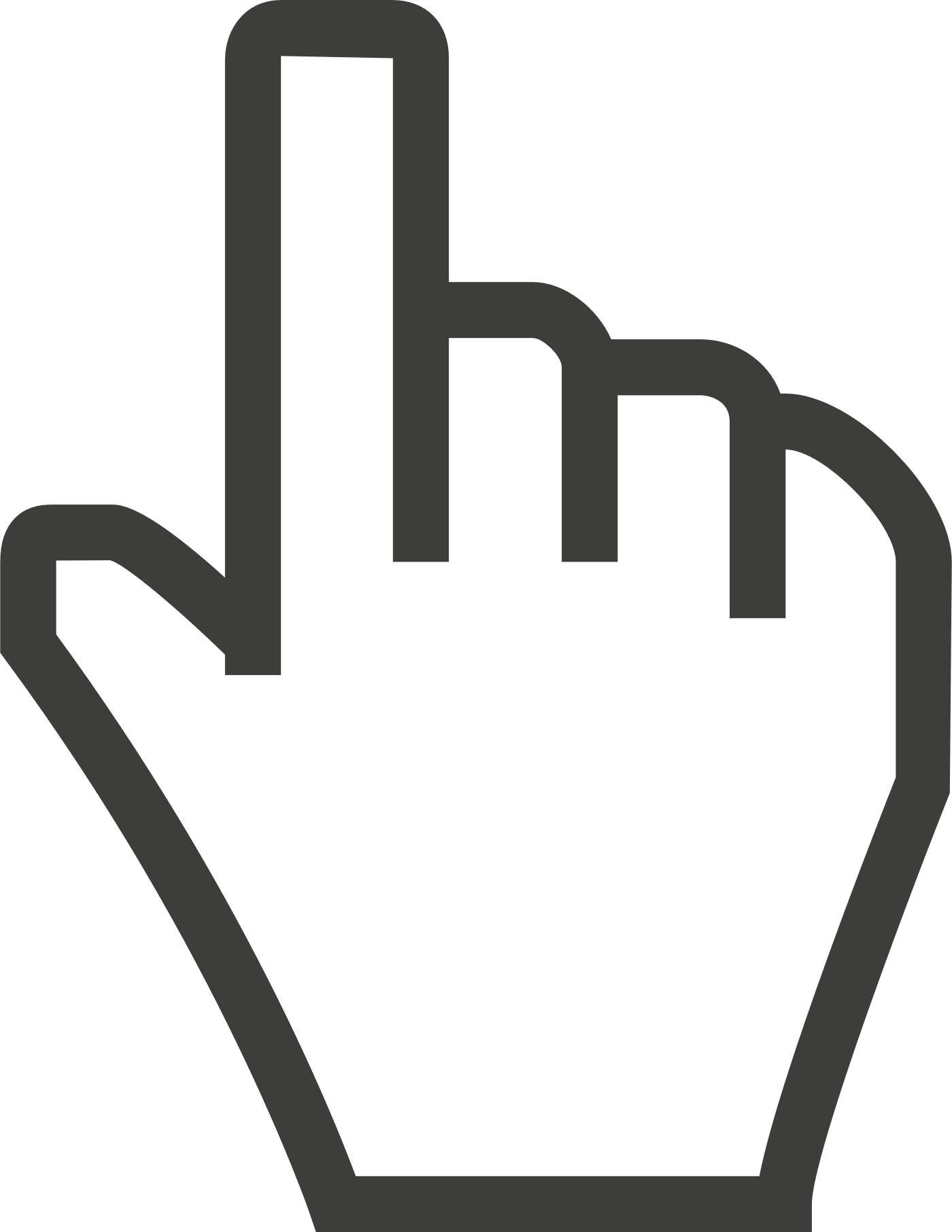 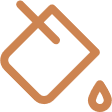 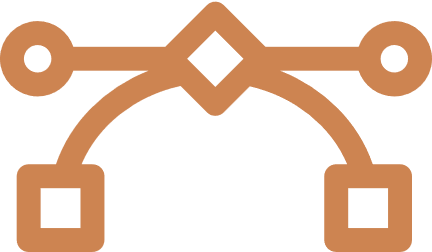 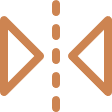 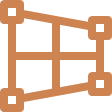 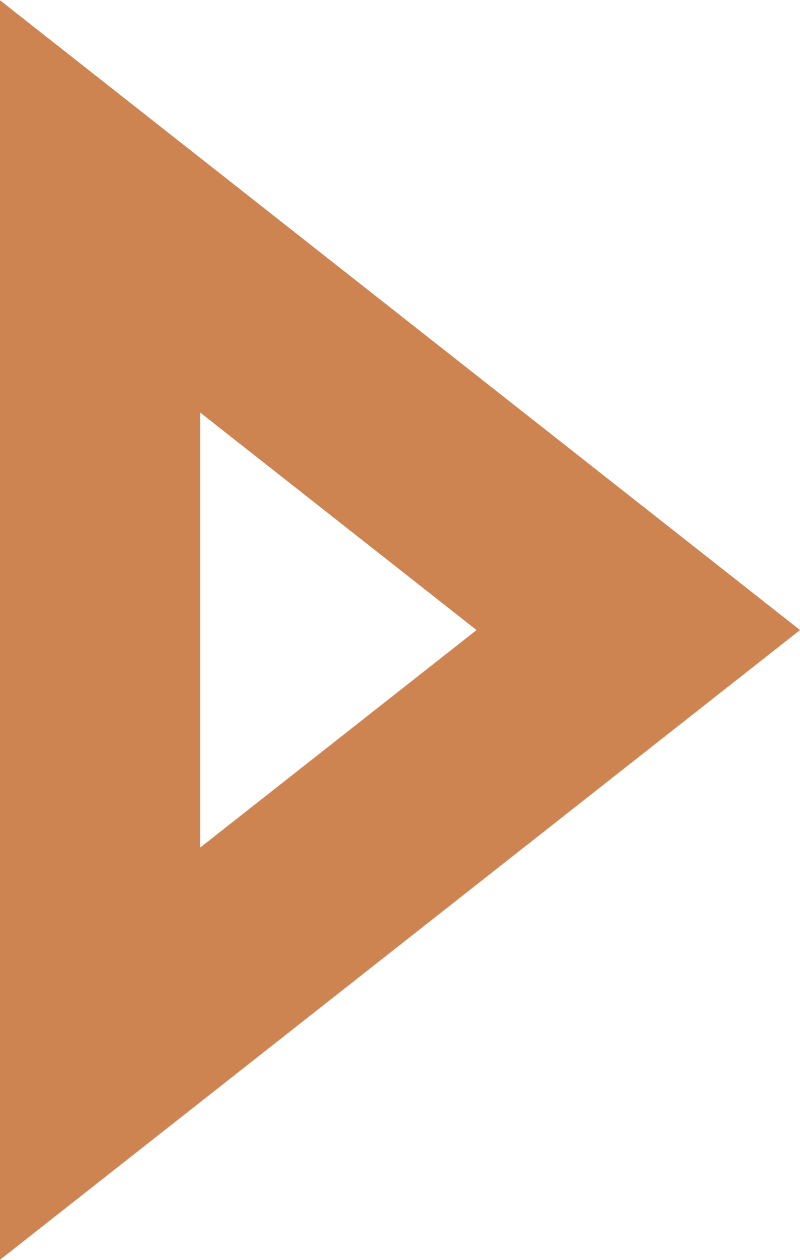 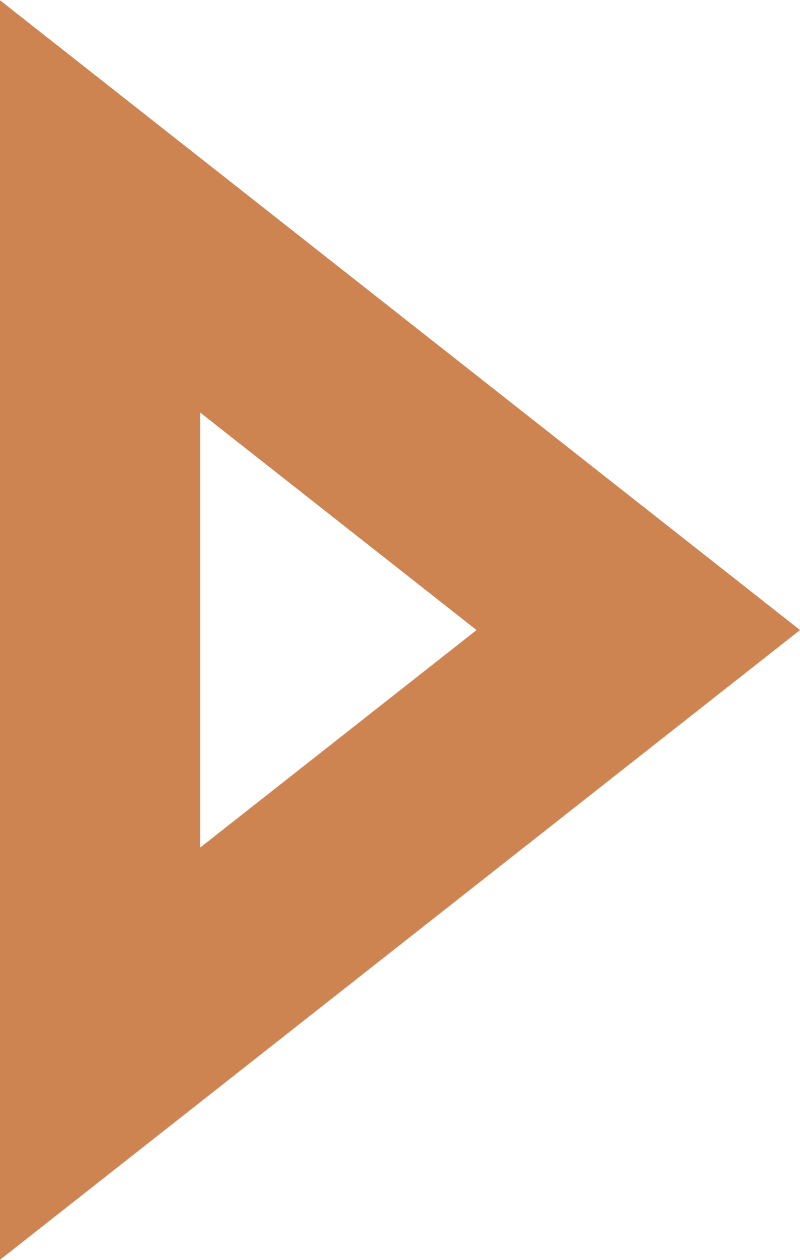 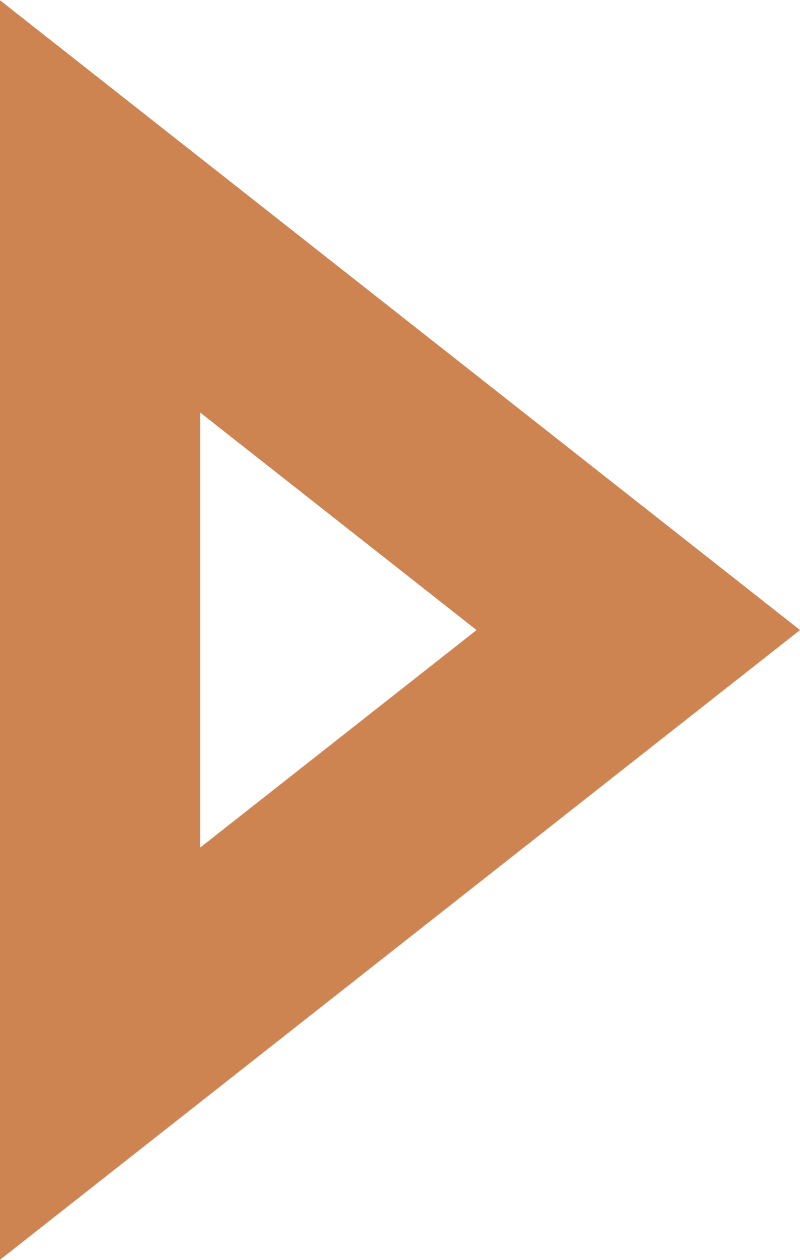 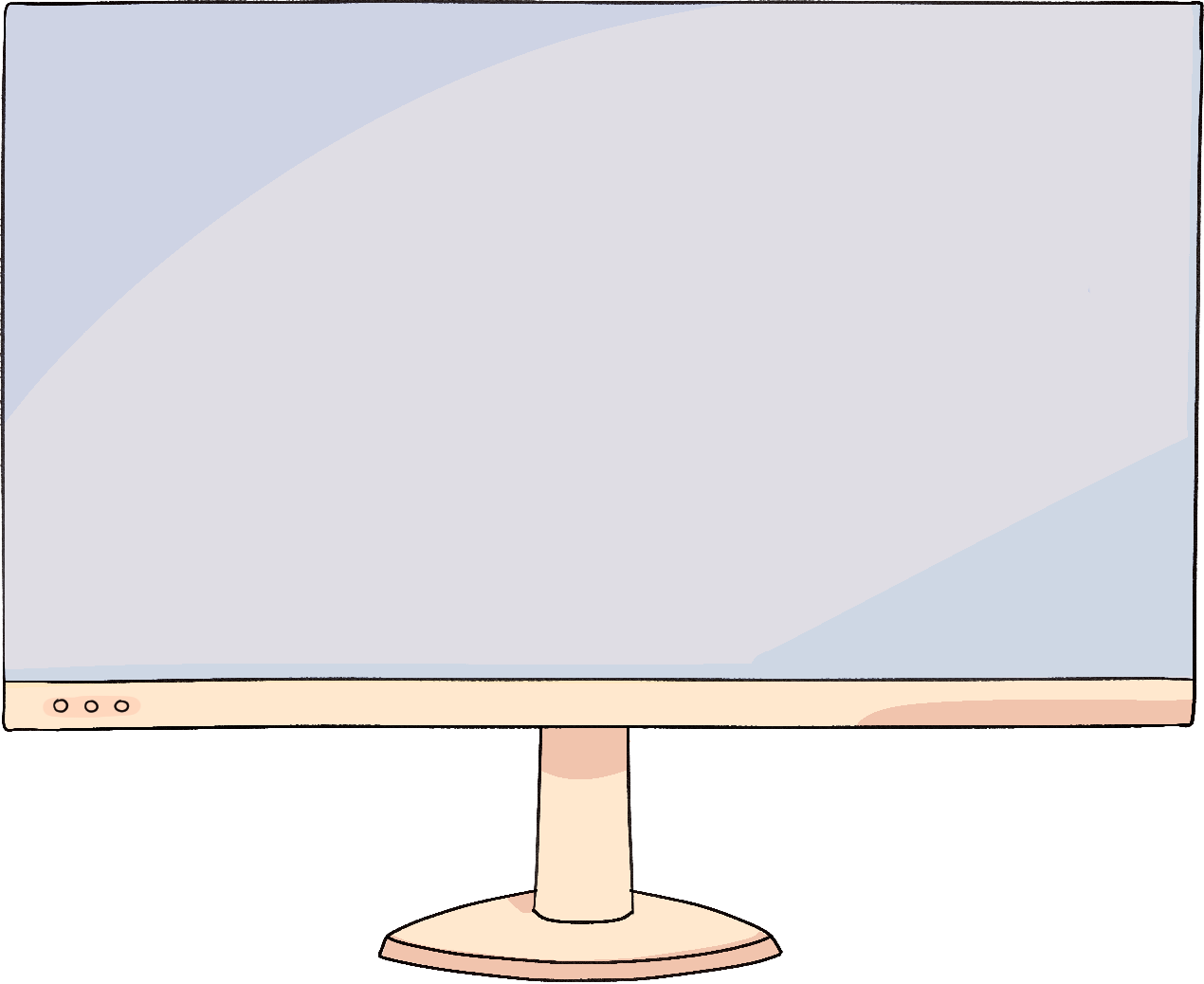 KẾT LUẬN
Vai trò của HĐH:
Kết nối giúp người sử dụng khai thác khả năng xử lí của máy tính.
Chức năng của HĐH:
Quản lí các thiết bị và dữ liệu của máy tính, điều khiển chúng phối hợp hoạt động nhịp nhàng với nhau.
Cung cấp và quản lí môi trường trao đổi thông tin giữa người sử dụng và máy tính.
Cung cấp, quản lí môi trường cho phép người sử dụng chạy các phần mềm ứng dụng trên máy tính.
Ví dụ HĐH máy tính:
Windows, Mac OS, Linux, Vista, Unix,…
Ví dụ HĐH điện thoại:
 iOS, Android,…
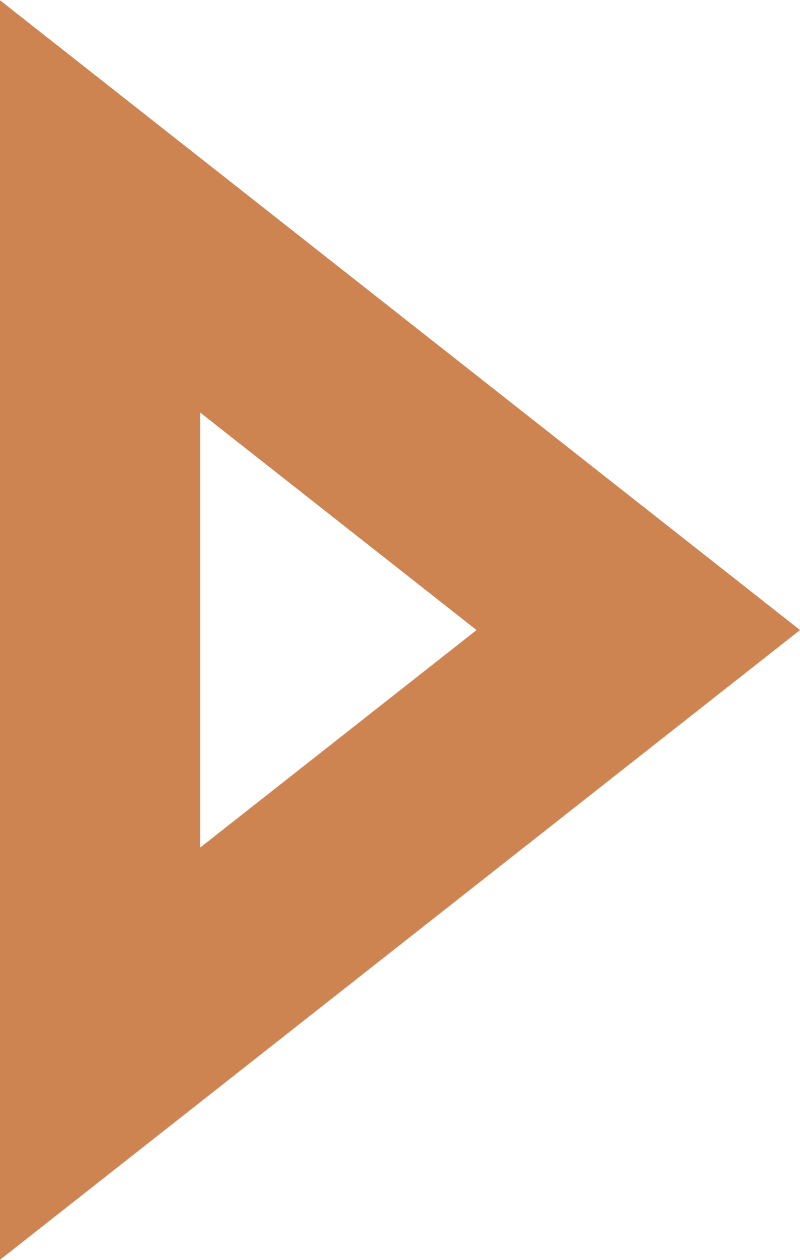 2. Phần mềm ứng dụng
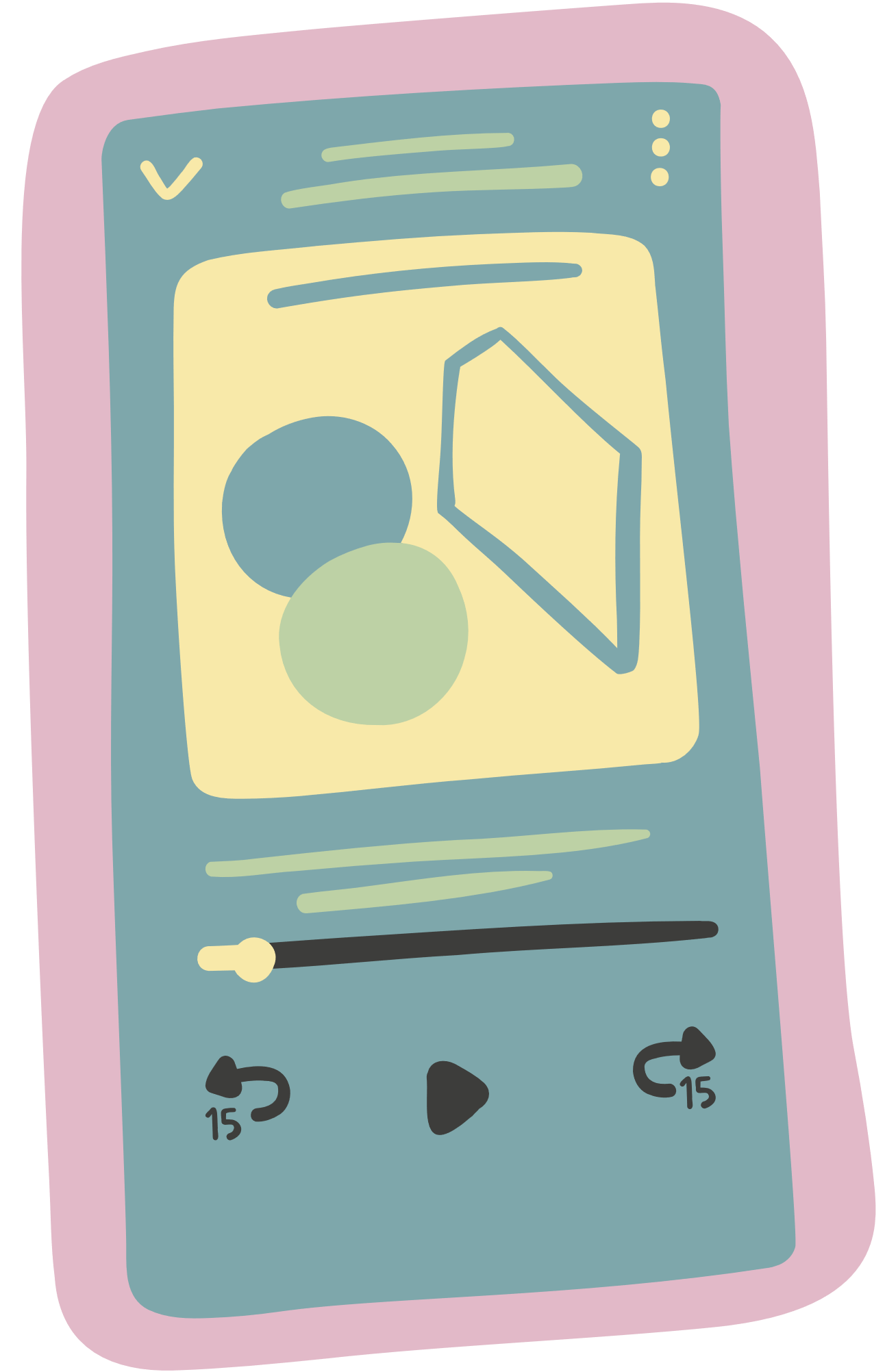 Hoạt động theo nhóm và thực hiện nhiệm vụ: 
Em hãy ghép mỗi loại tệp ở cột bên trái với một phần mở rộng tệp phù hợp ở cột bên phải.
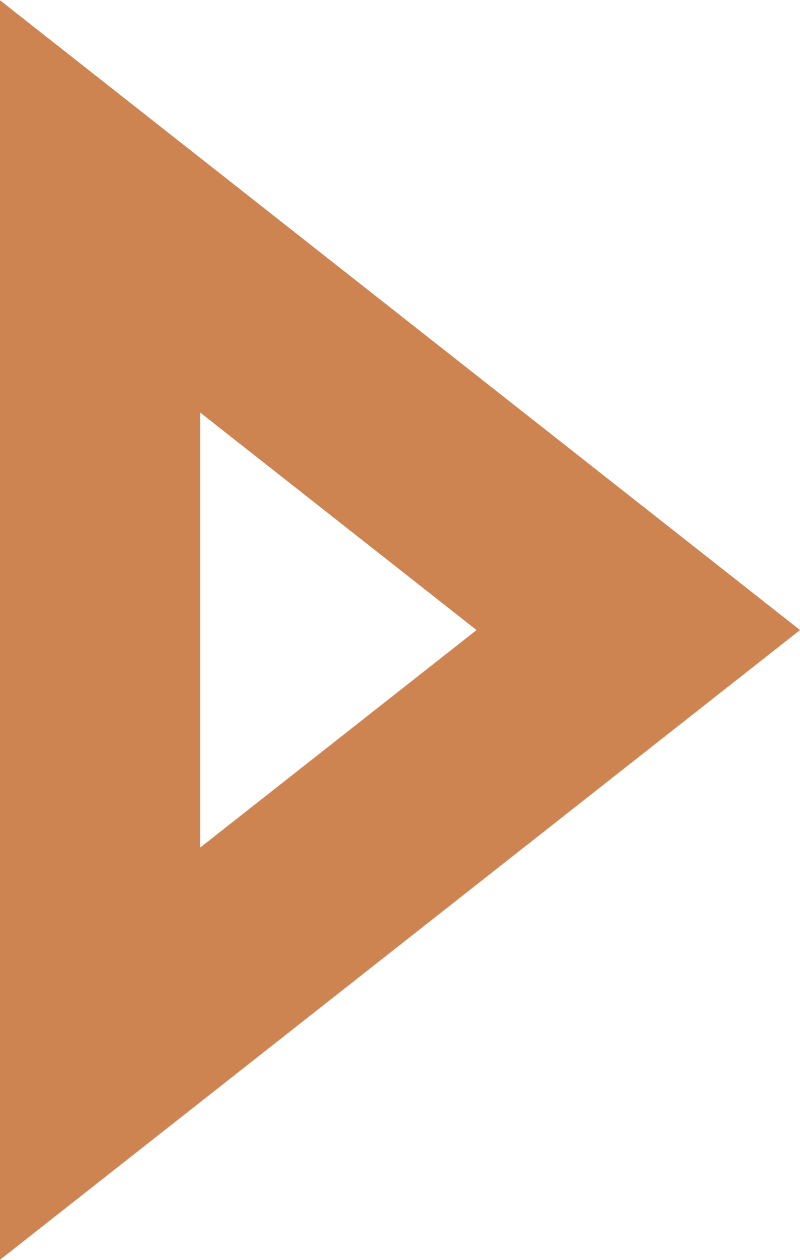 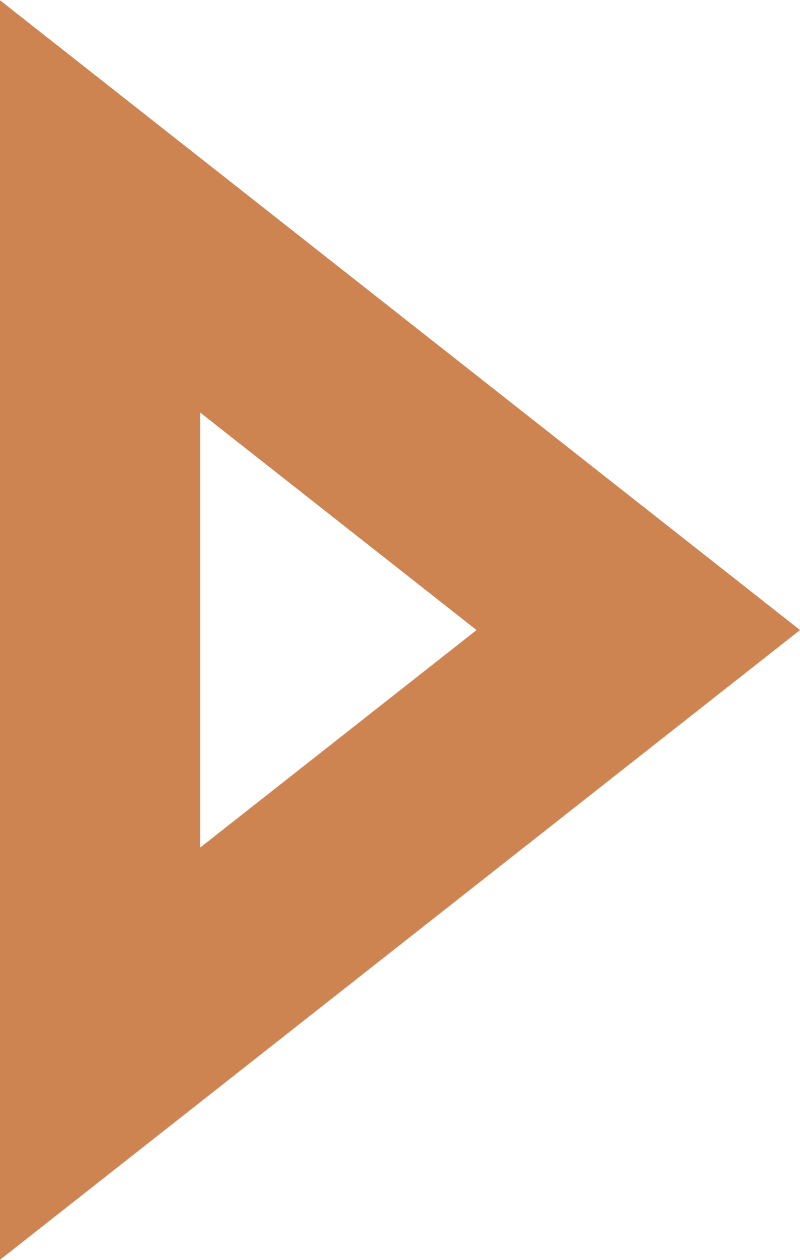 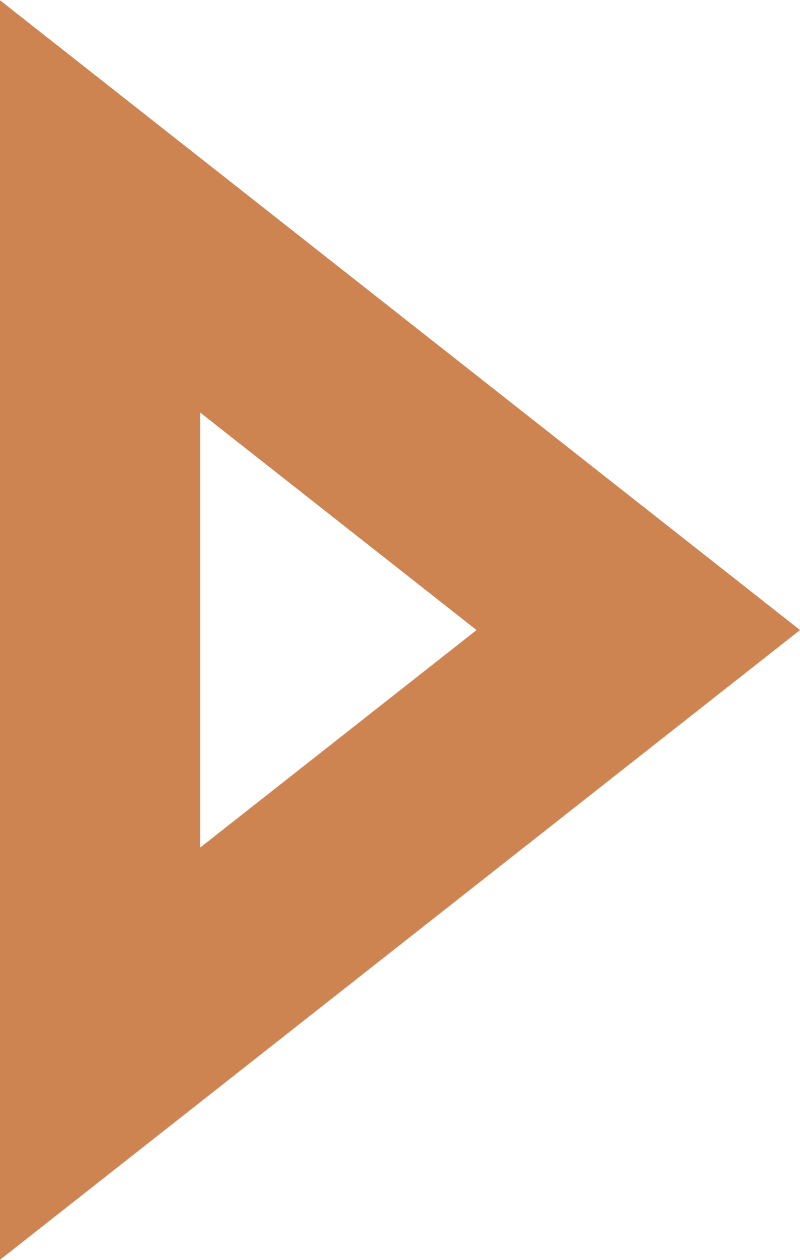 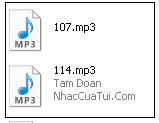 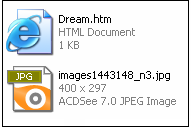 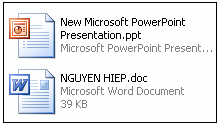 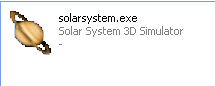 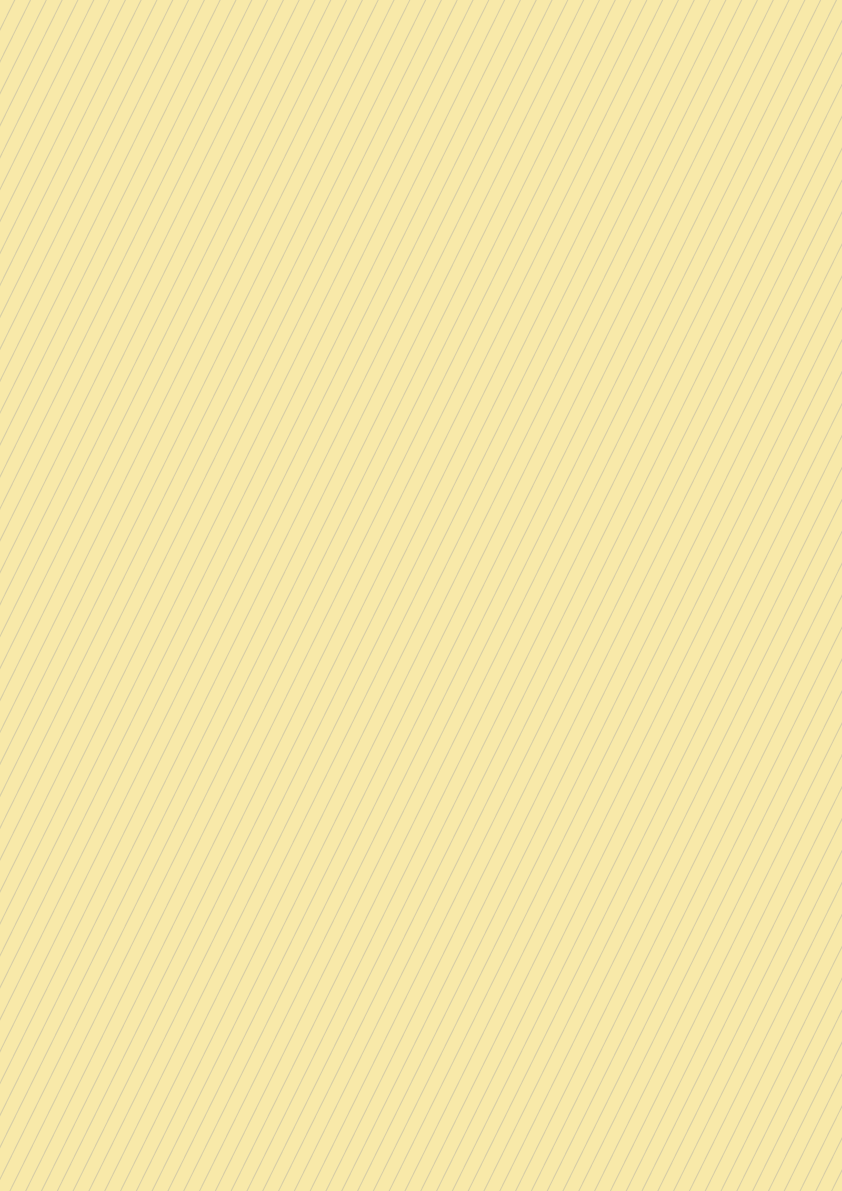 Đọc thông tin SGK trang 11 và cho biết :
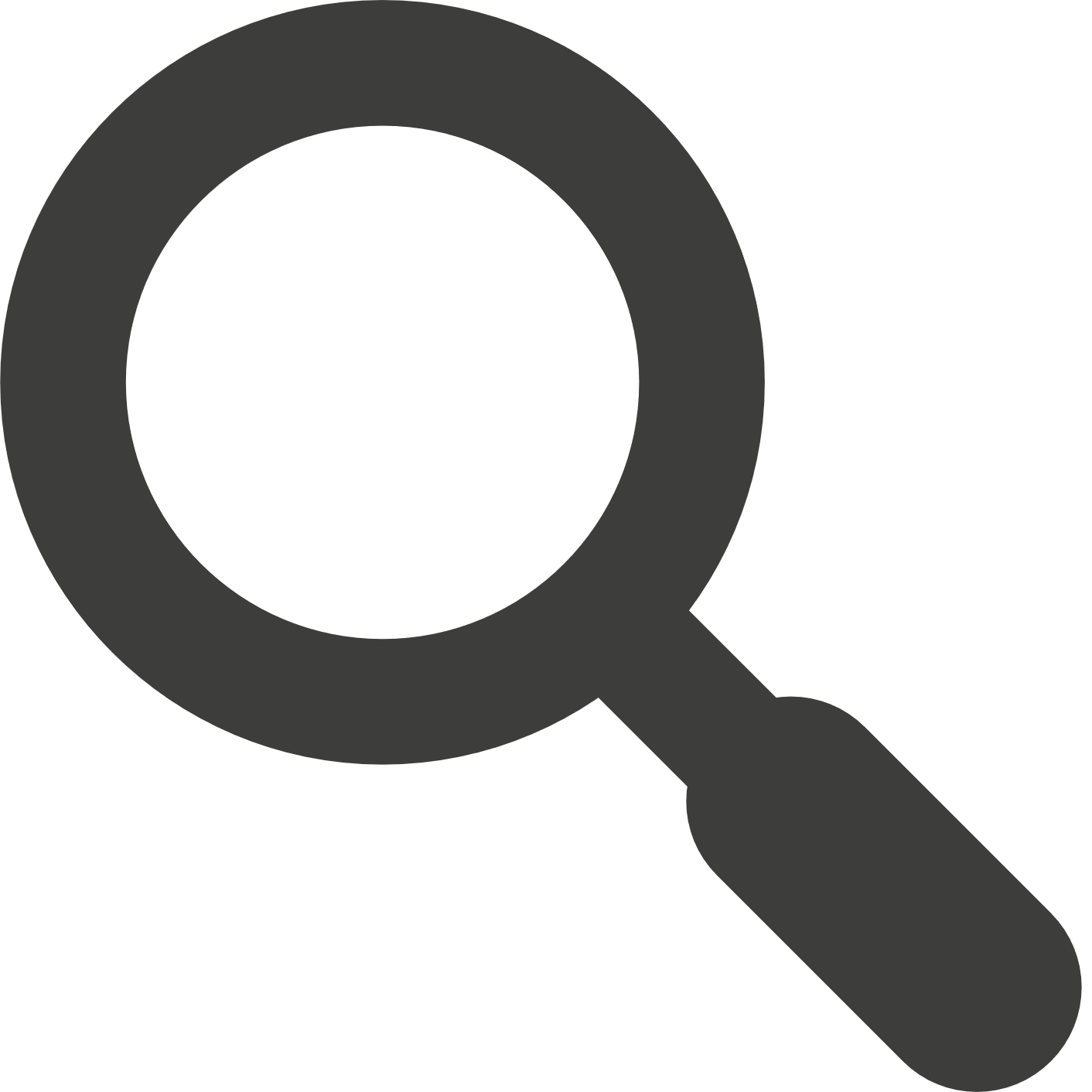 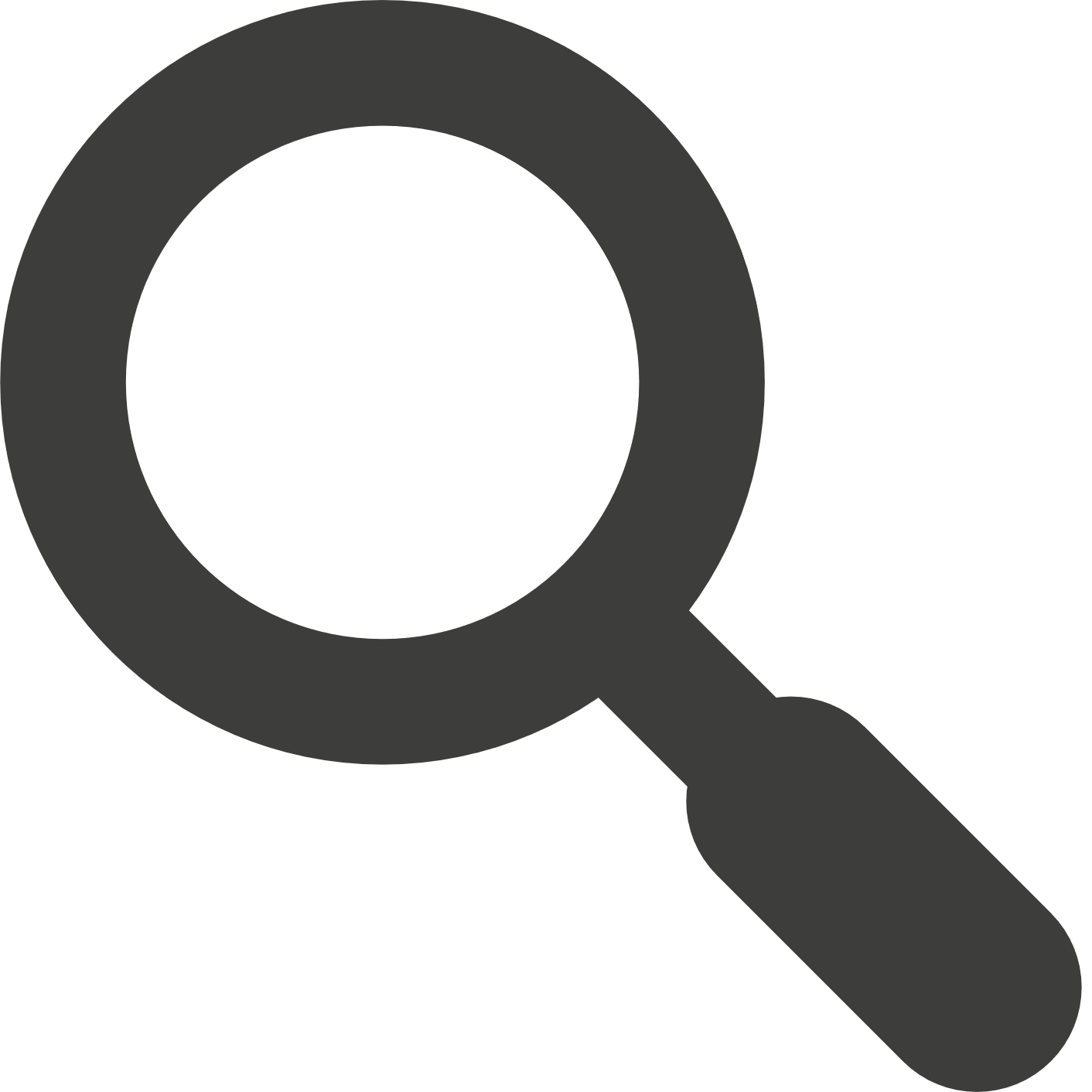 Em có nhận xét gì về mối liên hệ giữa phần mềm ứng dụng, loại tệp và phần mở rộng.
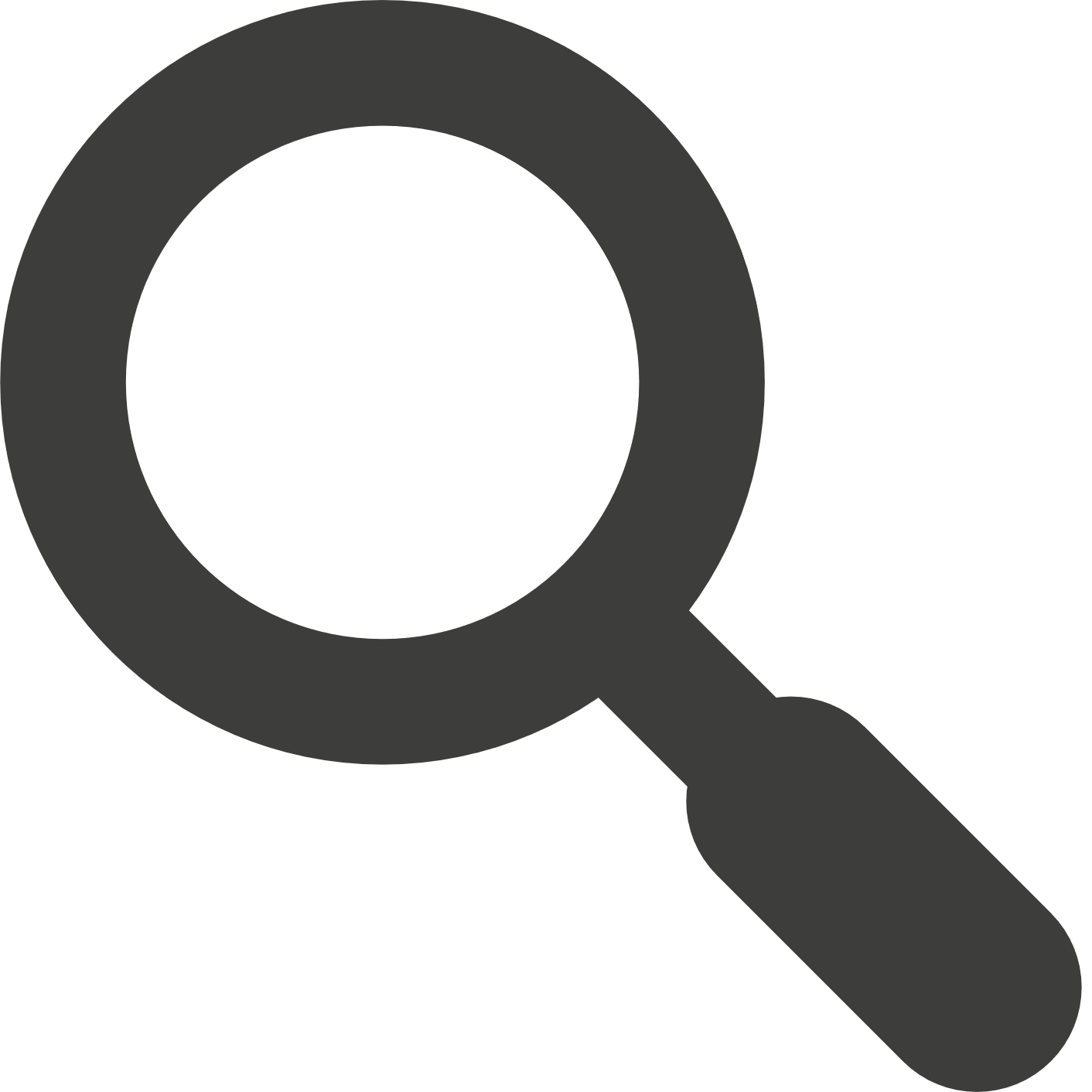 Nêu vai trò của phần mềm ứng dụng.
Kể tên một số phần mềm ứng dụng.
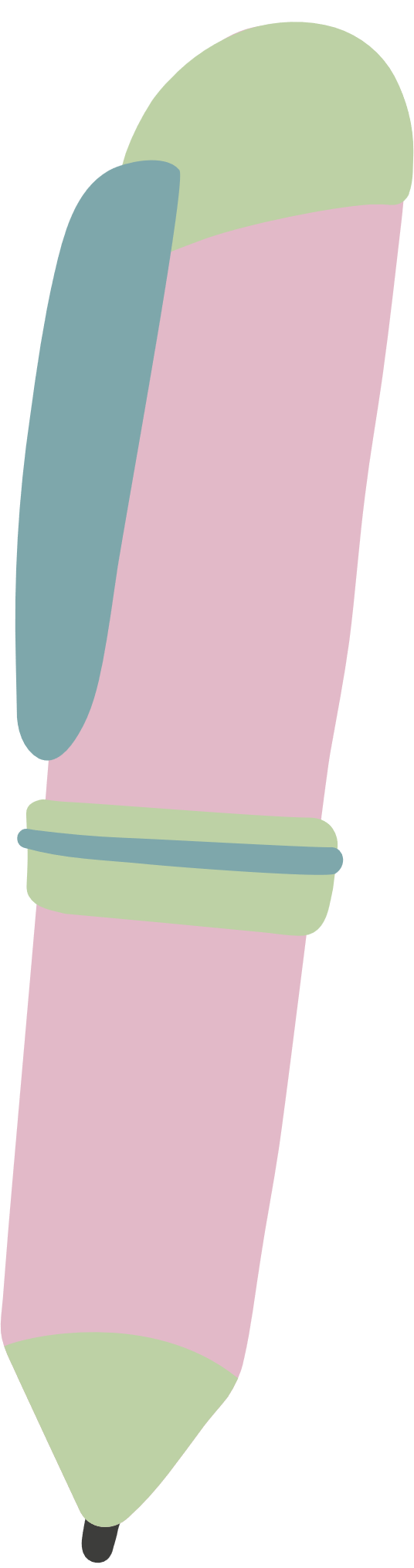 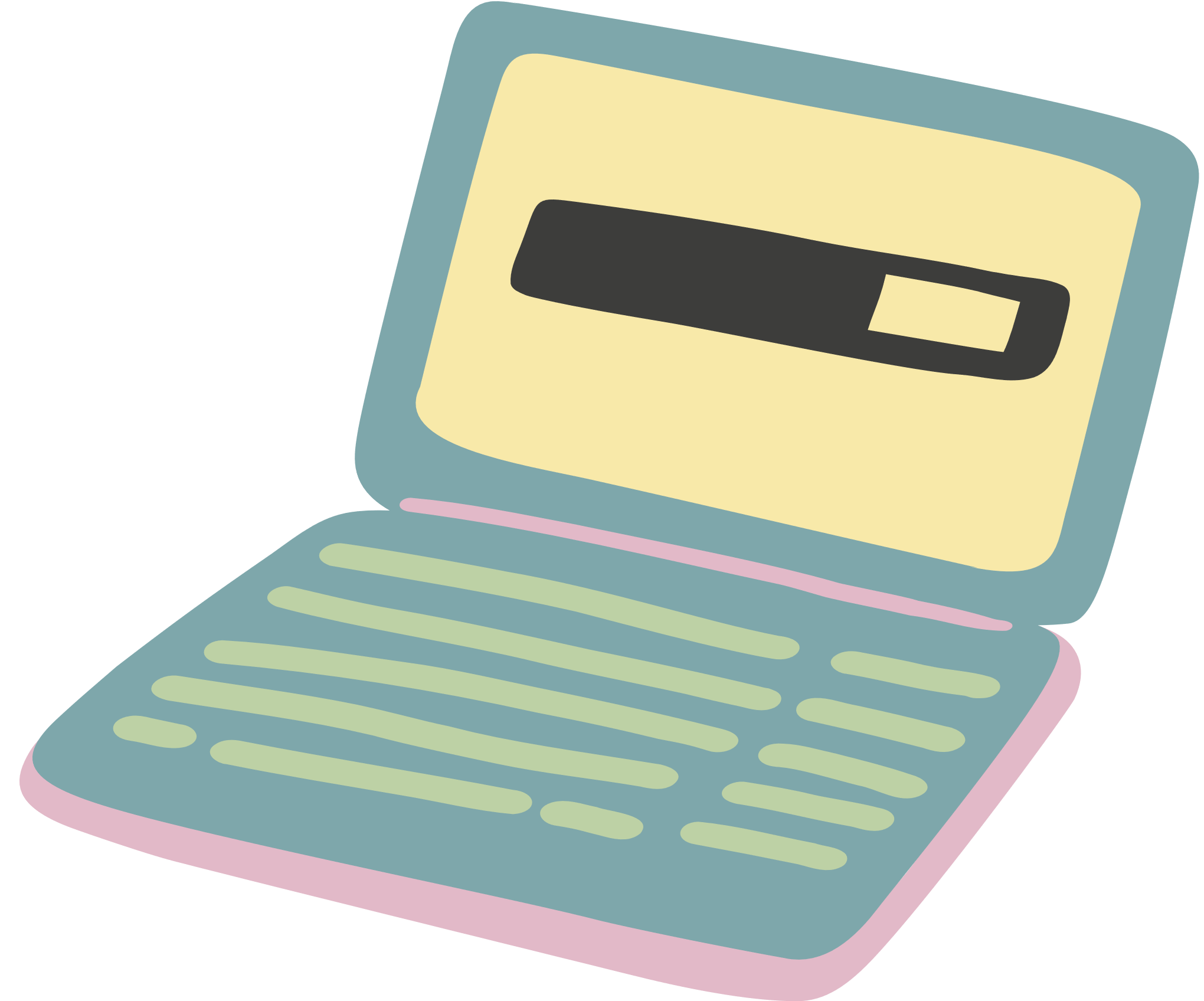 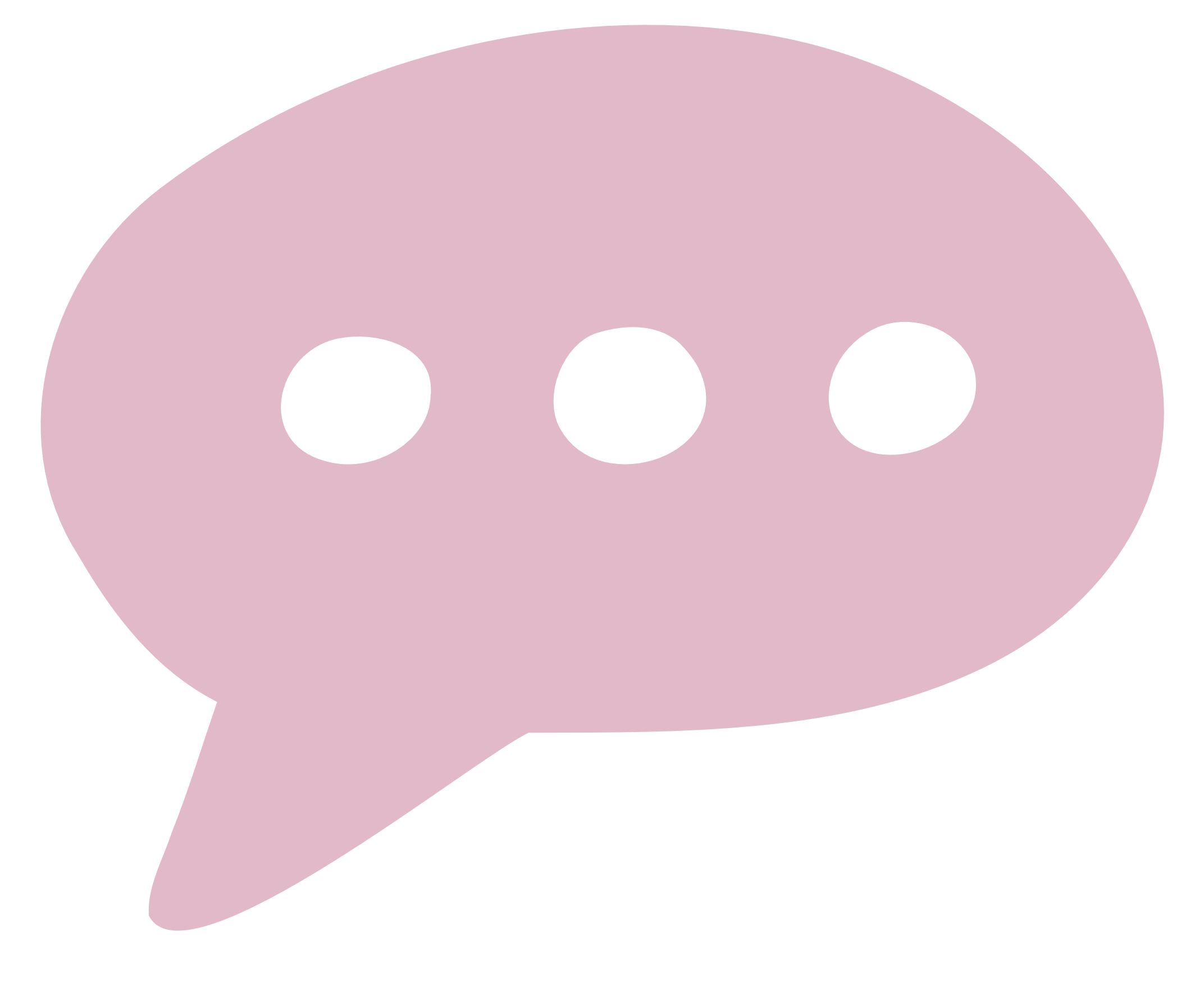 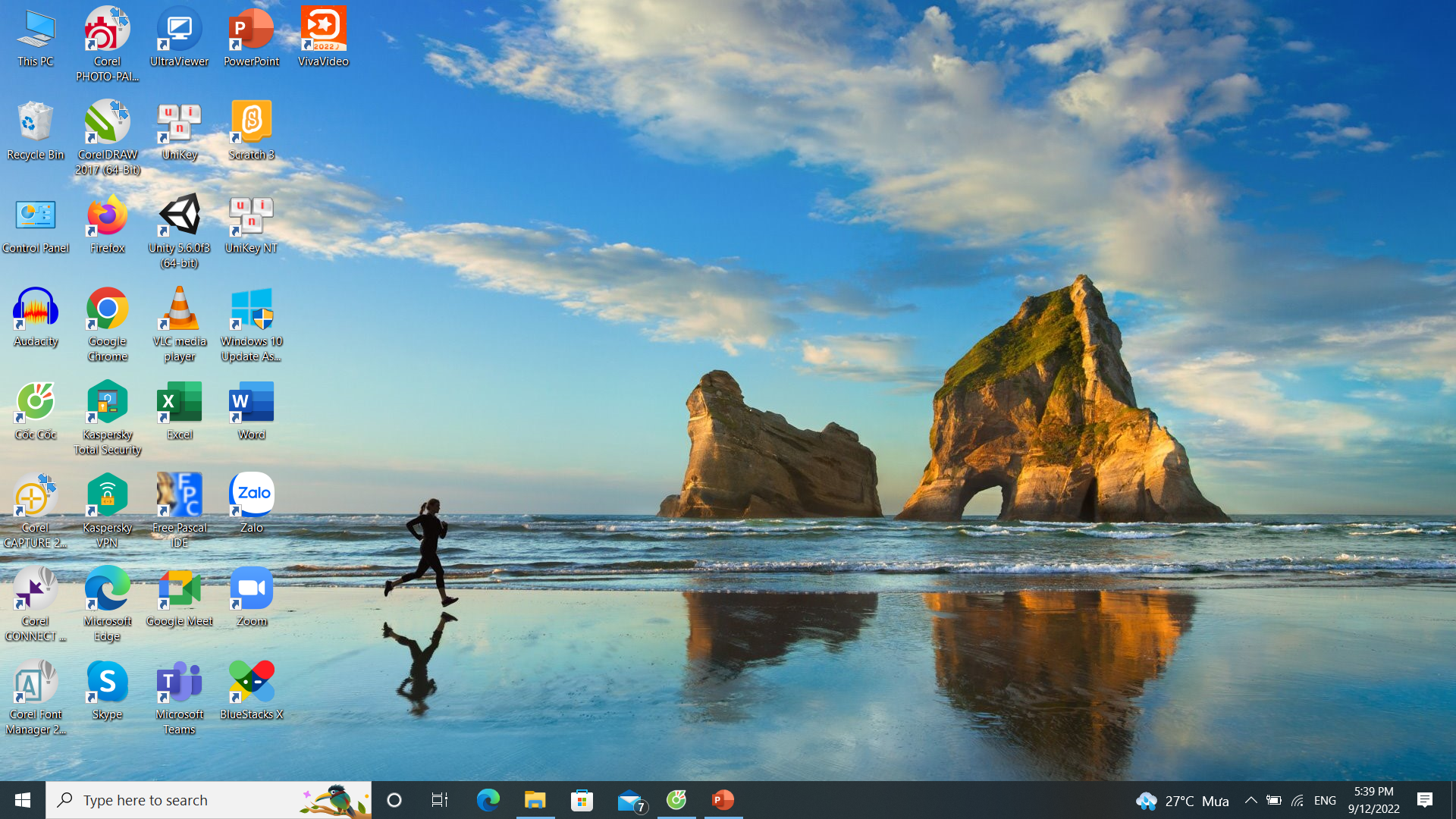 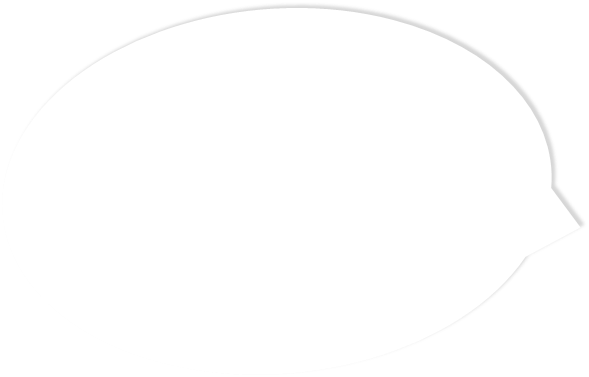 KẾT LUẬN
Phần mềm ứng dụng là các chương trình máy tính cho phép người sử dụng thực hiện những công việc cụ thể và thường xử lí những loại dữ liệu cụ thể.
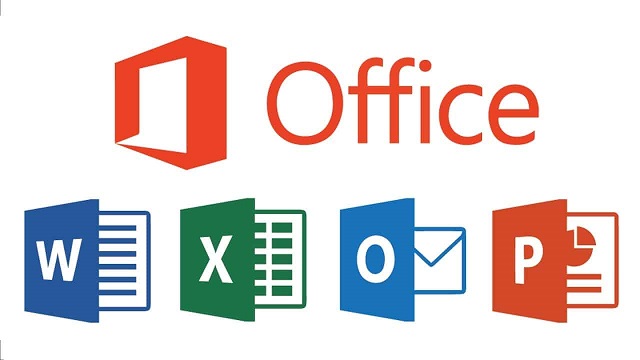 Loại tệp được nhận biết nhờ phần mở rộng của tệp. Loại tệp cũng cho biết phần mềm ứng dụng nào có thể được dùng với nó.
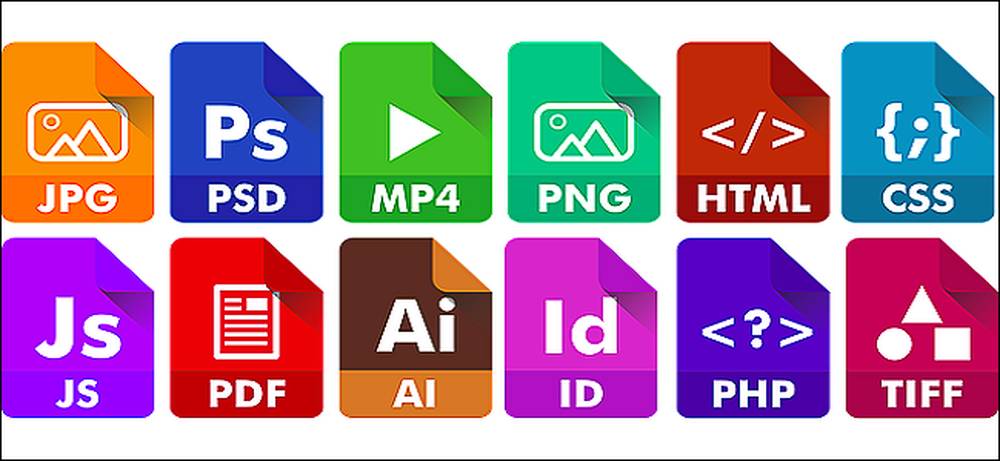 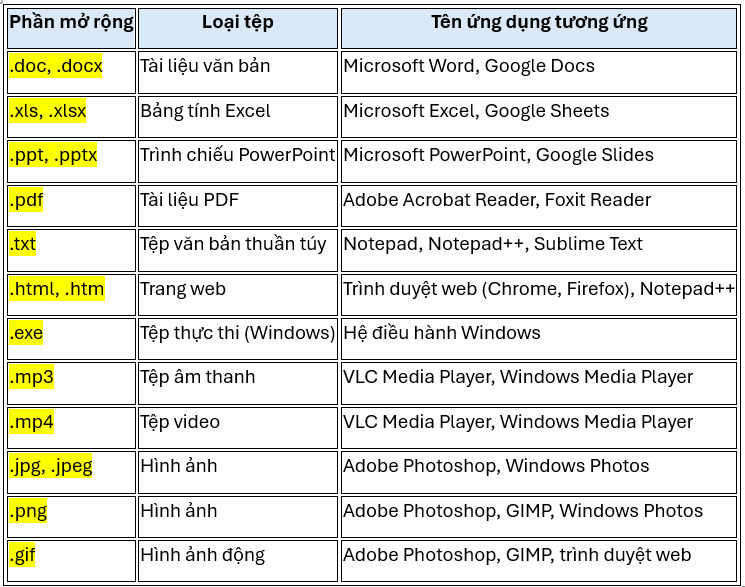 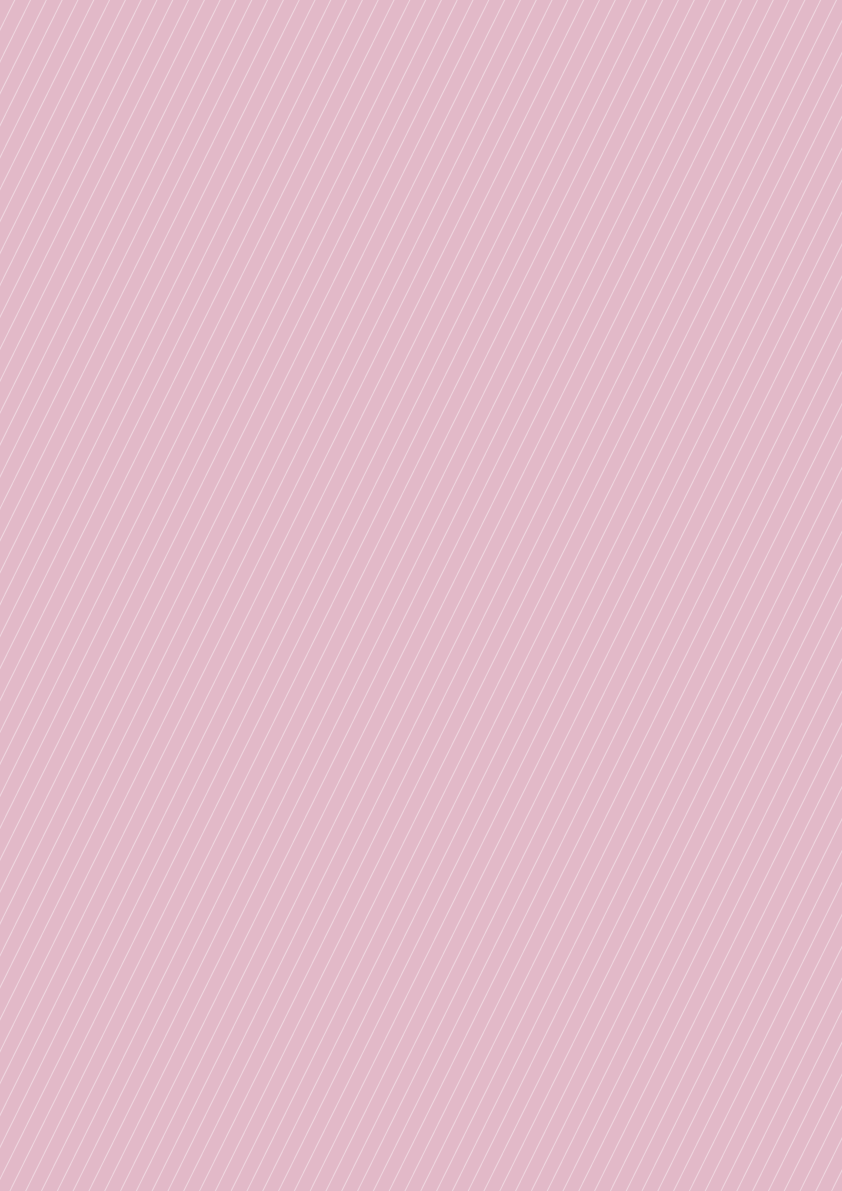 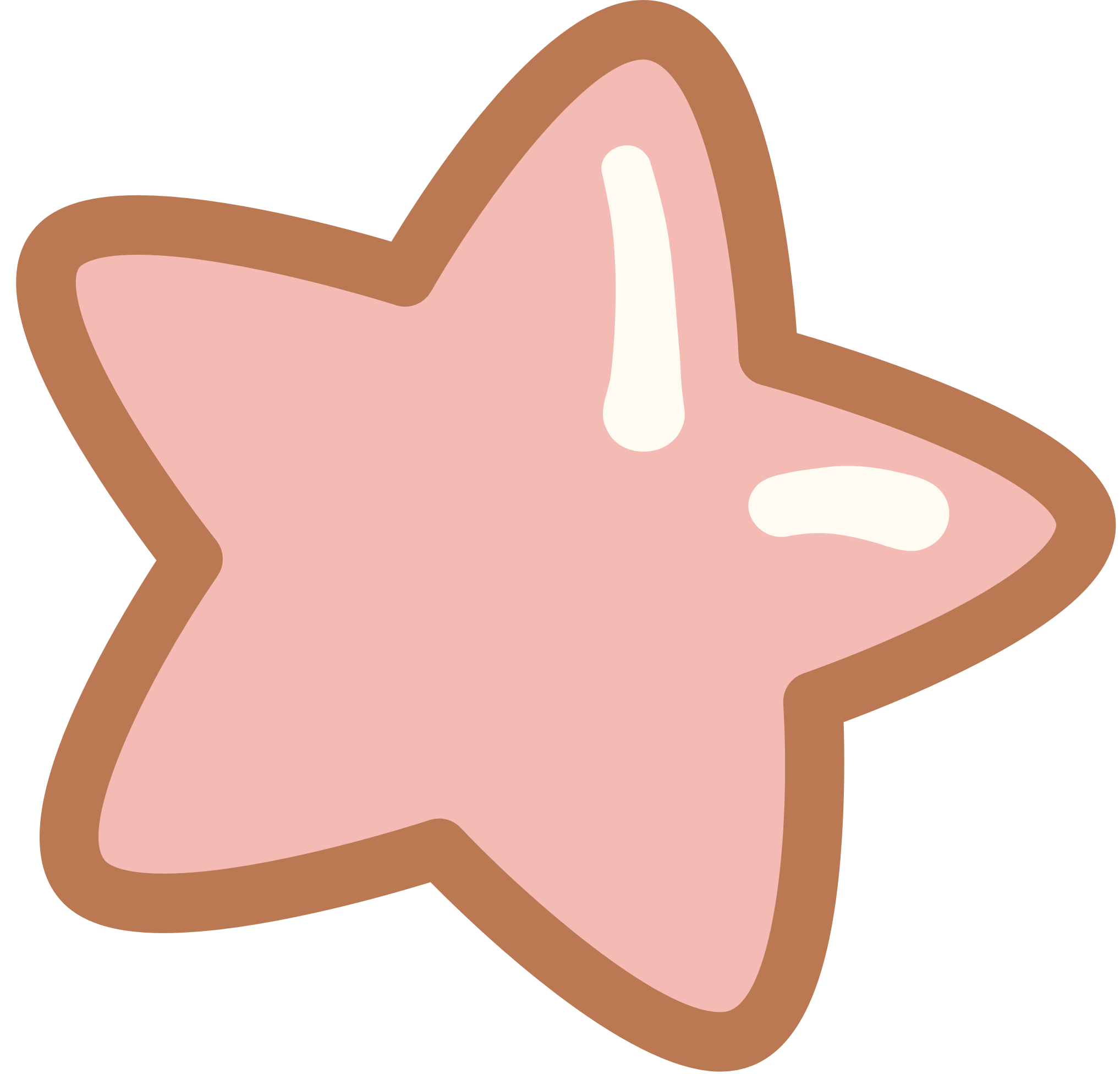 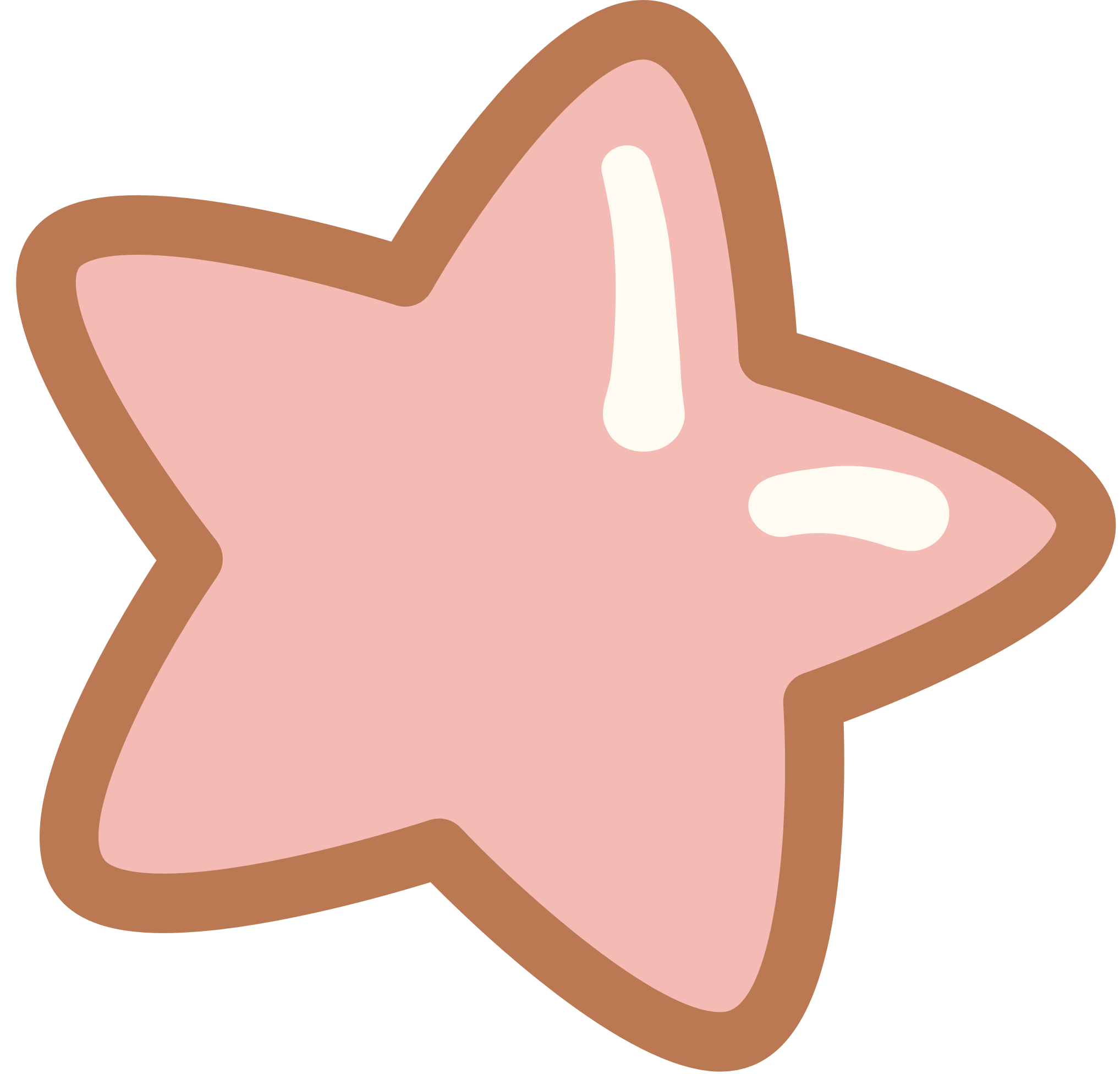 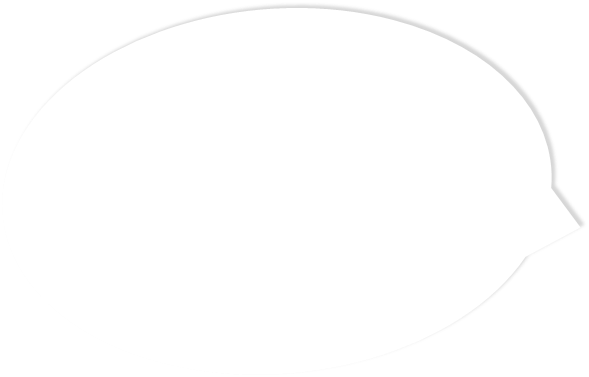 Lưu ý
Phần mở rộng của tệp thường có từ 1-3 kí tự. Tuy nhiên, có 1 số phần mềm ứng dụng cho phép phần mở rộng nhiều hơn 3 kí tự (.docx, .html,…).
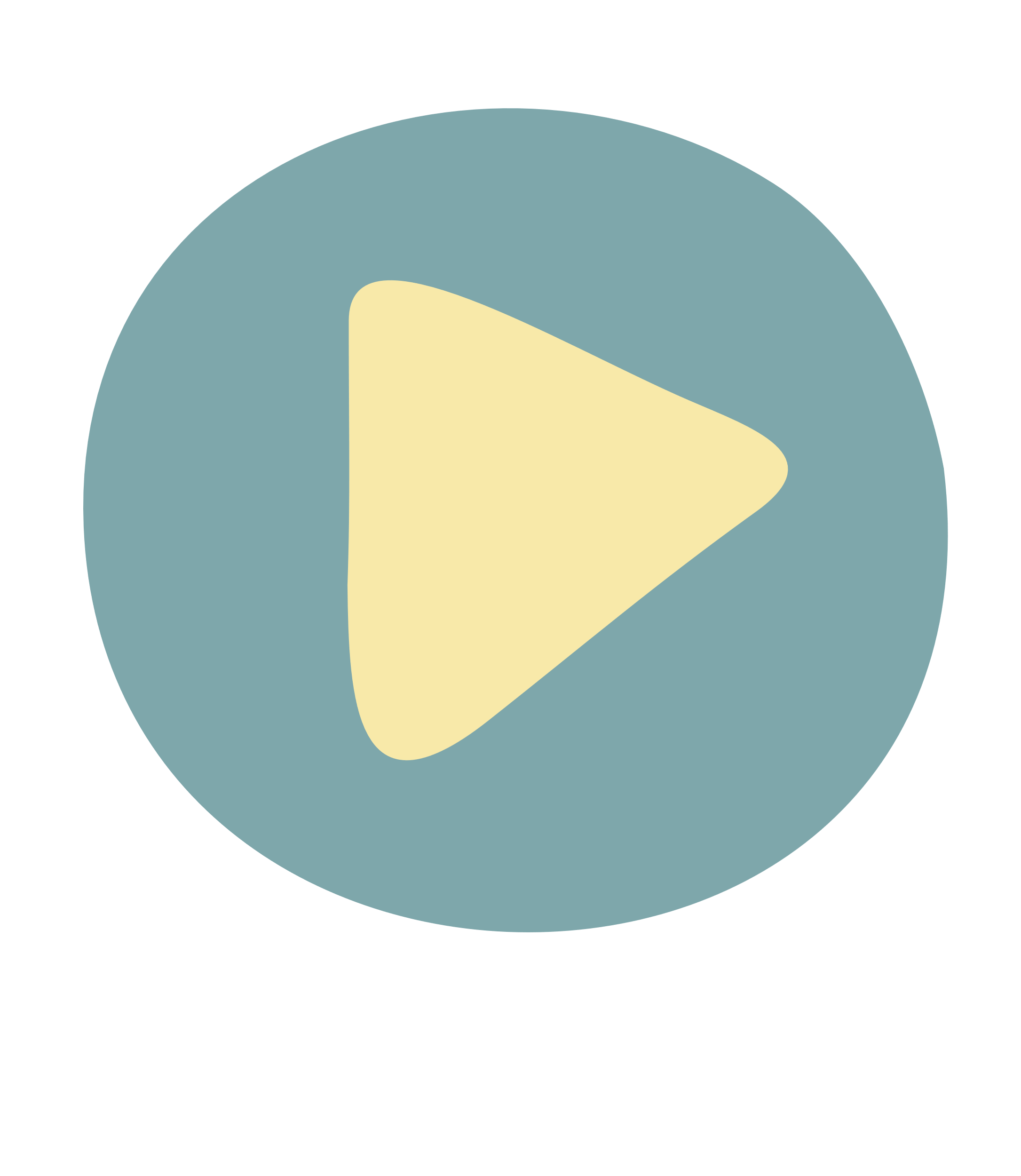 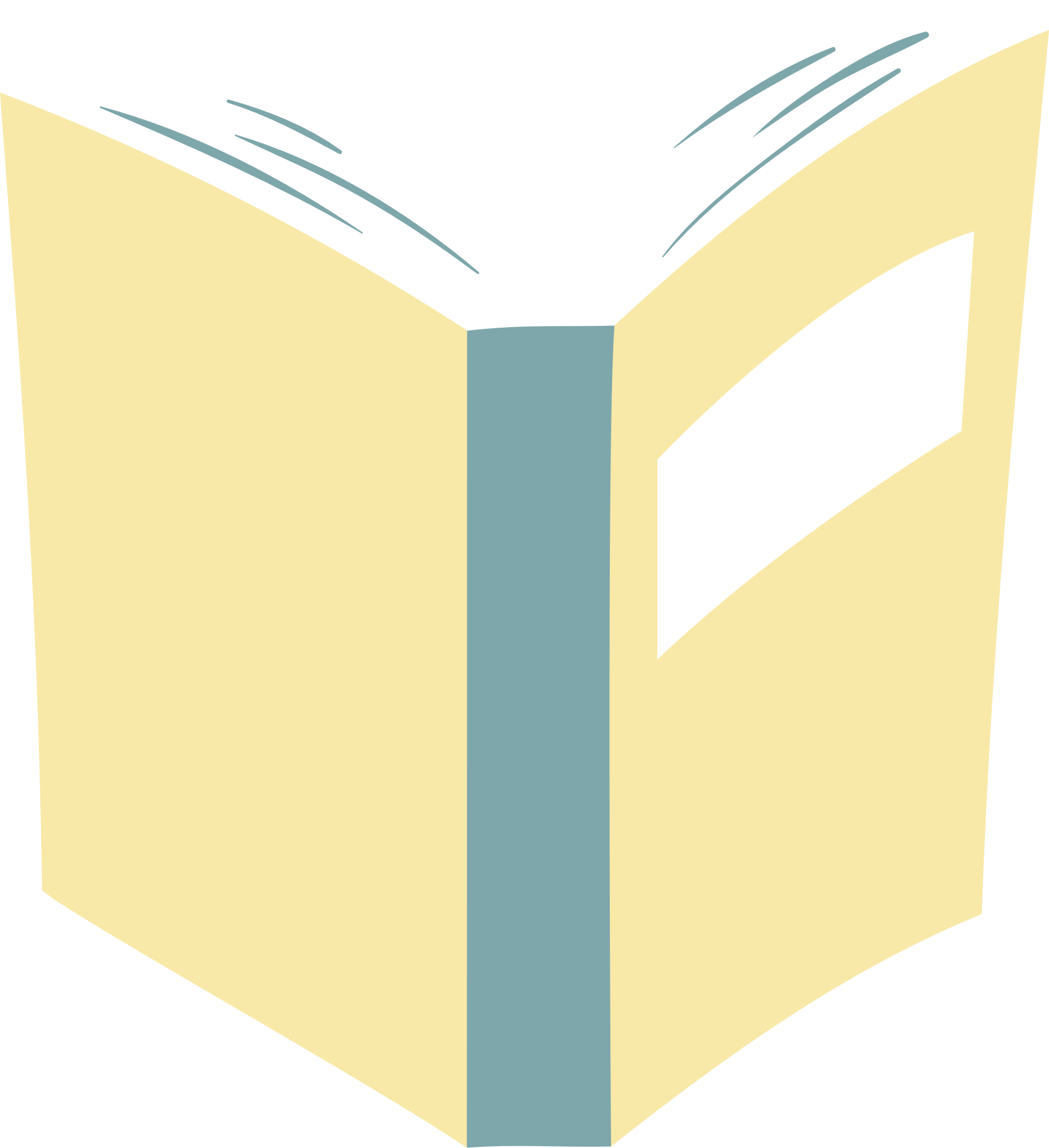 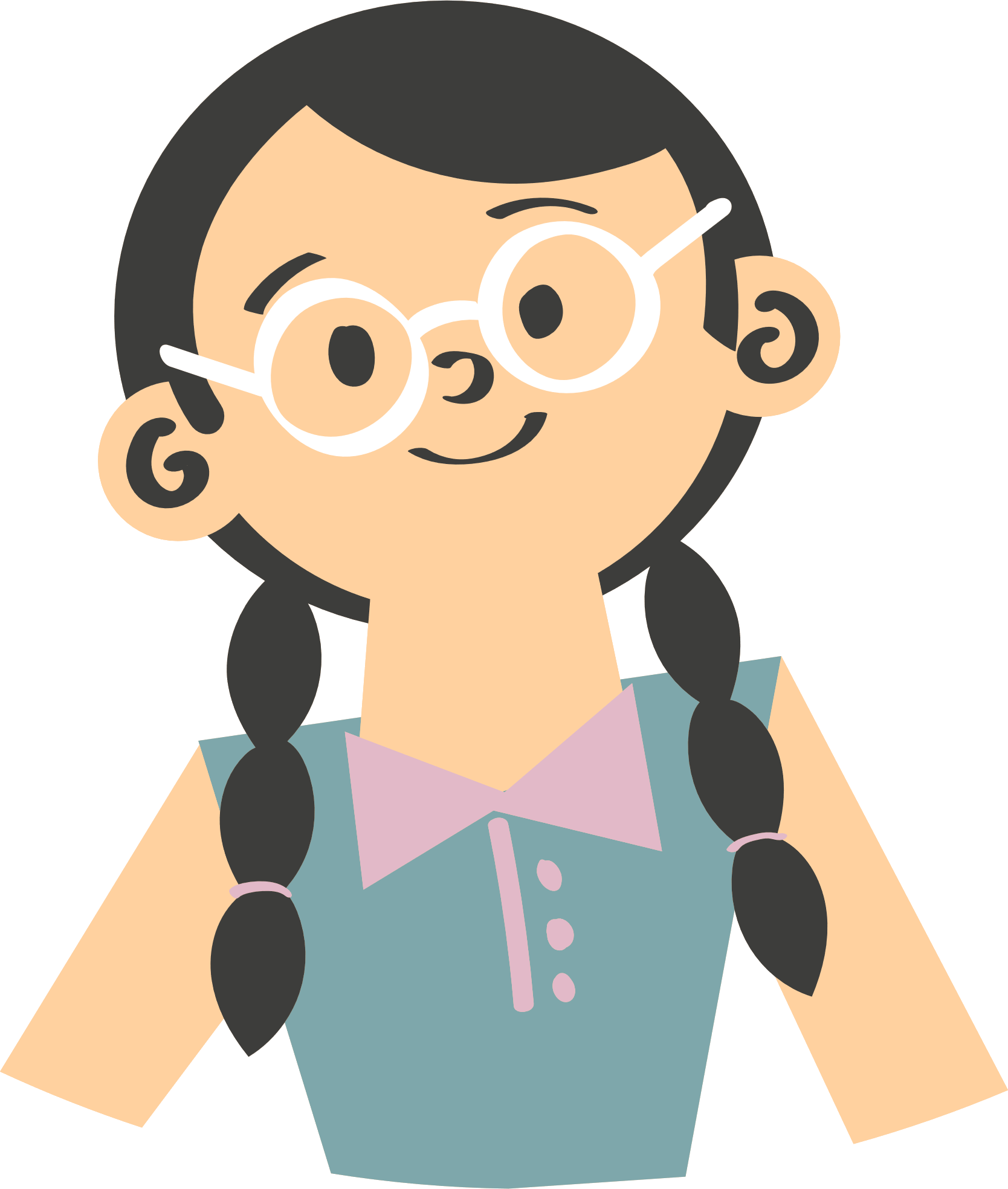 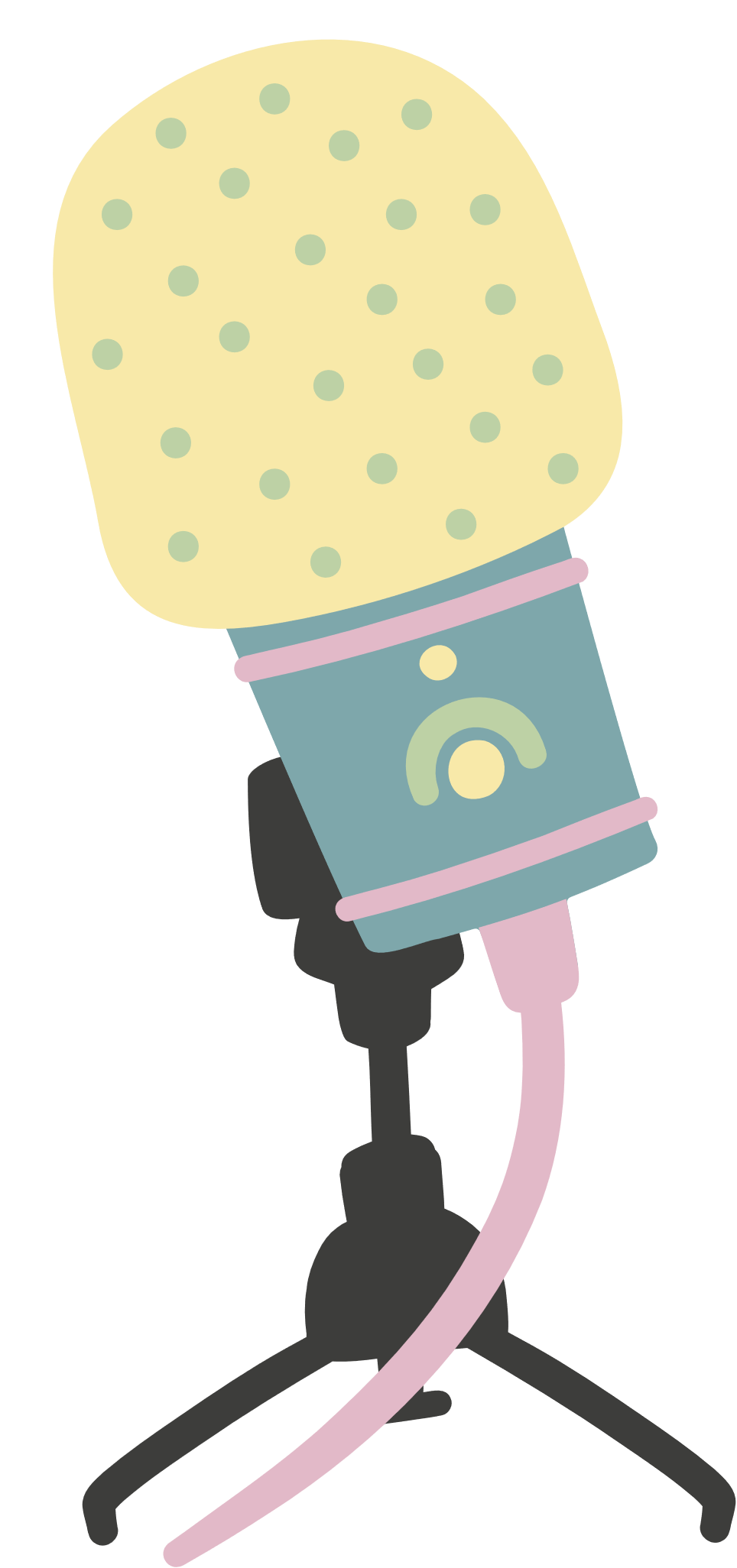 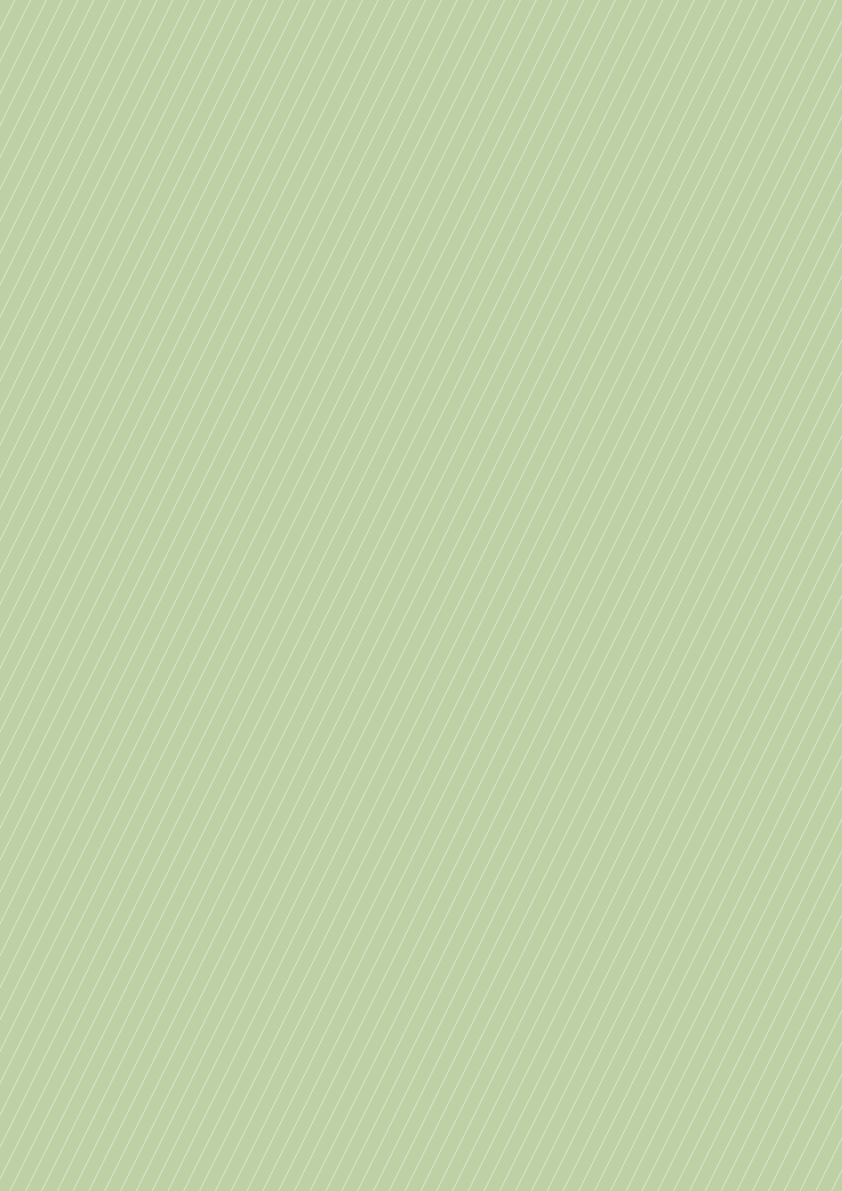 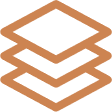 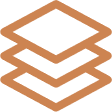 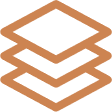 Thảo luận cặp đôi
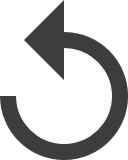 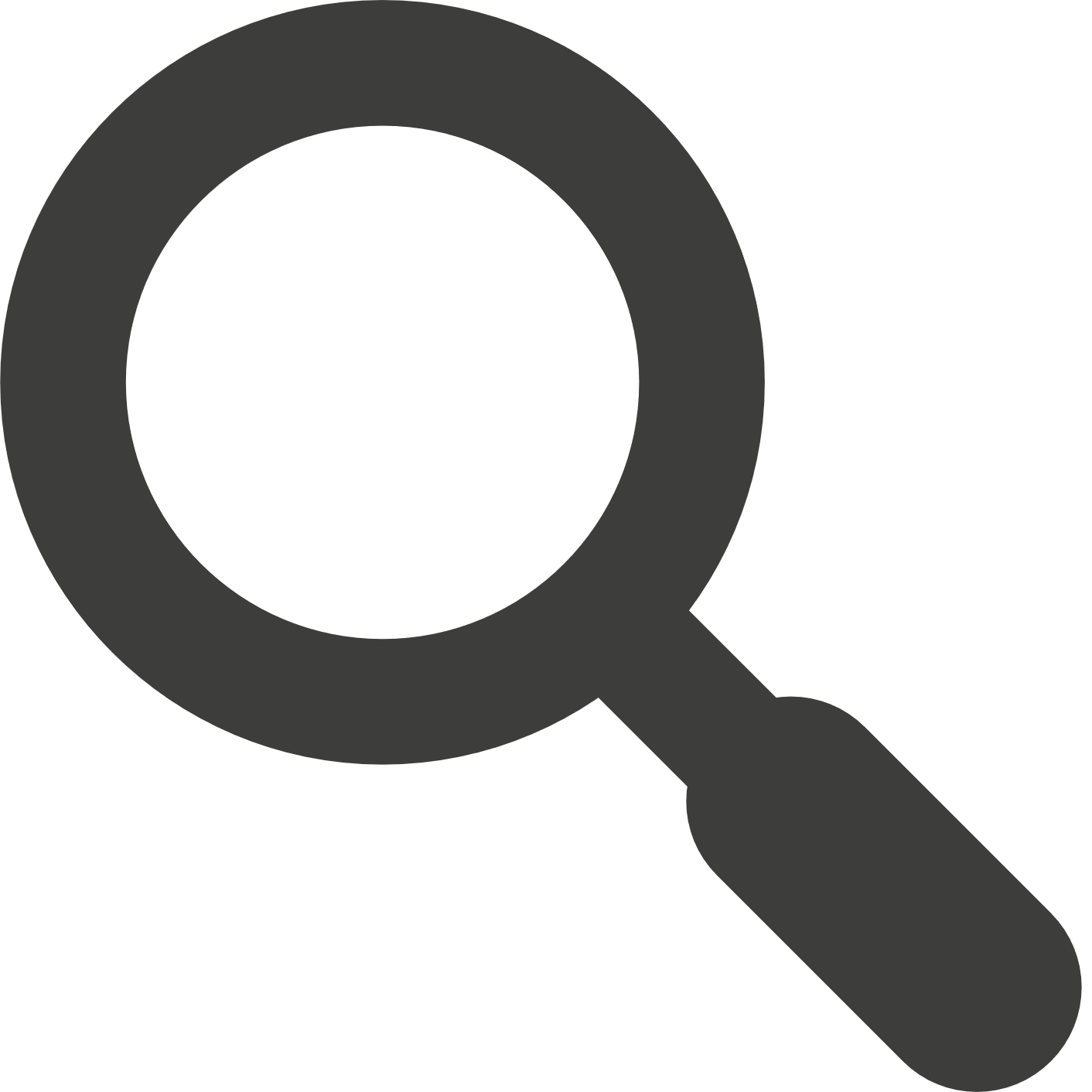 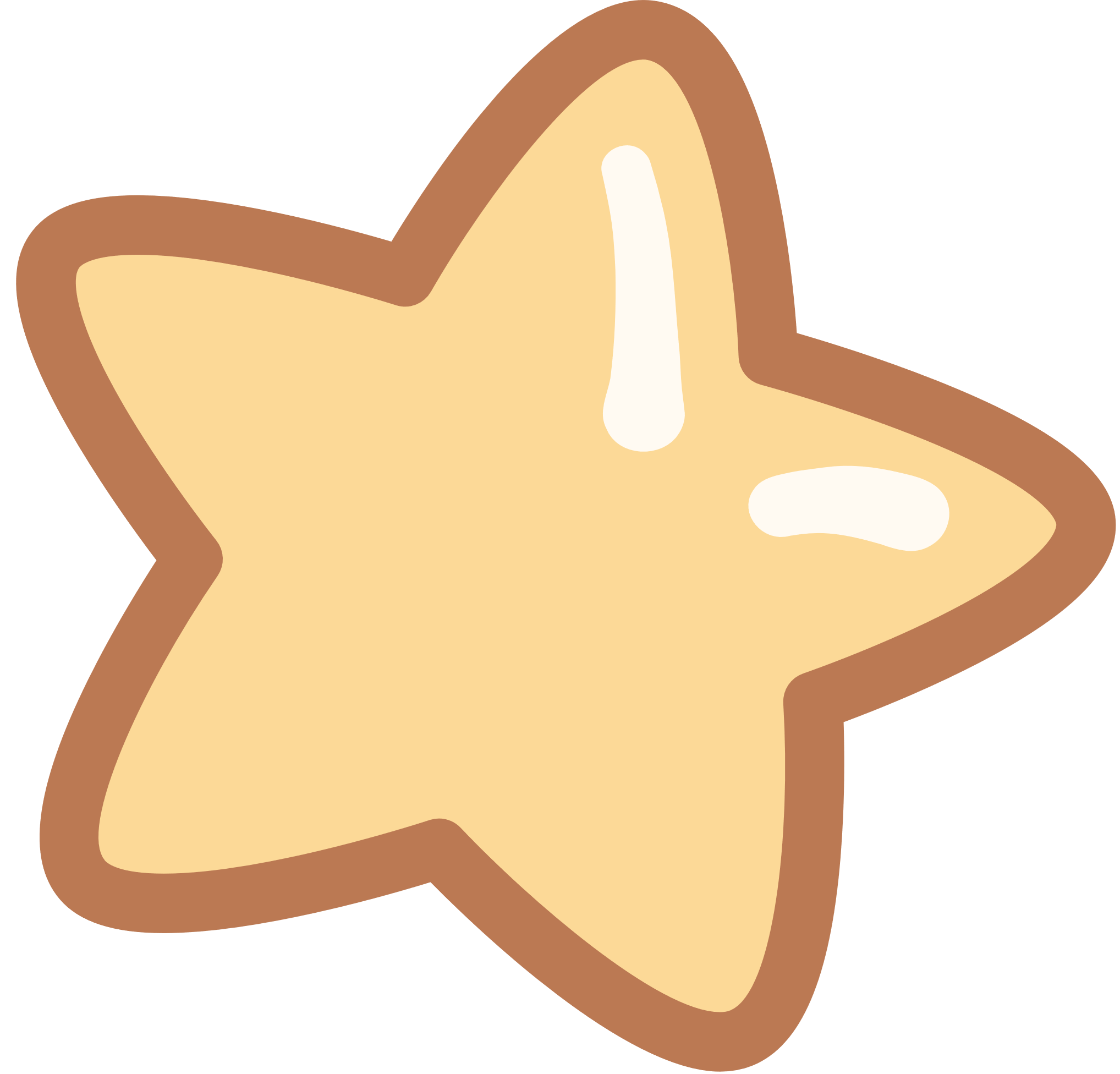 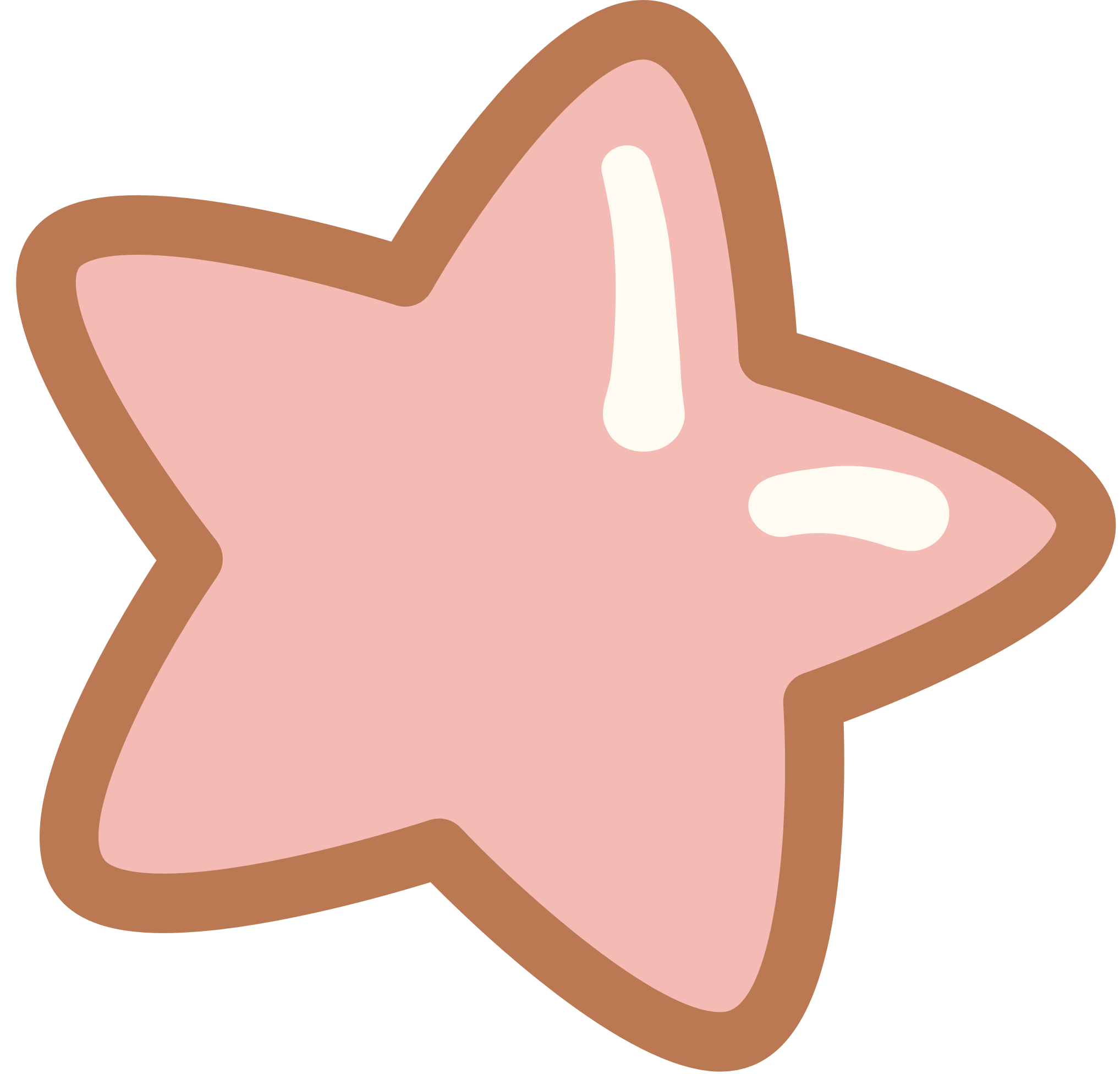 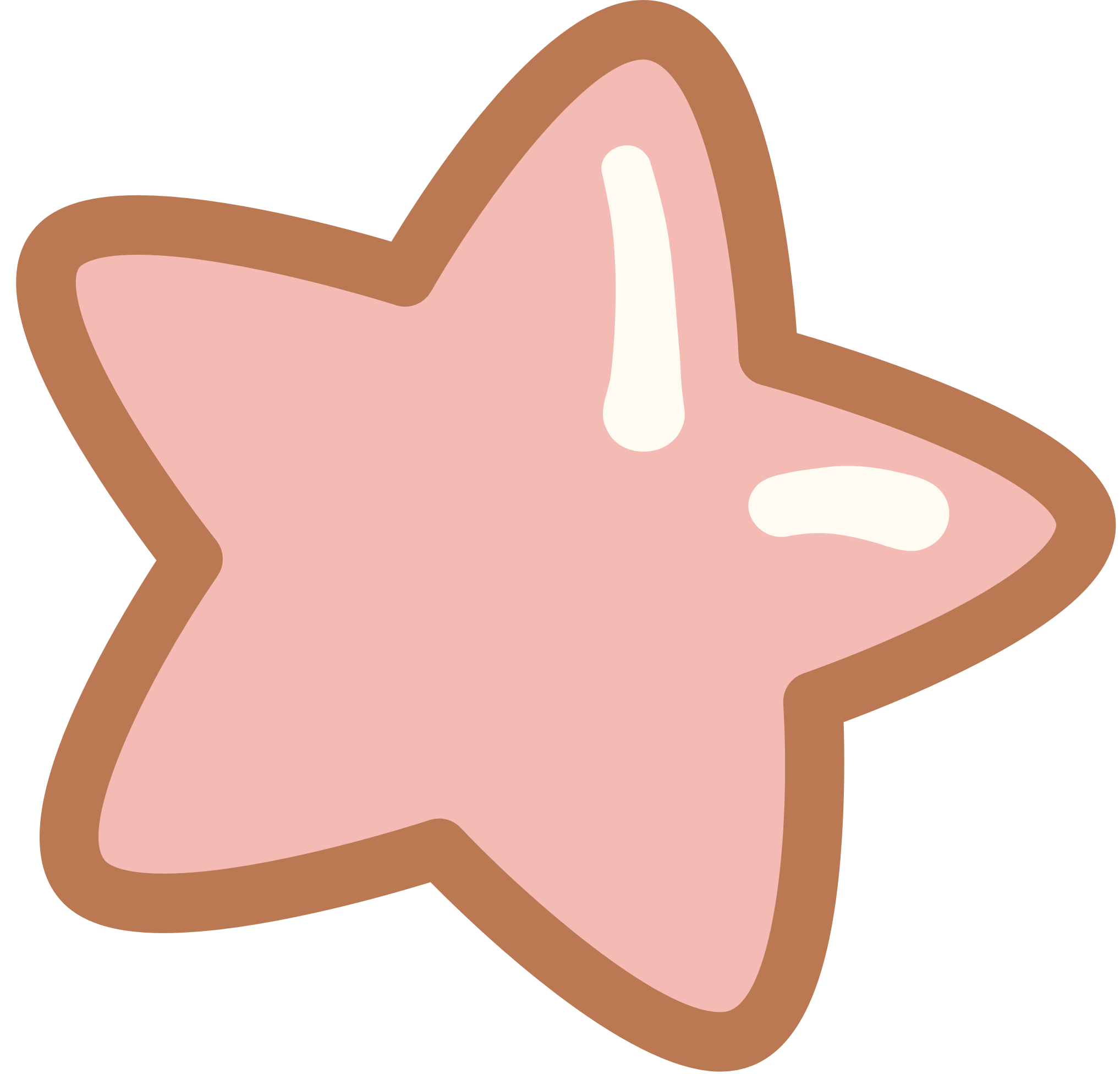 Câu 1. Em hãy chỉ ra các phần mềm ứng dụng trong các phương án sau:
A. Linux               
B. Gmail         
C. UnikeyNT       
D. Windows 8     
E. Zalo            
F. Windows Media Player.
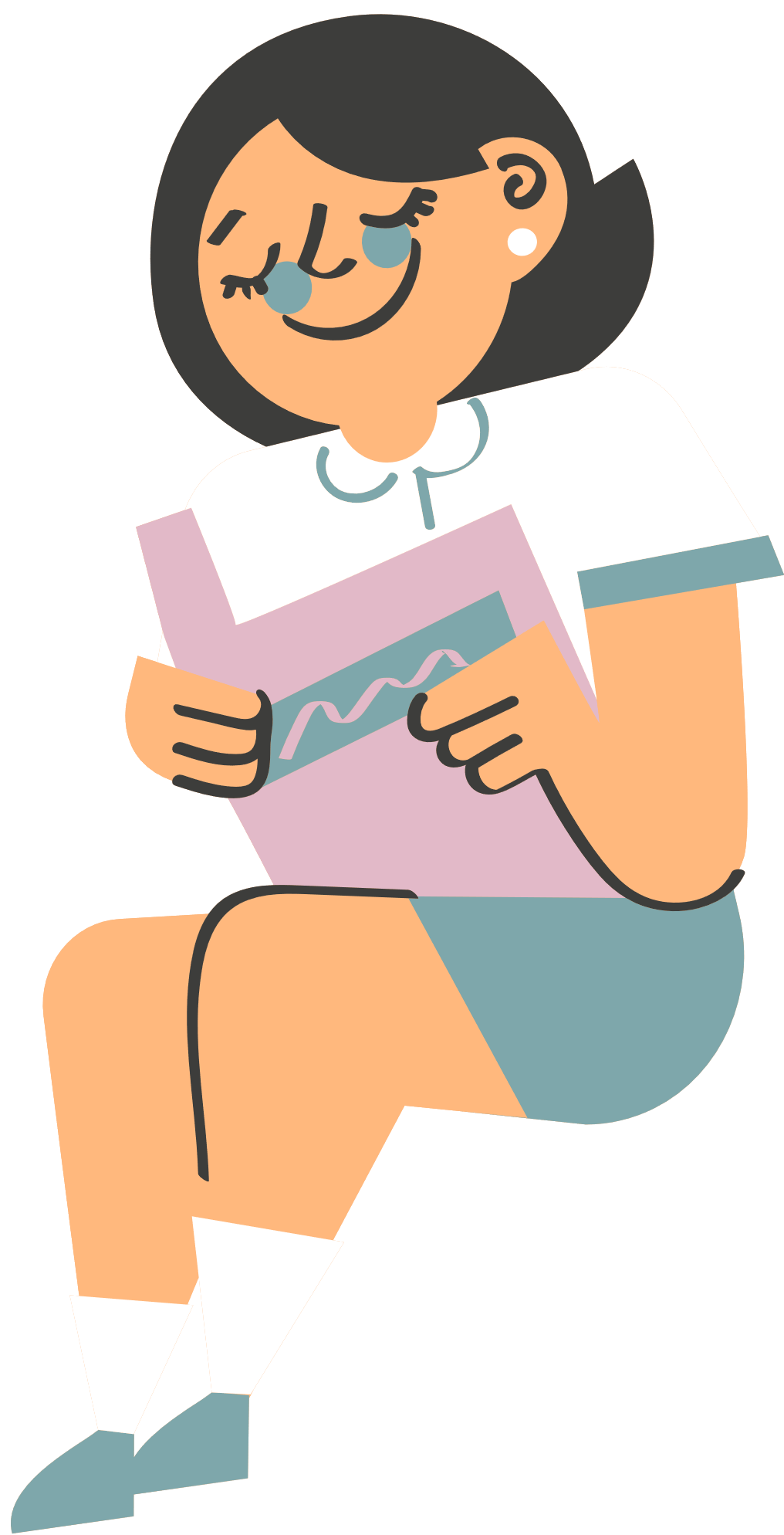 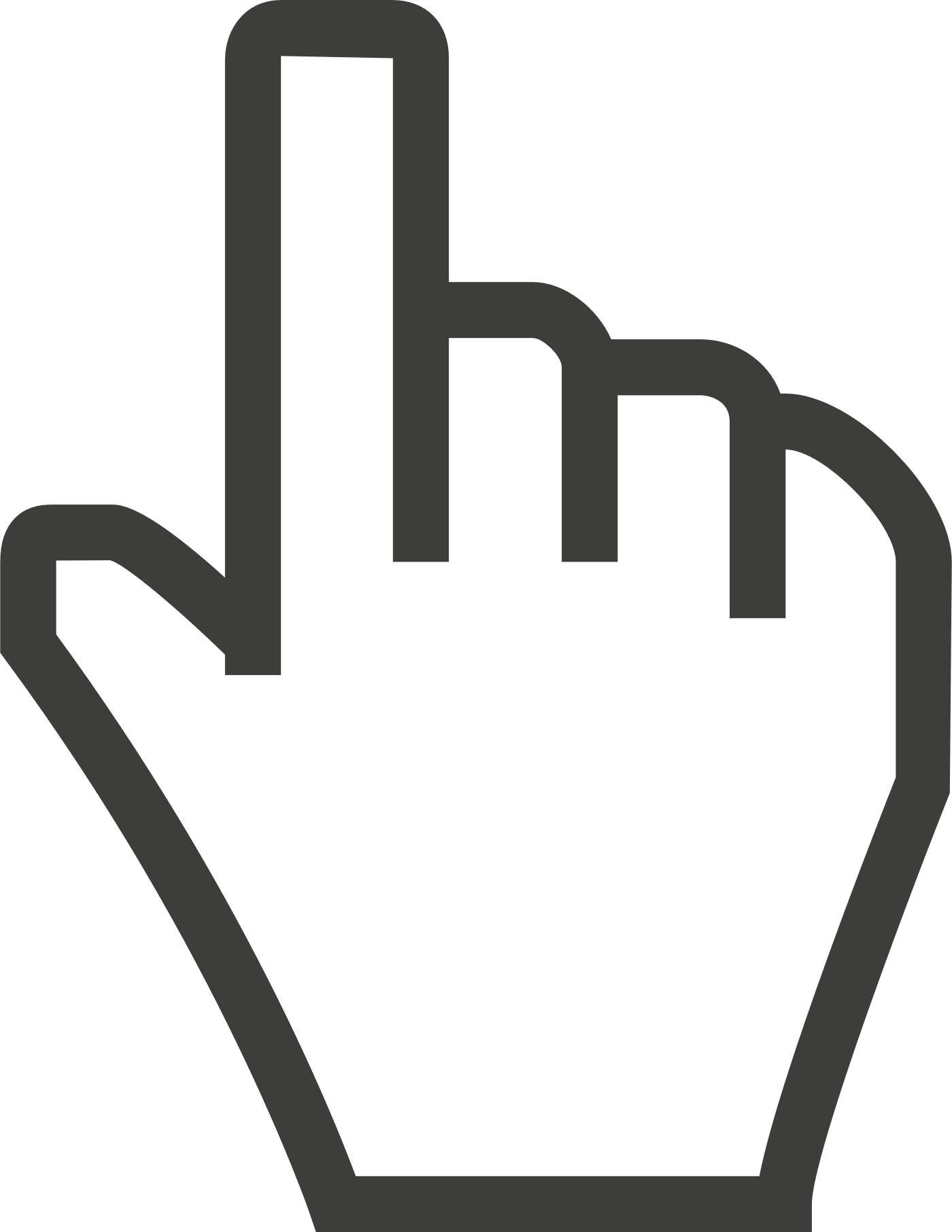 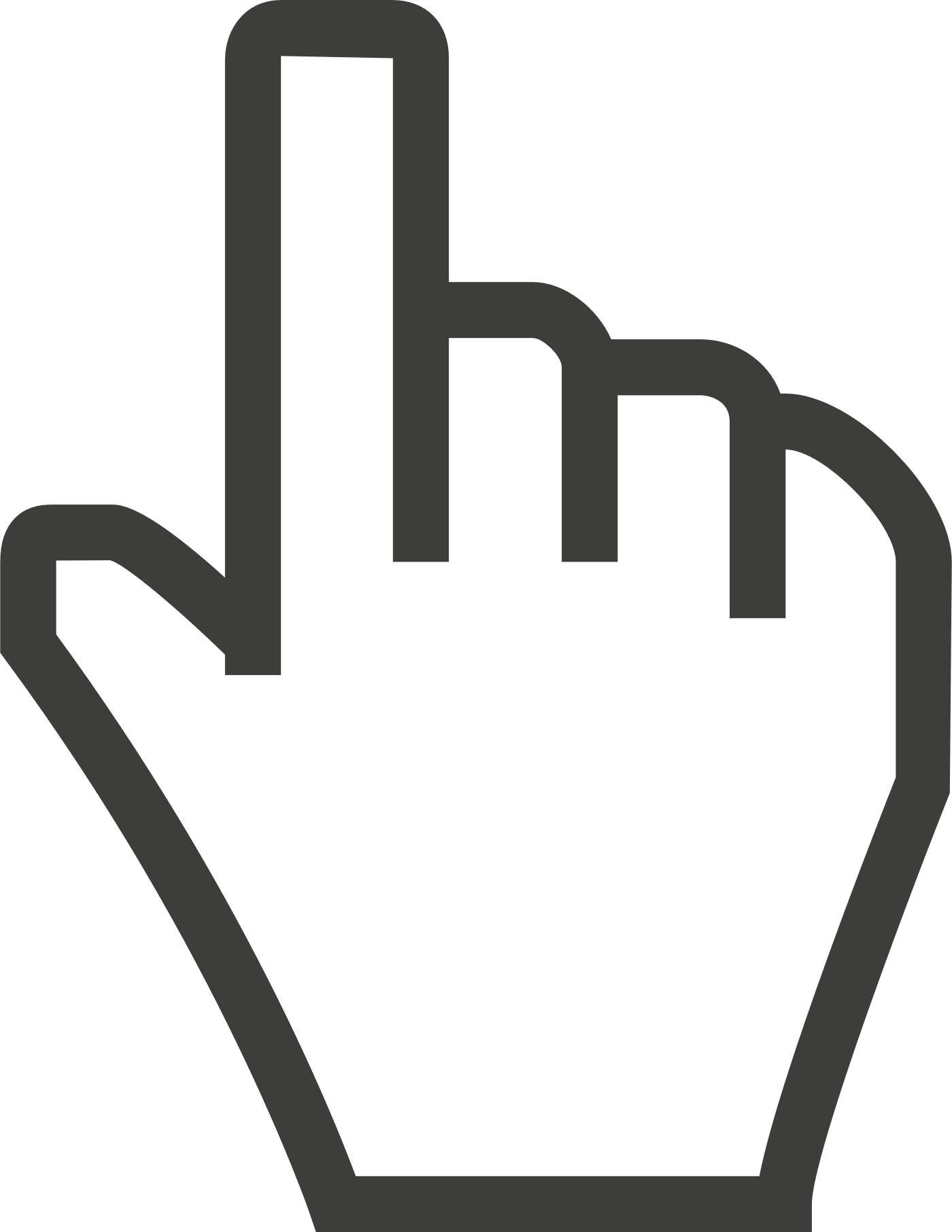 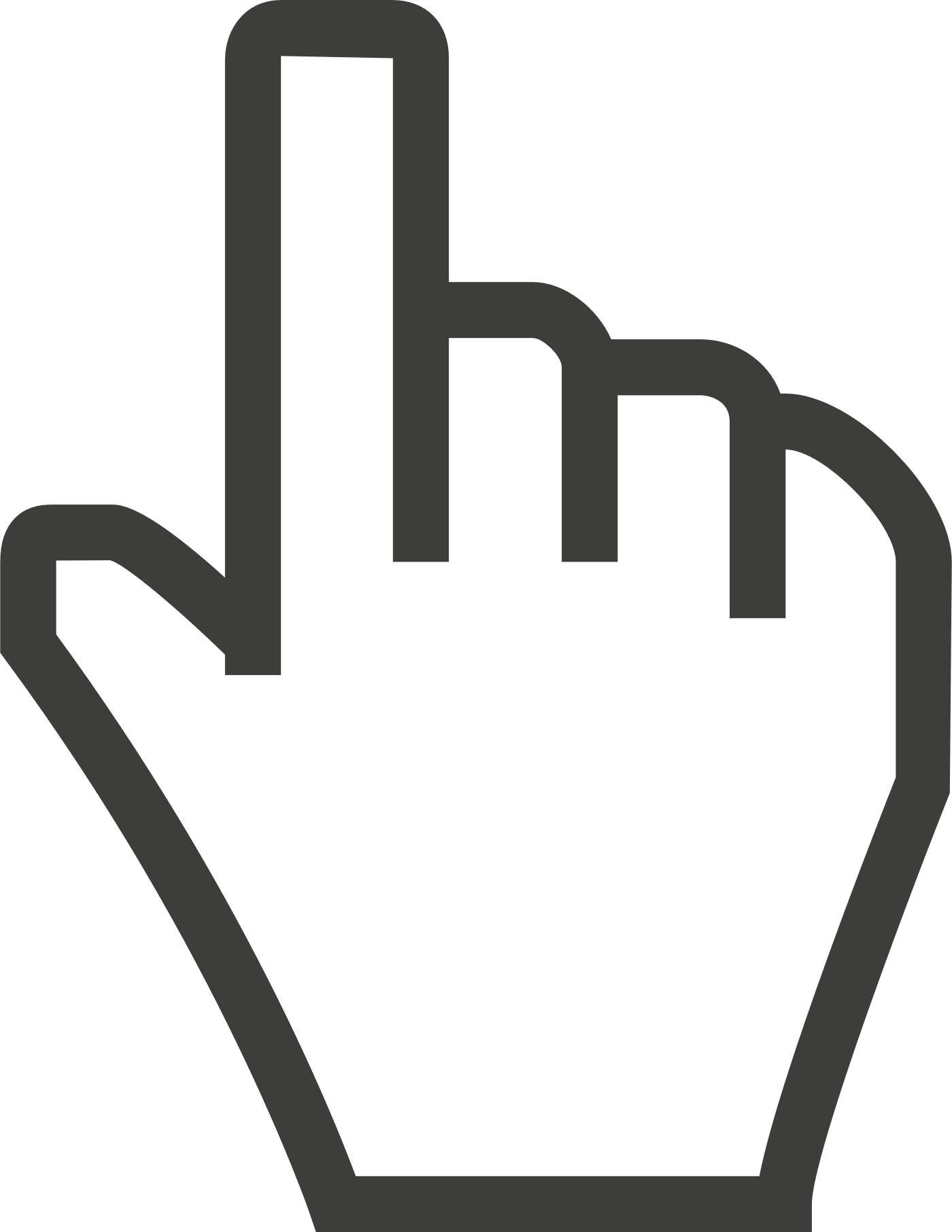 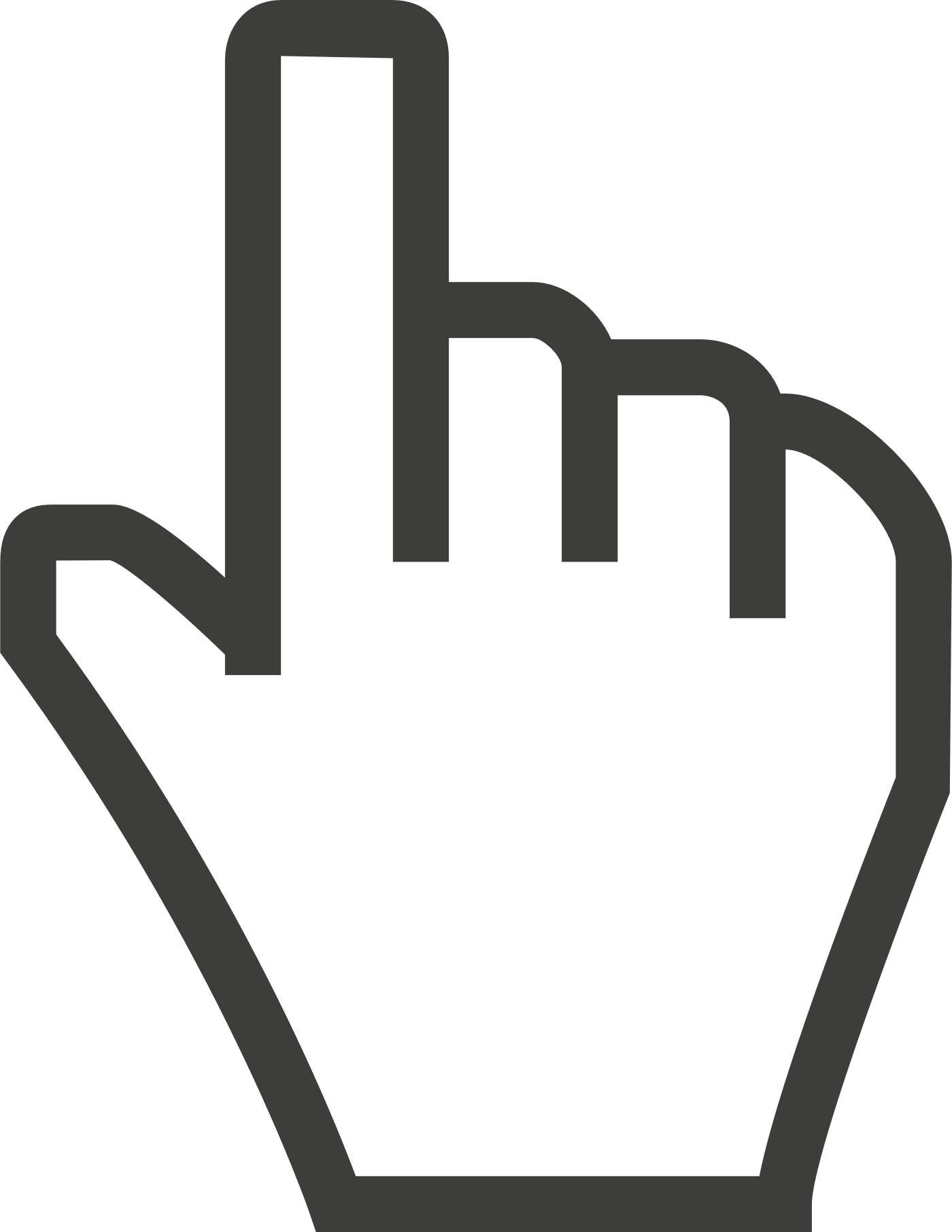 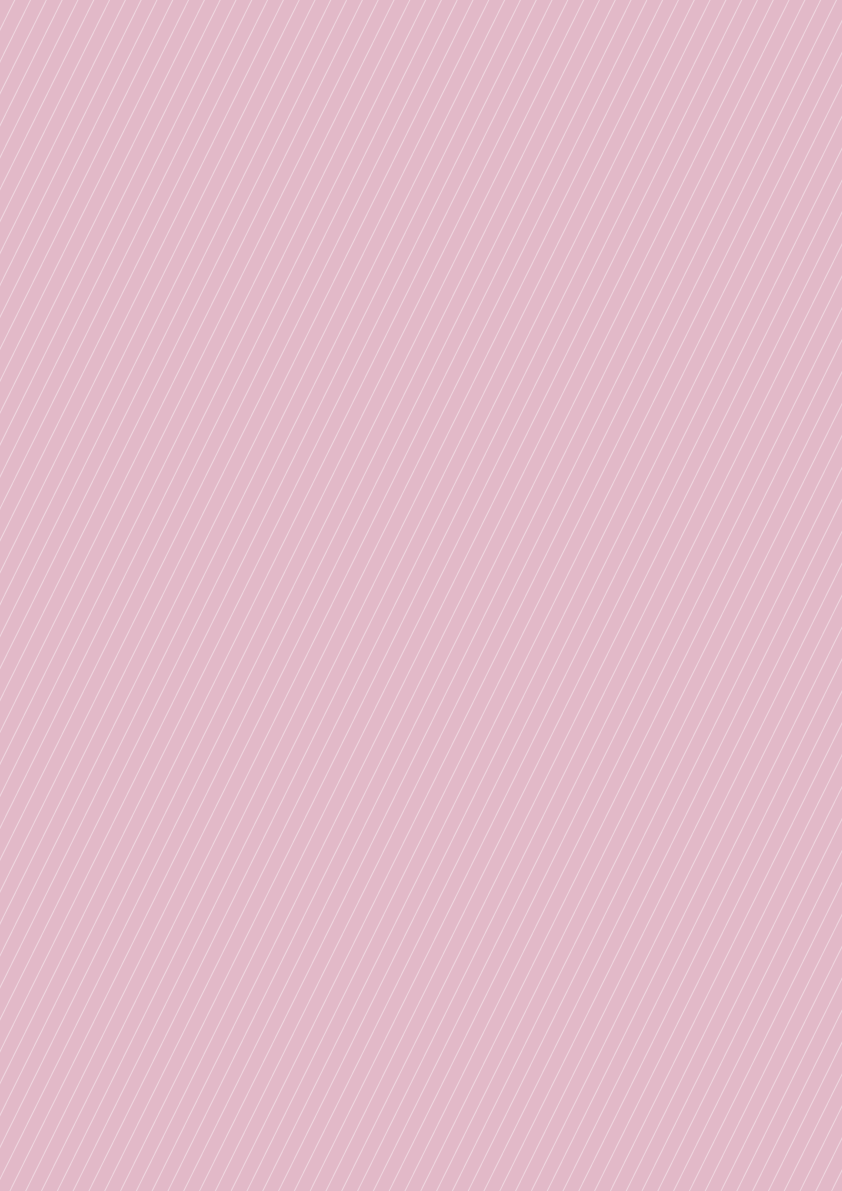 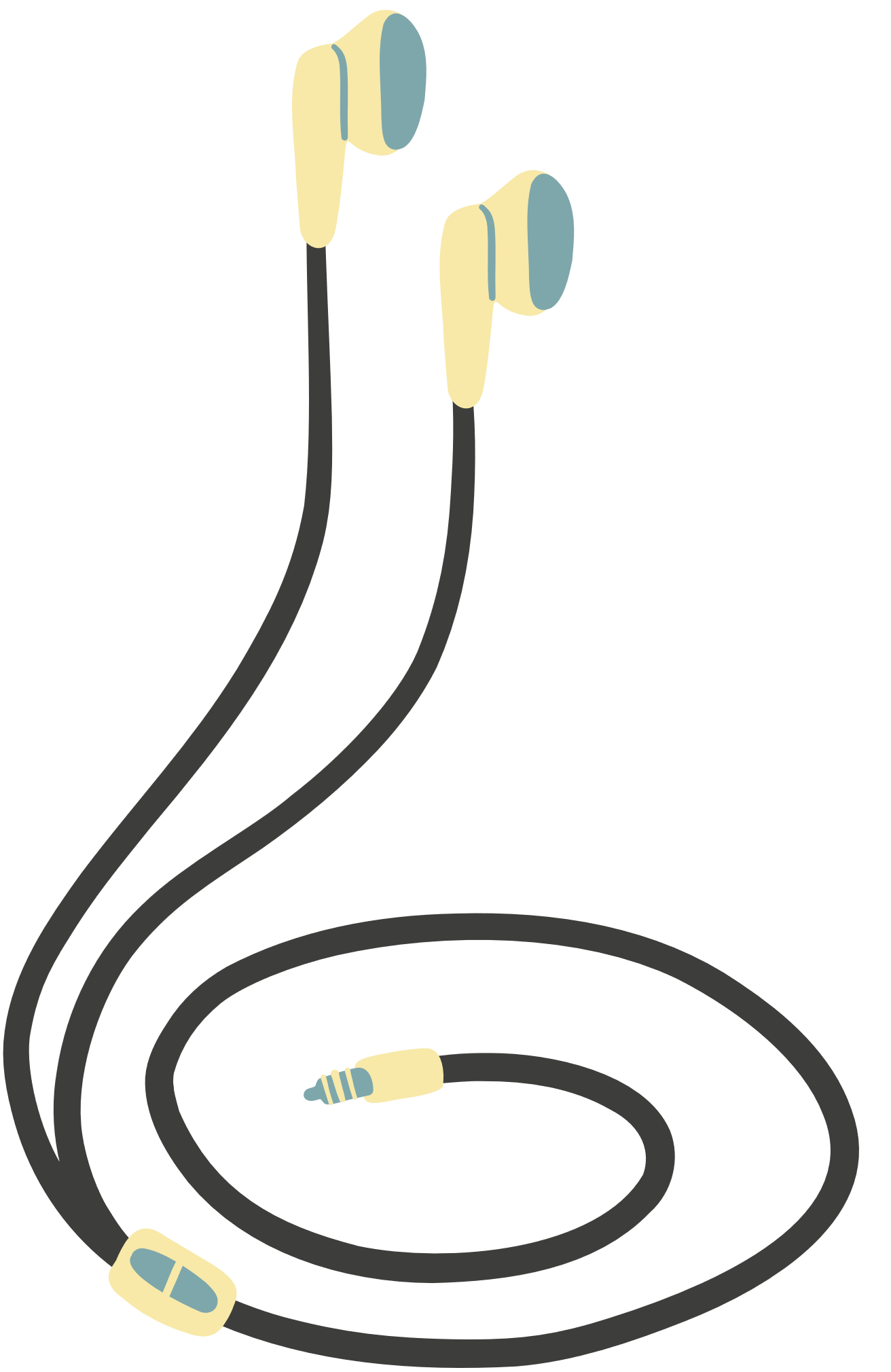 Thảo luận cặp đôi
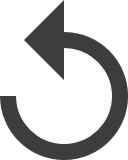 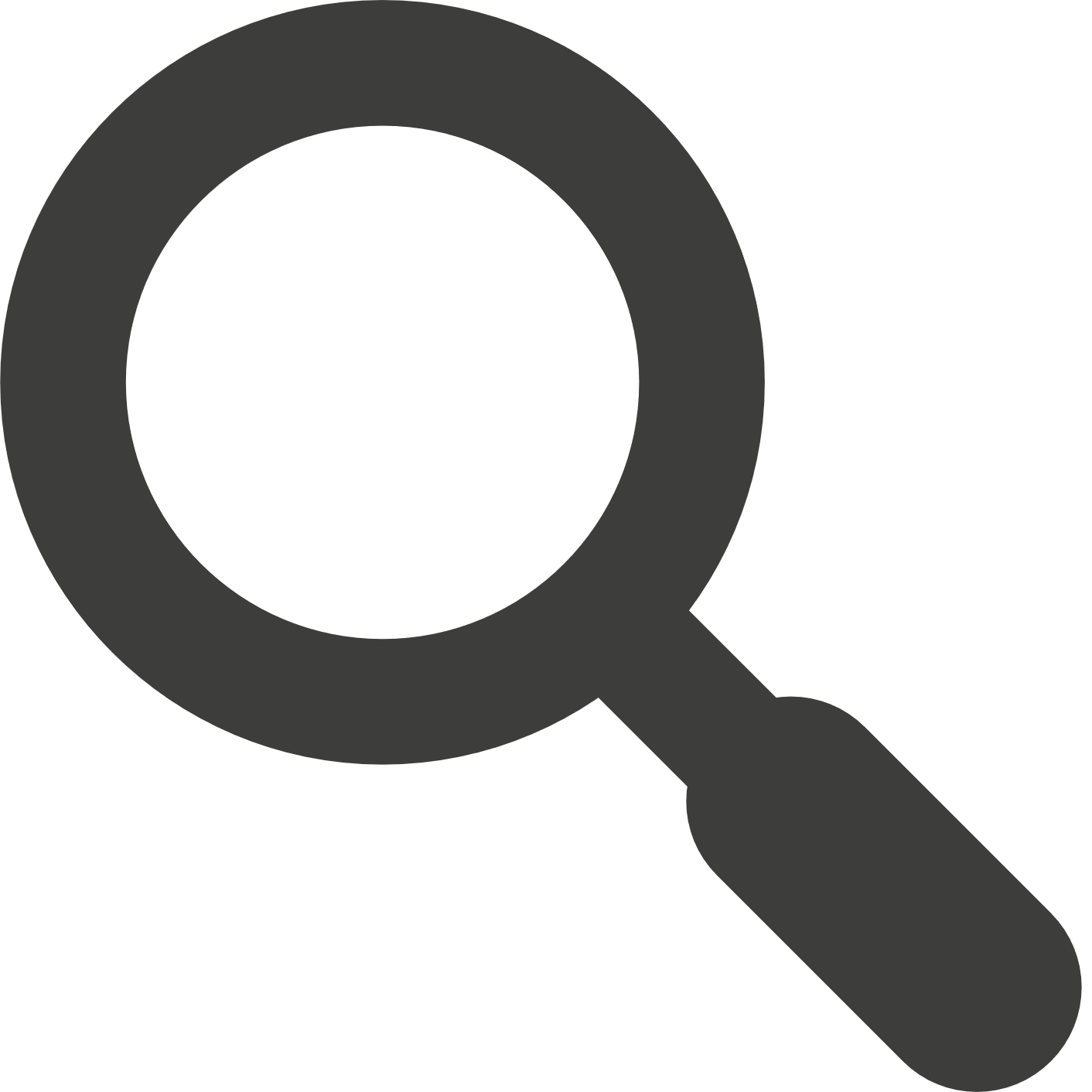 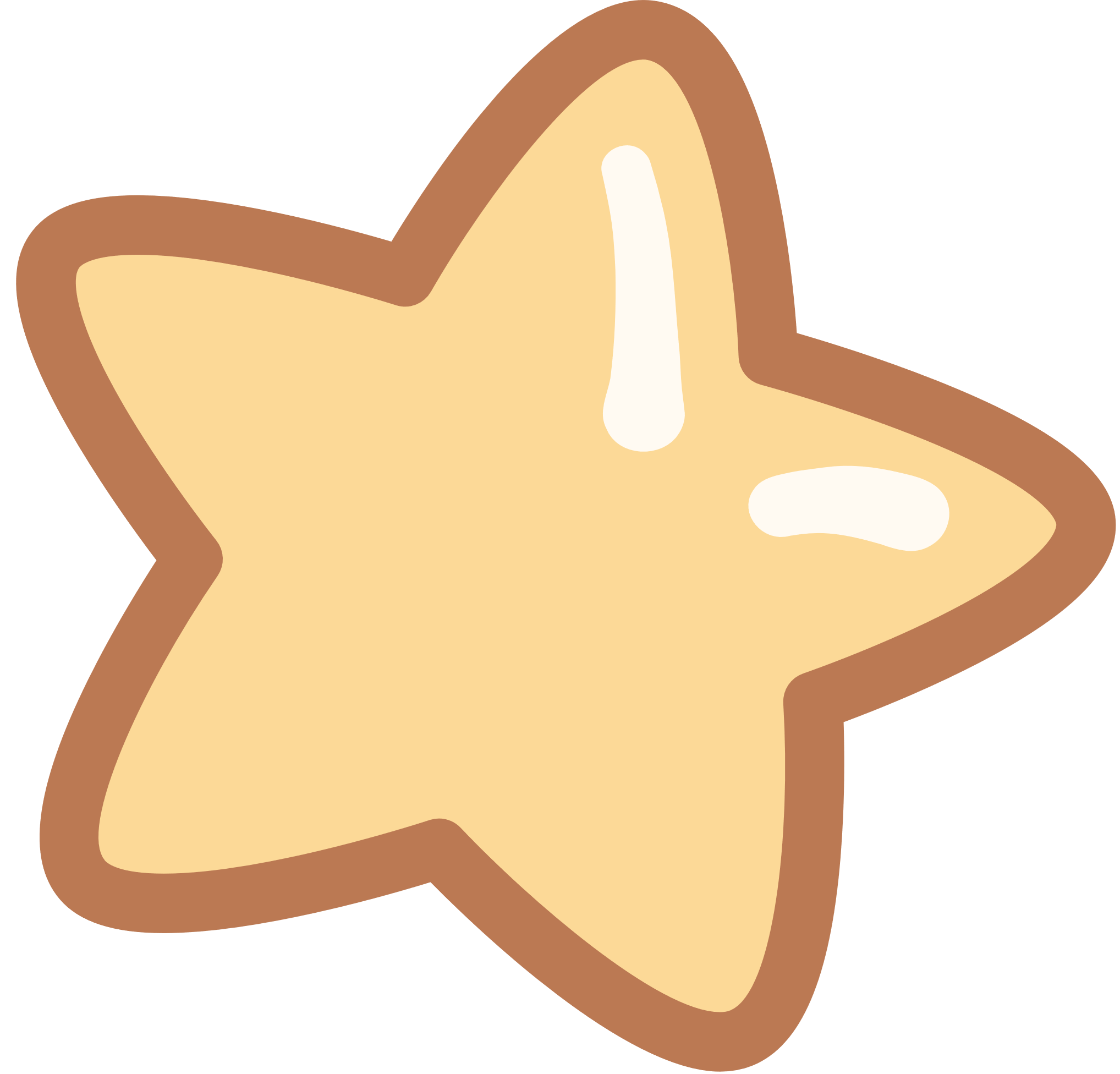 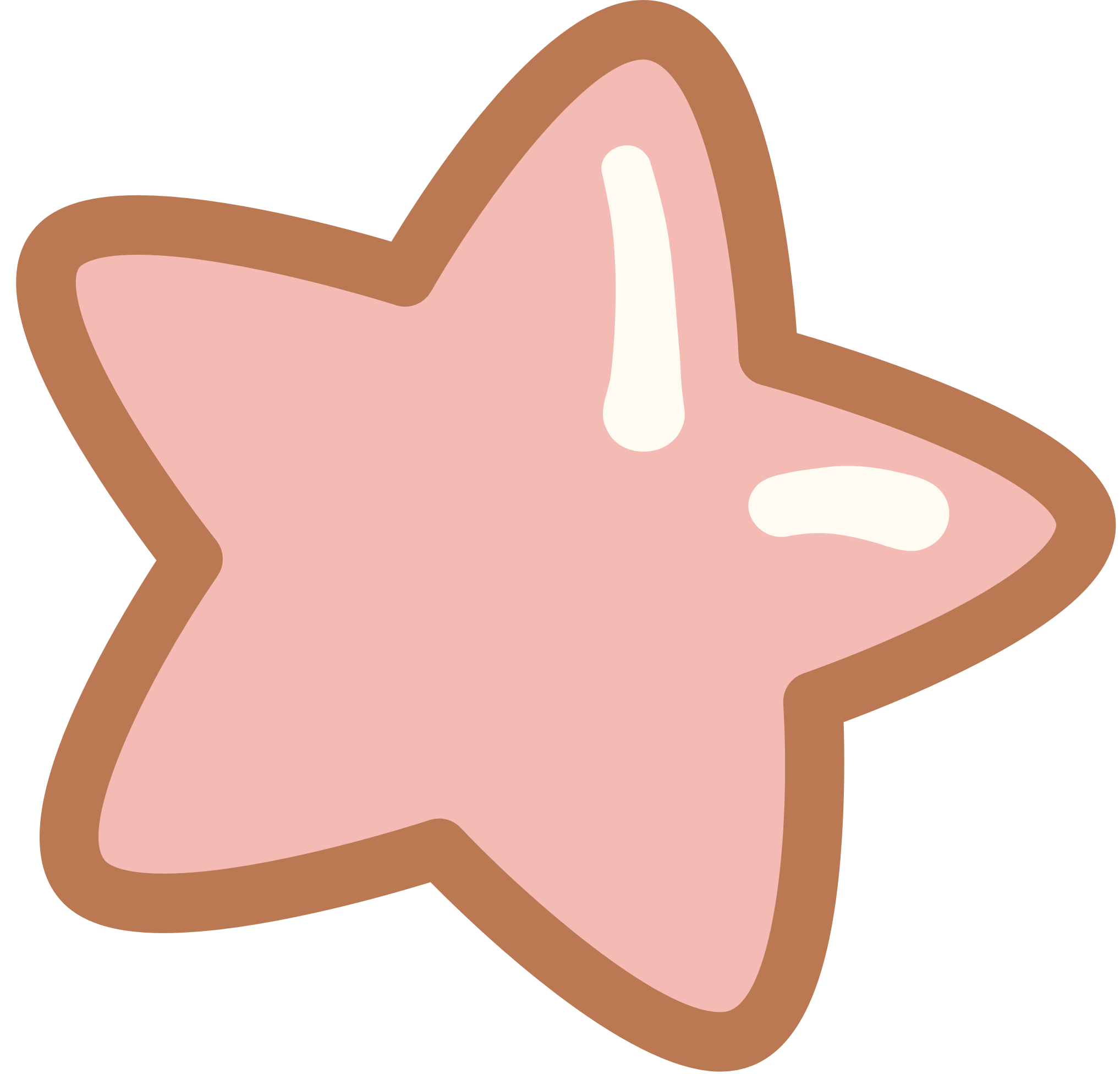 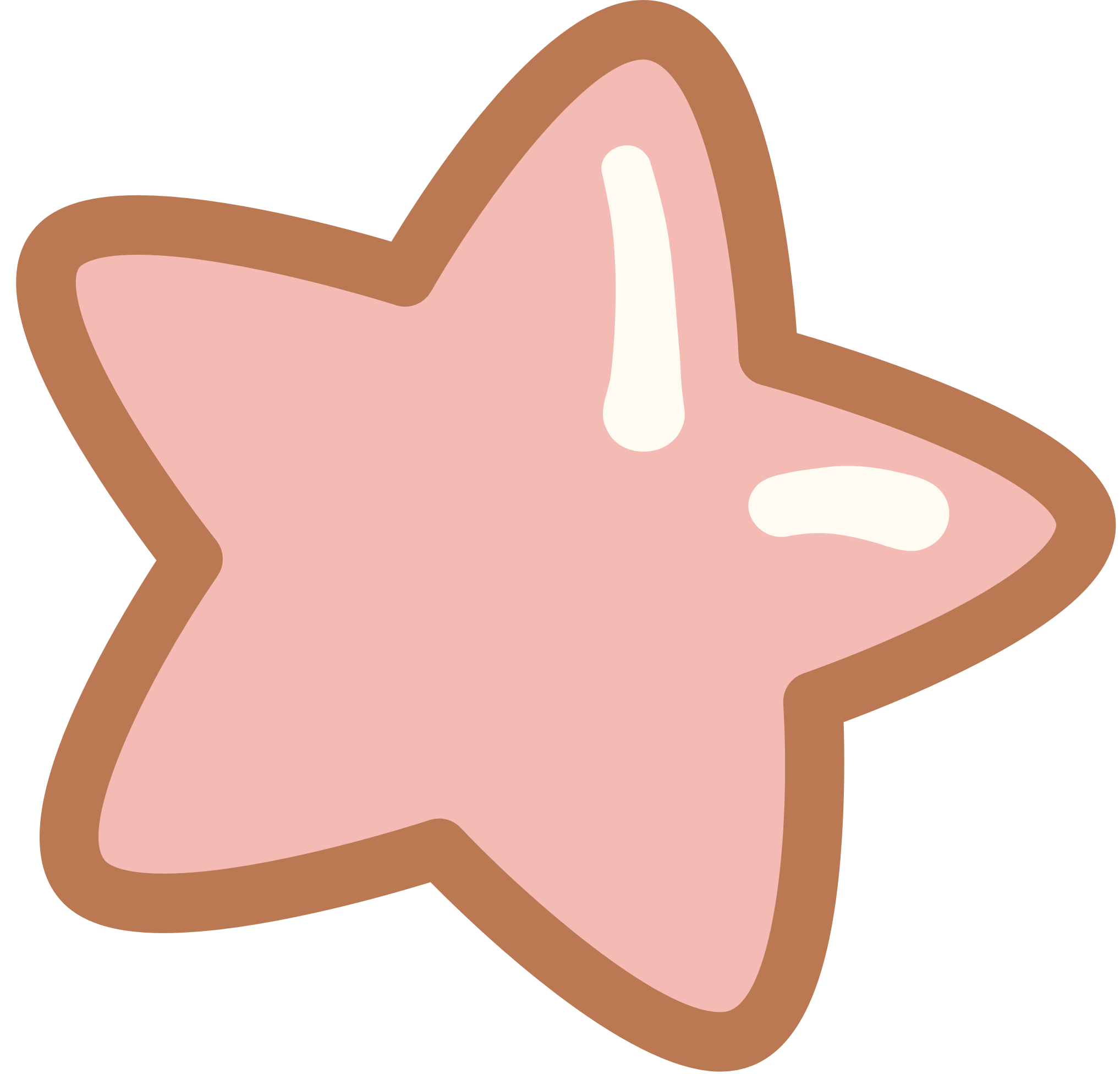 Câu 2: Em hãy chỉ ra các loại tệp sử dụng được với Windows Media Player.
A. .mp3         
B. .jpg        
C. .avi       
D. .mp4        
E. .txt
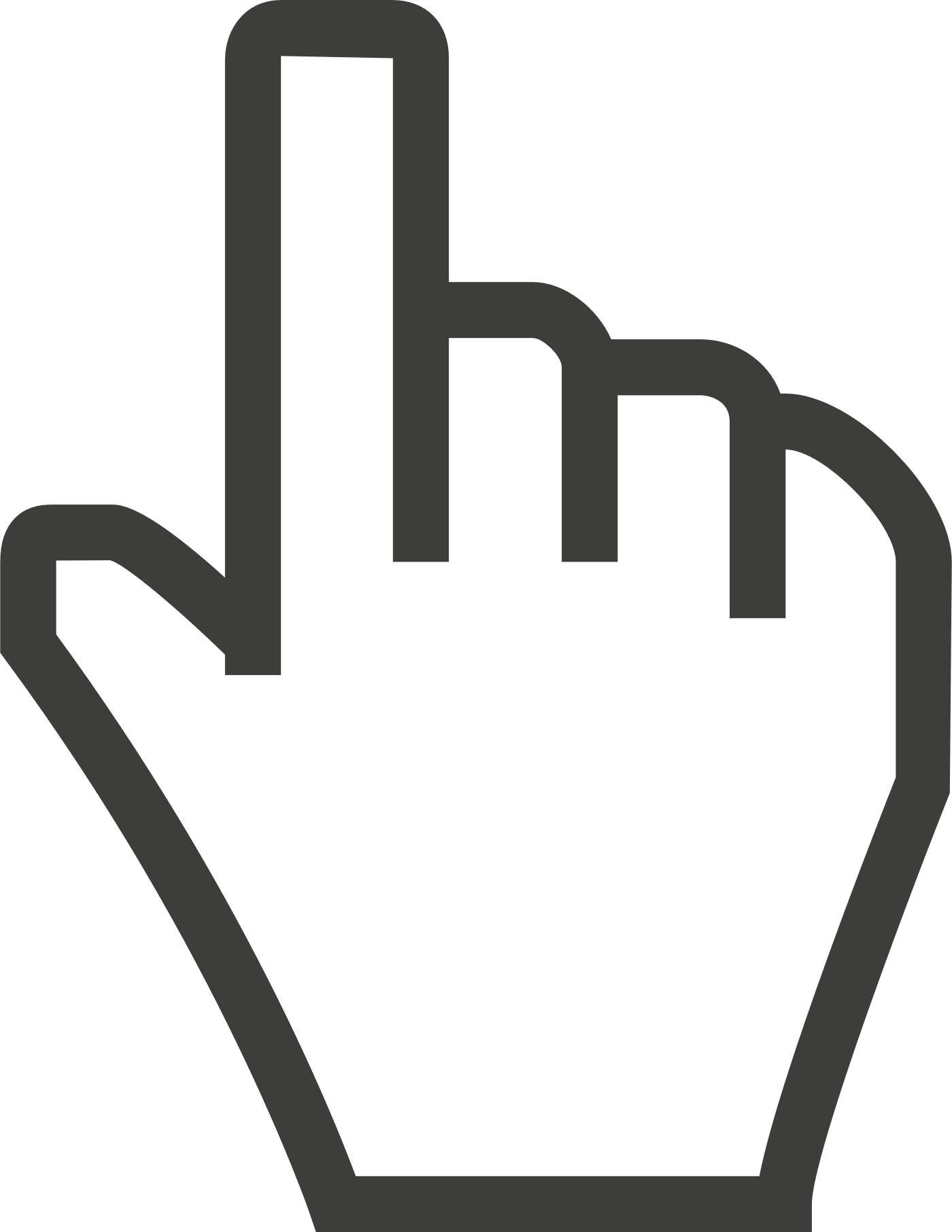 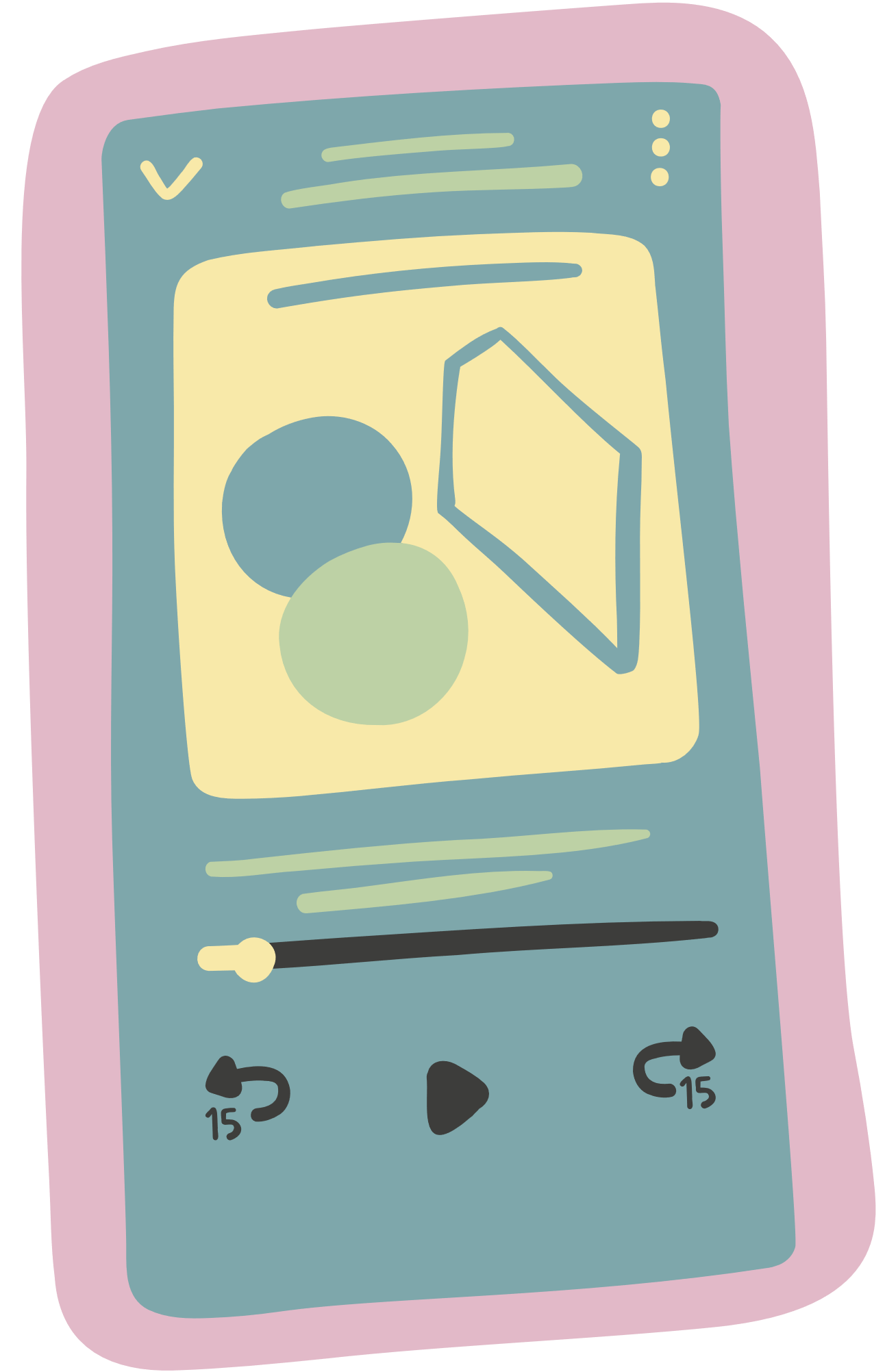 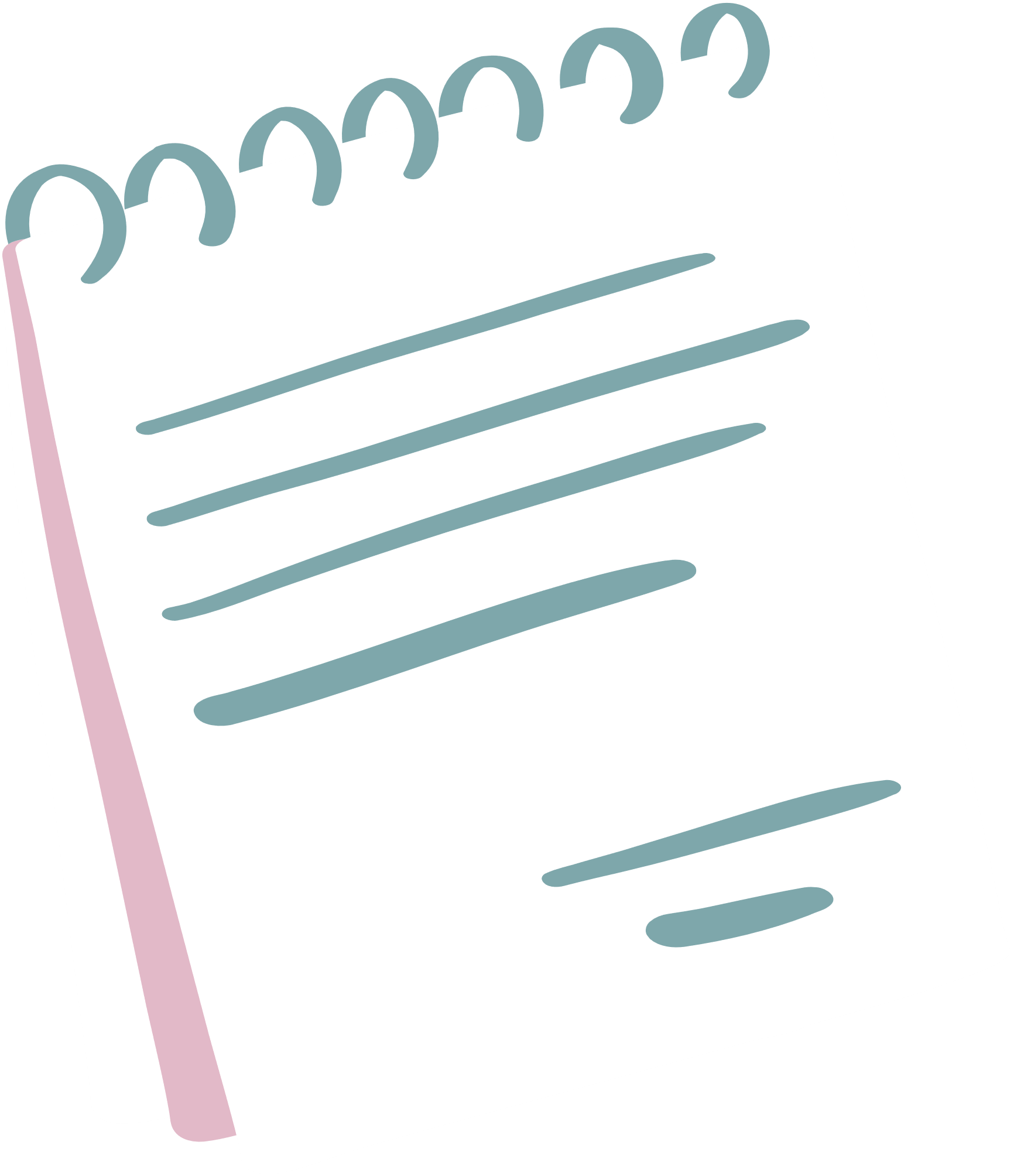 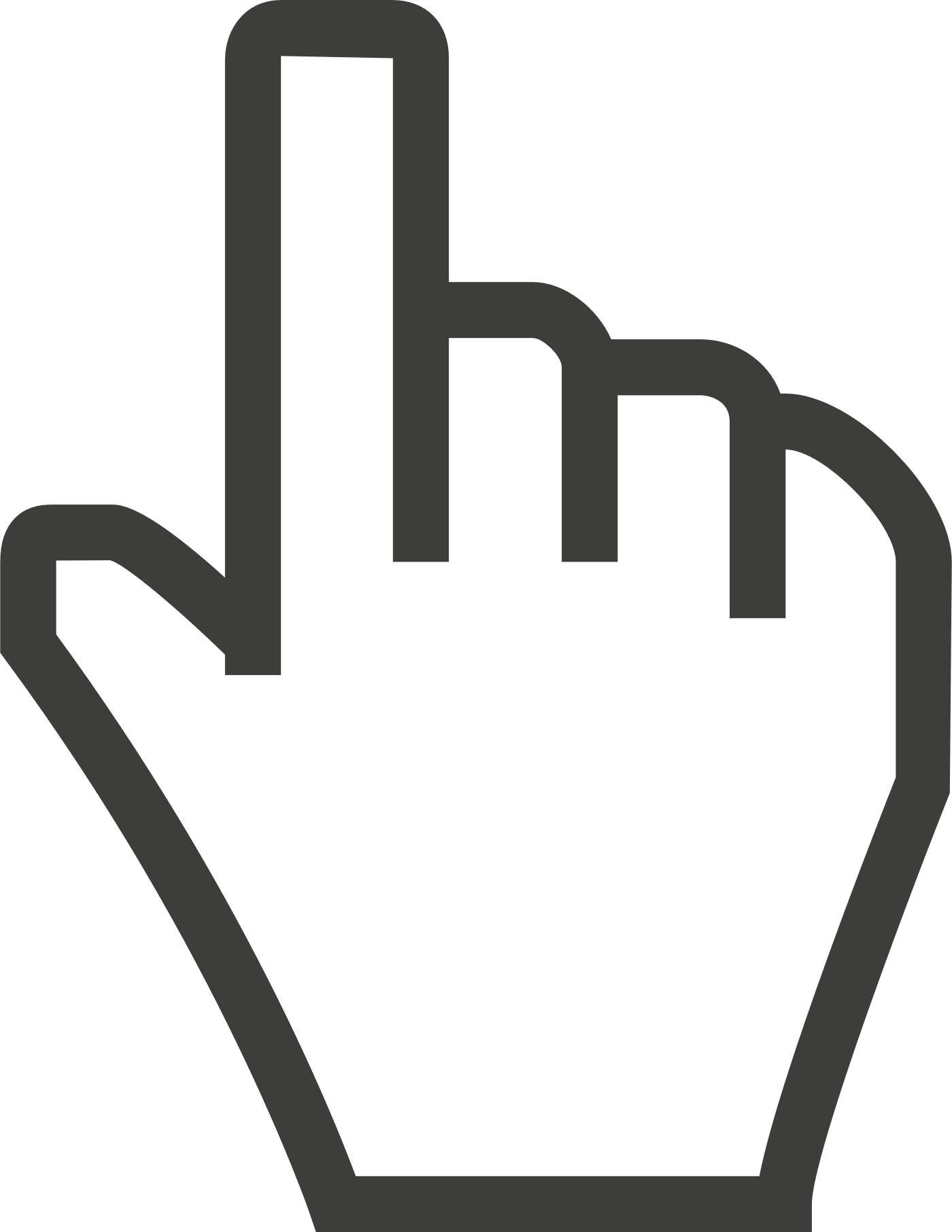 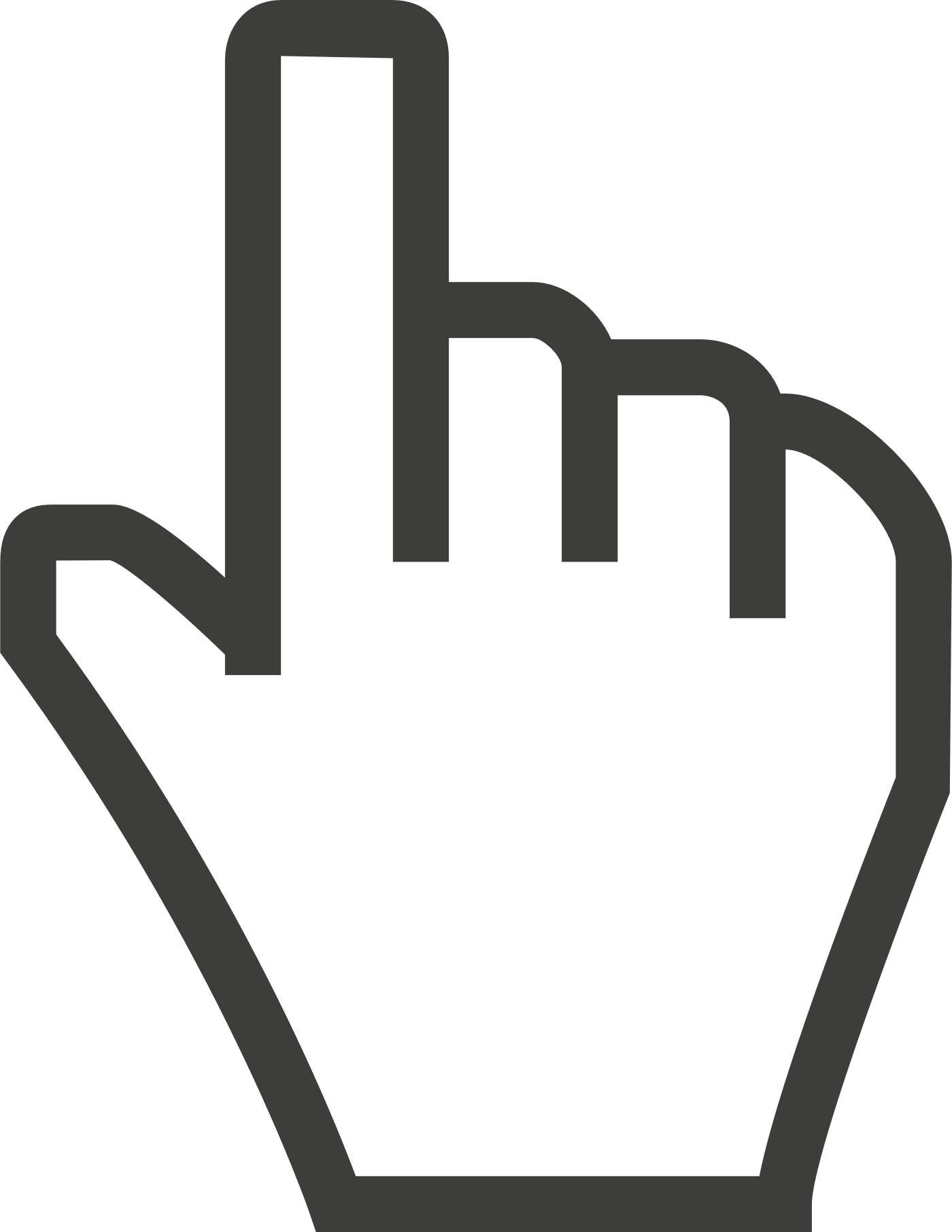 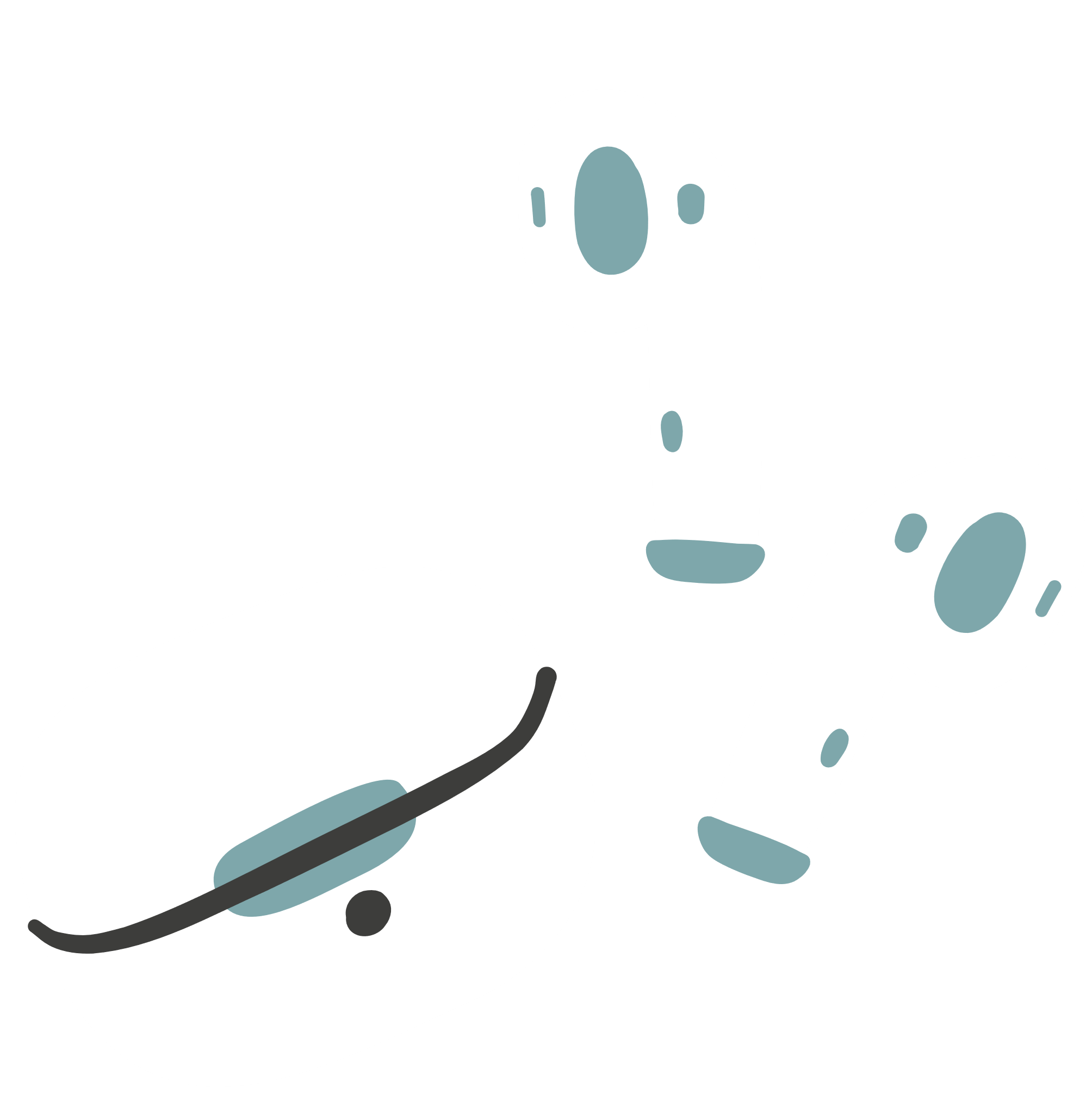 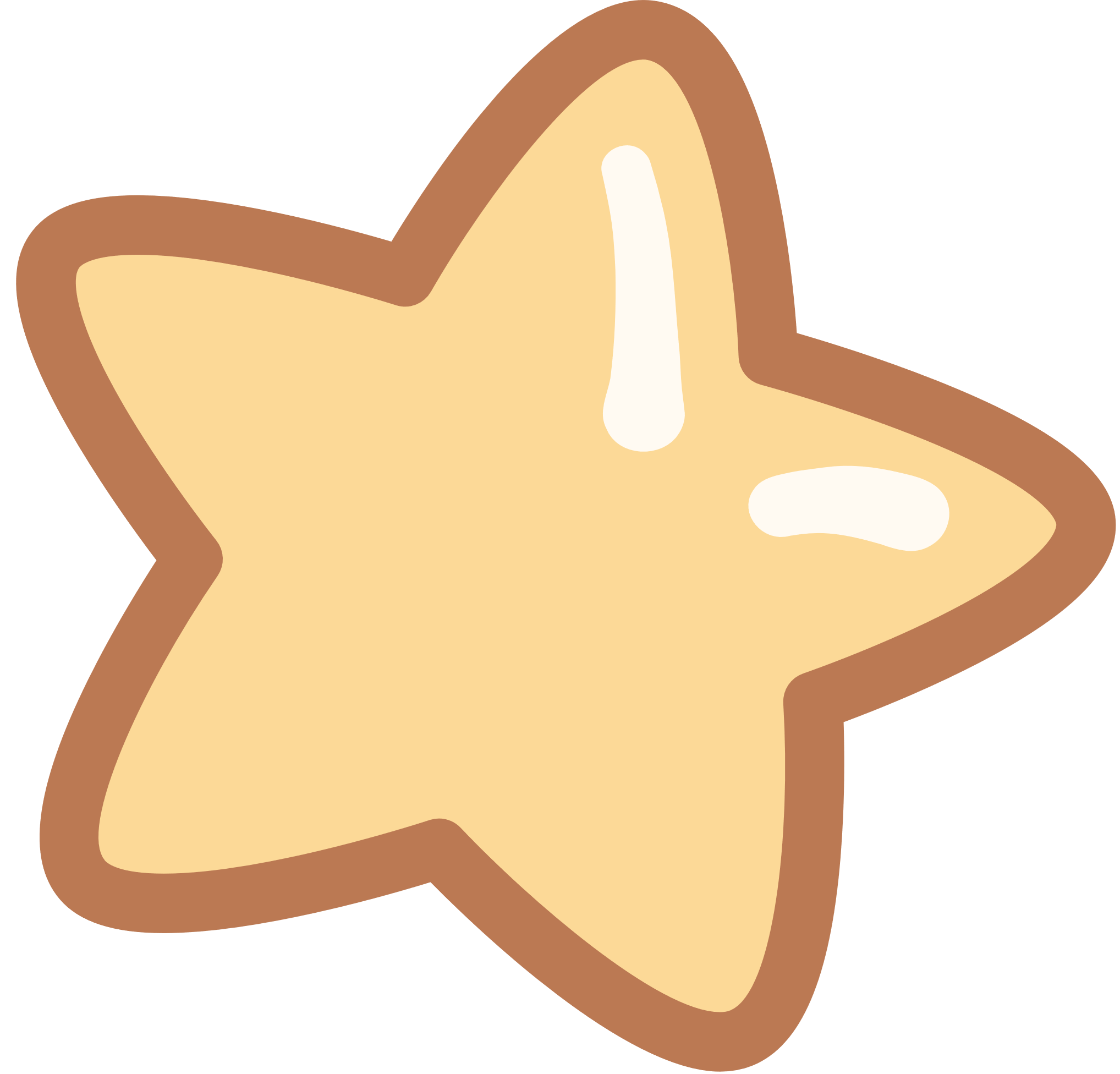 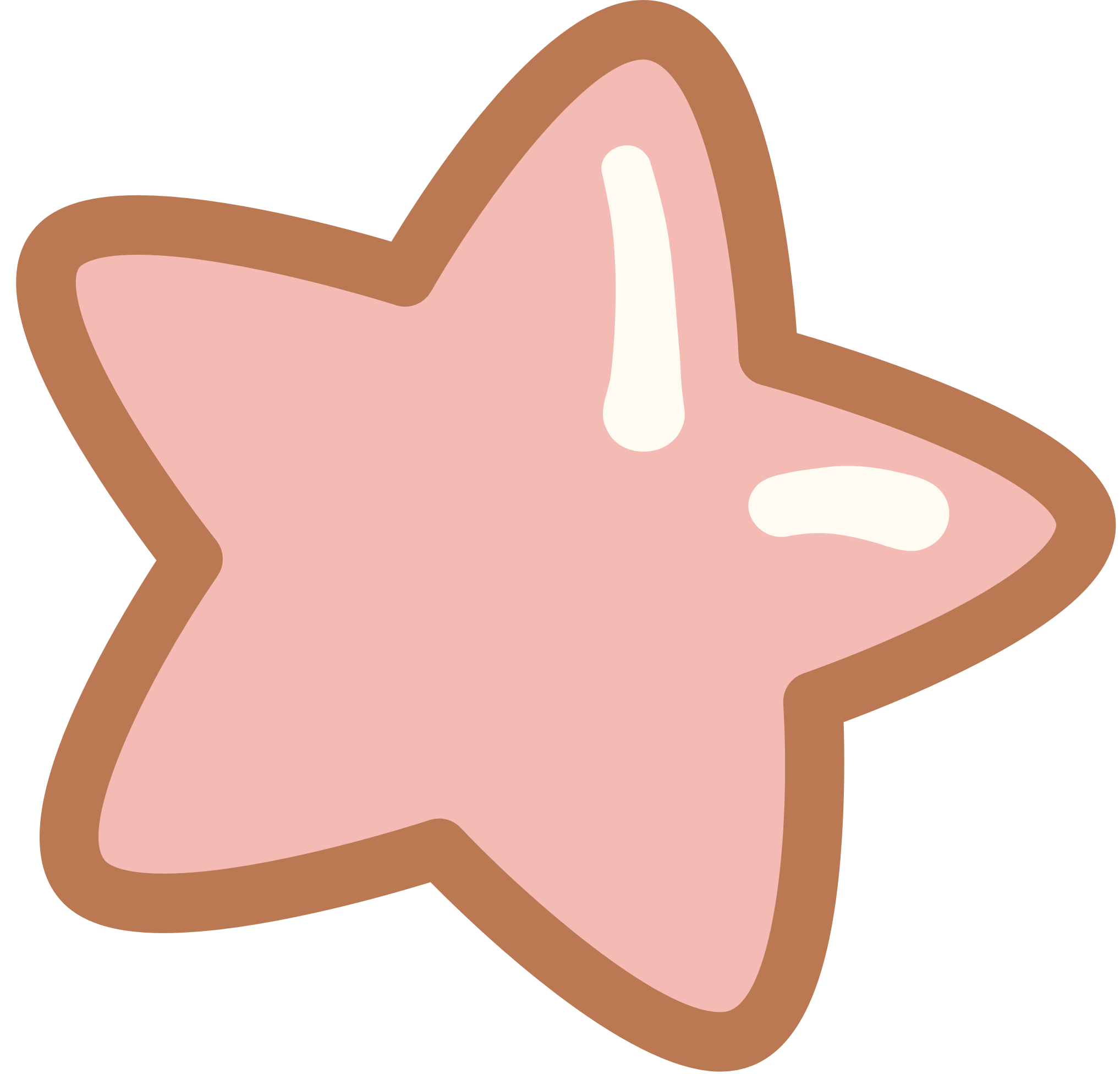 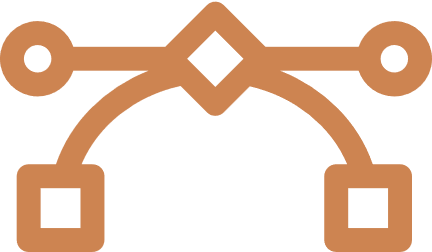 Đọc nội dung thông tin SGK và Bảng 2.1 để phân biệt được hệ điều hành và phần mềm ứng dụng.
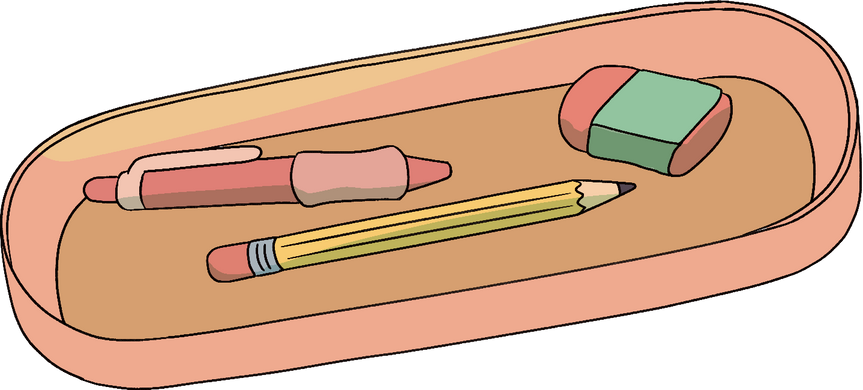 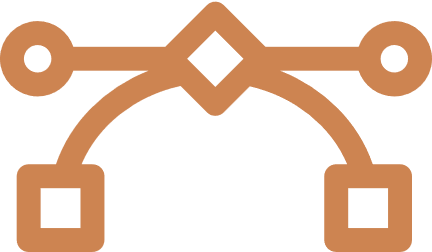 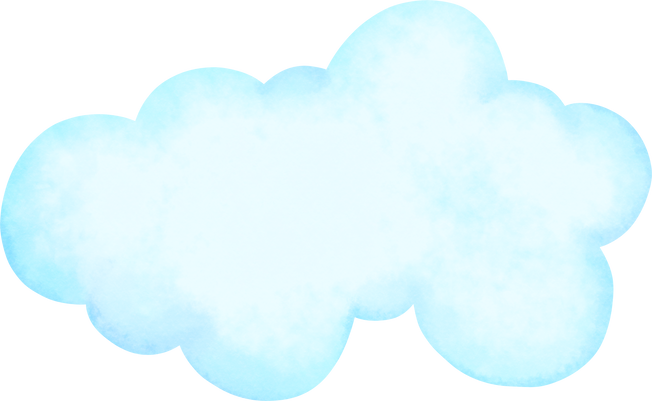 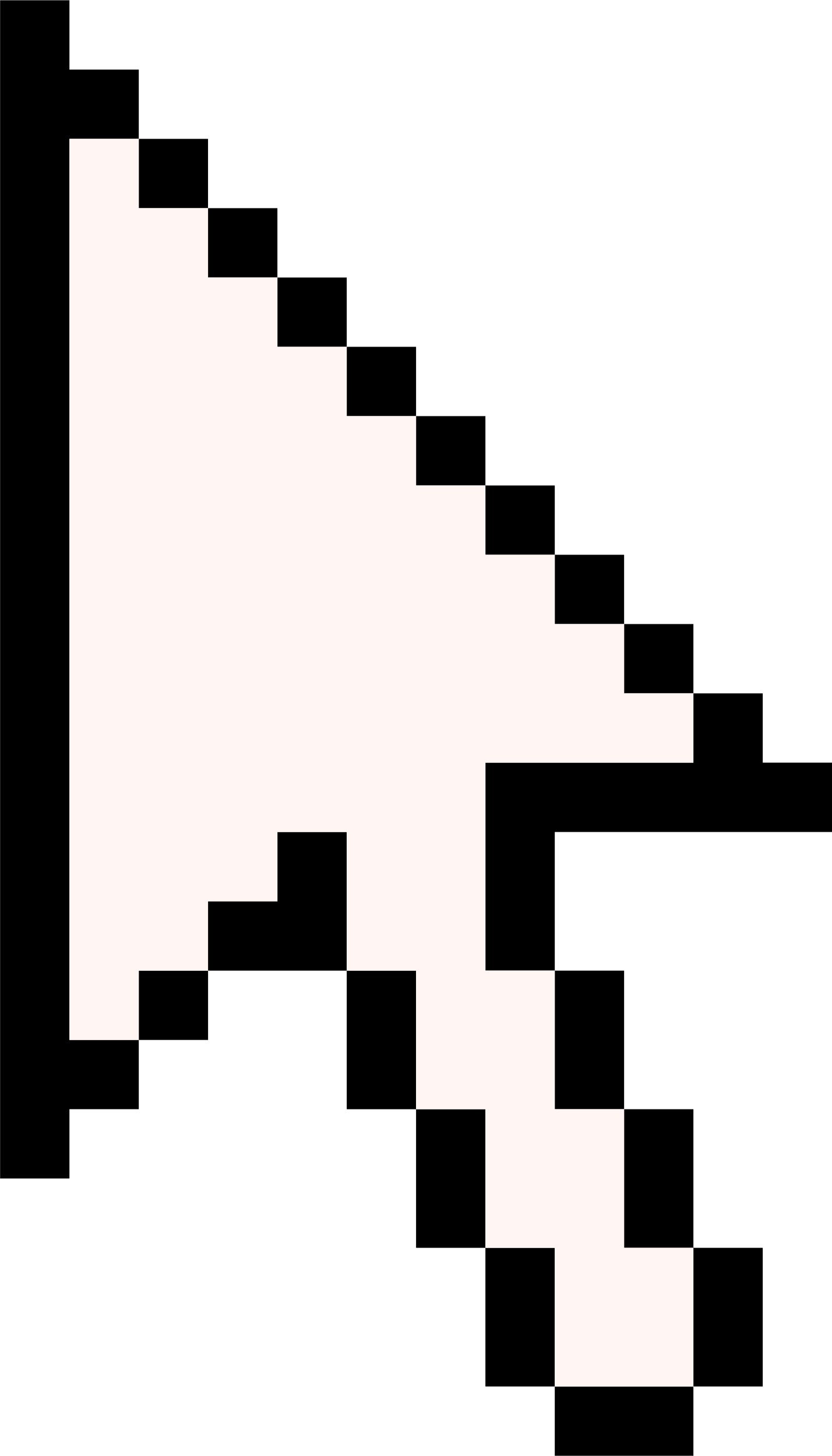 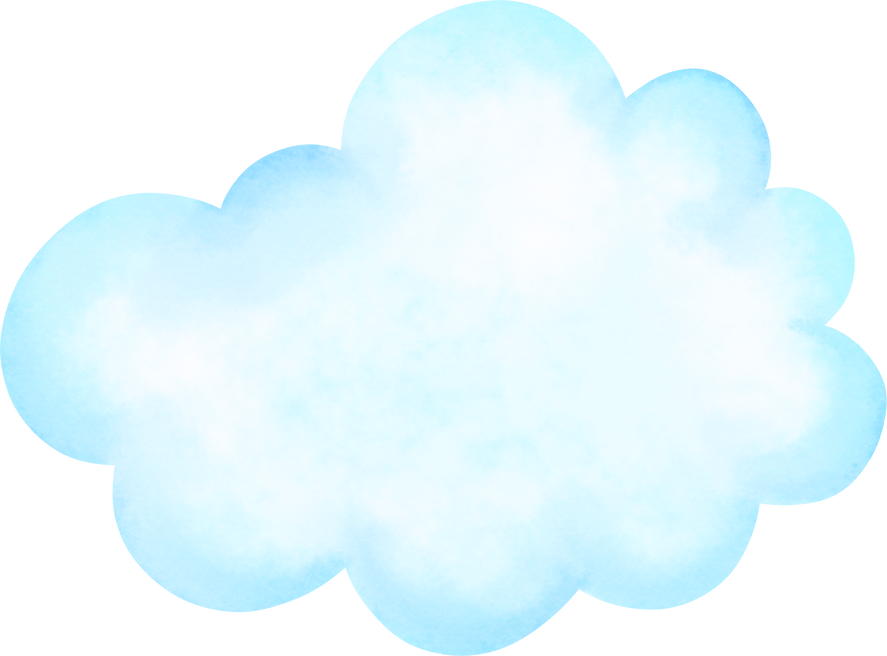 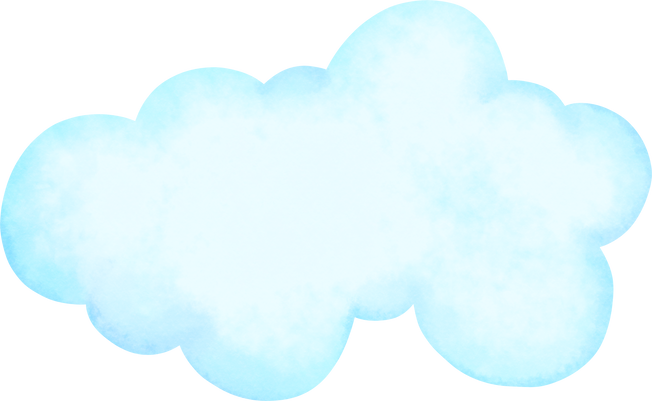 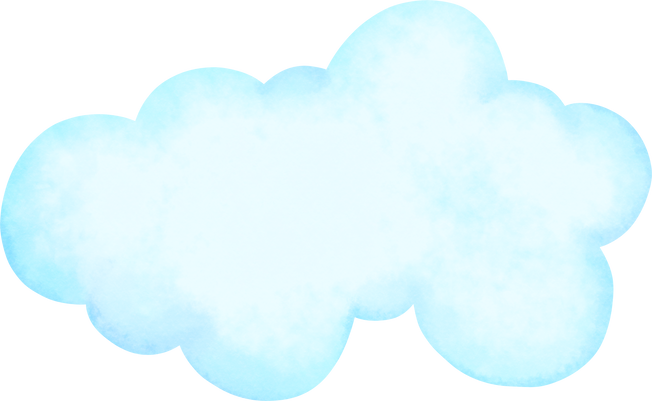 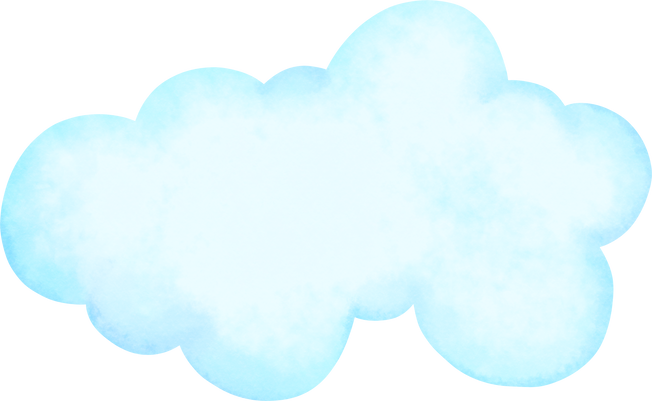 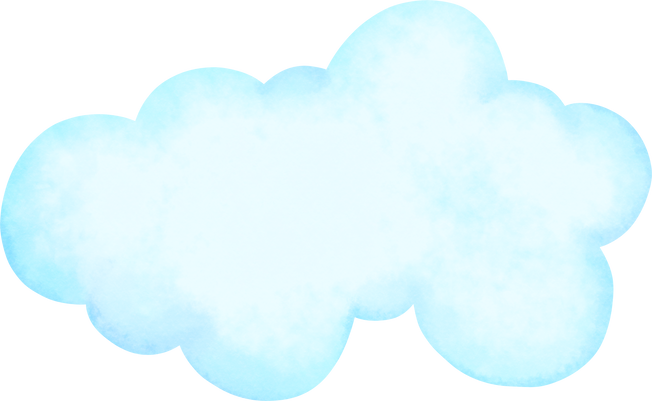 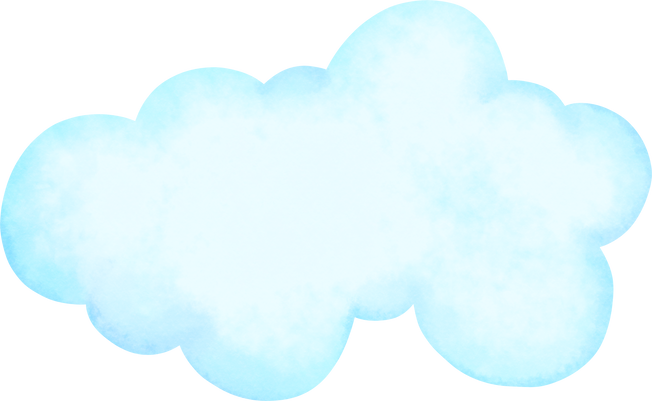 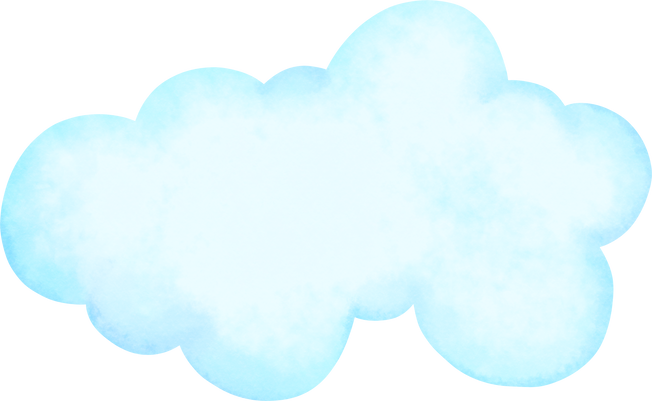 TRÒ CHƠI HÁI CAM
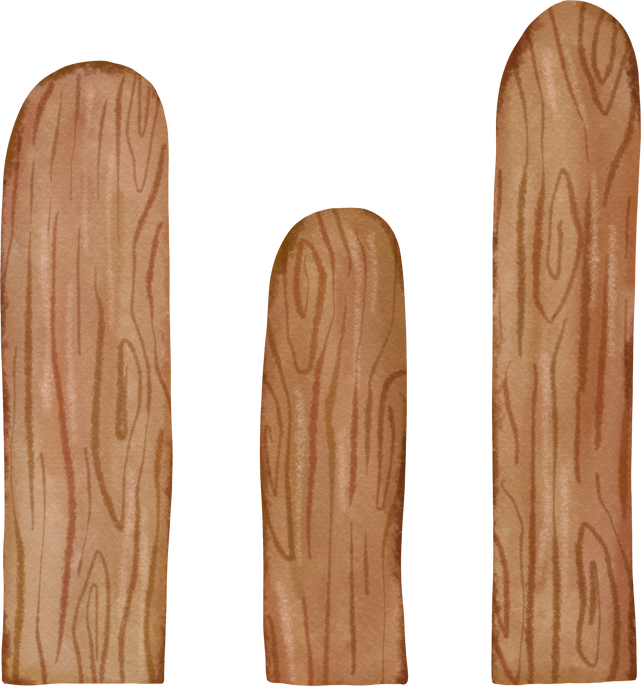 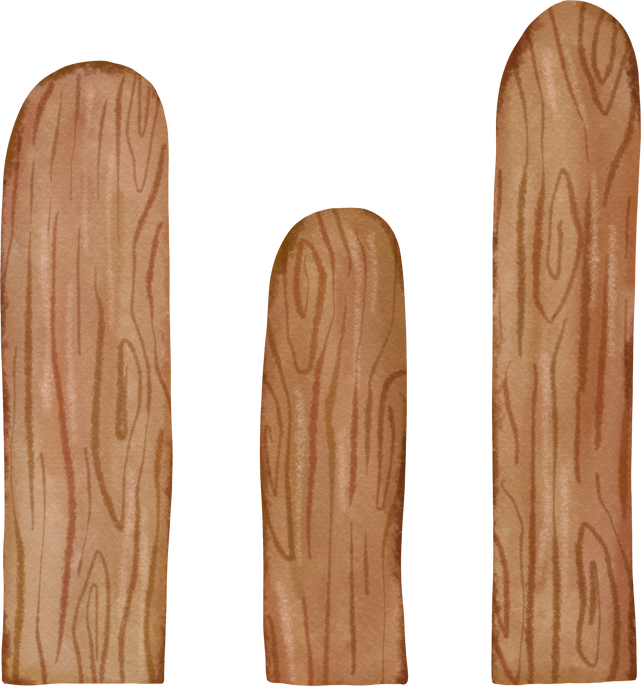 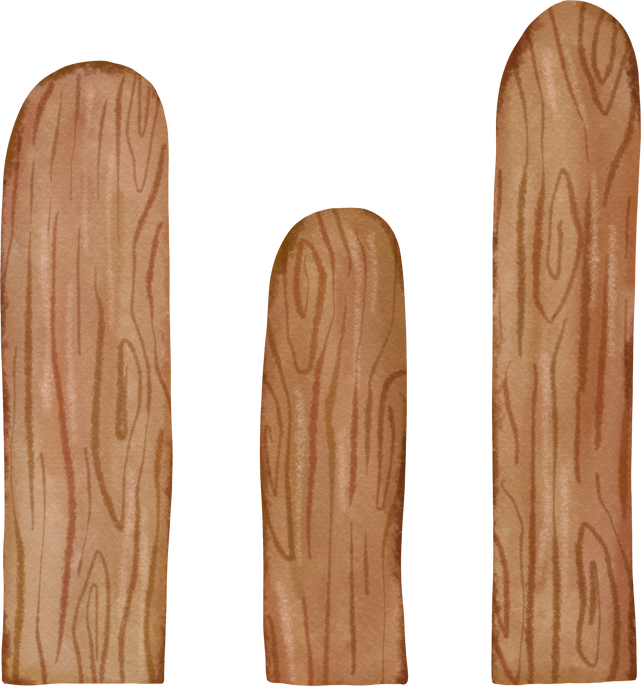 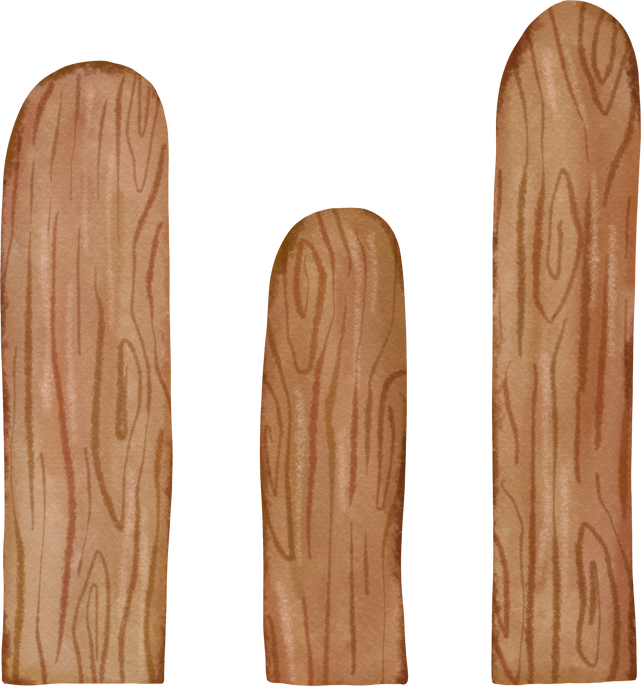 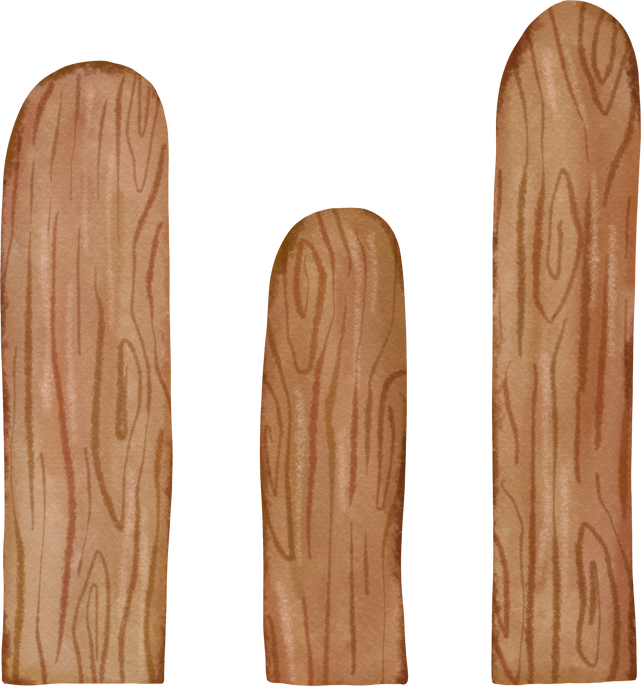 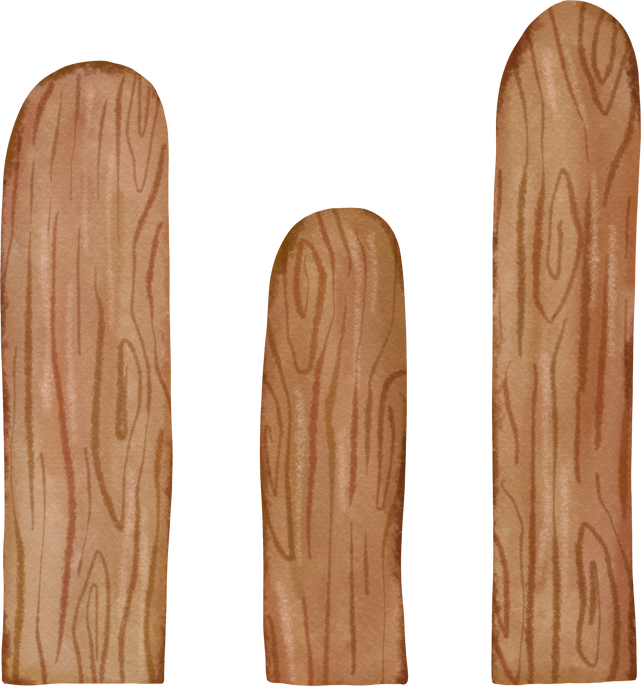 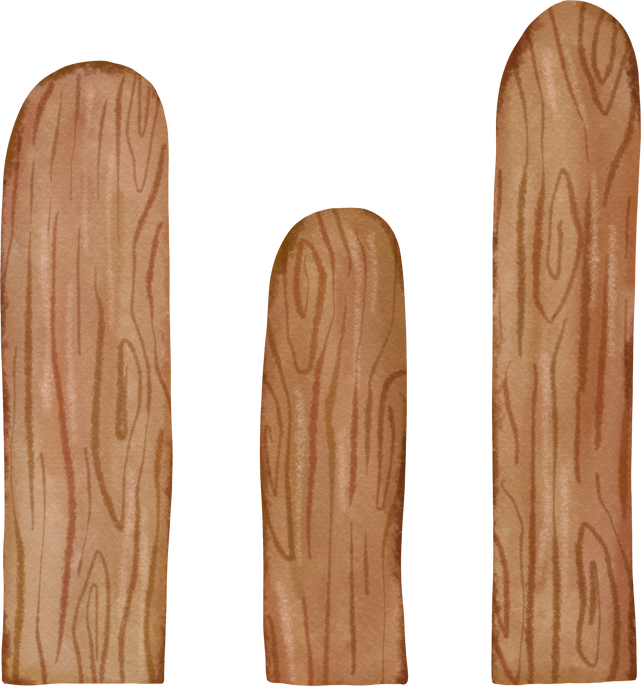 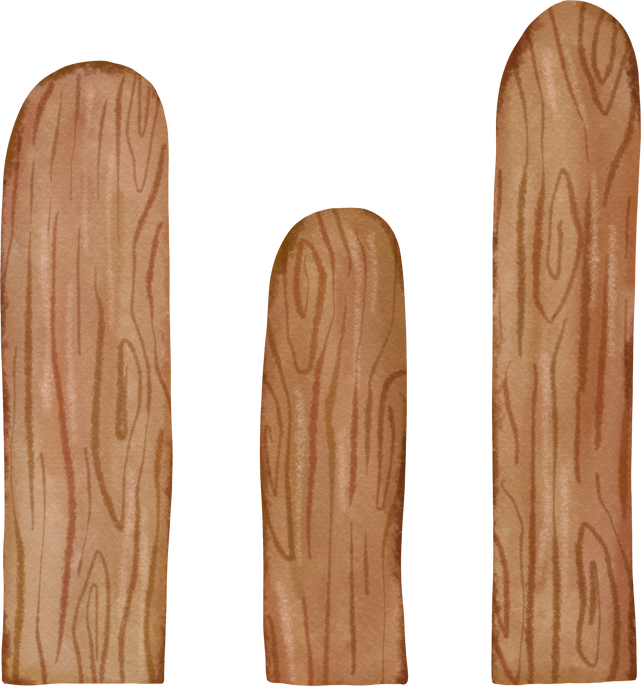 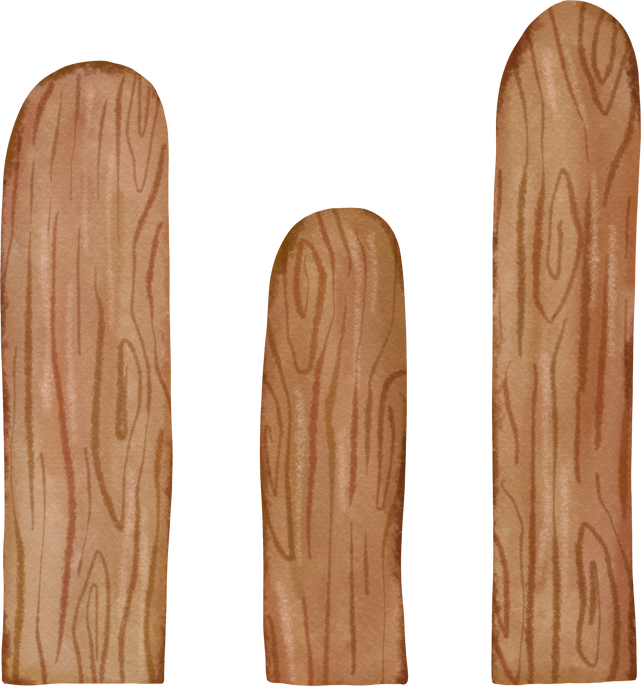 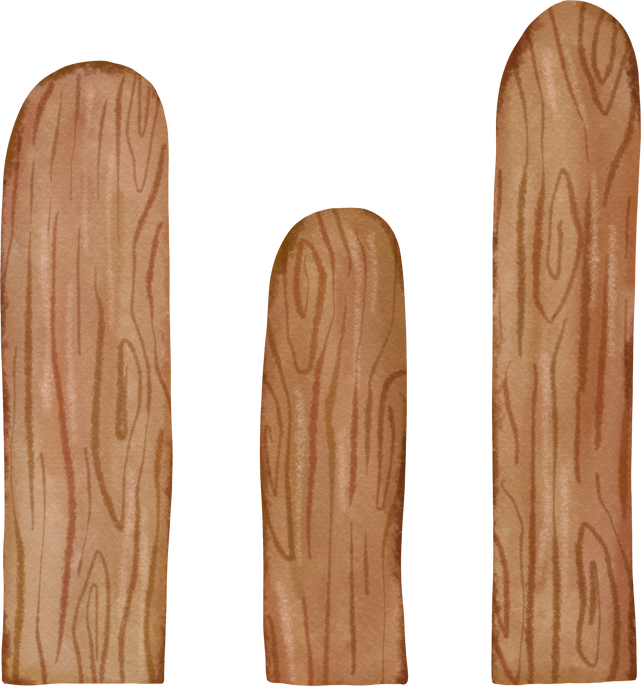 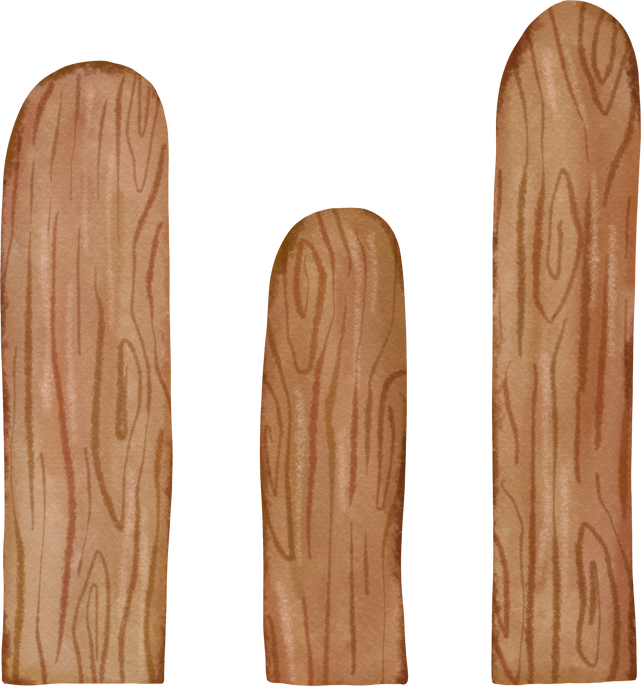 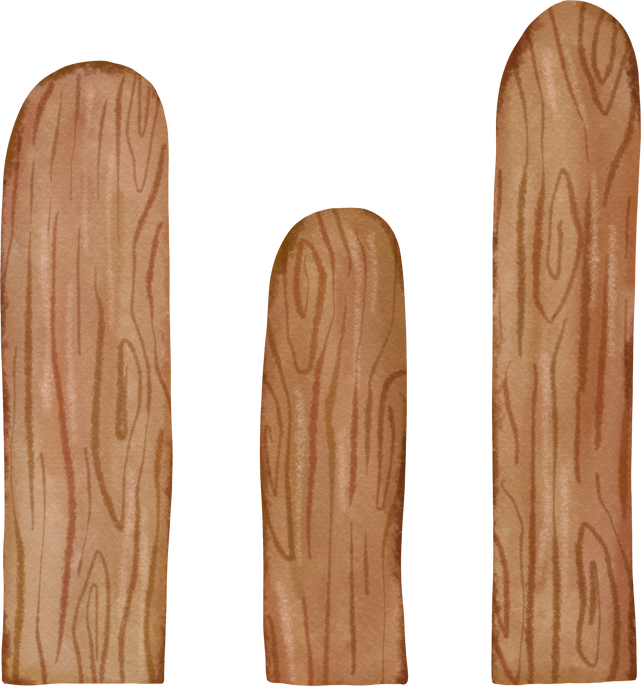 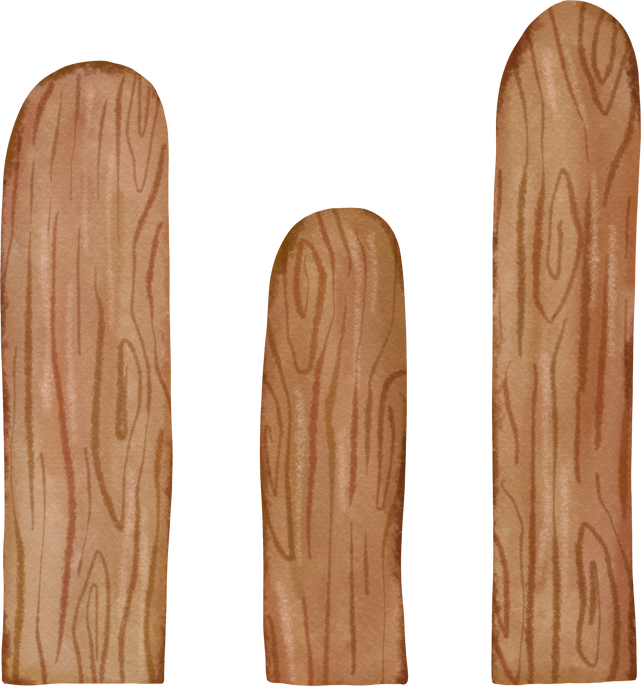 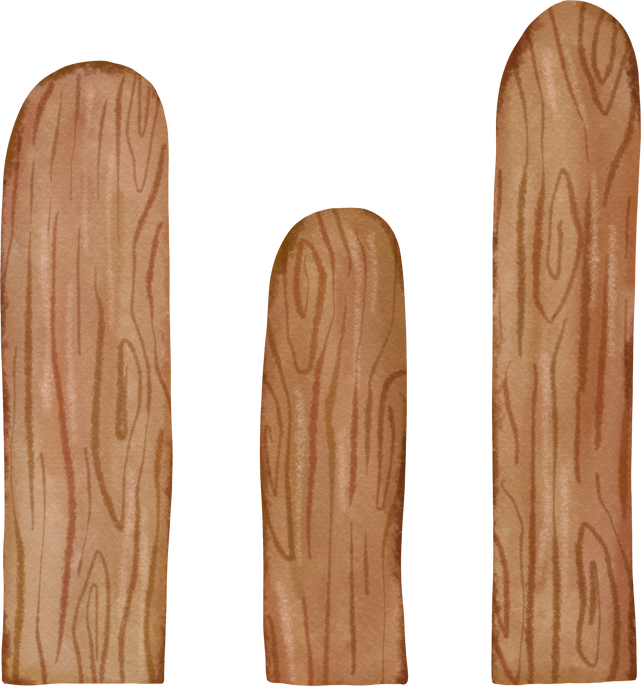 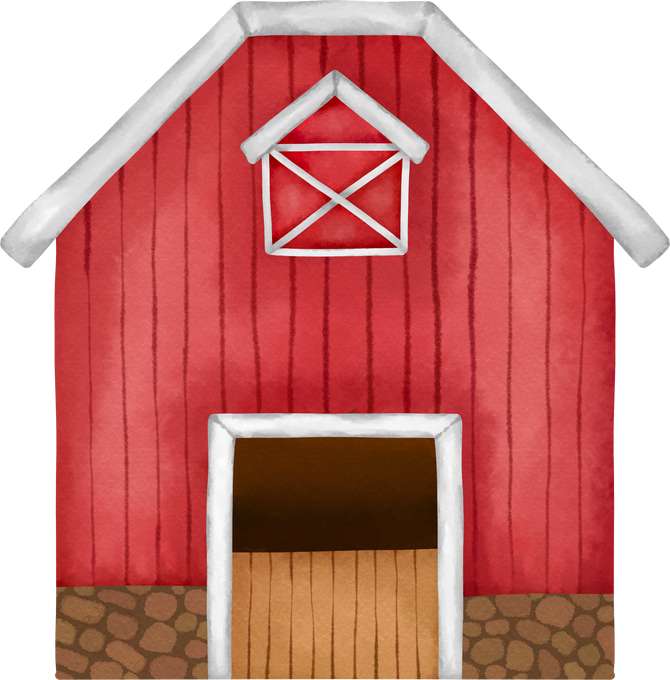 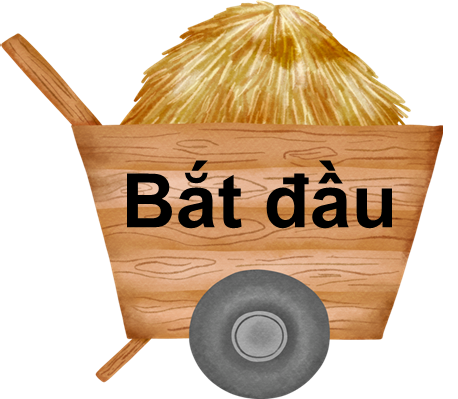 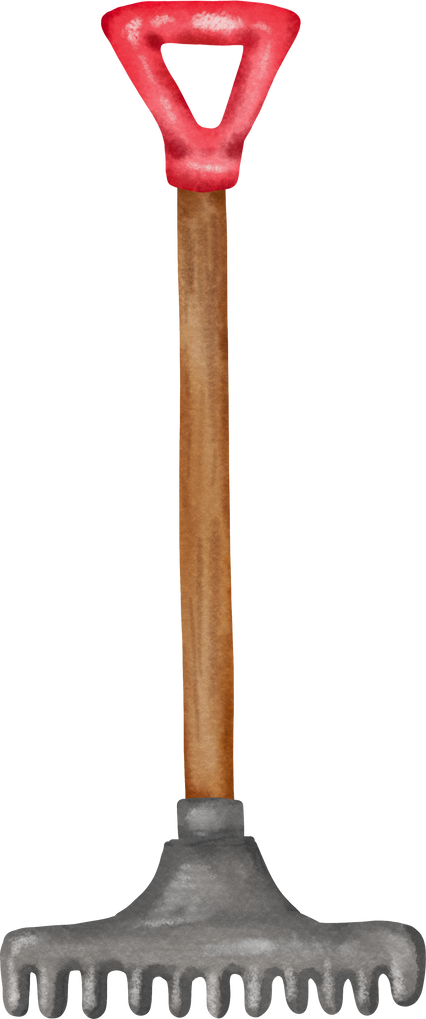 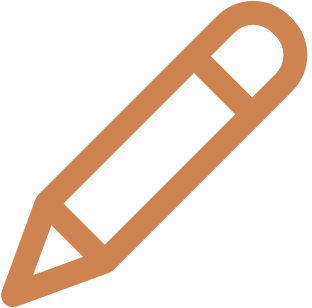 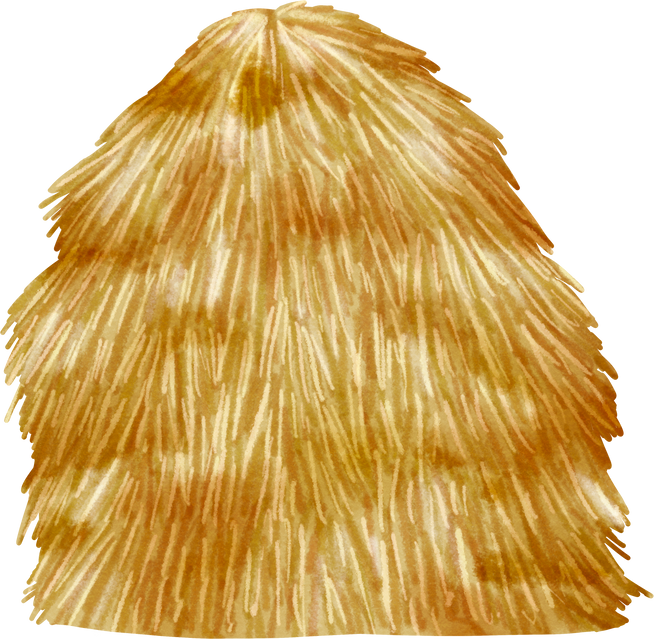 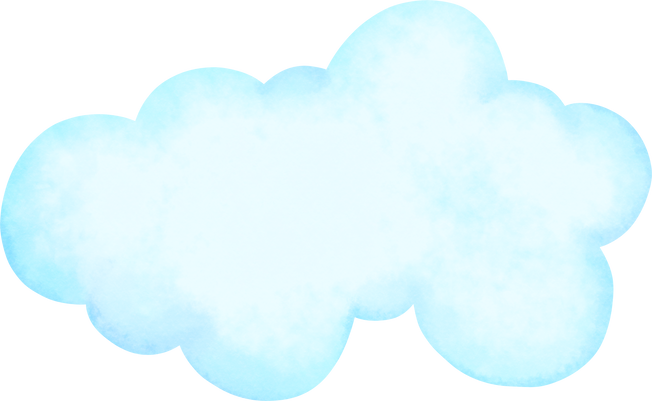 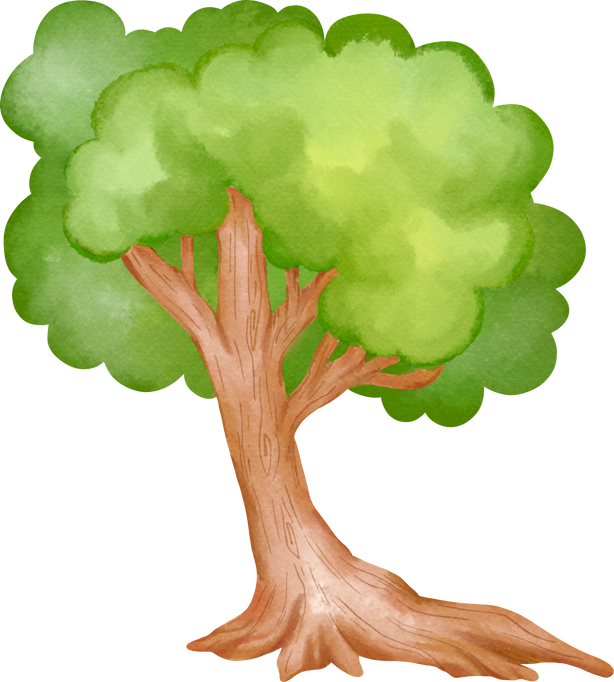 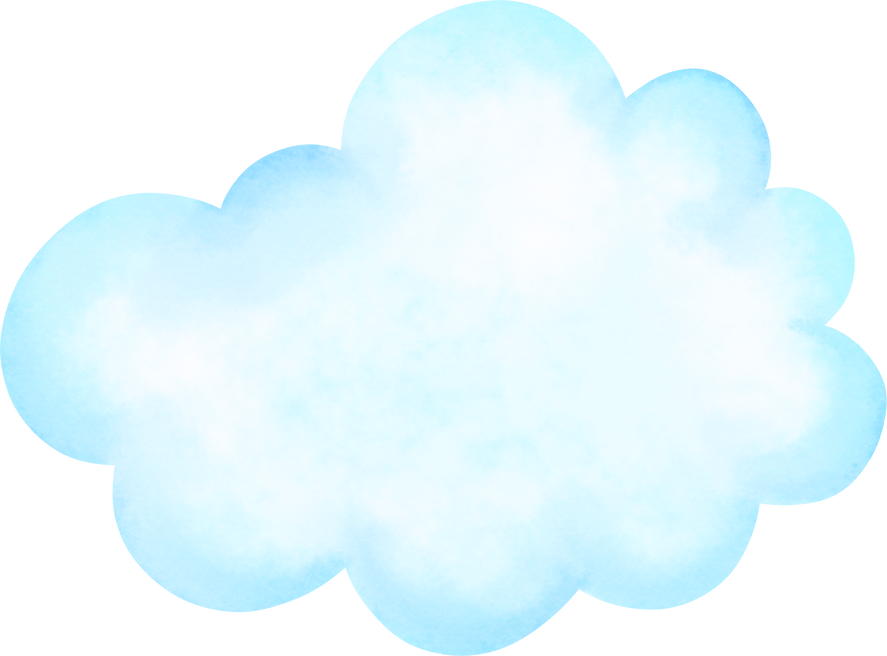 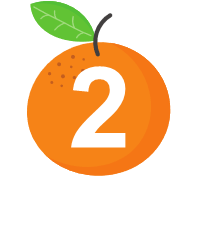 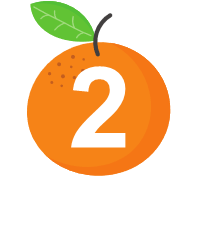 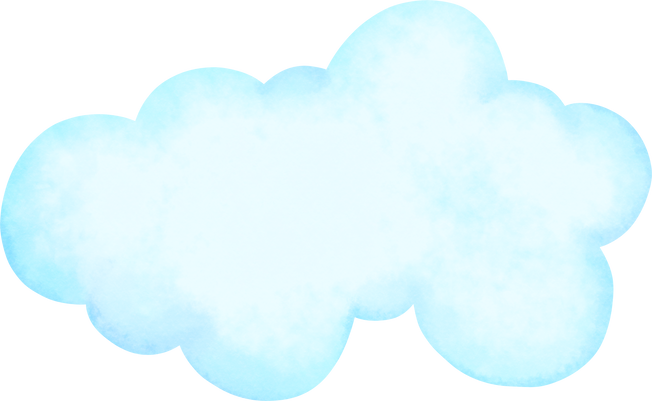 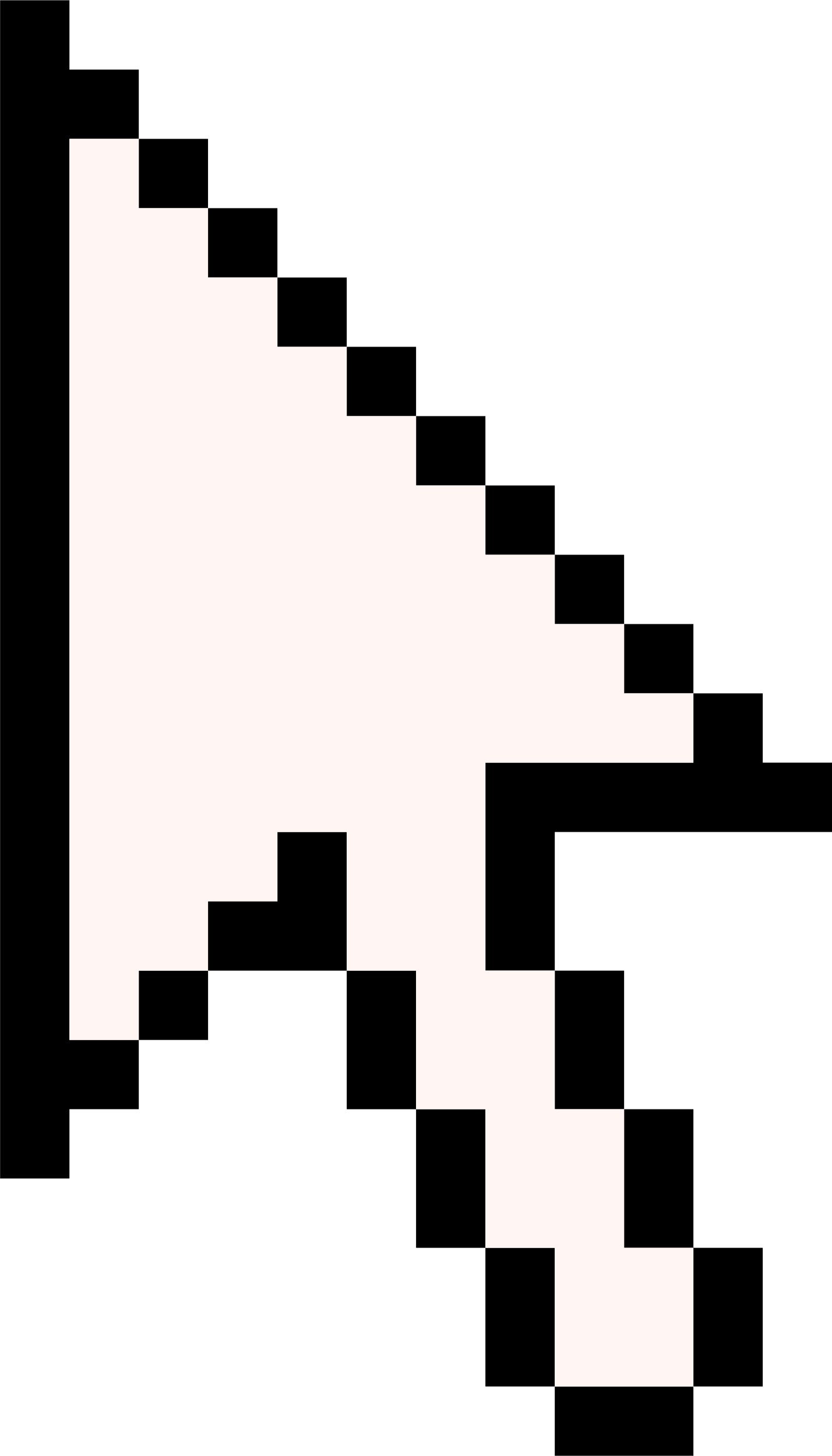 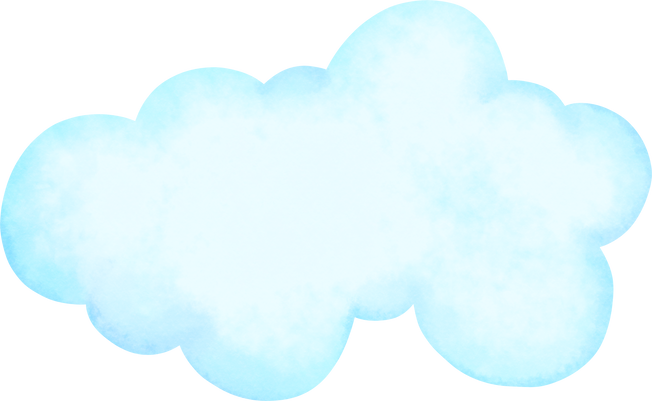 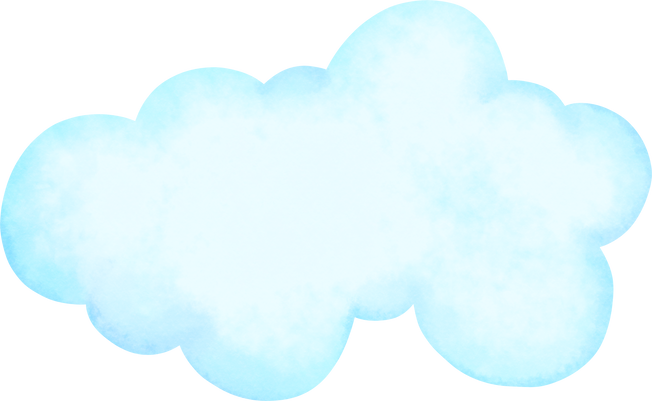 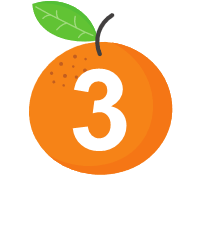 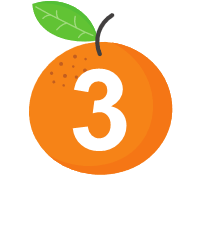 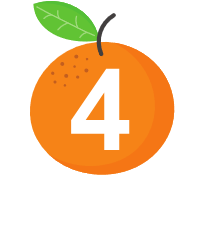 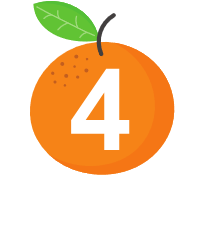 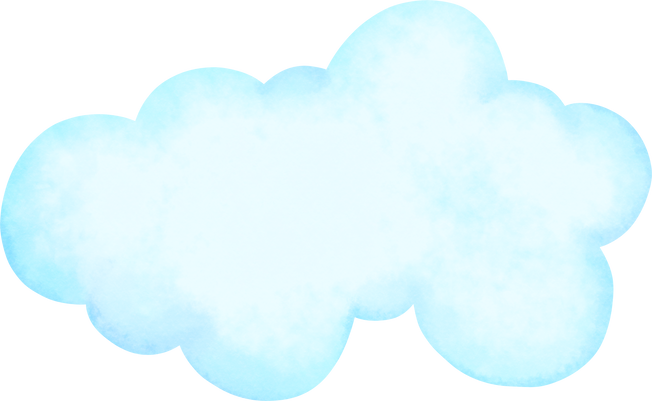 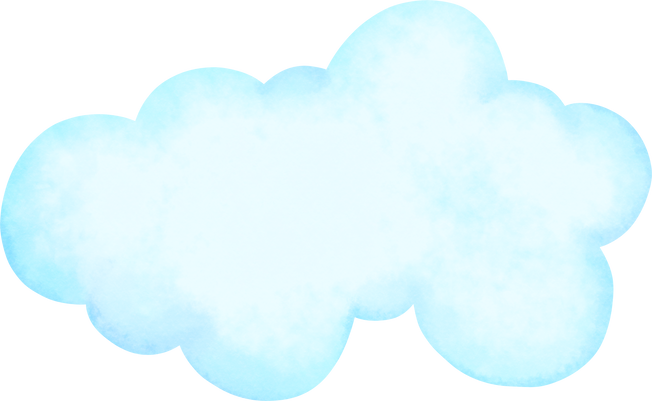 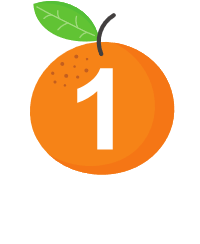 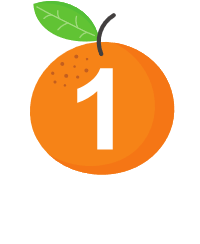 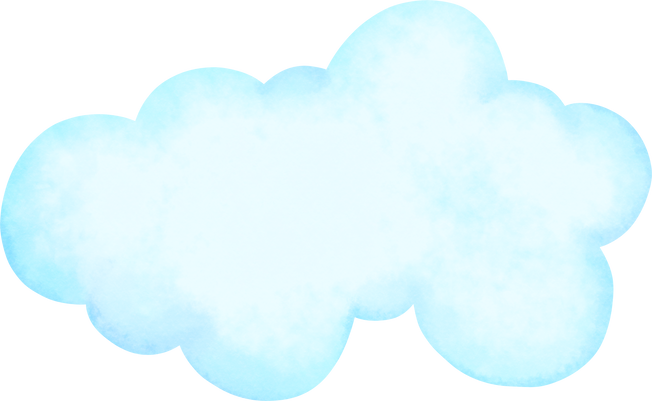 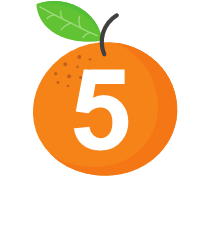 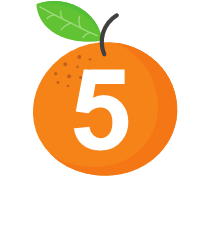 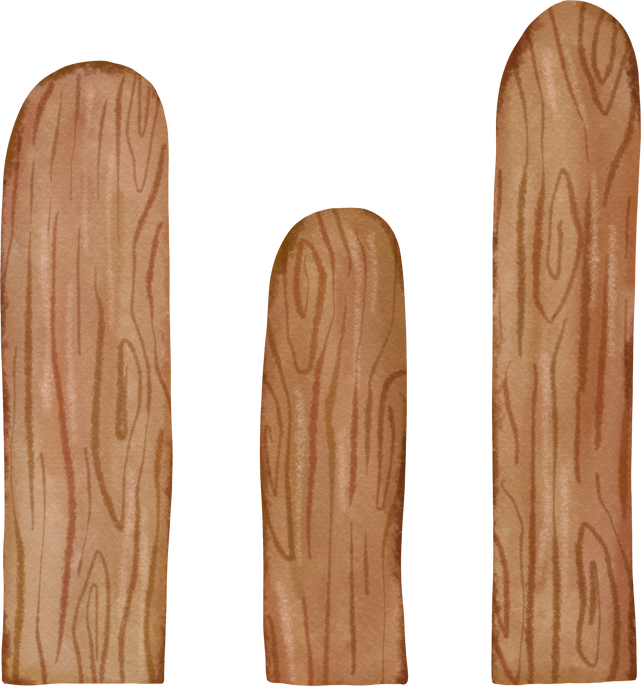 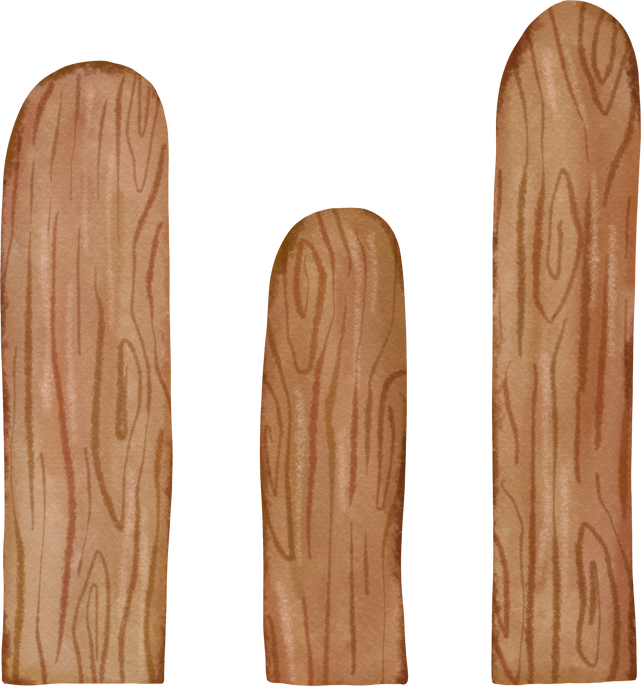 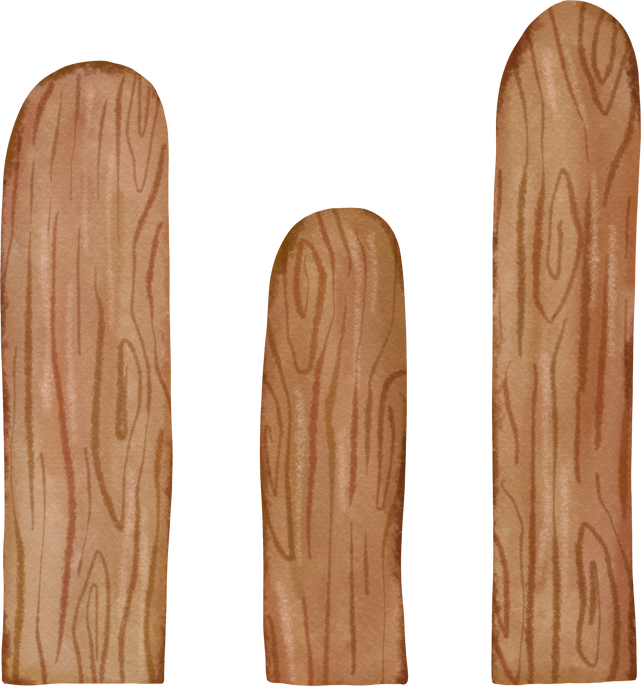 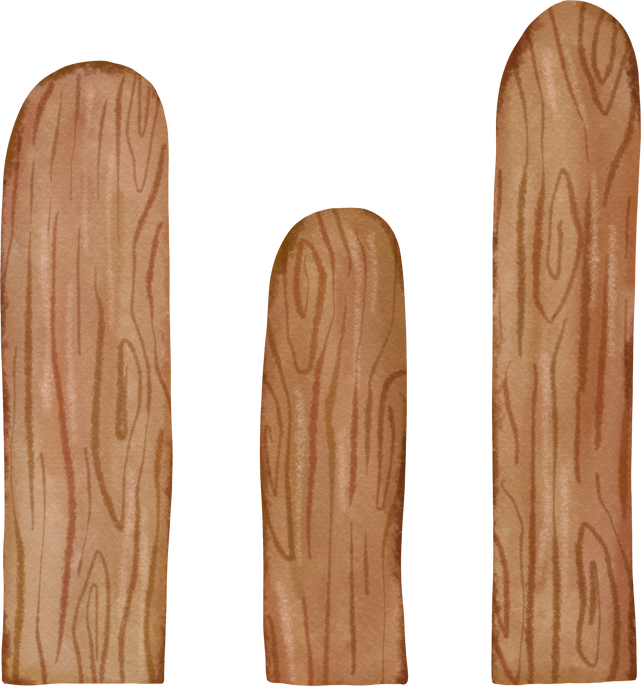 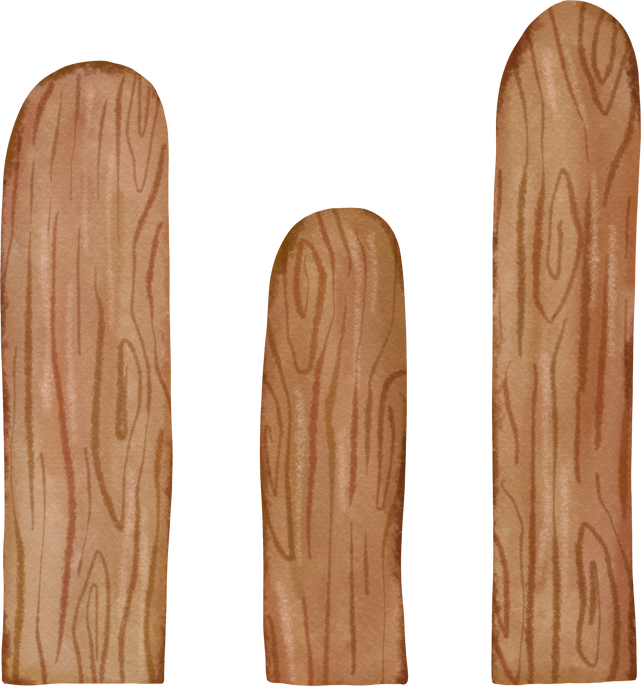 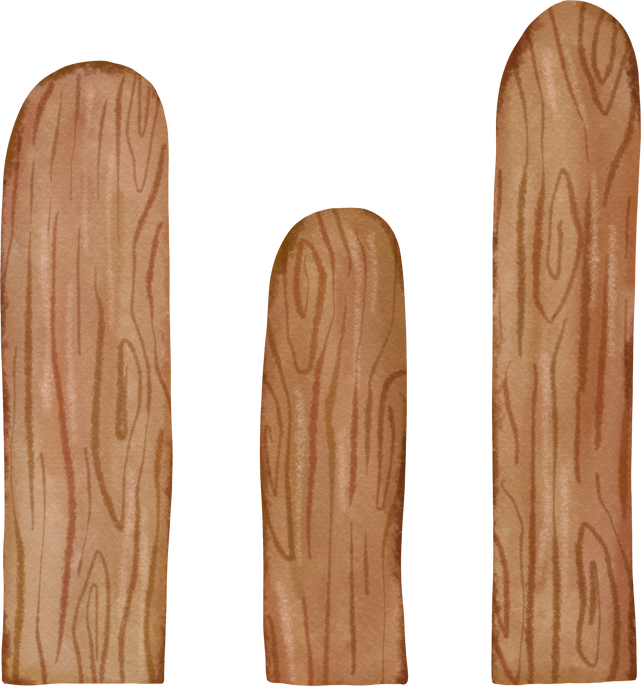 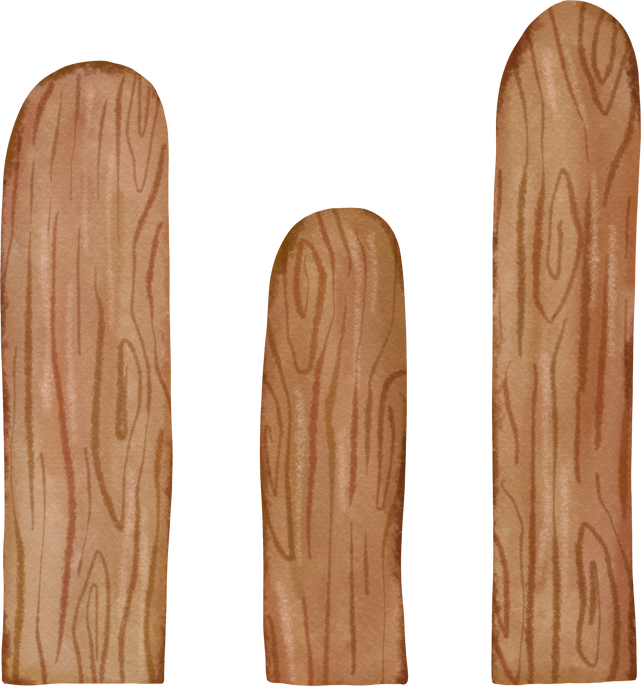 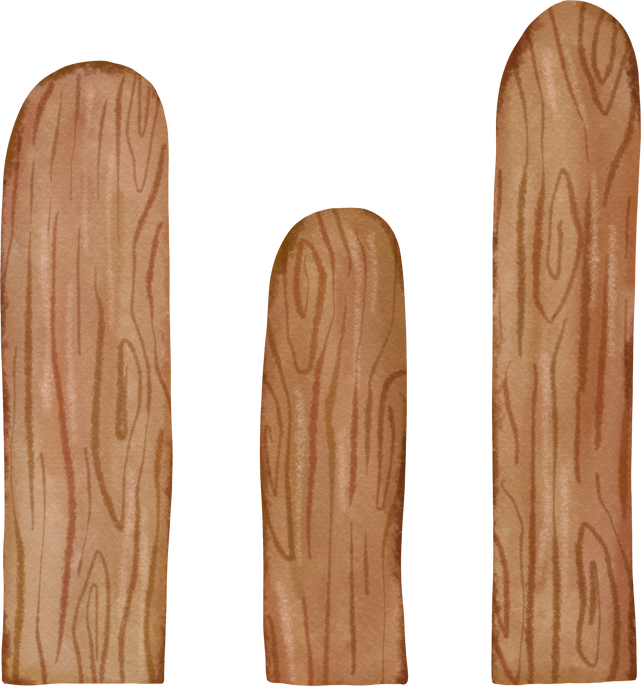 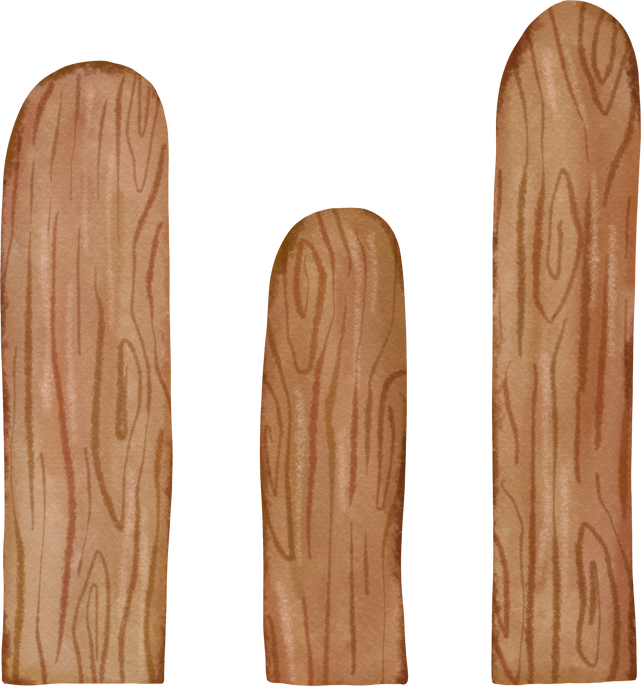 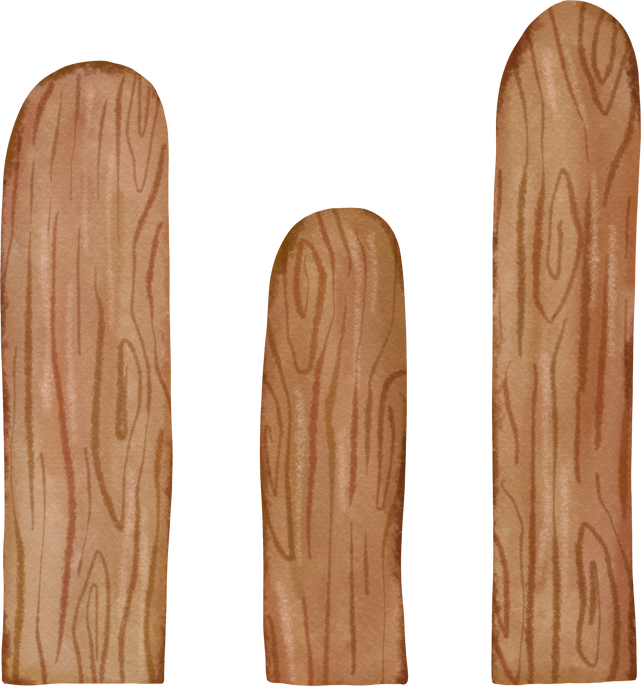 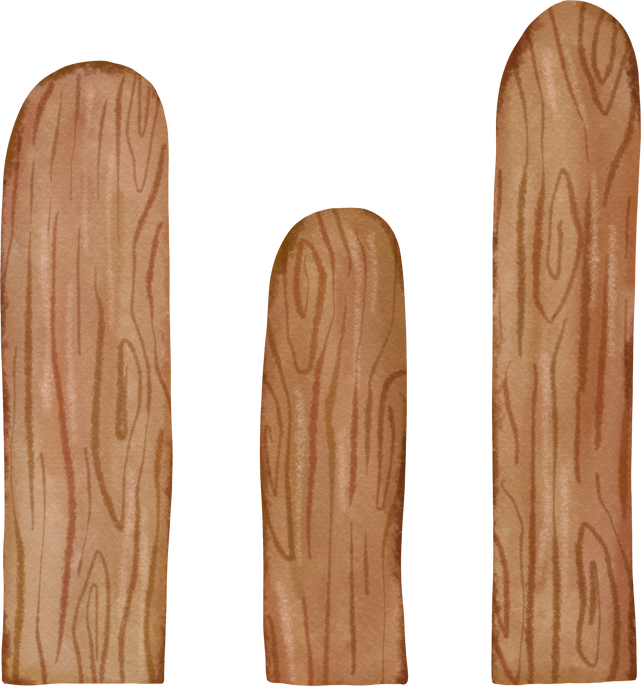 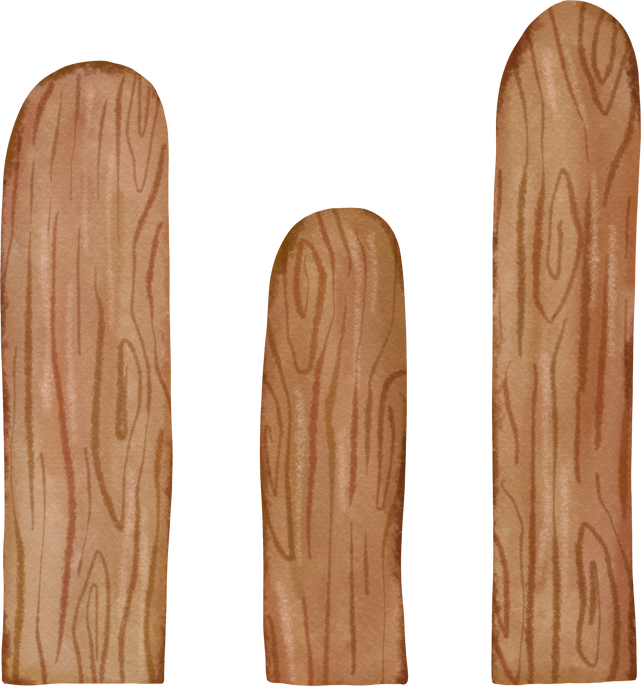 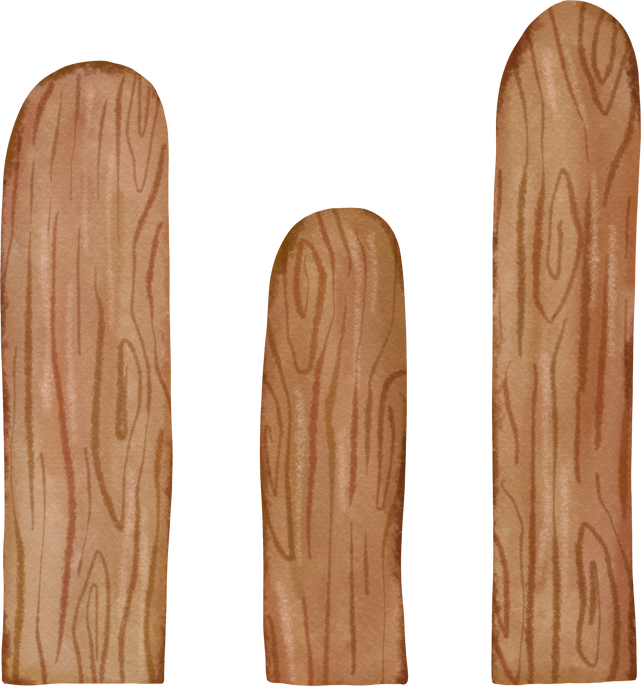 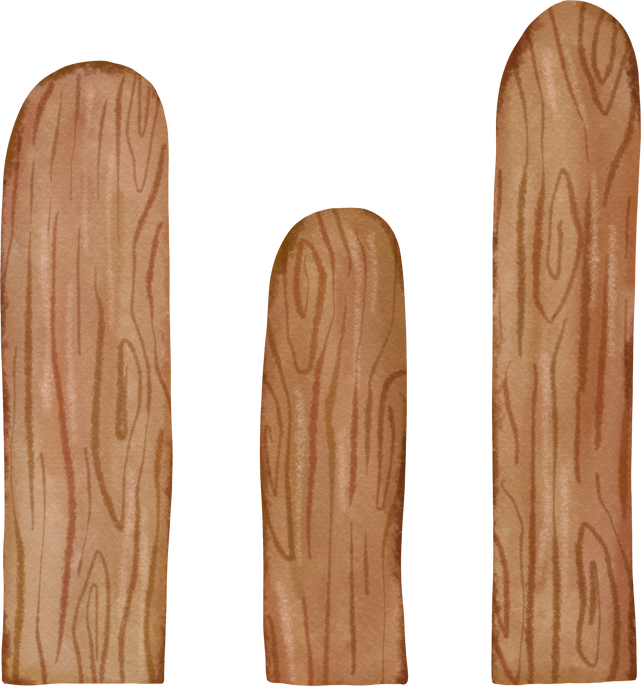 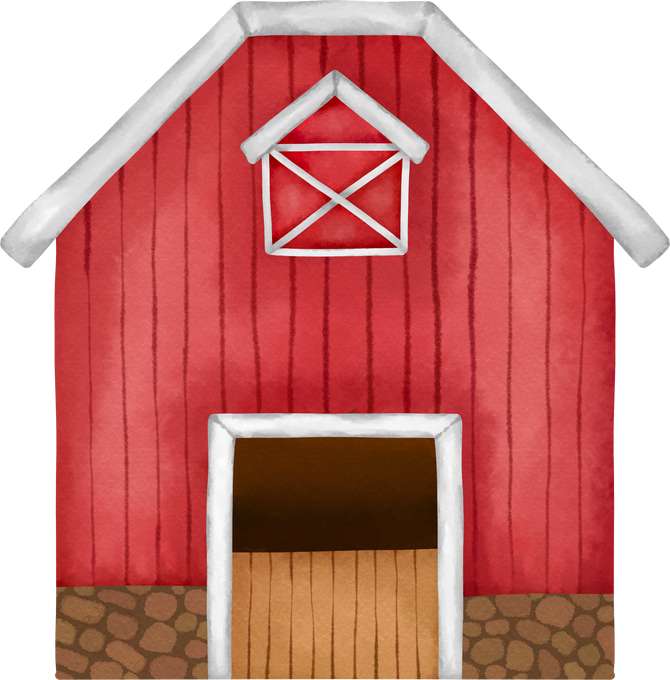 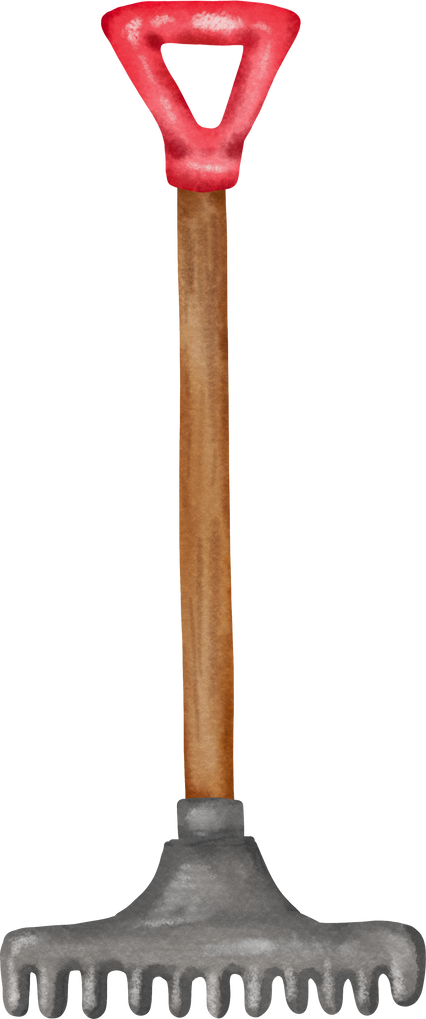 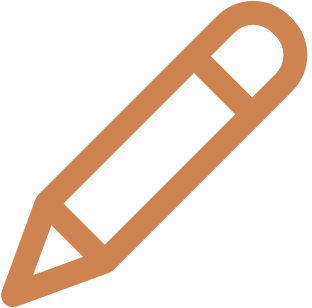 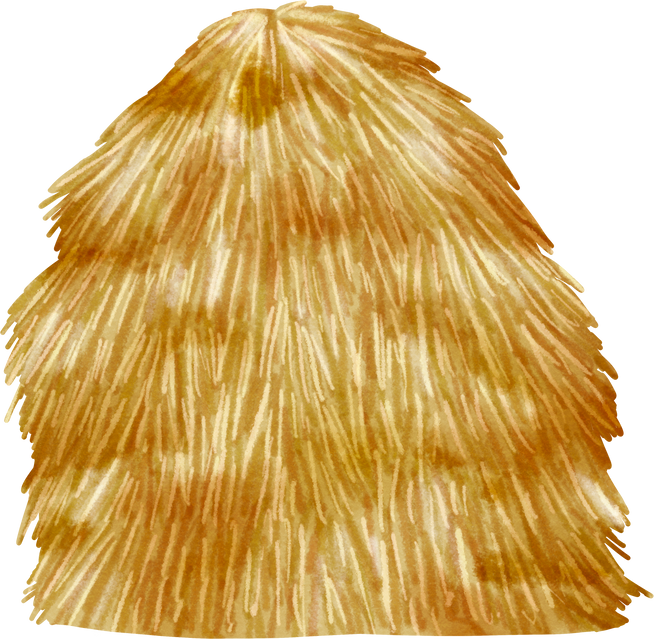 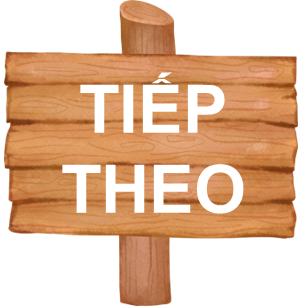 [Speaker Notes: Chọn quả cam để mở câu hỏi. Nếu HS trả lời đúng thì bấm quả cam đó lần 2 để hái cam. Sau khi trả lời hết, bấm “Tiếp theo” để đến slide vận dụng.]
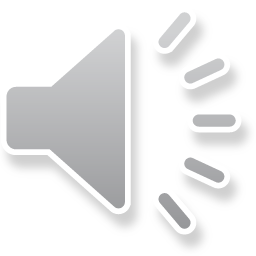 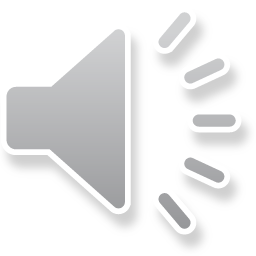 Câu 1: Phát biểu nào sau đây không đúng?
A. Người sử dụng xử lí những yêu cầu cụ thể bằng phần mềm ứng dụng.
C. Để máy tính hoạt động được phải có phần mềm ứng dụng.
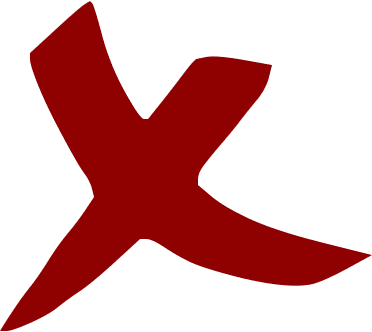 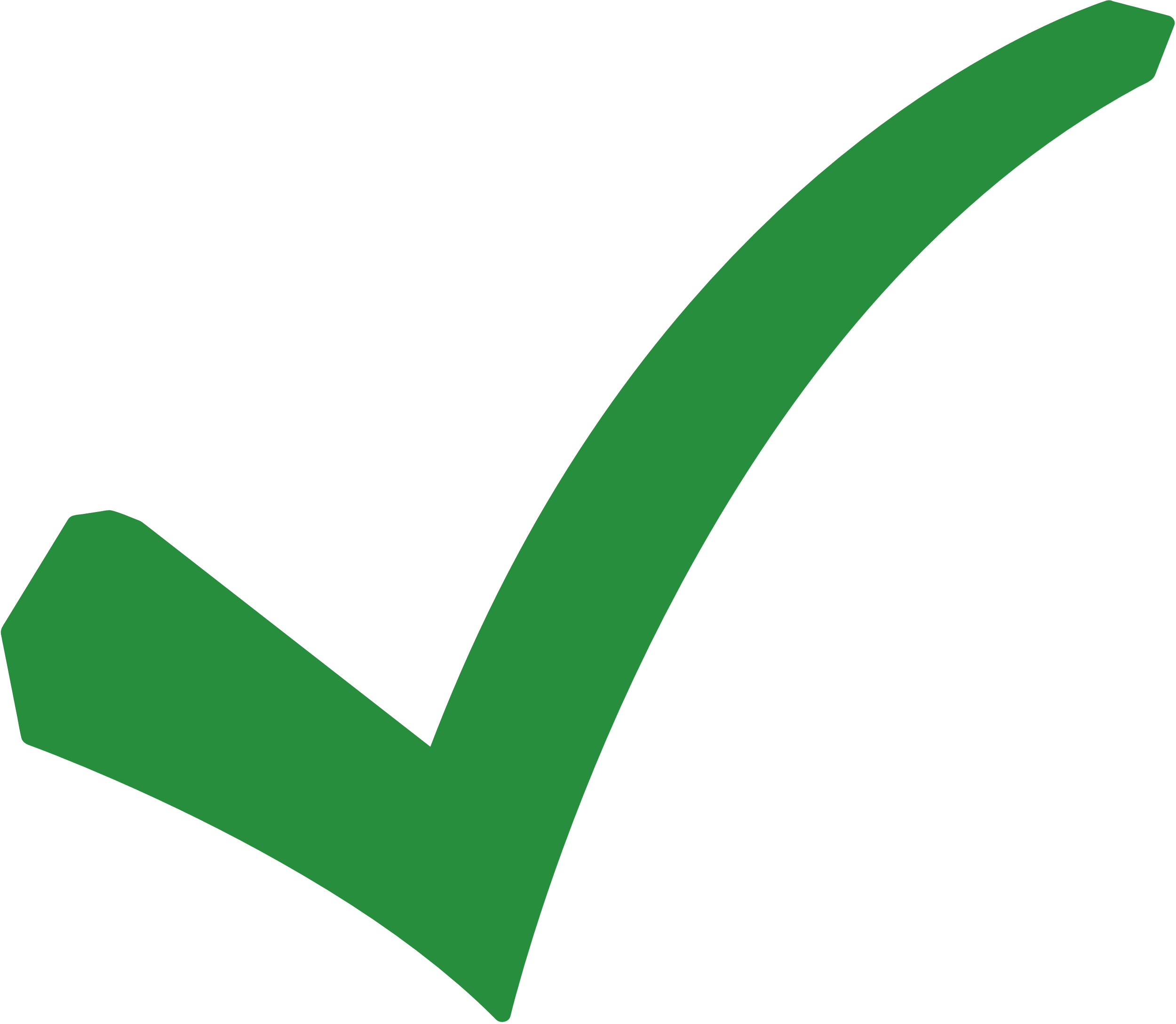 D. Để máy tính hoạt động được phải có hệ điều hành.
B. Để phần mềm ứng dụng chạy được trên máy tính phải có hệ điều hành.
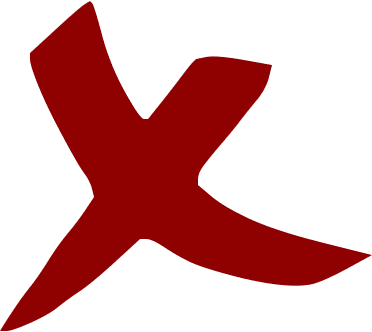 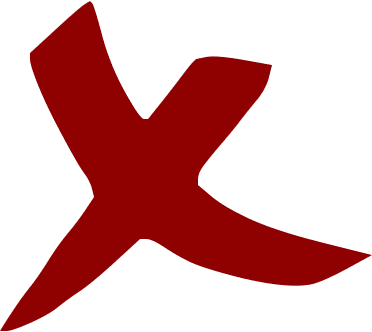 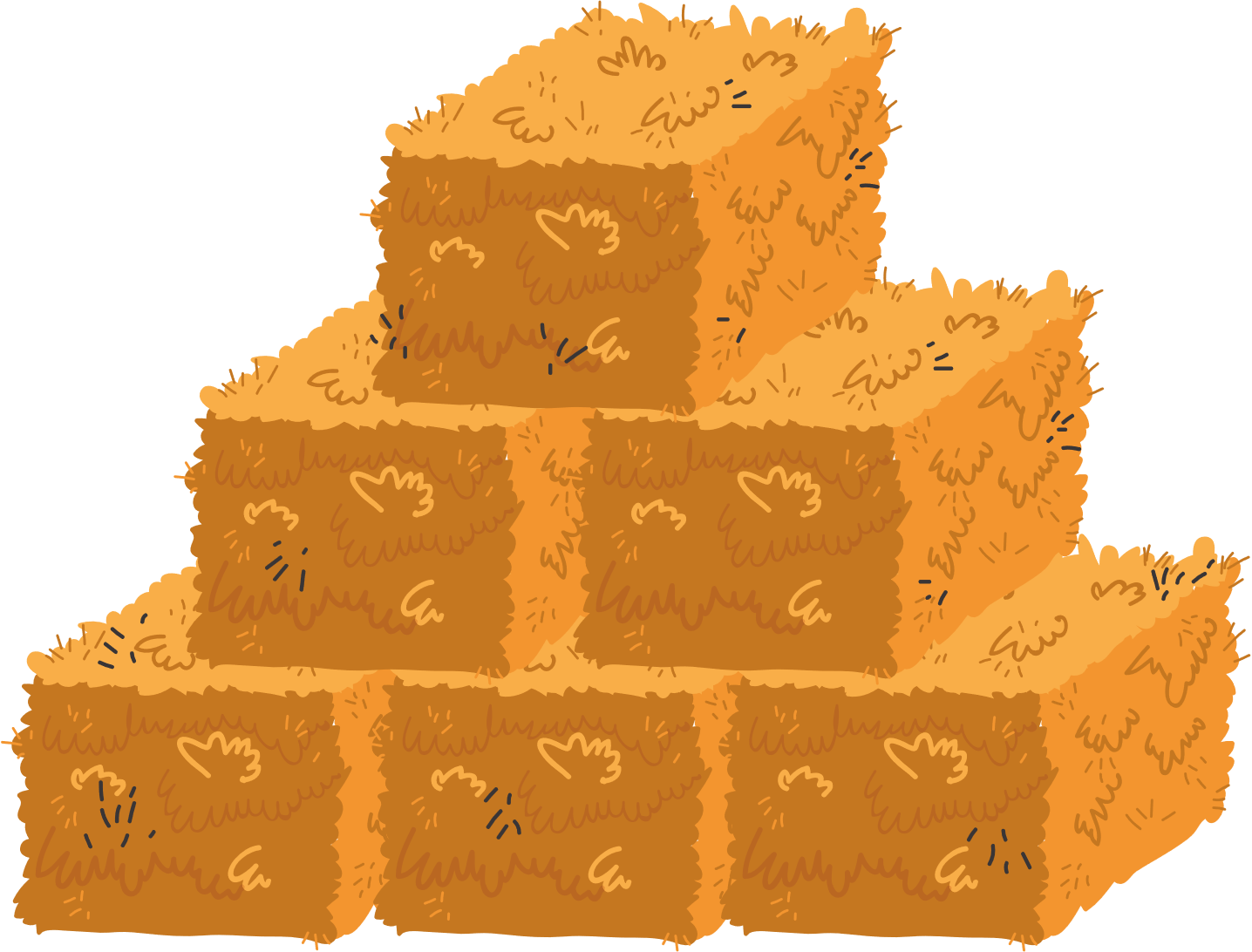 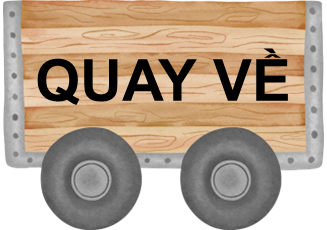 [Speaker Notes: HS trra lời xong bấm “Quay về” để mở các câu hỏi tiếp theo.]
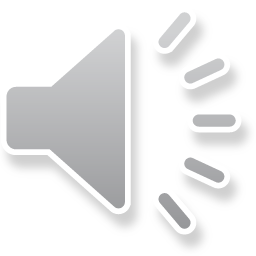 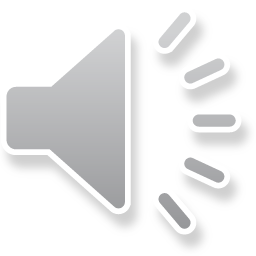 Câu 2: Hệ điều hành là phần mềm đóng vai trò:
A. Giúp con người thực hiện những công việc cụ thể, ví dụ vẽ, tính toán...
C. Xử lí những loại dữ liệu cụ thể.
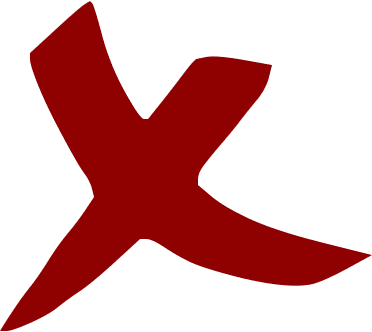 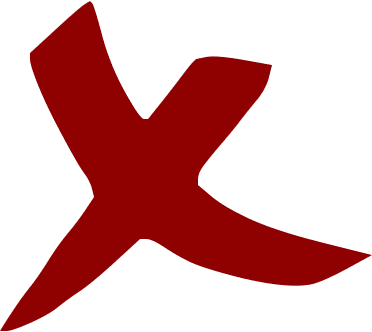 B. Kết nối giúp người sử dụng khai thác khả năng xử lí của máy tính.
D. Tất cả đáp án trên
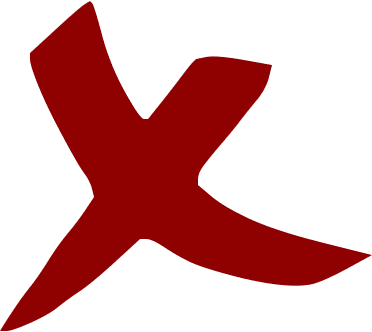 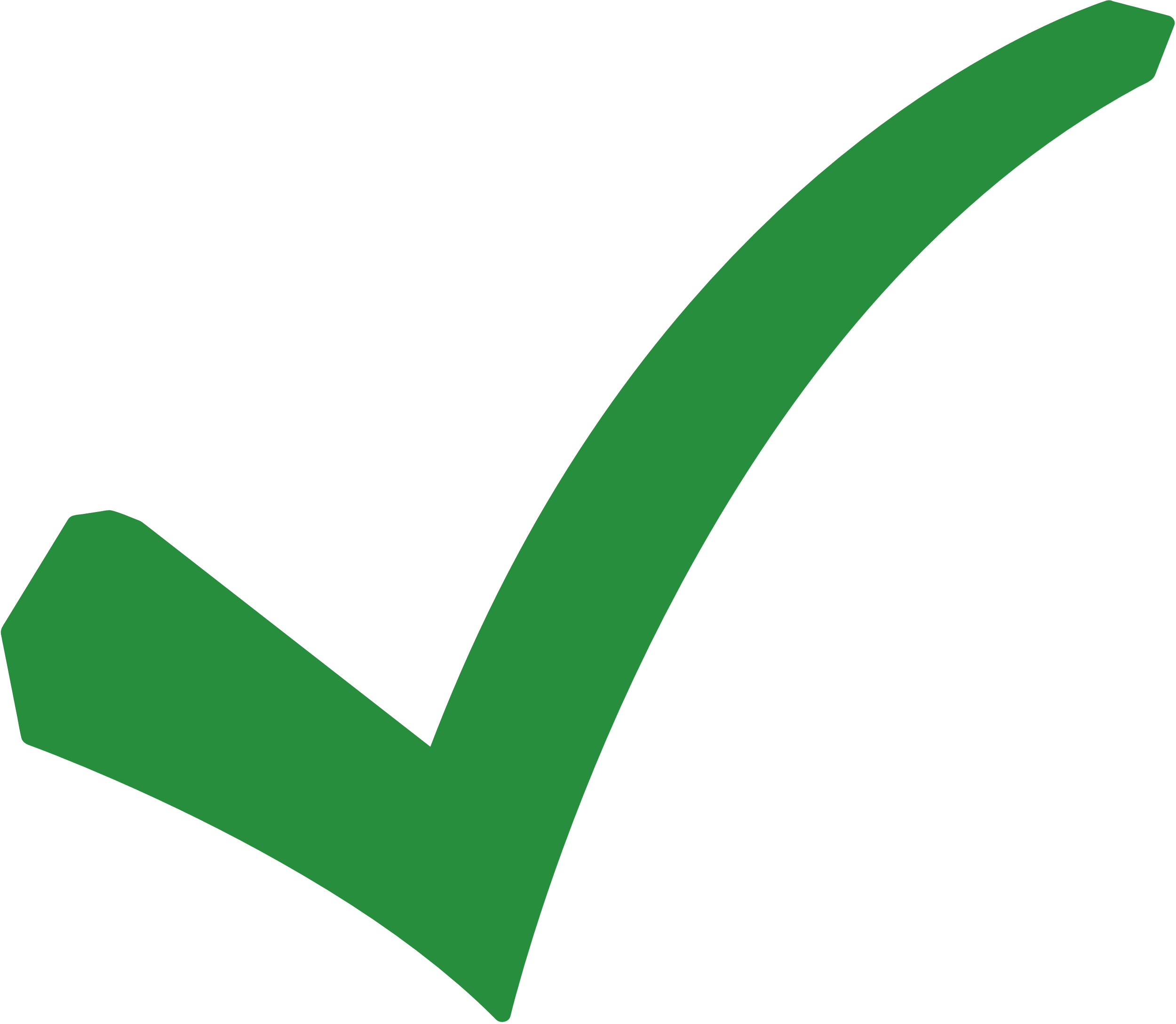 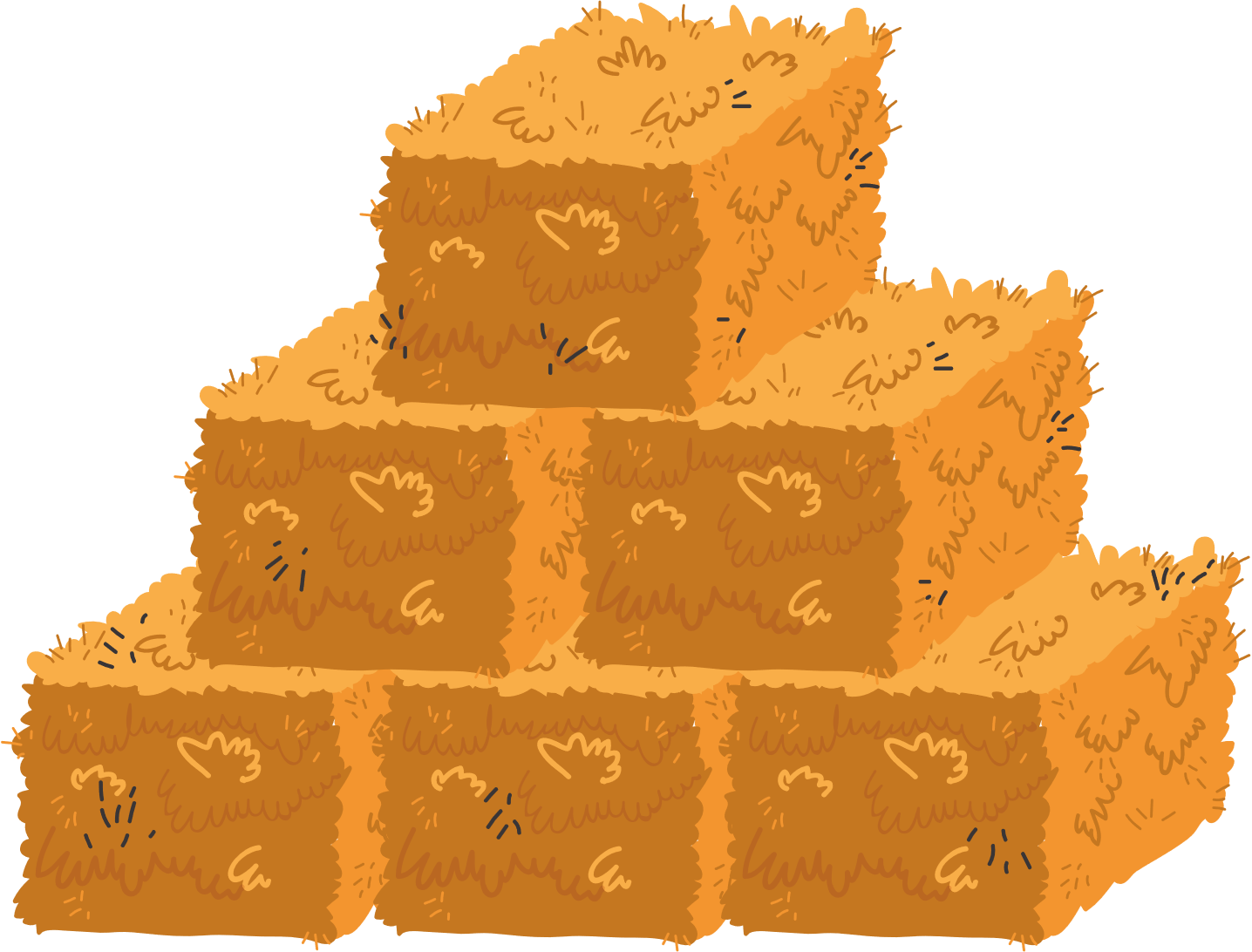 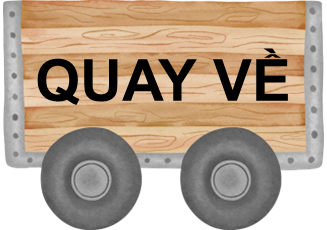 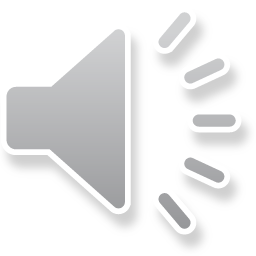 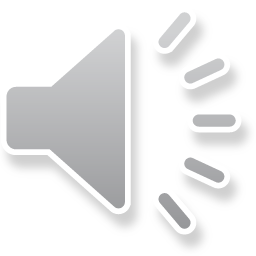 Câu 3: Hệ điều hành dành cho điện thoại thông minh là:
A. iOS
C. MacOS
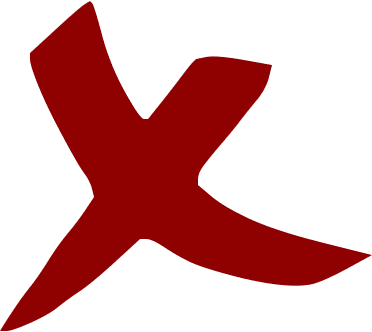 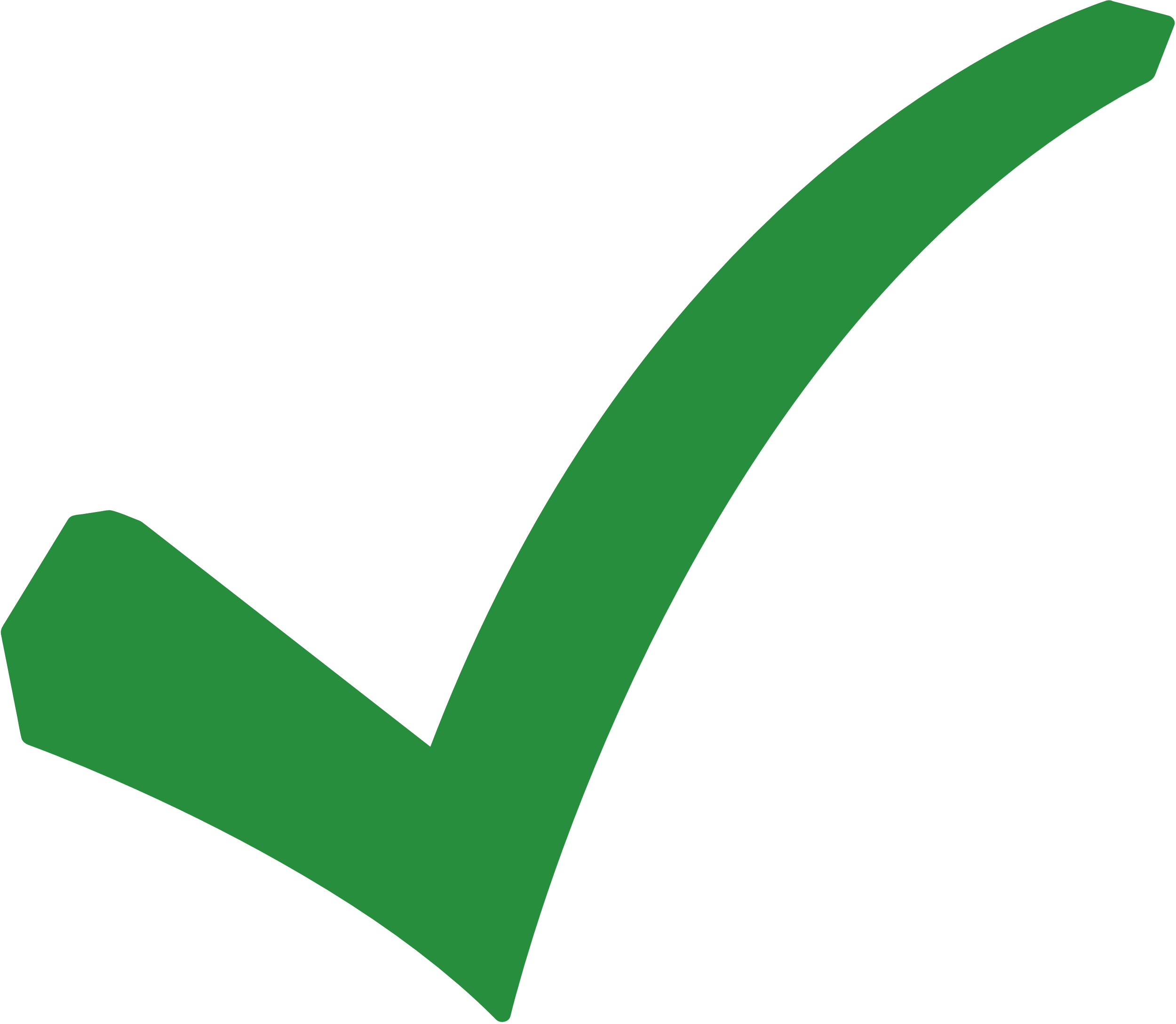 B. Linux
D. Windows
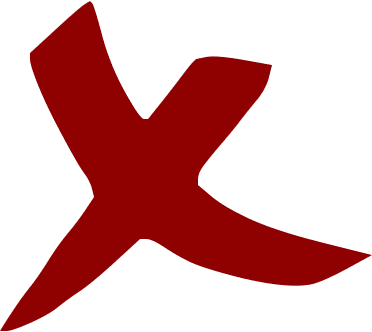 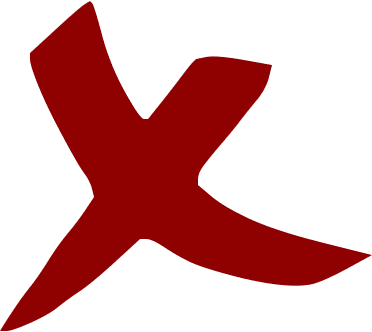 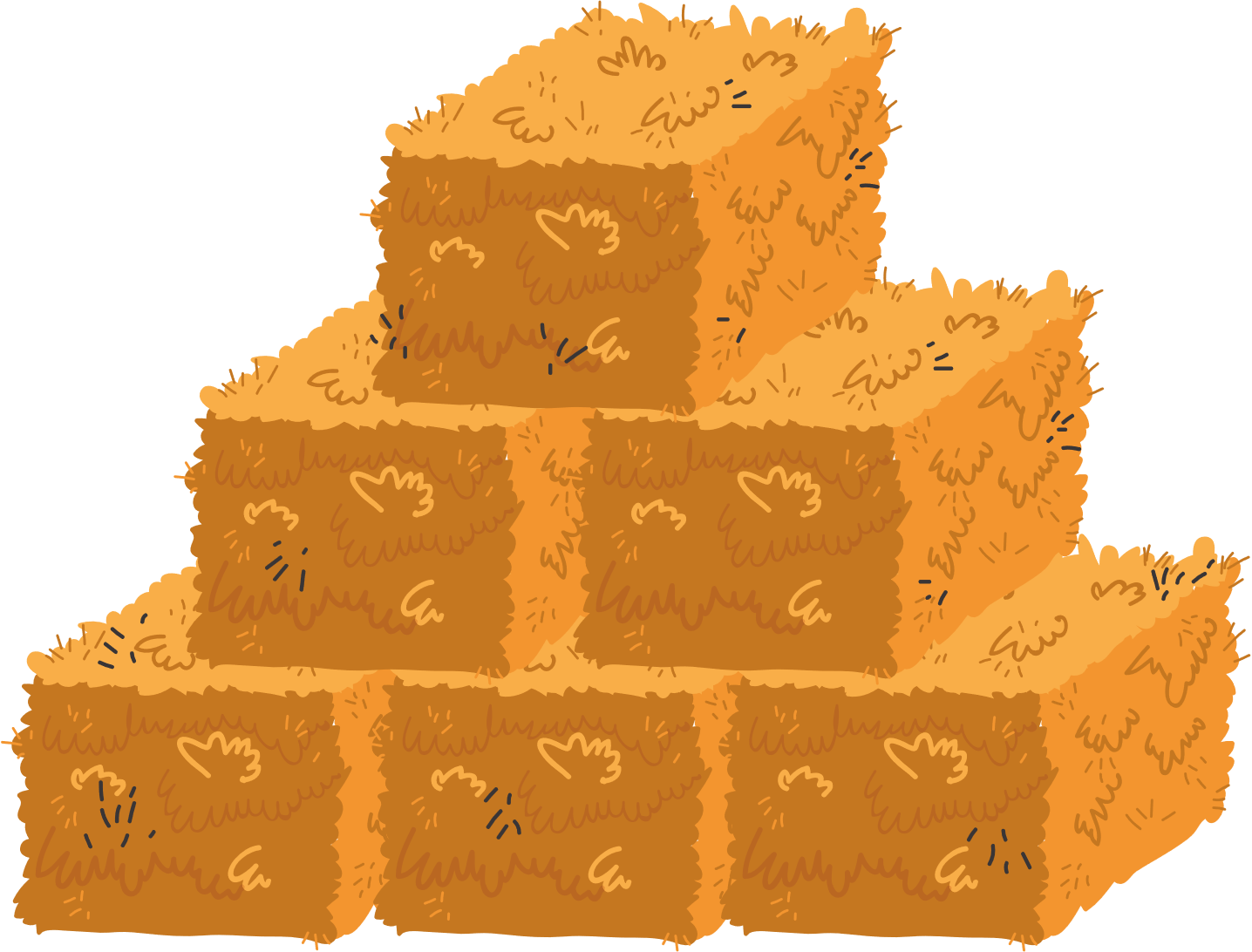 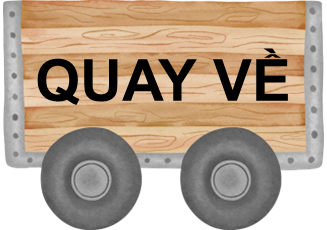 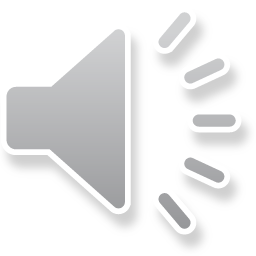 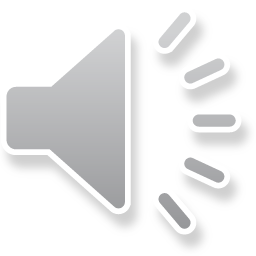 Câu 4: Loại tệp .doc là:
A. Tệp văn bản, được mở và chỉnh sửa trong phần mềm Microsoft Word.
C. Định dạng tệp mặc định Power Point phiên bản 2007 trở lên.
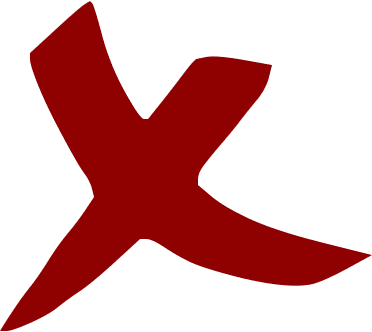 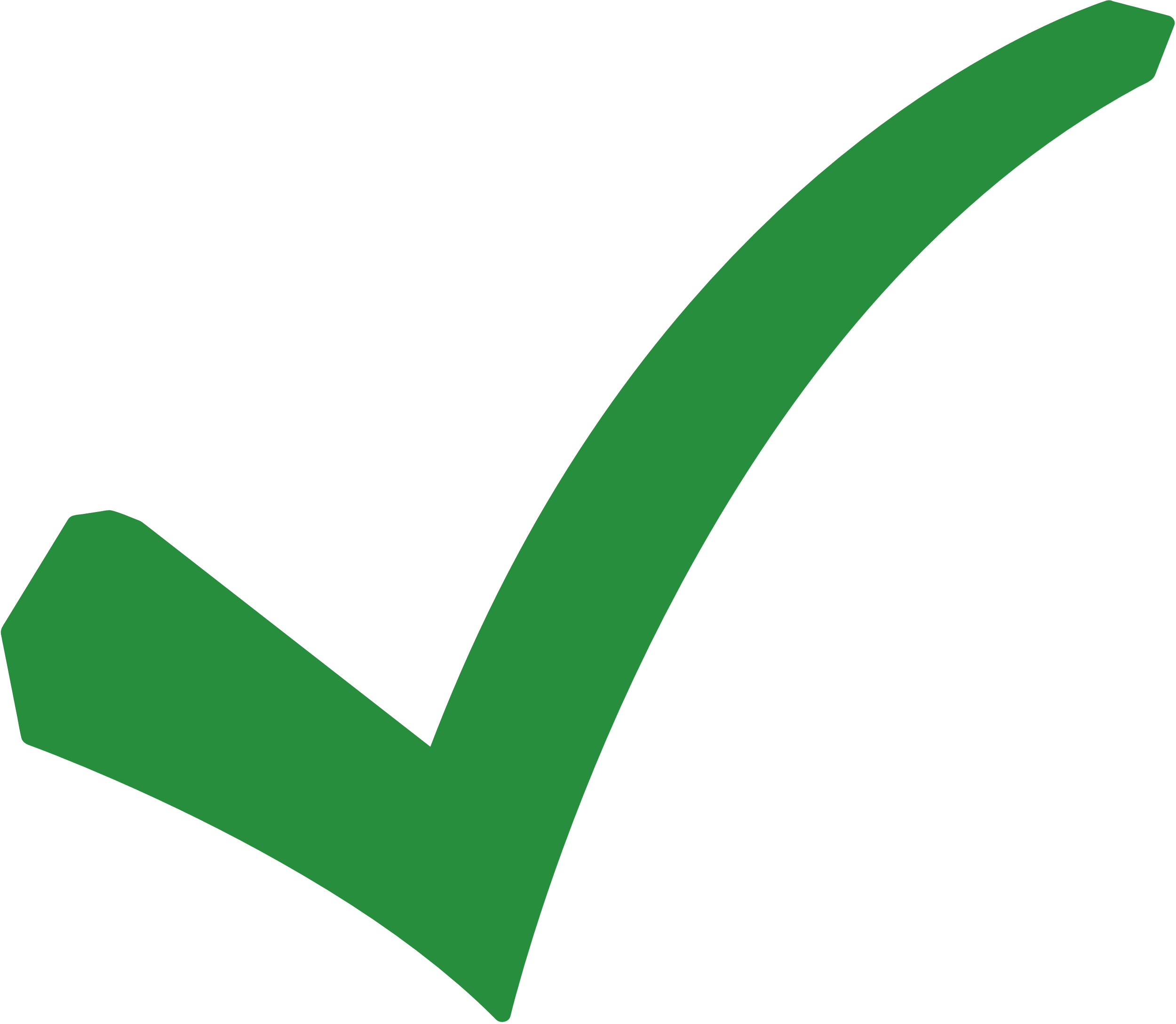 B. Ngôn ngữ lập trình dùng để xây dựng và cấu trúc lại các thành phần có trong Website.
D. Là tập hợp của các loại đuôi ảnh dùng để nén ảnh.
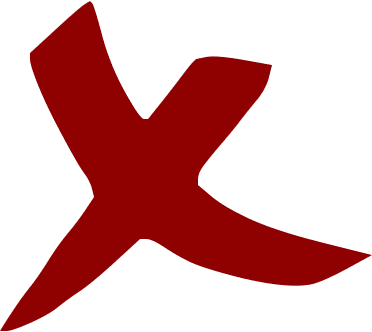 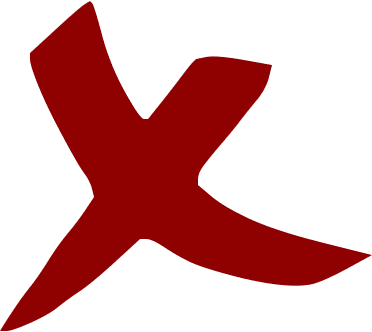 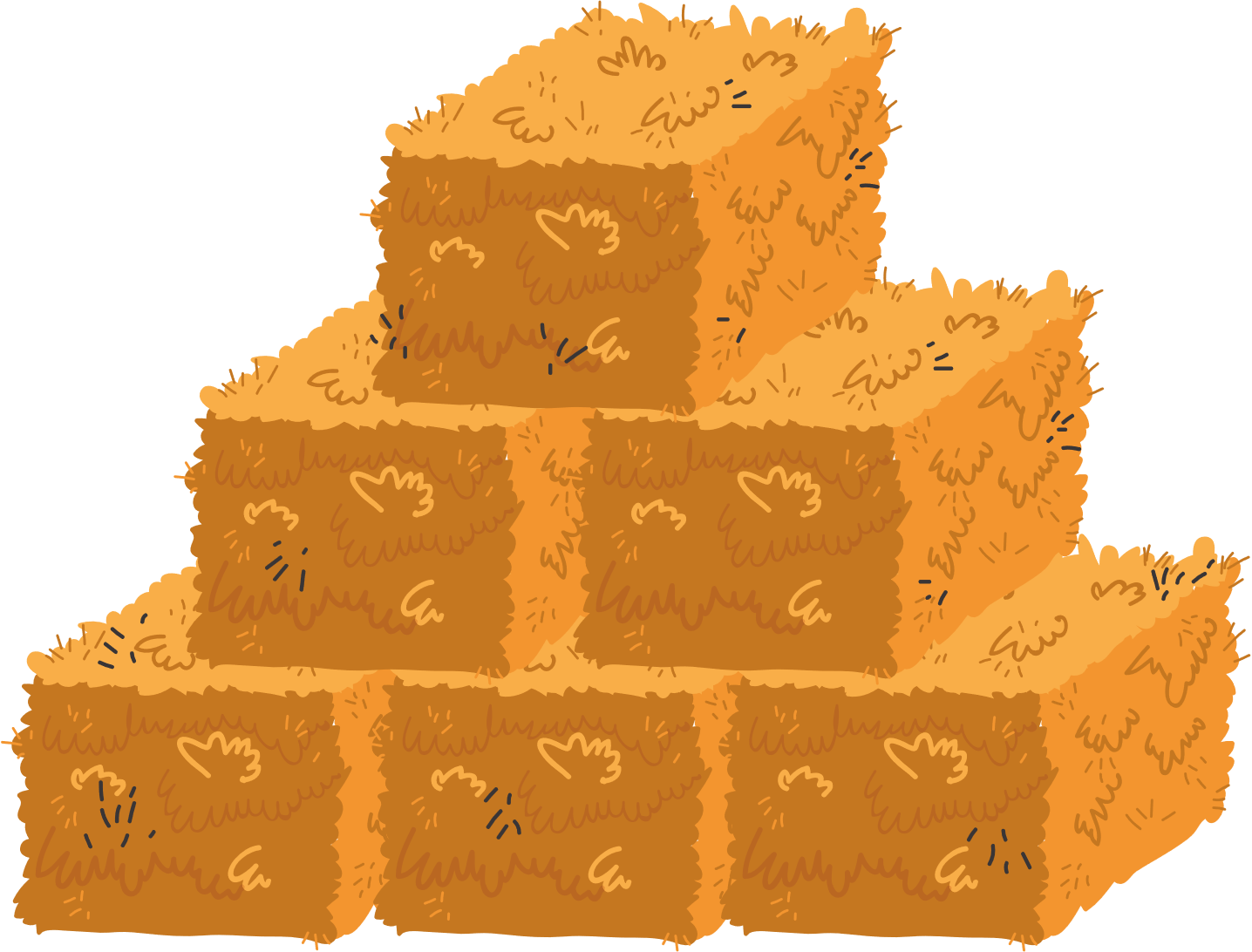 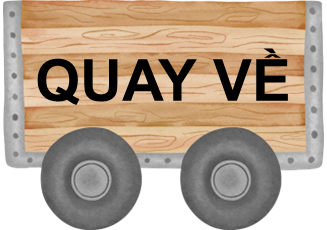 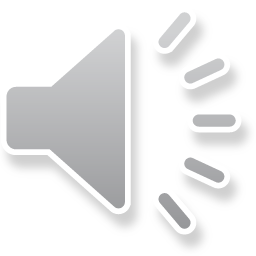 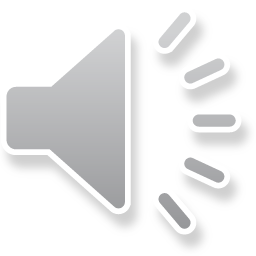 Câu 5: Ý nào dưới đây là đúng khi nói về phần mềm ứng dụng?
C. Quản lí các thành phần của máy tính và điều khiển máy tính hoạt động.
A. Trực tiếp quản lí và vận hành phần cứng.
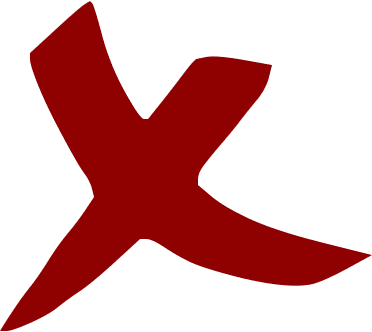 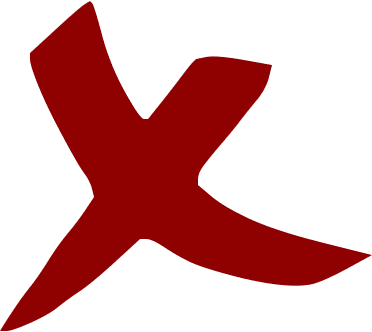 B. Phải cài đặt đầu tiên để máy tính hoạt động được.
D. Cài đặt hoặc không, tùy theo yêu cầu của người sử dụng.
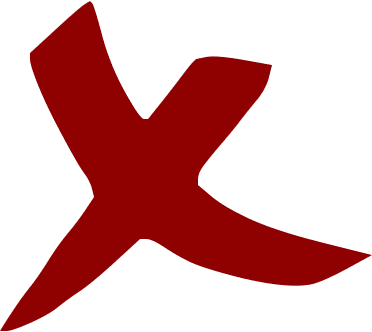 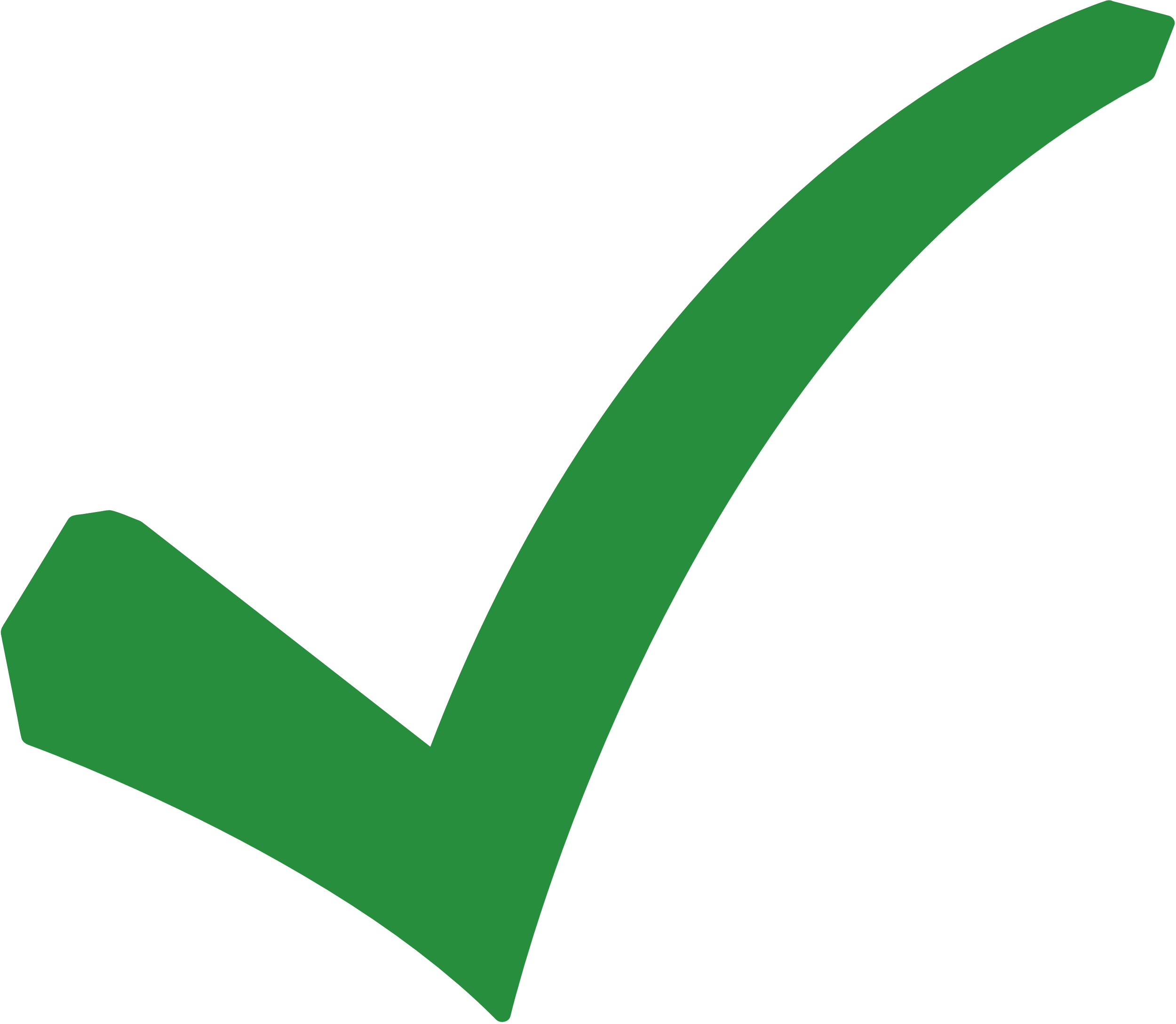 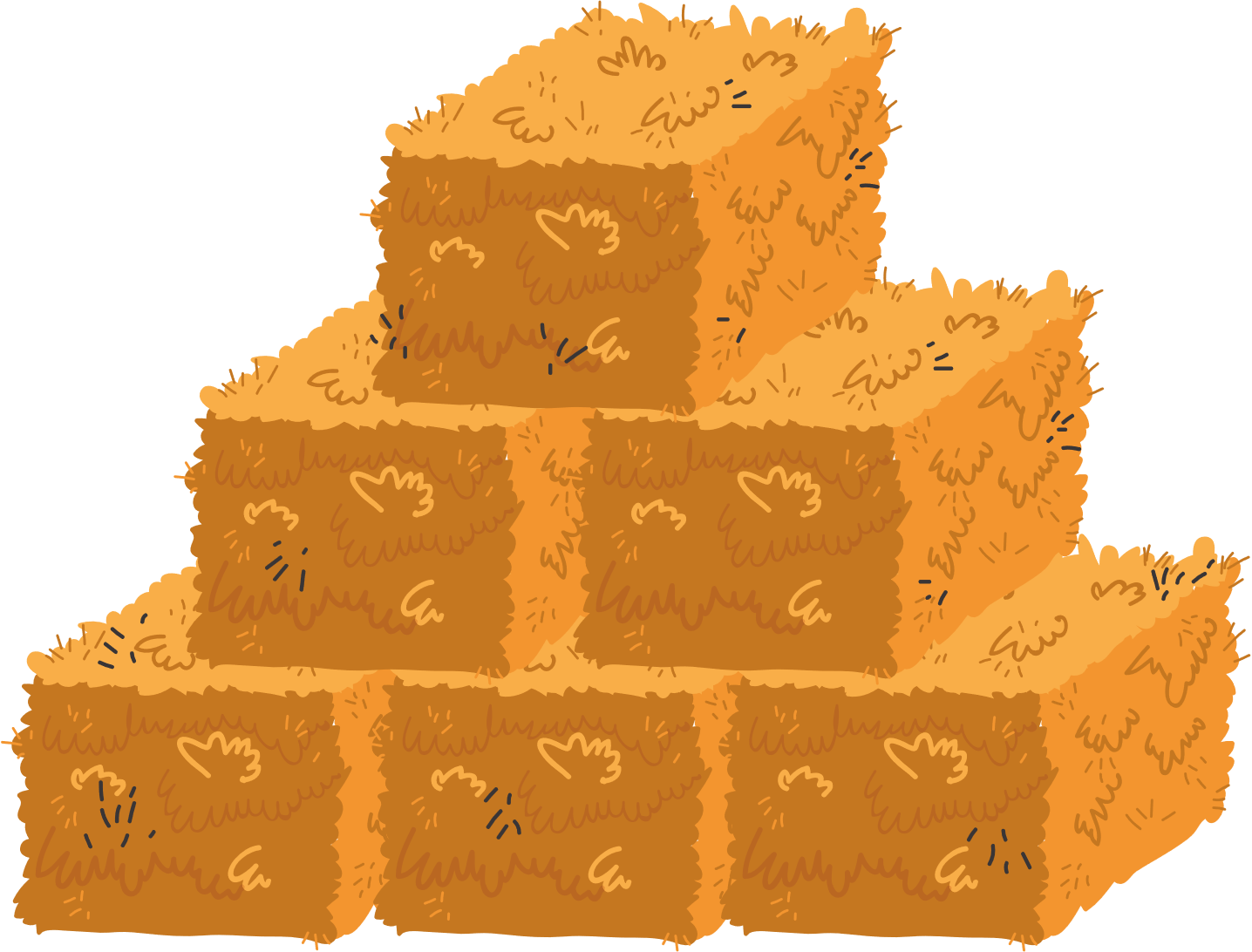 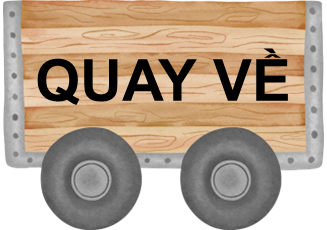 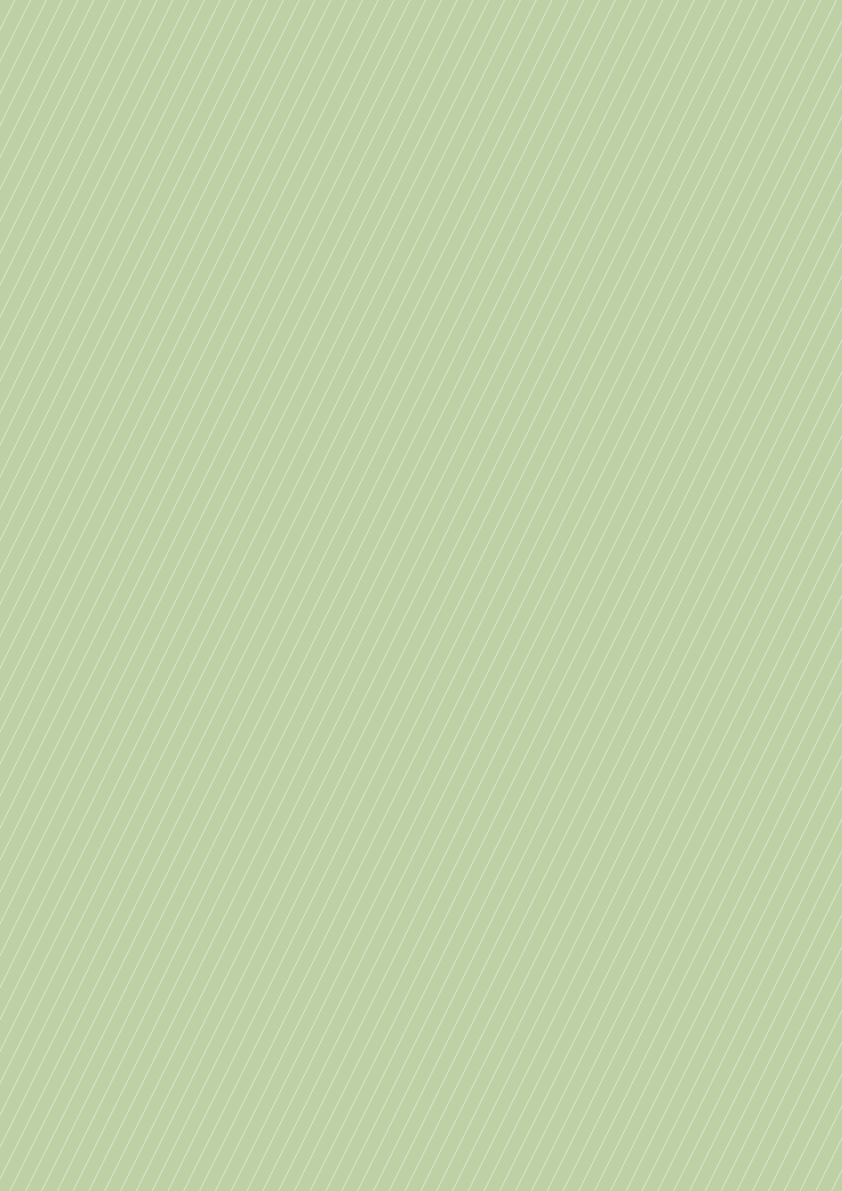 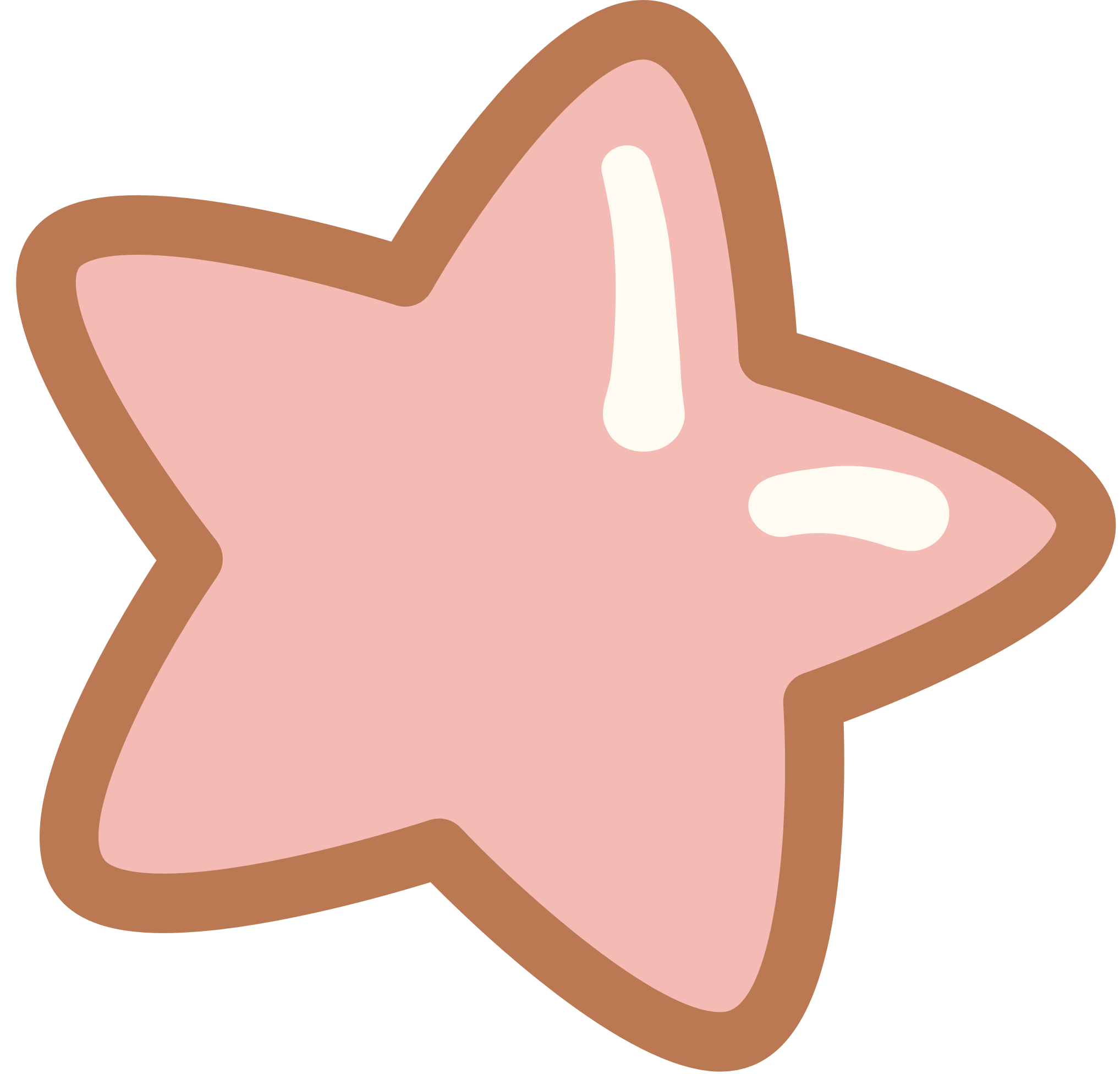 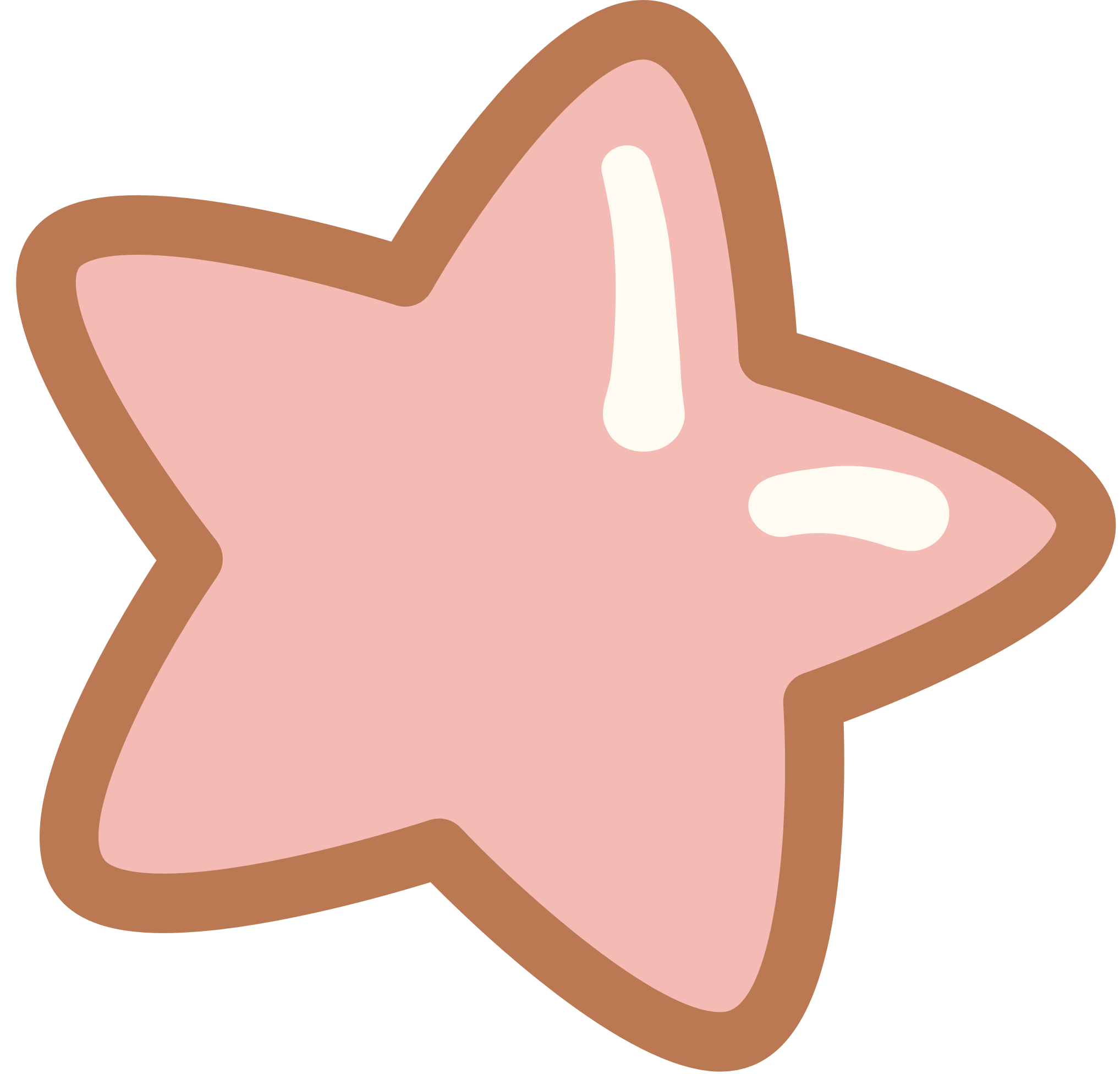 VẬN DỤNG
Khi tải Scratch để cài đặt lên máy tính, cần phải chọn phiên bản phù hợp với hệ điều hành trên máy tính vì nếu lựa chọn không đúng, phần mềm cài đặt sẽ không chạy được, bởi nó phụ thuộc vào hệ điều hành.
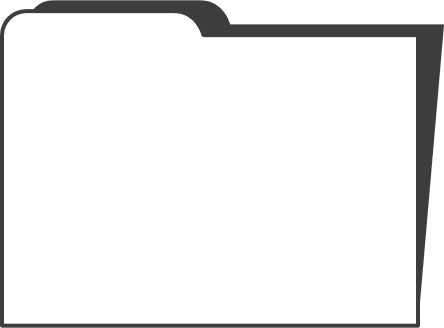 Khi tải Scratch để cài đặt lên máy tính, tại sao cần phải chọn phiên bản phù hợp với hệ điều hành trên máy tính của em?
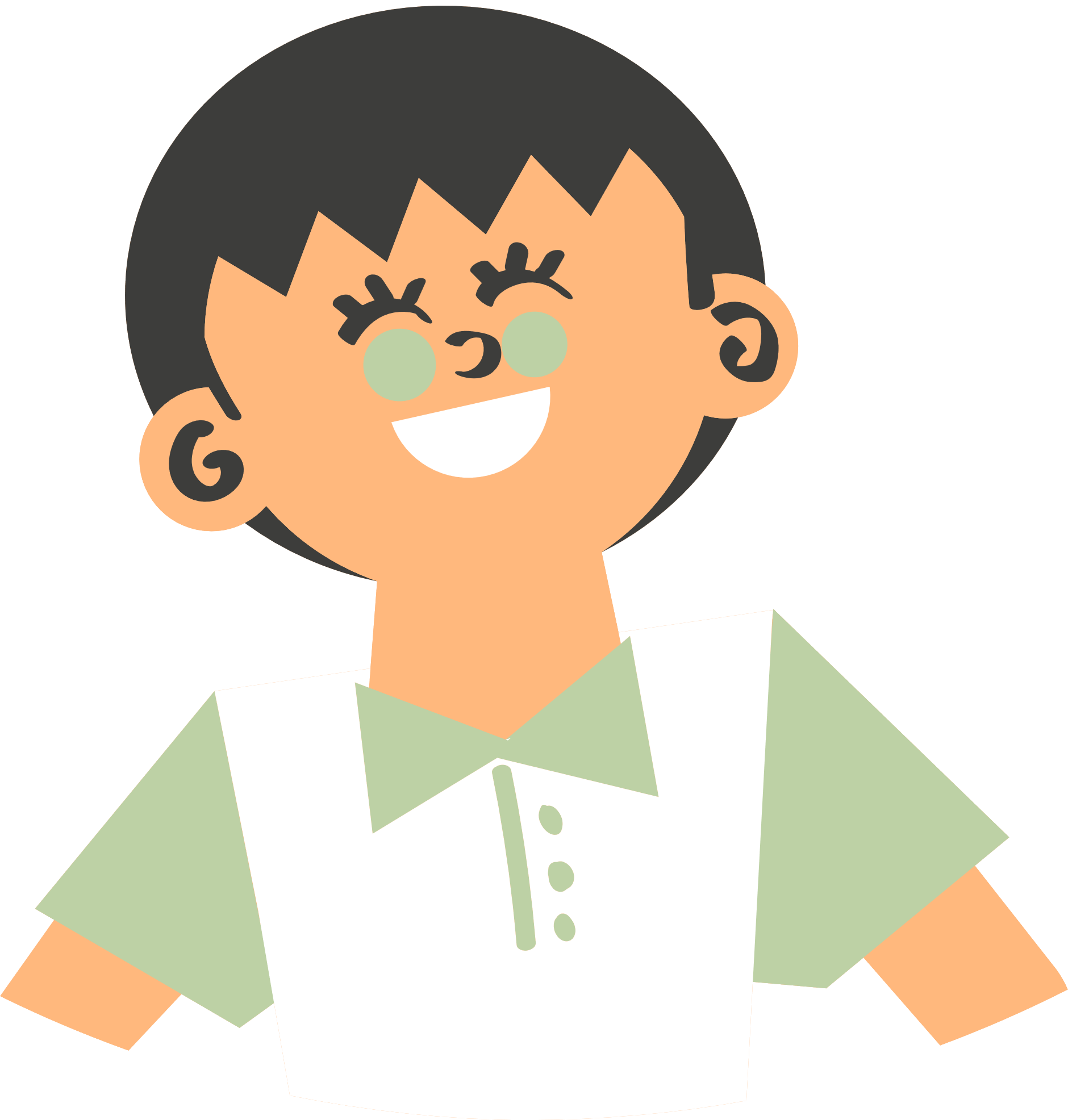 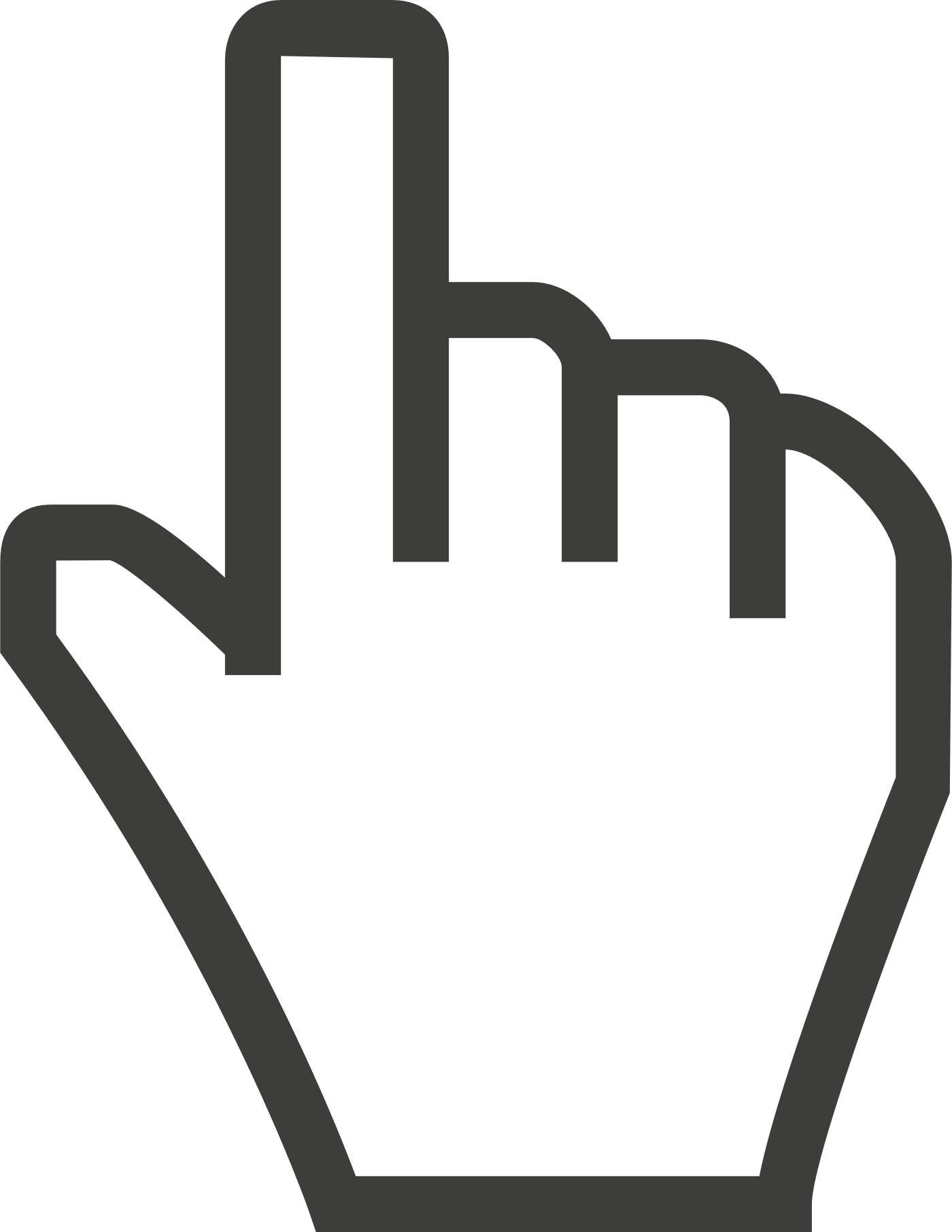 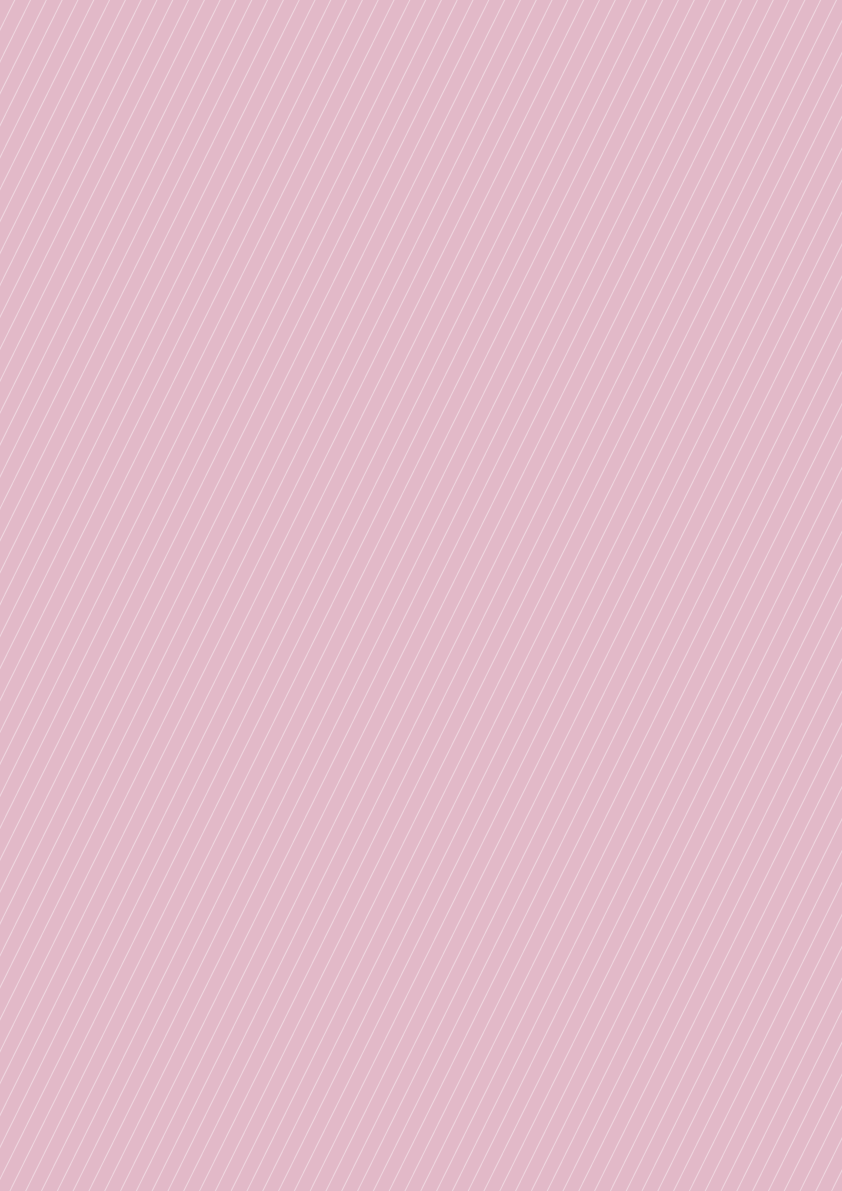 HƯỚNG DẪN VỀ NHÀ
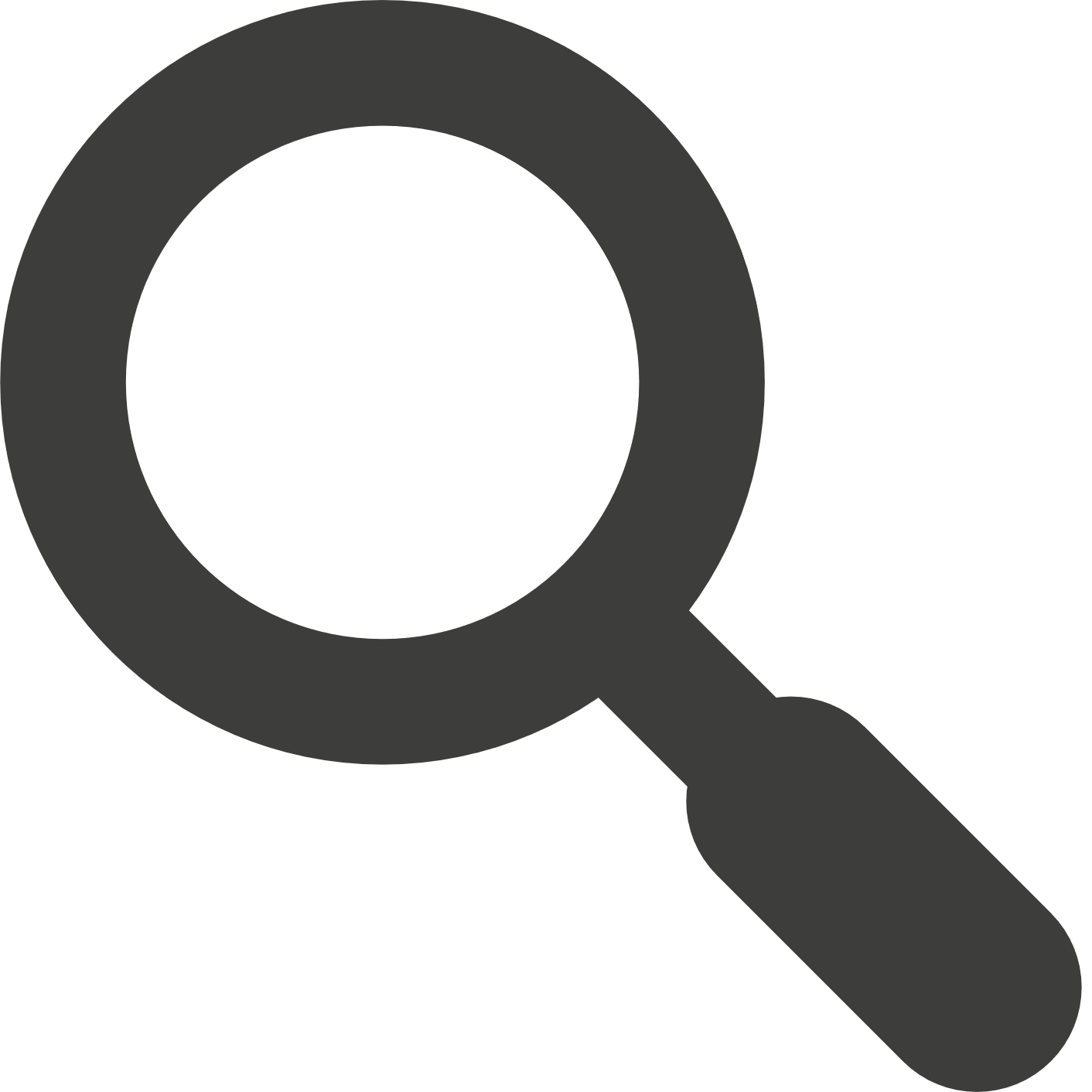 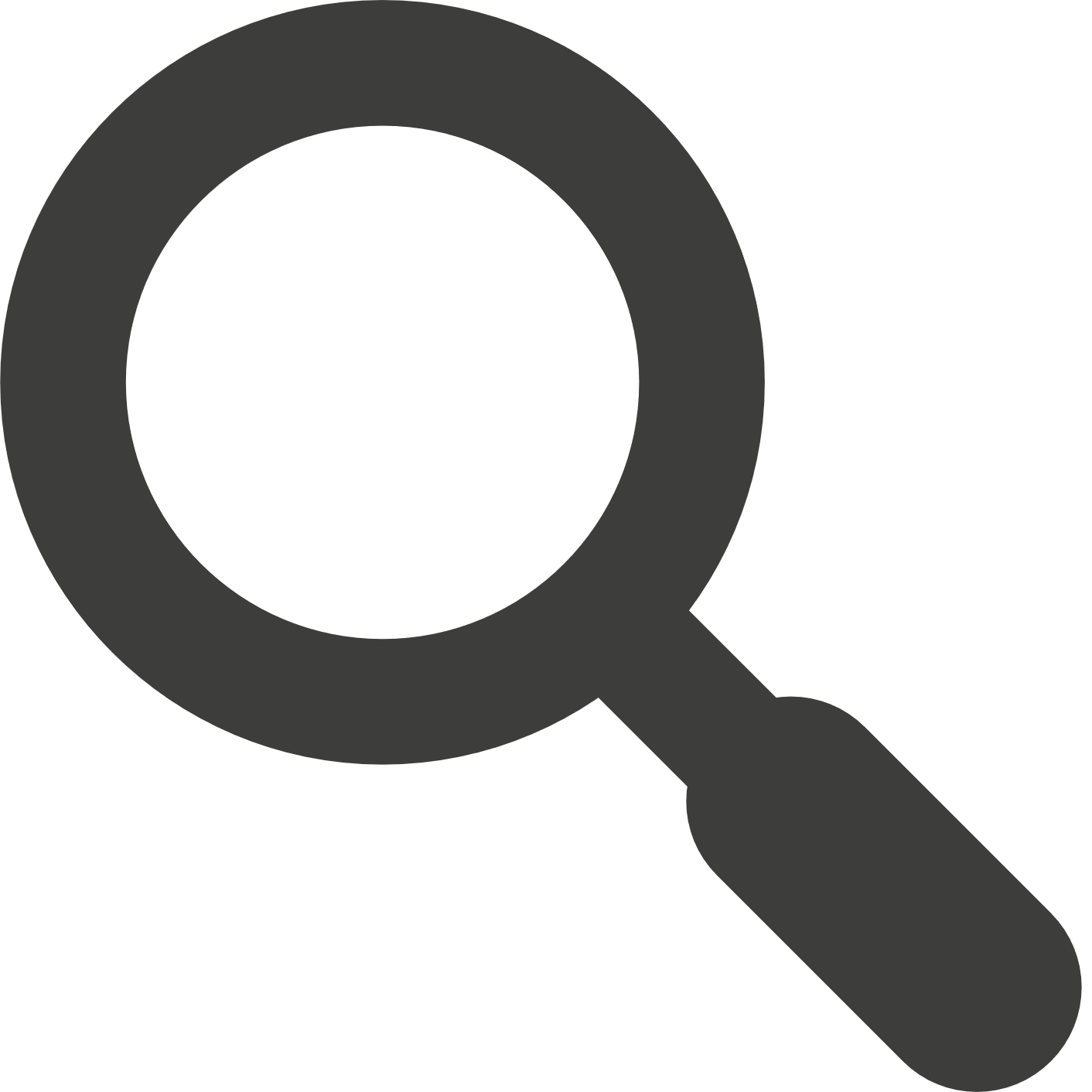 03
01
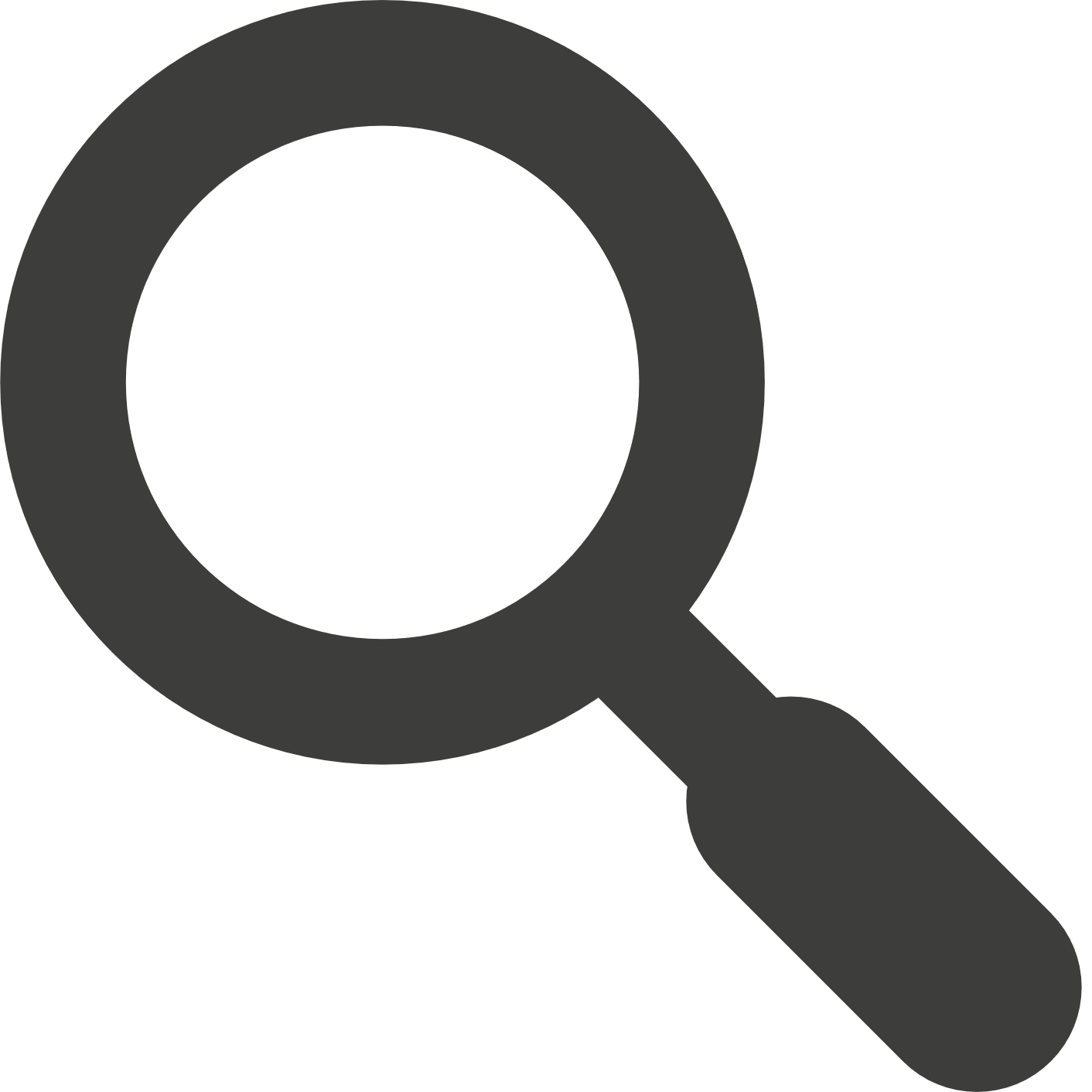 02
Ôn lại kiến thức đã học.
Đọc và tìm hiểu trước Bài 3: Quản lí dữ liệu trong máy tính.
Trả lời các câu hỏi trong sgk.
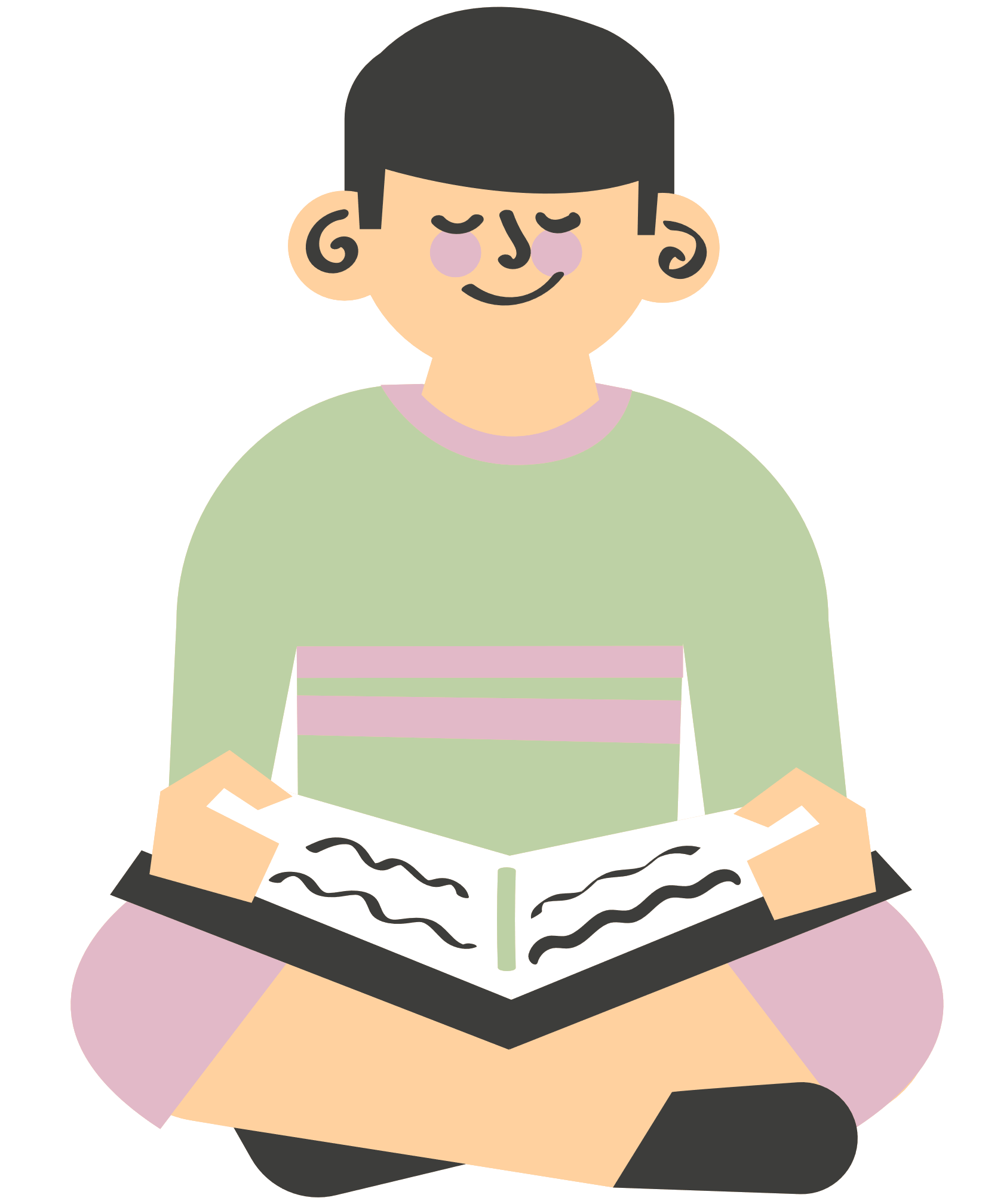 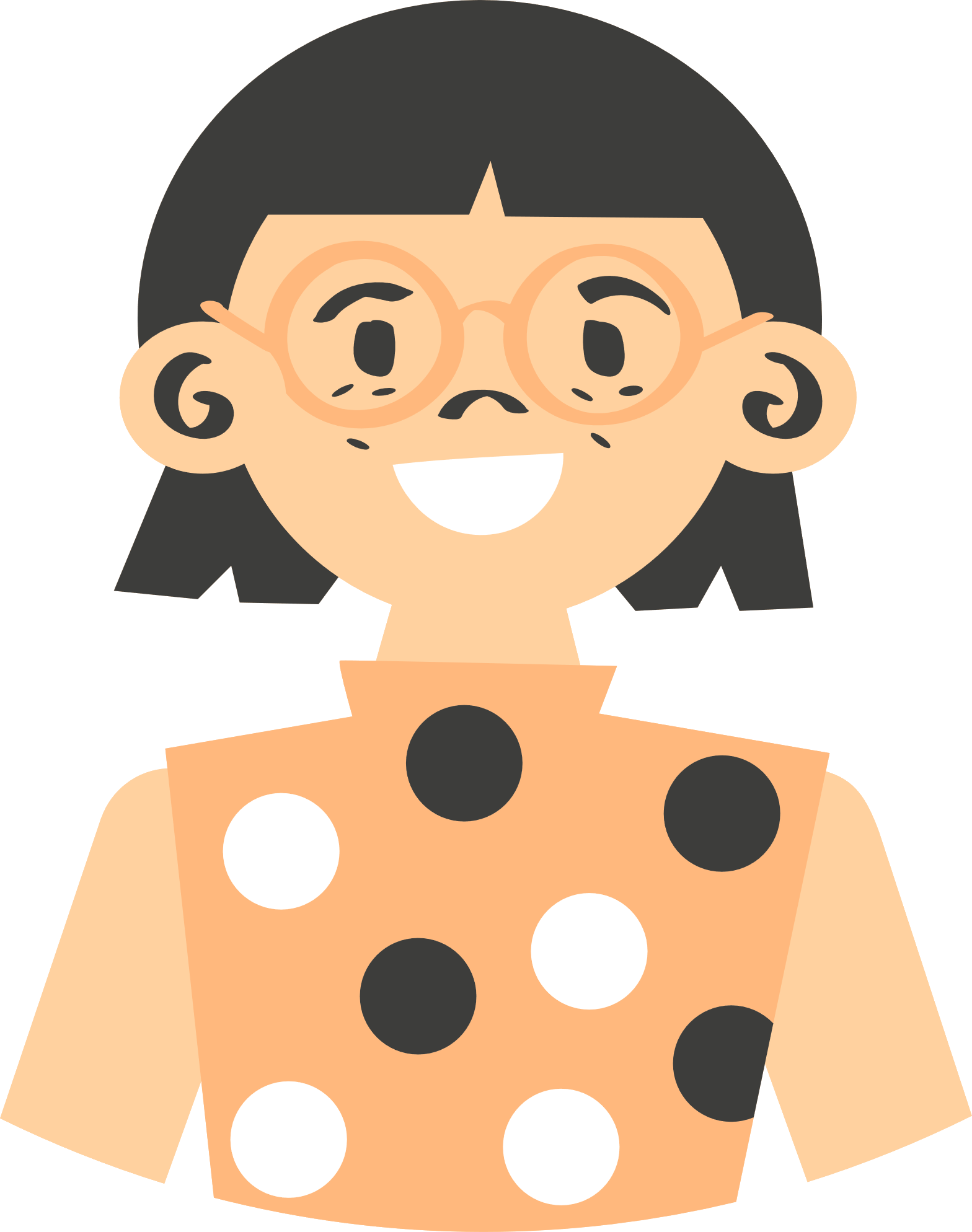 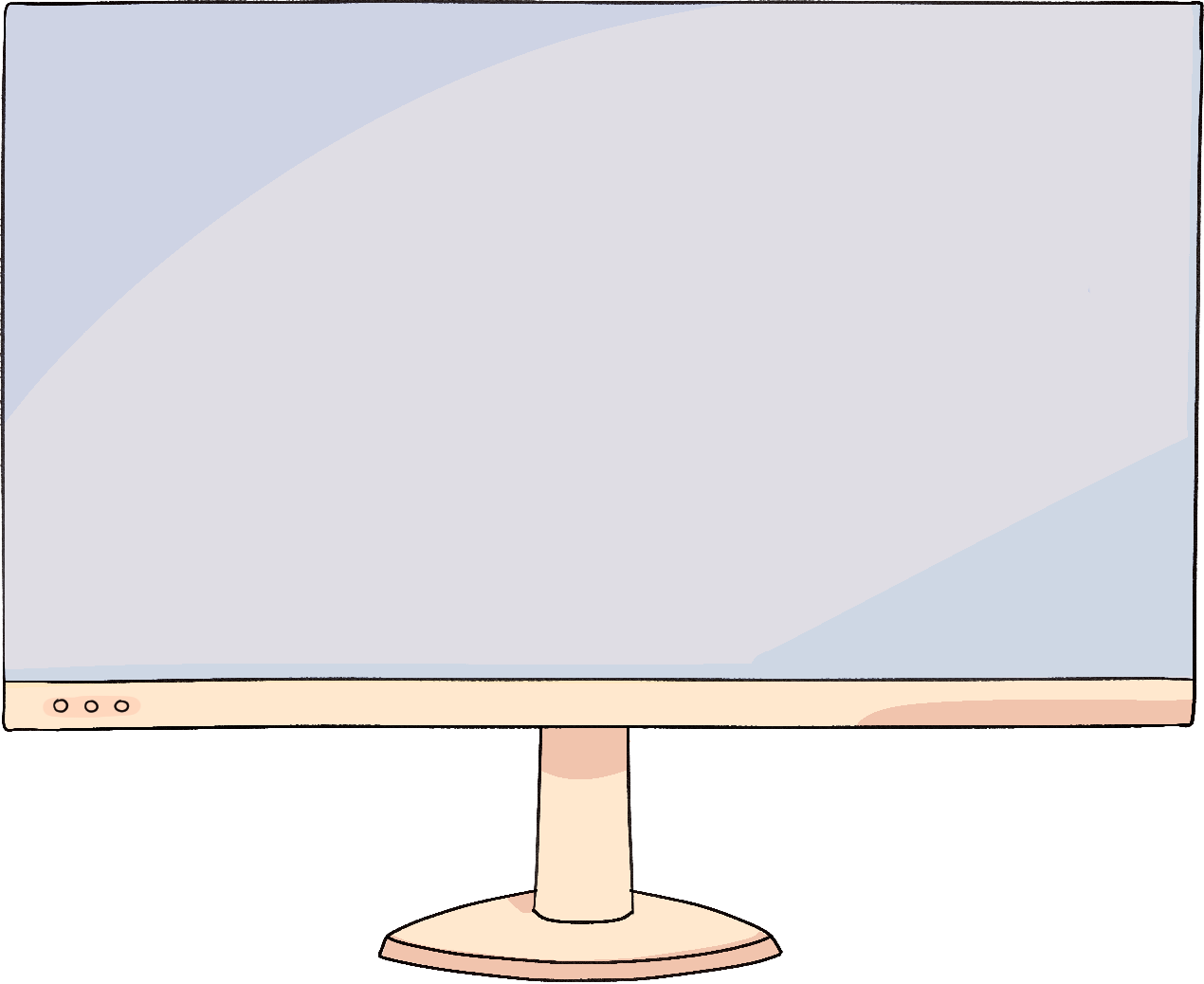 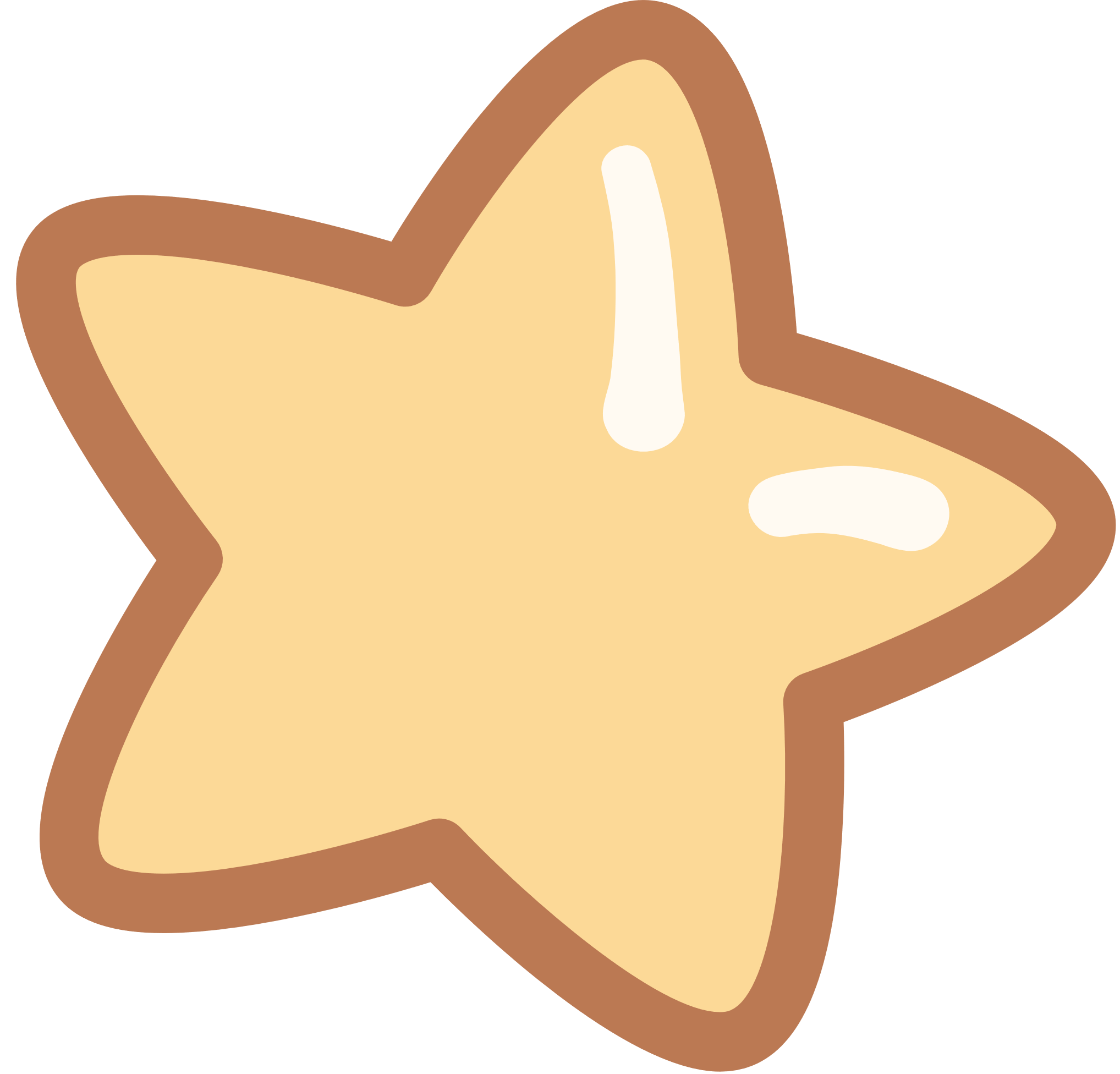 CẢM ƠN CÁC EM 
ĐÃ LẮNG NGHE BÀI GIẢNG!
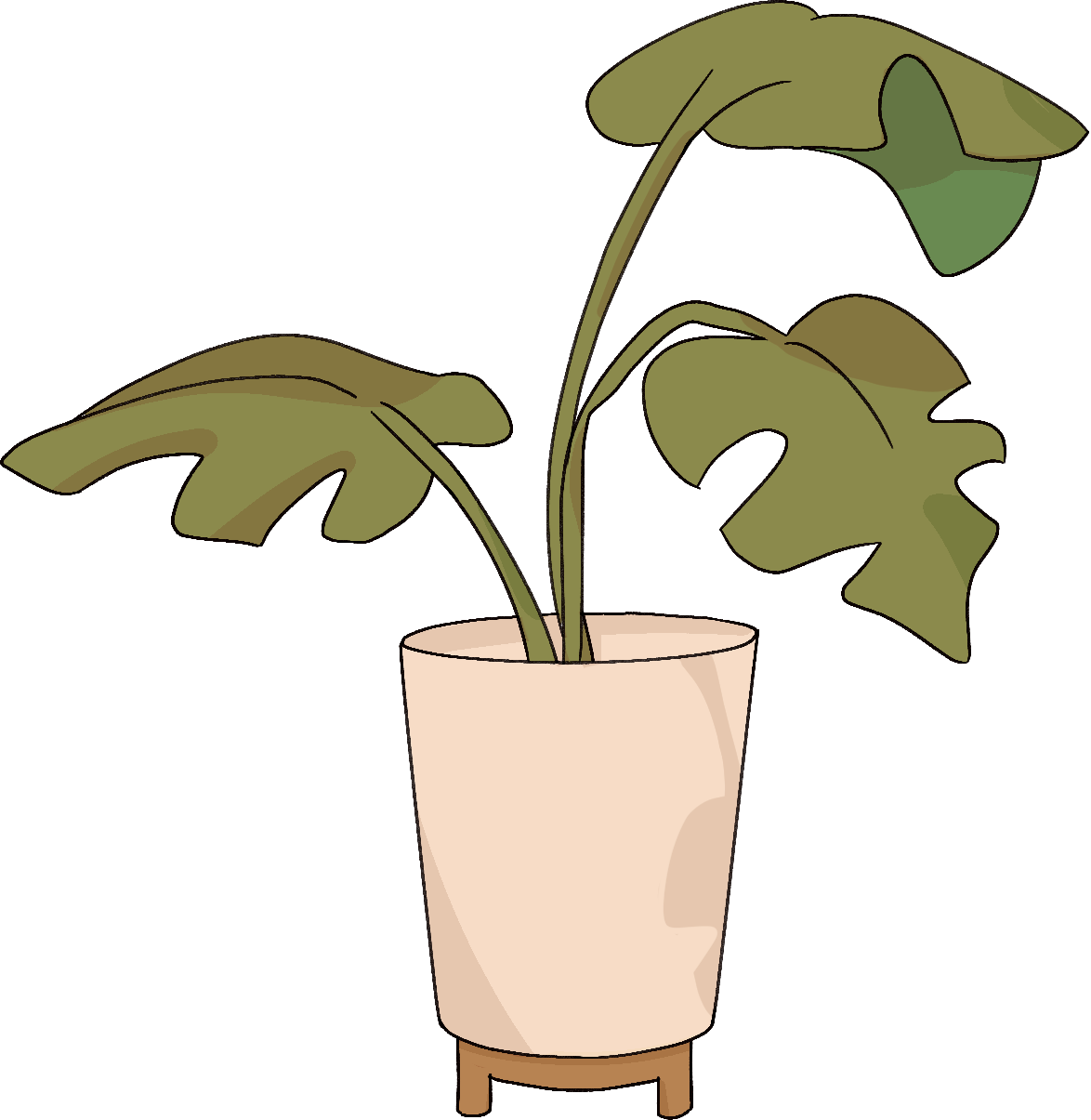 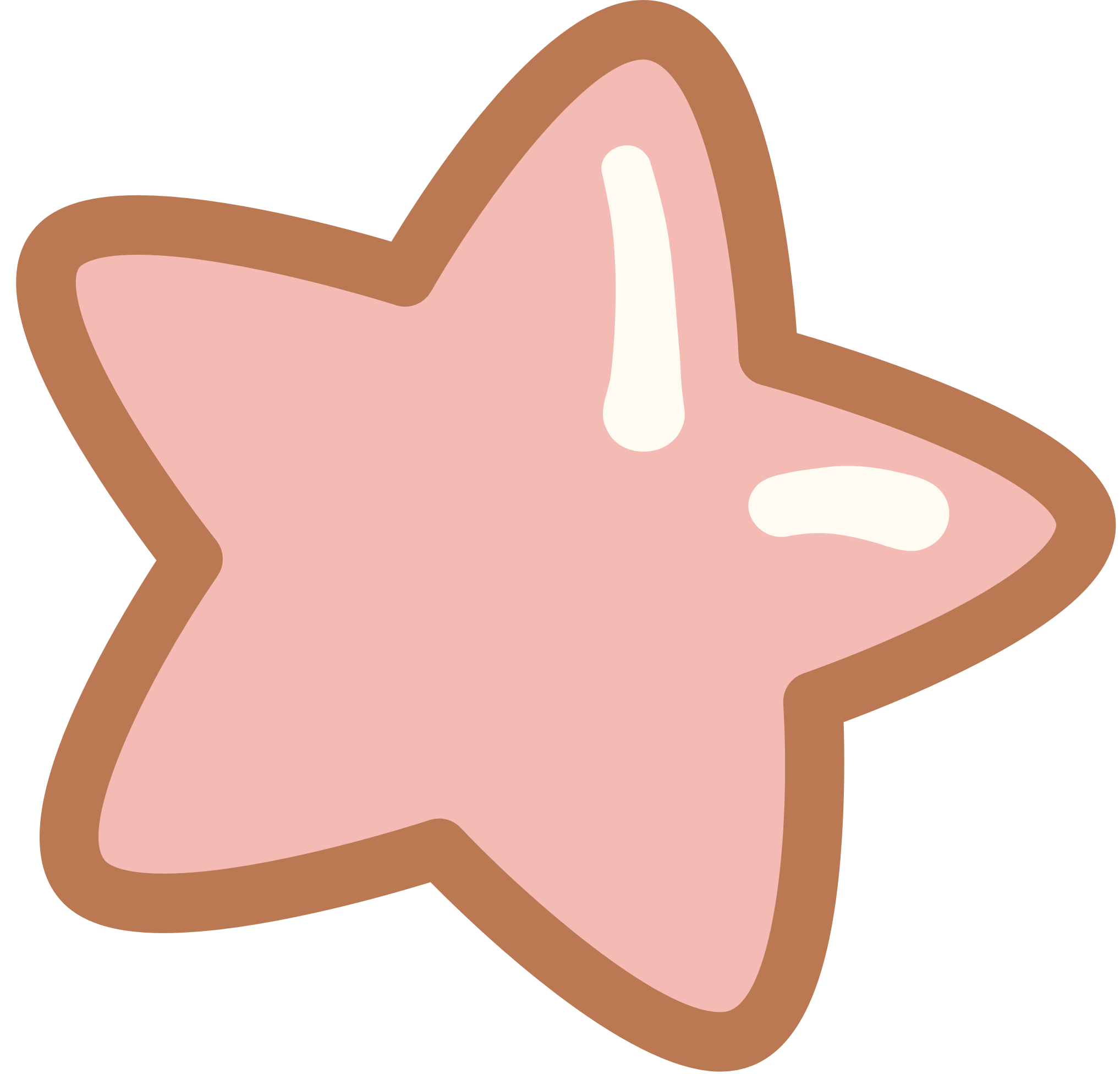